The Many Faces of OPUS and the Siren Call of Bluebooking:  Part 1
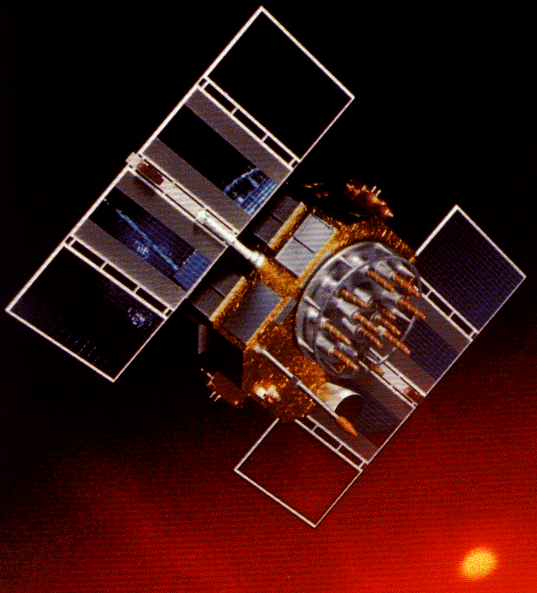 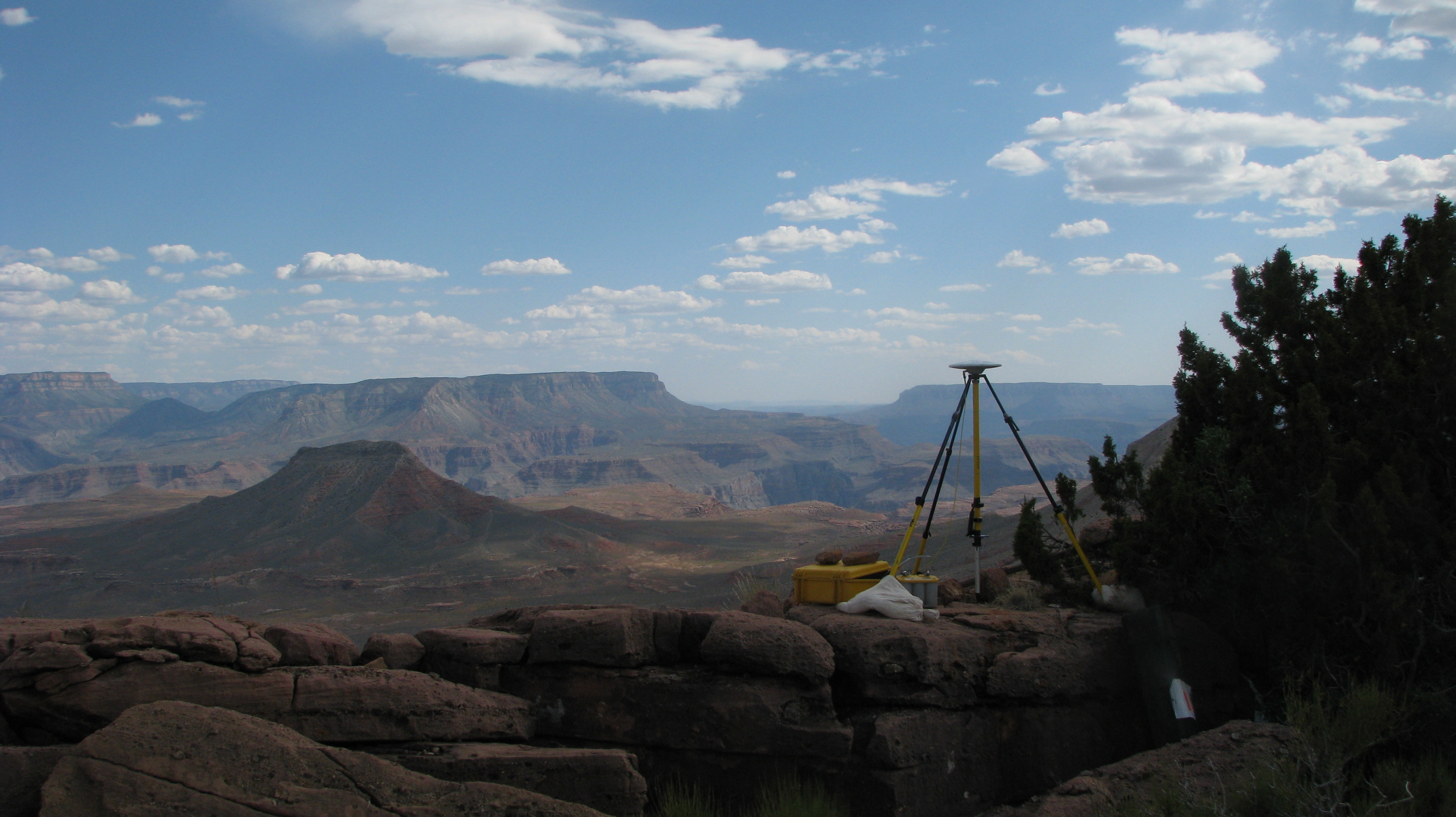 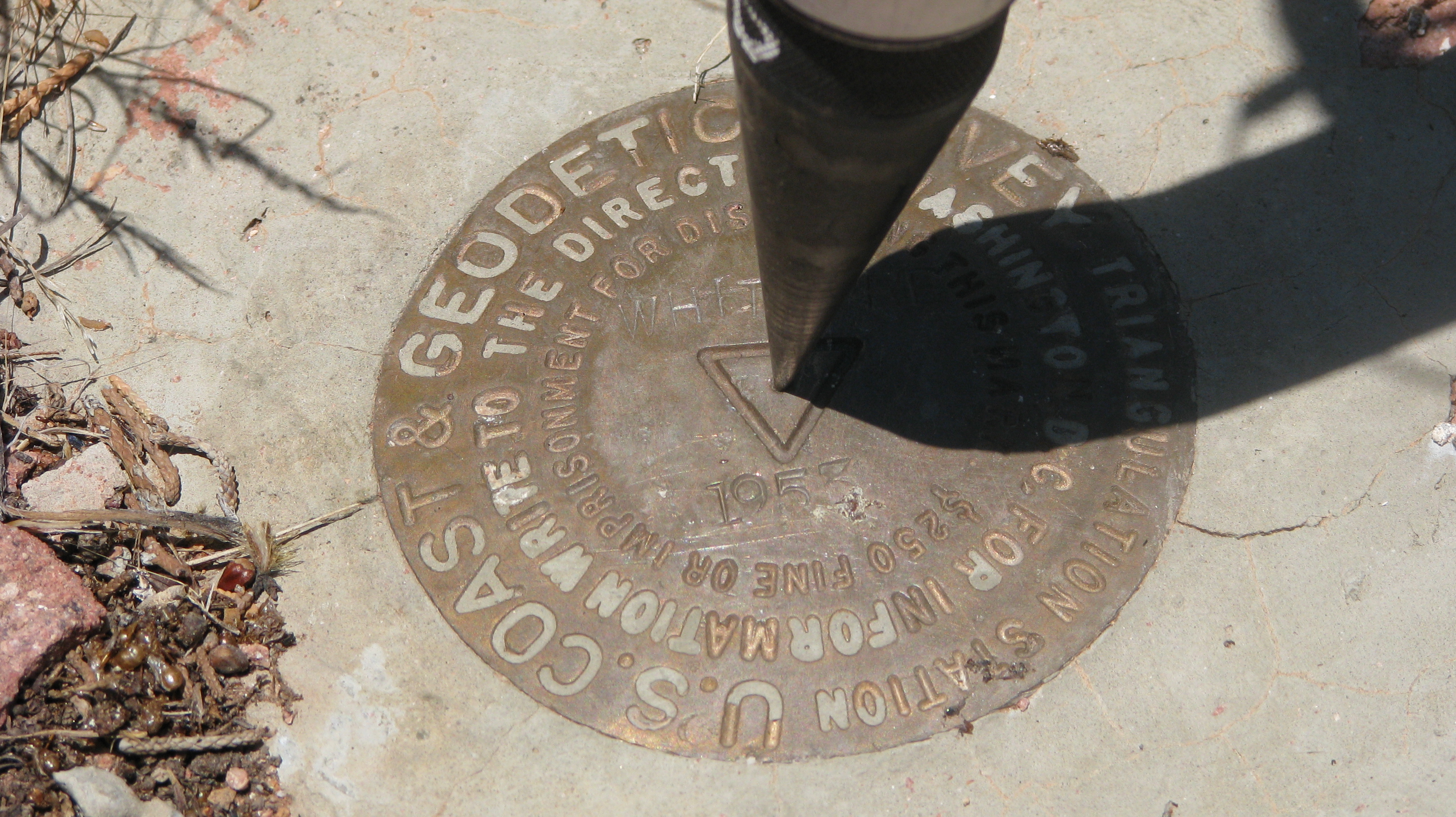 Arizona Professional Land Surveyors Association 
2014 Annual Conference
April 9-11, 2014  ●  Tucson, Arizona
Michael Dennis, RLS, PE
michael.dennis@noaa.gov
The Plan
The Online Positioning User Service (OPUS)
OPUS Static
OPUS Rapid Static
OPUS Net (under development)
OPUS Projects (released January 2014)
Contributing to the NSRS:  “Bluebooking”
NSRS = National Spatial Reference System
The NGS mission and NGS policy
NGS terminology for contributing to the NSRS:
“Share”, “Submit”, “Publish”, “Datasheet”
A closer look at OPUS-Projects for Bluebooking
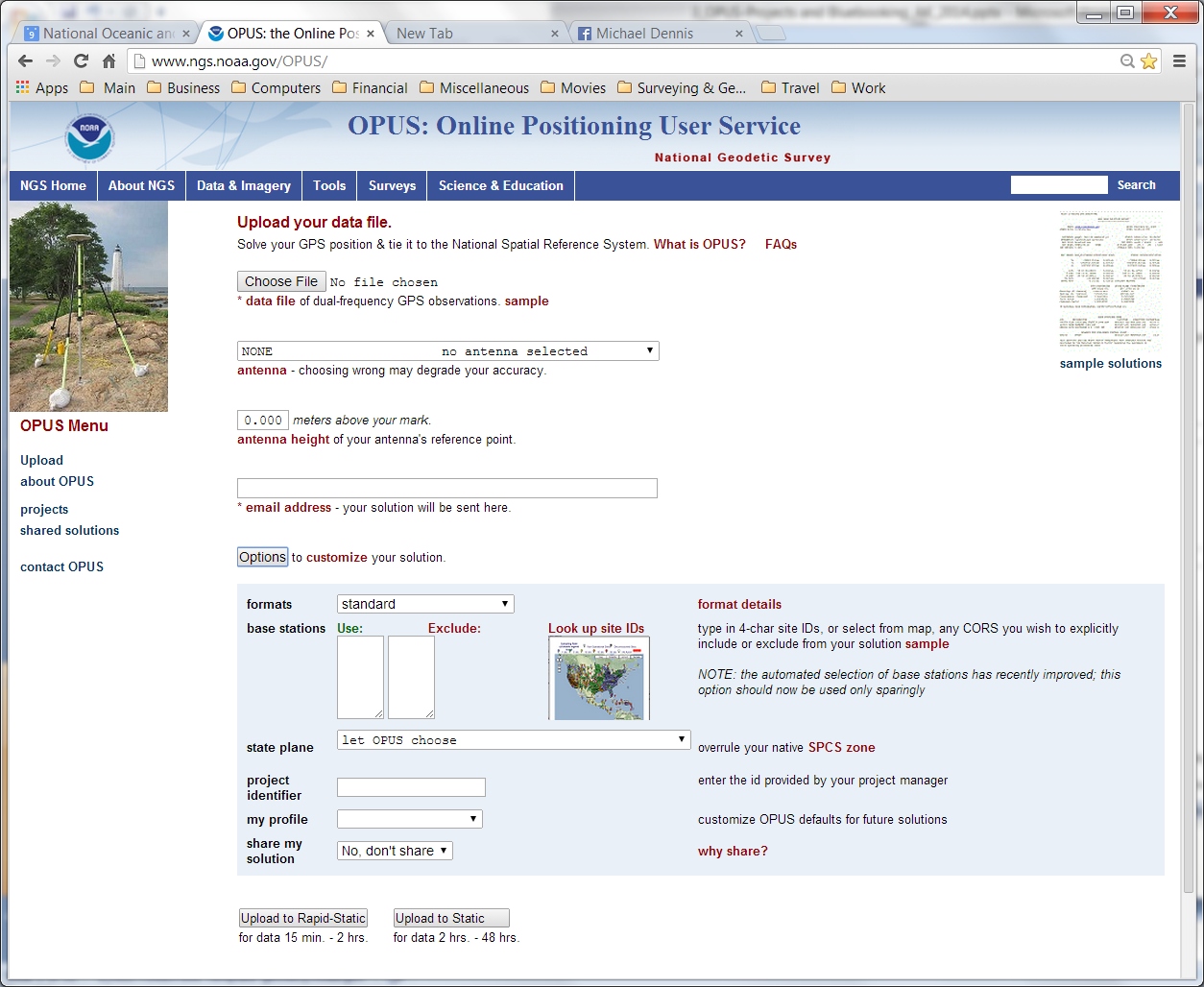 The Many Faces of OPUS
OPUS, the Online Positioning User Service, is a growing set of applications offering web-based access to the tools and resources provided by the NGS. OPUS is composed of:

OPUS Static . . . . . . . static processing
OPUS Rapid-Static . . rapid-static processing

OPUS Sharing . . . . data base and sharing

OPUS Net . . . . . . . improved models and processing strategies

OPUS Projects . . . . multiple marks and occupations
The OPUS Static Interface
Beautiful in its simplicity, the user need only provide:
Their email address.
The antenna type.
The offset to the antenna reference point (ARP).
2- to 48-hours of GPS L1 + L2 data.

In turn, the user receives:
Coordinates accurate to a few centimeters.
The OPUS Static Interface
This is the OPUS home page used to submit data to the processing queues. 

To use OPUS Static, complete the four fields, then click the “Upload to STATIC” button. In a few minutes, an email arrives with the results.
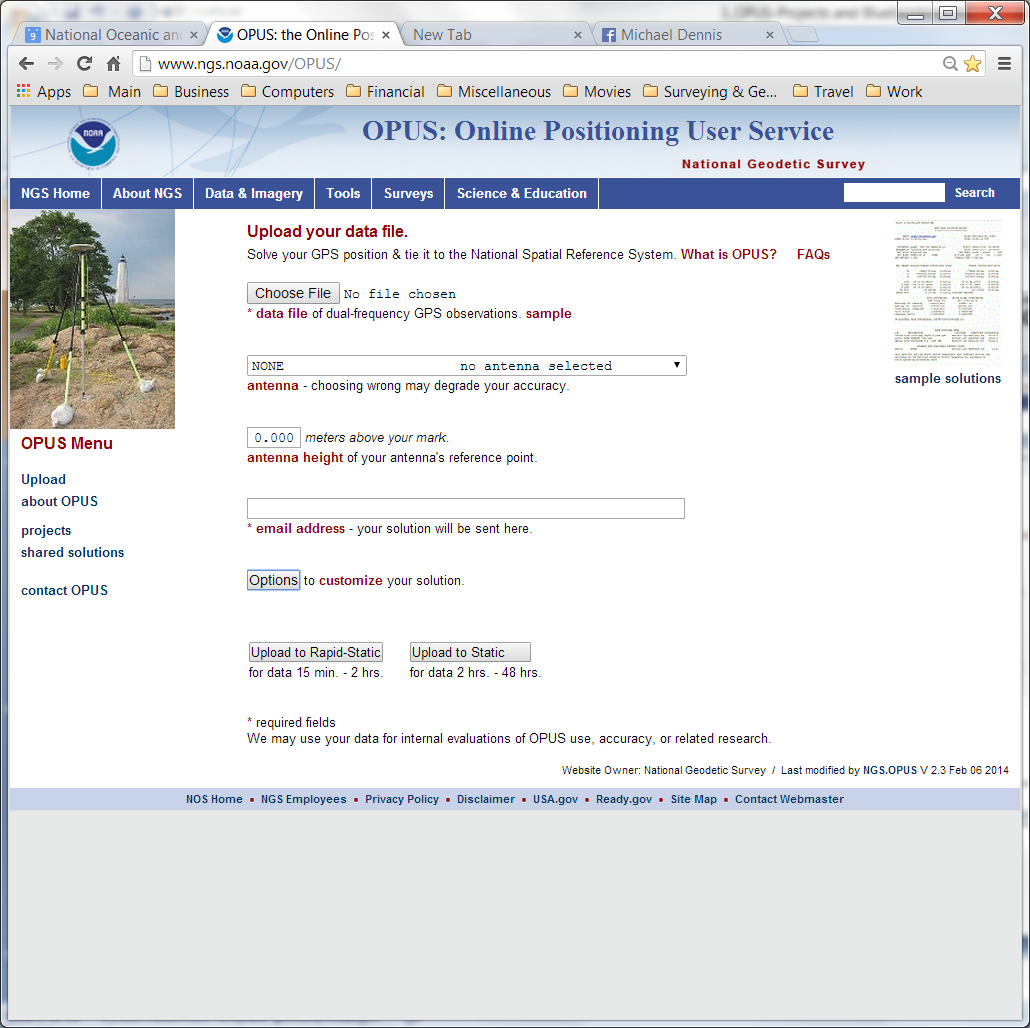 http://geodesy.noaa.gov/OPUS/
How Good Can I Do With OPUS Static?
OPUS Static reliably addresses the more historically conventional requirements for GPS data processing. It typically yields accuracies of:

	1 – 2 cm horizontally
	2 – 4 cm vertically

However, there is no guarantee that this stated accuracy will result from any given data set. Confirming the quality of the OPUS solution remains your responsibility. That’s the “price” for automated processing.
How Good Can I Do With OPUS Static?
As a quality test, 2-hour data sets from more than 200 CORS were submitted to OPUS Static and the results compared to the accepted coordinates.

Mean:		<0.1 cm
N-S RMS:	  0.8 cm
E-W RMS:	  1.4 cm
Weston, N. “OPUS: Online Positioning User Service”,  CGSIC USSLS MEETING, 2008-07-08, NEW ORLEANS, LA.
2013 KSLS Pittsburg, KS
8
How Good Can I Do With OPUS Static?
Same data sets, same analysis, but for the vertical. The vertical is always a little more interesting. 

Mean:		<0.1 cm
U-D RMS:	  1.9 cm
Weston, “OPUS: Online Positioning User Service”, CGSIC USSLS MEETING,2008-07-08, NEW ORLEANS, LA
2013 KSLS Pittsburg, KS
9
A Quick Example
As an example,
2-hours of 2009-059 data from CORV, a PBO CORS in Oregon were submitted to OPUS Static.
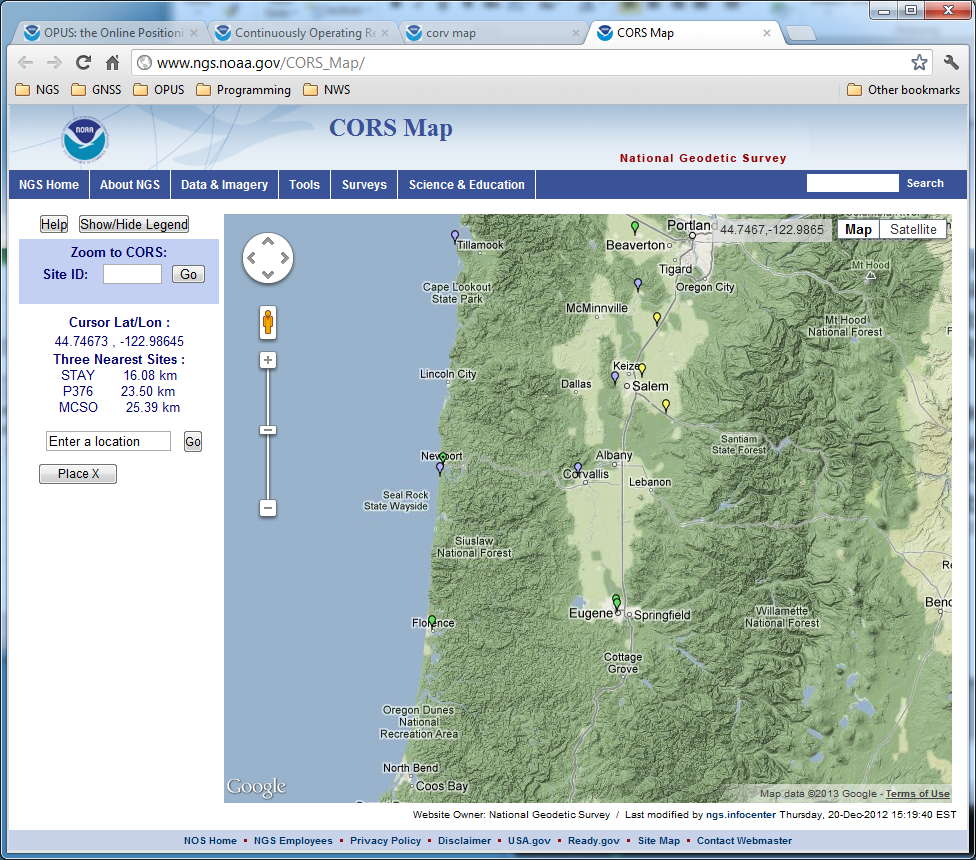 CORV
2013 KSLS Pittsburg, KS
10
The Standard Report
USER: mark.schenewerk@noaa.gov                DATE: April 01, 2013
RINEX FILE: corv059f.09o                            TIME: 15:40:08 UTC


  SOFTWARE: page5  1209.04 master63.pl 082112      START: 2009/02/28  05:00:00
 EPHEMERIS: igs15206.eph [precise]                  STOP: 2009/02/28  06:59:30
  NAV FILE: brdc0590.09n                        OBS USED:  5734 /  5906   :  97%
  ANT NAME: ASH700936E_C    NONE             # FIXED AMB:    31 /    31   : 100%
ARP HEIGHT: 1.521                            OVERALL RMS: 0.009(m)


 REF FRAME: NAD_83(2011)(EPOCH:2010.0000)              IGS08 (EPOCH:2009.1596)
       
         X:     -2498422.514(m)   0.003(m)          -2498423.316(m)   0.003(m)
         Y:     -3802821.125(m)   0.003(m)          -3802819.926(m)   0.003(m)
         Z:      4454736.692(m)   0.004(m)           4454736.738(m)   0.004(m)

       LAT:   44 35  7.91307      0.004(m)        44 35  7.92691      0.004(m)
     E LON:  236 41 43.48298      0.004(m)       236 41 43.42275      0.004(m)
     W LON:  123 18 16.51702      0.004(m)       123 18 16.57725      0.004(m)
    EL HGT:          105.977(m)   0.002(m)               105.609(m)   0.002(m)
 ORTHO HGT:          128.520(m)   0.015(m) [NAVD88 (Computed using GEOID12A)]

                        UTM COORDINATES    STATE PLANE COORDINATES
                         UTM (Zone 10)         SPC (3601 OR N)
Northing (Y) [meters]     4936954.985           105971.634
Easting (X)  [meters]      475821.360          2277335.425
Convergence  [degrees]    -0.21381370          -1.98897464
Point Scale                0.99960719           0.99994603
Combined Factor            0.99959058           0.99992941

US NATIONAL GRID DESIGNATOR: 10TDQ7582136954(NAD 83)


                              BASE STATIONS USED
PID       DESIGNATION                        LATITUDE    LONGITUDE DISTANCE(m)
DI7529 P367 NEWPRTAIR_OR2007 CORS ARP      N443506.873 W1240341.596   60113.5
DH4503 P376 EOLARESVR_OR2004 CORS ARP      N445628.315 W1230608.099   42648.2
DE6236 LPSB LANE CNTY COOP CORS ARP        N440304.409 W1230524.248   61789.3
Here is part of the standard report for this submission.

FYI, these results differ: 0.2 cm horizontally
0.0 cm vertically
from the accepted position (projected to the epoch of the data).
The Extended Report
BASE STATION INFORMATION 
                                                   
 STATION NAME: p367  a    3 (NewprtAir_OR2007; Newport, OR  USA)
  MONUMENT: NO DOMES NUMBER 
 XYZ  -2548424.6112  -3769450.8392   4454655.8317  MON @ 2005.0000 (M)
 XYZ        -0.0056         0.0017        -0.0024  VEL (M/YR)
 NEU        -0.0000         0.0000         0.0083  MON TO ARP (M)
 NEU         0.0012         0.0008         0.0860  ARP TO L1 PHASE CENTER (M)
 NEU         0.0006        -0.0006         0.1183  ARP TO L2 PHASE CENTER (M)
 XYZ        -0.0234         0.0069        -0.0101  VEL TIMES 4.1596 YRS
 XYZ        -0.0033        -0.0049         0.0058  MON TO ARP
 XYZ        -0.0332        -0.0505         0.0612  ARP TO L1 PHASE CENTER
 XYZ  -2548424.6711  -3769450.8876   4454655.8886  L1 PHS CEN @ 2009.1596
 XYZ         0.0000         0.0000         0.0000  + XYZ ADJUSTMENTS
 XYZ  -2548424.6711  -3769450.8876   4454655.8886  NEW L1 PHS CEN @ 2009.1596
 XYZ  -2548424.6379  -3769450.8371   4454655.8275  NEW ARP @ 2009.1596
 XYZ  -2548424.6346  -3769450.8322   4454655.8216  NEW MON @ 2009.1596
 LLH  44 35  6.88655  235 56 18.34323     23.0166  NEW L1 PHS CEN @ 2009.1596
 LLH  44 35  6.88651  235 56 18.34319     22.9306  NEW ARP @ 2009.1596
 LLH  44 35  6.88651  235 56 18.34319     22.9223  NEW MON @ 2009.1596

 STATION NAME: p376  a    3 (EOLARESVR_OR2004; Salem, OR  United States)
  MONUMENT: NO DOMES NUMBER 
 XYZ  -2469806.8858  -3788348.5752   4482853.4285  MON @ 2005.0000 (M)
 XYZ        -0.0097         0.0019        -0.0037  VEL (M/YR)
 NEU        -0.0000         0.0000         0.0083  MON TO ARP (M)
 NEU         0.0012         0.0008         0.0860  ARP TO L1 PHASE CENTER (M)
 NEU         0.0006        -0.0006         0.1183  ARP TO L2 PHASE CENTER (M)
 XYZ        -0.0405         0.0077        -0.0154  VEL TIMES 4.1596 YRS
 XYZ        -0.0032        -0.0049         0.0059  MON TO ARP
 XYZ        -0.0322        -0.0507         0.0616  ARP TO L1 PHASE CENTER
 XYZ  -2469806.9617  -3788348.6231   4482853.4805  L1 PHS CEN @ 2009.1596
 XYZ         0.0000        -0.0000         0.0000  + XYZ ADJUSTMENTS
 XYZ  -2469806.9617  -3788348.6231   4482853.4805  NEW L1 PHS CEN @ 2009.1596
 XYZ  -2469806.9295  -3788348.5724   4482853.4190  NEW ARP @ 2009.1596
 XYZ  -2469806.9263  -3788348.5675   4482853.4131  NEW MON @ 2009.1596
 LLH  44 56 28.32998  236 53 51.84005    180.9555  NEW L1 PHS CEN @ 2009.1596
 LLH  44 56 28.32994  236 53 51.84002    180.8695  NEW ARP @ 2009.1596
 LLH  44 56 28.32994  236 53 51.84002    180.8612  NEW MON @ 2009.1596
If the extended report option was selected, additional information is appended. Scrolling past the standard report you’ll next see the BASE STATION section where the computation of the base stations’ coordinates are shown in detail.

These and the following information are expressed in the International Terrestrial Reference Frame (ITRF) currently in use (now IGS08)
The OPUS Rapid-Static Interface
With OPUS Rapid-Static, the beautiful simplicity remains. In fact the entry form is the same as for OPUS Static. The user provides:
Their email address.
An antenna type.
The vertical offset to the ARP.
15-minutes to 2-hours of GPS L1 + L2 data.

The user receives:
Coordinates accurate to a few centimeters.
The OPUS Rapid-Static Interface
The same interface is used except one clicks the “Upload to RAPID-STATIC” button instead.
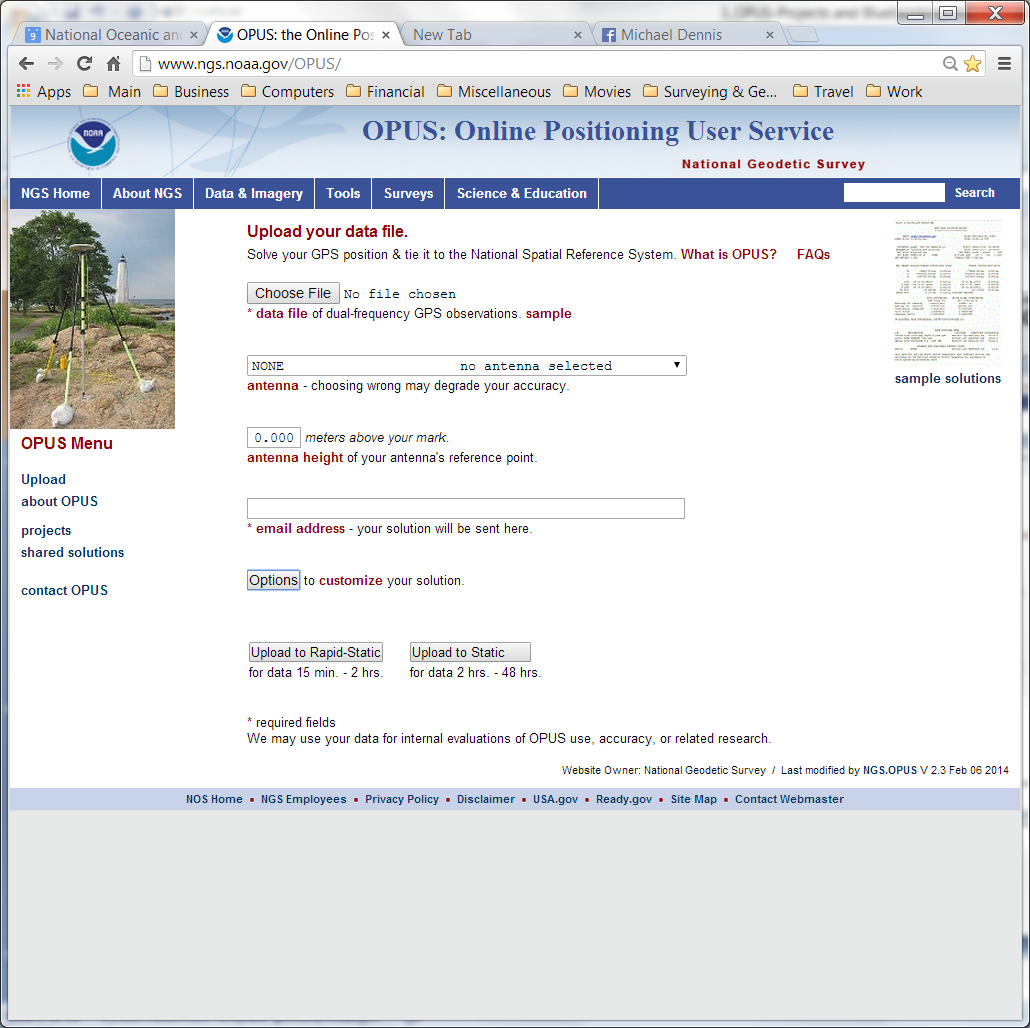 http://geodesy.noaa.gov/OPUS/
The Standard Report
USER: mark.schenewerk@noaa.gov                DATE: April 01, 2013
RINEX FILE: corv059f.09o                            TIME: 18:39:20 UTC


  SOFTWARE: rsgps  1.37 RS74.prl 1.87              START: 2009/02/28 05:00:00
 EPHEMERIS: igs15206.eph [precise]                  STOP: 2009/02/28 06:59:00
  NAV FILE: brdc0590.09n                        OBS USED:  9090 / 13572   :  67%
  ANT NAME: ASH700936E_C    NONE             QUALITY IND.  35.62/ 90.50
ARP HEIGHT: 1.521                         NORMALIZED RMS:        0.289


 REF FRAME: NAD_83(2011)(EPOCH:2010.0000)              IGS08 (EPOCH:2009.15959)
      
         X:     -2498422.514(m)   0.008(m)          -2498423.316(m)   0.008(m)
         Y:     -3802821.127(m)   0.012(m)          -3802819.928(m)   0.012(m)
         Z:      4454736.691(m)   0.010(m)           4454736.737(m)   0.010(m)

       LAT:   44 35  7.91301      0.003(m)        44 35  7.92684      0.003(m)
     E LON:  236 41 43.48303      0.003(m)       236 41 43.42280      0.003(m)
     W LON:  123 18 16.51697      0.003(m)       123 18 16.57720      0.003(m)
    EL HGT:          105.978(m)   0.017(m)               105.610(m)   0.017(m)
 ORTHO HGT:          128.521(m)   0.023(m) [NAVD88 (Computed using GEOID12A)]

                        UTM COORDINATES    STATE PLANE COORDINATES
                         UTM (Zone 10)         SPC (3601 OR N)
Northing (Y) [meters]     4936954.983           105971.632
Easting (X)  [meters]      475821.361          2277335.426
Convergence  [degrees]    -0.21381369          -1.98897463
Point Scale                0.99960719           0.99994603
Combined Factor            0.99959058           0.99992941

US NATIONAL GRID DESIGNATOR: 10TDQ7582136954(NAD 83)


                              BASE STATIONS USED
PID       DESIGNATION                        LATITUDE    LONGITUDE DISTANCE(m)
DH4503 P376 EOLARESVR_OR2004 CORS ARP      N445628.315 W1230608.099   42648.2
DG5352 STAY STAYTON COOP CORS ARP          N444950.532 W1224915.034   47031.0
DE6258 MCSO MARION CNTY COOP CORS ARP      N445825.703 W1225720.637   51226.8
DE6433 WDBN WOODBURN COOP CORS ARP         N451015.096 W1225212.130   73553.4
DG9893 NWBG ADEPAZ COOP CORS ARP           N451800.172 W1225831.850   83544.6
DI0946 LFLO FLORENCE COOP CORS ARP         N435900.967 W1240627.690   92644.0
Shown here is part of the OPUS Rapid-Static standard report.

Given the number of significant figures and uncertainties, this result is identical to the OPUS Static result.

Estimated and empirical accuracies from OPUS Rapid-Static within CONUS are comparable to OPUS Static.
The Extended Report
Of necessity, the OPUS Rapid-Static extended report is larger than the corresponding OPUS Static solution. Too large to be conveniently shown here. But while seemingly intimidating, the OPUS Rapid-Static extended report sections are basically the same as those in the OPUS Static extended report.

Some additional sections include:
A covariance matrix for the reference-station-only solution.
A correlation as well as a covariance matrix.
Various Dilutions Of Precision (DOPs).
2013 KSLS Pittsburg, KS
16
How Good Can I Do With OPUS Rapid-Static?
Typical estimated and empirical accuracies from OPUS Rapid-Static within the continental U.S. are comparable to OPUS Static.

Although OPUS Rapid-Static can produce quality results from more challenging “short” data sets, it is slightly more restrictive in the data sets allowed. Because of these restrictions, the NGS created the “OPUS Rapid-Static Accuracy and Availability” tool (Choi, NGS).

Always remember, the estimated accuracies suggested by this tool are just that - estimates. Confirming the quality of the OPUS solution remains your responsibility.
2013 KSLS Pittsburg, KS
17
The OPUS Rapid-Static Accuracy and Availability Tool
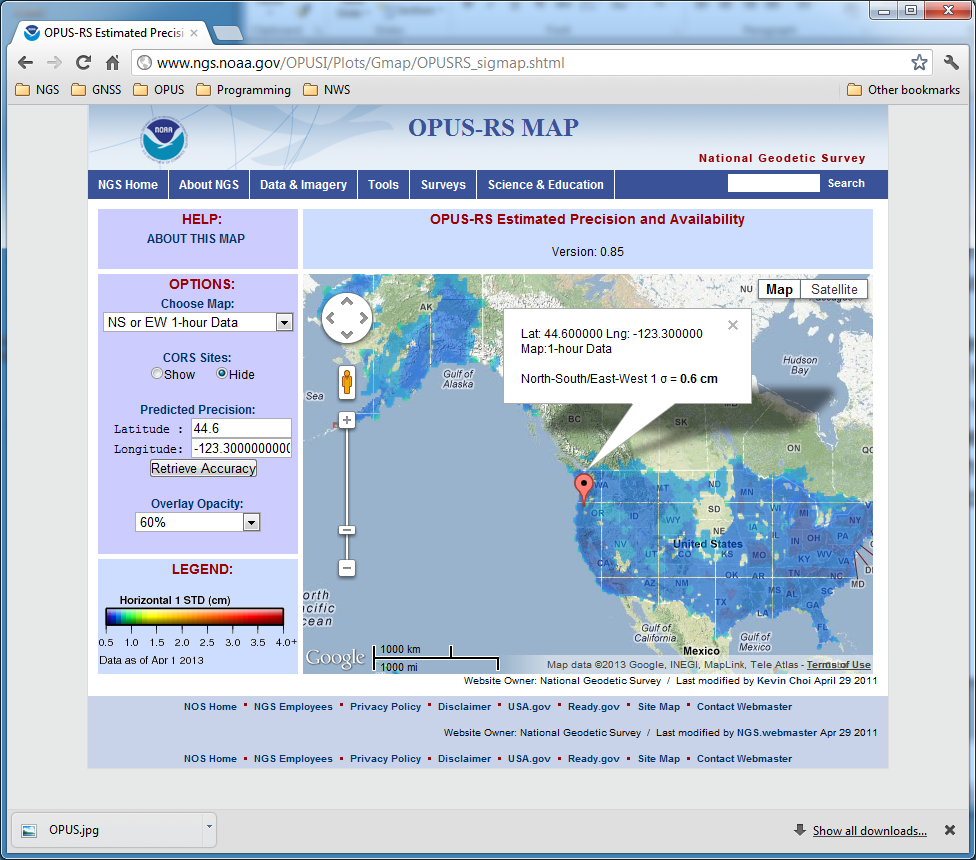 http://geodesy.noaa.gov/OPUSI/Plots/Gmap/OPUSRS_sigmap.shtml
2013 KSLS Pittsburg, KS
18
The OPUS Rapid-Static Accuracy and Availability Tool
1 σ for each 0.2 degree grid.
Horizontal and vertical standard errors for 15 minutes and 1-hour length data.
Inverse Distance Weighting method to interpolate the sigmas.
Areas outside the color overlay are where there are less than three active CORS sites within 250 km range. OPUS Rapid-Static will usually fail at these locations.
Automated Weekly updates to account for the availability of CORS.
Global coverage including non-US territories.
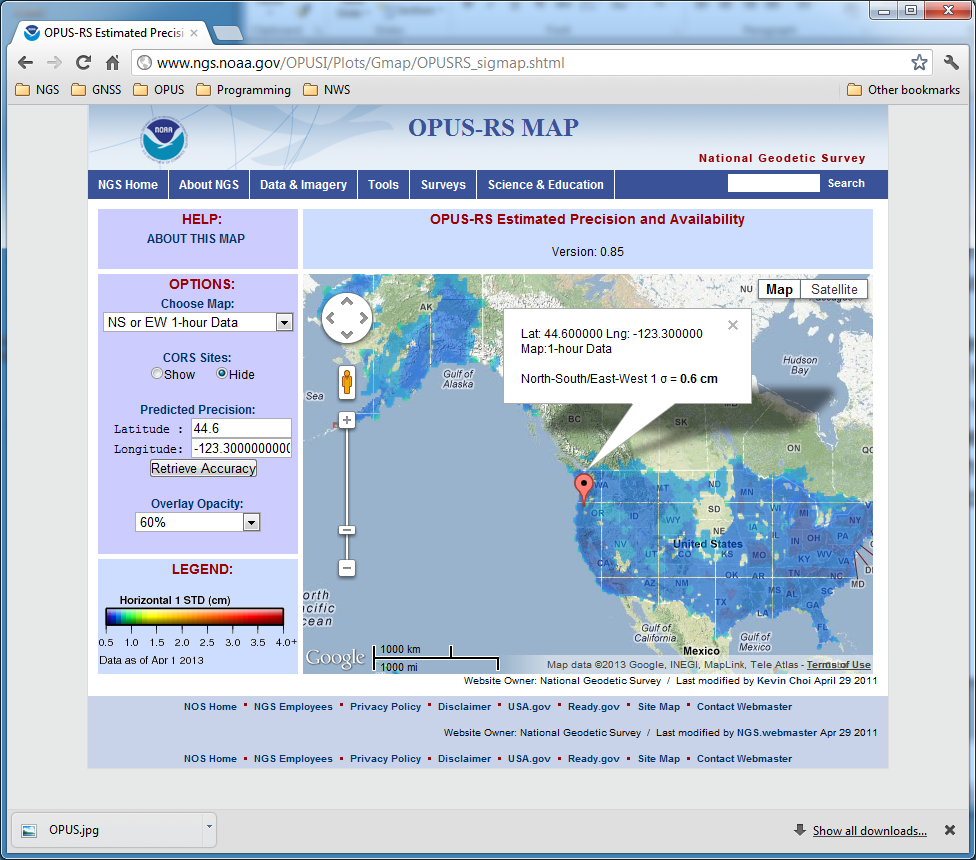 2013 KSLS Pittsburg, KS
19
How Does OPUS Rapid-Static Work?
OPUS Rapid-Static selects three to nine “best” CORS based upon:
Having common satellite visibility with the user data.
Having distances <250 km from the user's mark.
Orientation relative to the user's mark.

This is shown here graphically. The star represents the user’s mark; the triangles are CORS. No CORS farther than 250 km from the user's mark will be included. A minimum of three, andno more than nine CORS are used.
s
>250km
250km
Choi, 2010, personal communication.
2013 KSLS Pittsburg, KS
20
How Does OPUS Rapid-Static Work?
In addition, user's mark must be no more than 50 km from the (convex) polygon created by the selected CORS.

In this example, five CORS and their resulting polygon are shown. If the user’s mark is more than 50 km outside this polygon, alternate CORS will be considered. If none can be found, the processing will abort.
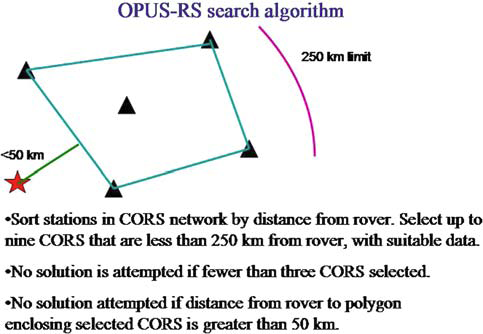 Schwarz et al., “Accuracy assessment of the National Geodetic Survey's OPUS Rapid-Static utility”, 2009, GPS Solutions, 13(2), 119-132.
2013 KSLS Pittsburg, KS
21
OPUS-Net
This processing strategy was implemented in an OPUS-like application, called OPUS-Net during its testing phase. It includes:
Absolute antenna models.
An ocean-tide loading (OTL) model.
A combination of near-by and more-distant CORS.

Implementing these changes results in better precision and consistency with other sources (such as from IGS).
What Is OPUS Projects?
OPUS Projects gives users web-based access to simple visualization, management and processing tools for multiple marks and multiple occupations.

These tools include:
 The advantages of data uploading through OPUS.
 Data visualization and management aids.
 Enhanced data processing using the PAGES suite.
 Solution visualization aids.
 A simplified means for producing some “Bluebook” files.
What Is OPUS Projects?
OPUS Projects exists in a hierarchical structure
 Create  . . . . . . . . creates a project.
 Upload . . . . . . . . data submission.
 Session . . . . . . .  session review & processing.
 Manage . . . . . . .  network adjustments.
What Is OPUS Projects?
Session
Solution
Session
Solution
Your OPUS Project
Session
Solution
Session
Solution
OPUS Solution
Data &
Metadata
Network
Adjustment
OPUS Solution
Processor or Manager
Manager
Share
OPUS Solution
Submit for “Bluebooking” (to publish in NGSIDB)
Copy To User
Copy To User
Copy To User
Why complicate OPUS?
OPUS
CORS5
CORS3
Session
CORS2
CORS1
CORS4
Adjustment
solution MCCOY
solution HATFIELD
[Speaker Notes: In OPUS, “rover” data files are processed as if they are independent of each other.
That’s not a bad assumption - and it’s the only assumption possible for OPUS - but, in reality, some files might be related through a deliberate effort to “see” how marks are related to each other. We often call these observing “campaigns”.
 If occupied simultaneously, data from marks:
Will “share” some aspects of their environment (similar atmosphere overhead for example) if they are within a few kilometers of each other.
Will “share” a similar satellite geometry if they are within a few tens of kilometers of each other.
And regardless of distances, tmight use the same types of equipment, or the same CORS in processing, etc..
These campaigns are most common kind of GNSS data that NGS collects and its stakeholders share.]
Why complicate OPUS?
OPUS
CORS5
CORS3
Session
CORS2
CORS1
CORS4
Adjustment
solution MCCOY
solution HATFIELD
session 001
[Speaker Notes: This is a good thing. Combining data from simultaneously occupied marks while processing can improved the results. For example:
Neutral atmosphere (tropo) corrections will improve.
Common CORS and satellites can be de-correlated.
In turn, these help with other things like phase ambiguity resolution (fixing integers).
This simple “trick” will improve the accuracy of the relative positions of the marks in the campaign. This is often the desired end-product.
But include some CORS or occupy some surveyed marks as part of the campaign and NSRS (National Spatial Reference System) coordinates for the marks can be determined.]
Why complicate OPUS?
OPUS
CORS5
CORS3
Session
CORS2
CORS1
CORS4
Adjustment
solution MCCOY
solution HATFIELD
session 001
session 002
session N
[Speaker Notes: The same will be true for other simultaneous occupations.
If we think about it a bit, we’ll realize that a new, derived data type has been created, the occupation solutions, that has the potential to be better for some purposes.
Now, I’ll introduce in some OPUS Projects jargon. These simultaneous occupations several marks will be called sessions. The processing results will be called session solutions.]
Why complicate OPUS?
OPUS
CORS5
CORS3
Session
CORS2
CORS1
CORS4
Adjustment
solution MCCOY
solution HATFIELD
session 001
session 002
session N
network adjustment
[Speaker Notes: Taking this one more step, if the session solutions are combined:
The “signal” (what we’re trying to measure - in other words the positions of the marks) will reinforce and be easier to detect.
The “noise” (anything we don’t really care about) will, hopefully, be random and diminish.
Ultimately, combining session solutions into a network adjustment (more OPUS Projects jargon) can improve the results for the entire network.]
What’s all that really mean for me?
OPUS solutions	= pretty good, but each treated as independent and assumes “perfect” CORS.
Sessions	= simultaneously-observed marks processed together in sessions increases consistency. 
Adjustments	= interlinking sessions through network adjustments increases accuracy.
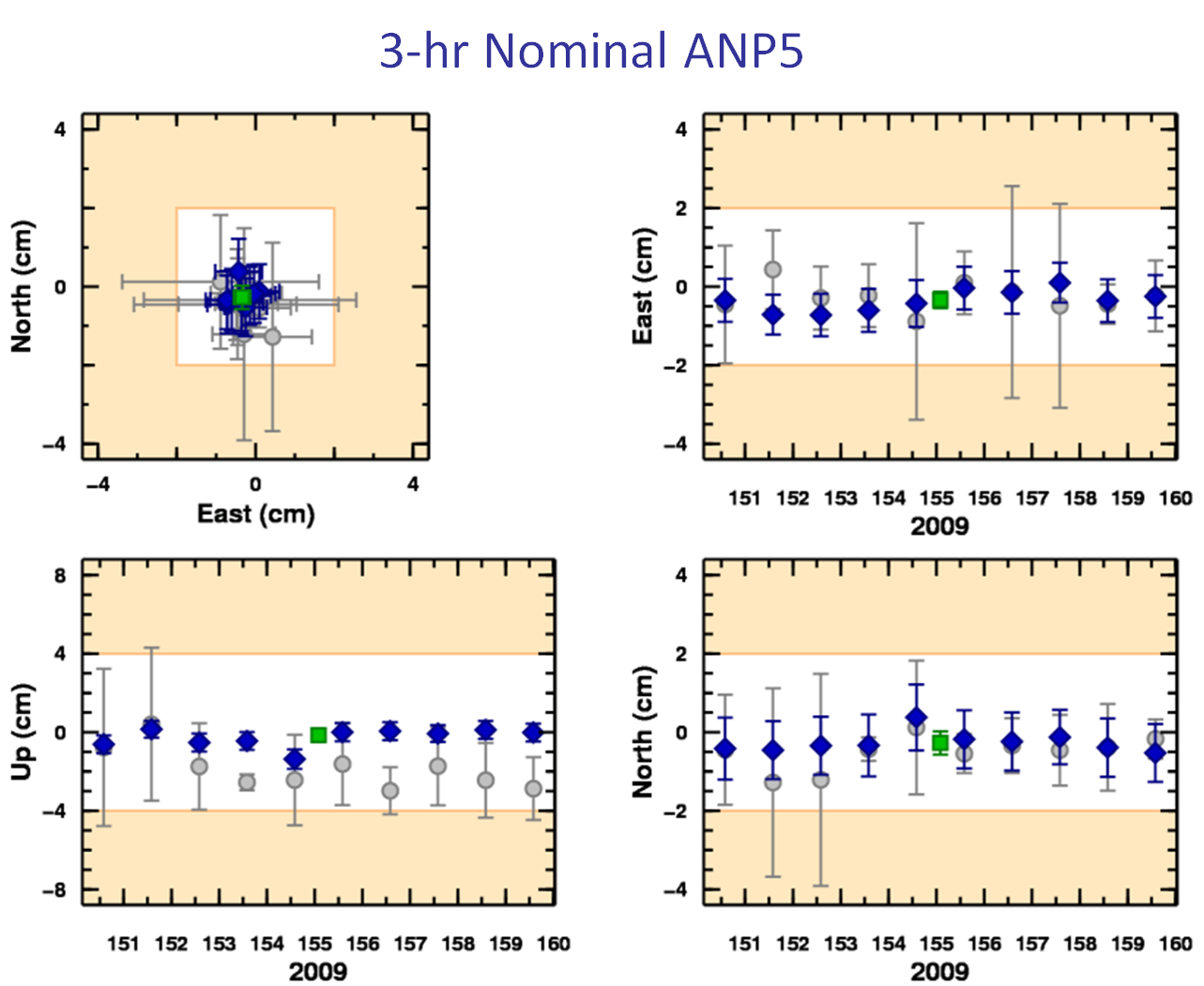 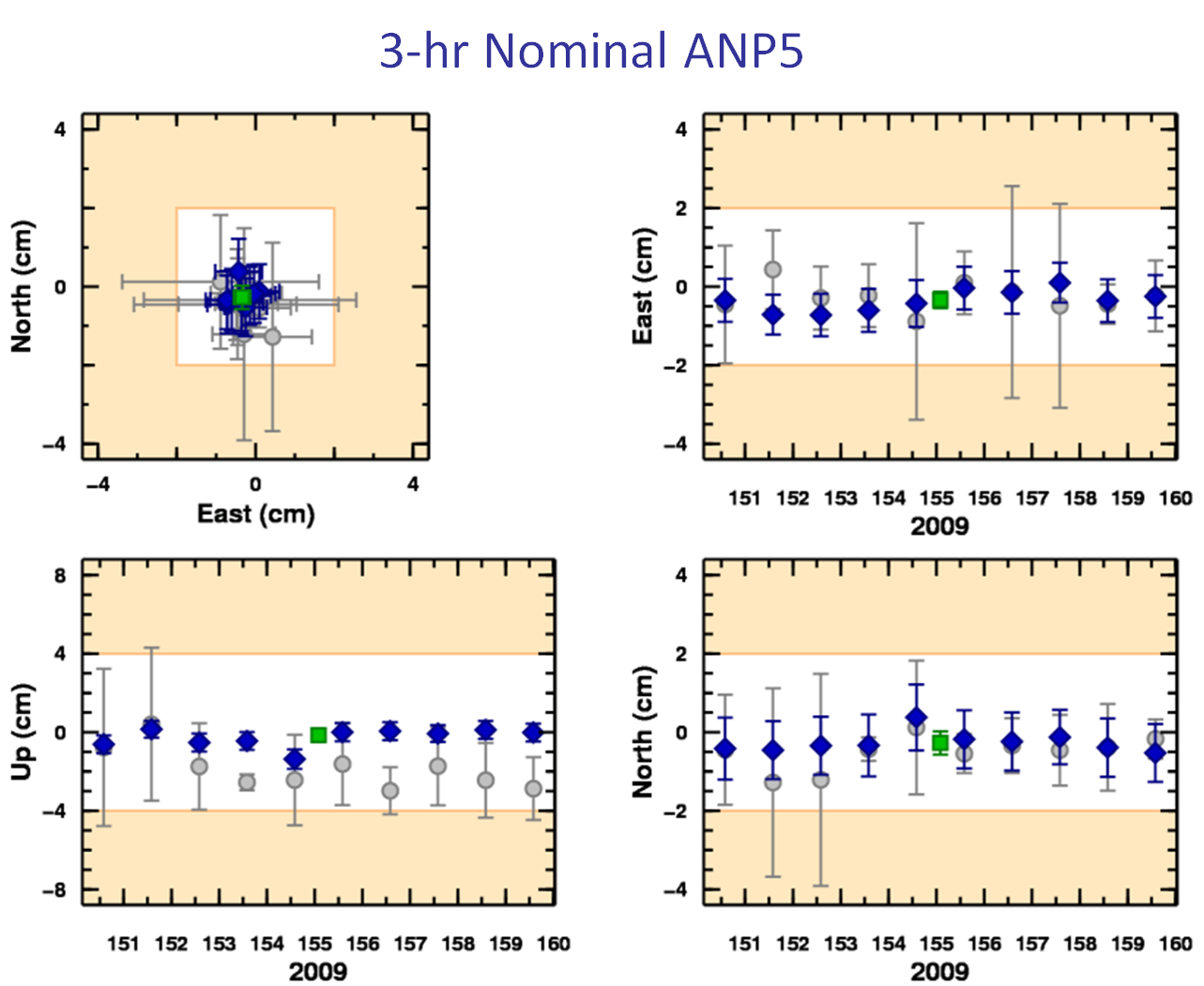 [Speaker Notes: The figures are from a “real world” example from the mid-Atlantic region. Your results will vary.
The light (white) shaded areas indicate +/- 2 cm horizontally and +/- 4 cm vertically.
The OPUS  results repeat better than these limits.
But (only) slightly more complex processing improves the results.
Not just for this mark, but for all marks in the project.]
Are There Any Other Advantages?
Faster, simpler setup
A project’s data are consolidated in on-line storage.
Initial data quality assessments provided on upload.
The data are organized automatically. 
Faster, simpler work flow
Project specific preferences and the on-line GUI simplifies running PAGES.
Software and models are always up-to-date.
The quality of the processing results is visually indicated in maps, plots and tables. 
Many useful files are created automatically.
[Speaker Notes: Gather data and metadata without having to physically carry it to a location can mean a faster start to processing.
Gathering data by uploading through OPUS gives the “bonus” of an OPUS solution for quick quality control.
Automatically associating data to marks and simultaneously observed data files into sessions can mean less organizational effort is needed.

The ability to set project preferences and GUI (graphical user interface) facilitating this type of processing will permit more folks to use PAGES effectively without having to be a PAGES expert.
The processing occurs on NGS computers so the software and ancillary files are always up-to-date.
Dynamically created maps, plots and table, plus the preferences, help evaluate the results through visual cues.
OPUS Projects builds some useful files saving time.]
Any Limitations?
Internet access is required.
OPUS Static upload restrictions apply.
Dual-frequency pseudorange & phase.
2 hrs ≤ data span ≤ 48 hrs.
Observation interval = a factor of 30 (seconds).
Minimum project size.
1 data file from 1 mark.
Maximum project size.
About 100 marks in a single session.
Number of data files < a few hundred.
[Speaker Notes: No internet means no access. Users have to be online.
OPUS Static data file limits apply, but we hope to allow Rapid-static files – probably with restrictions – by the end of the year.
1 data file from 1 mark is OPUS so no real gain. Multiple occupations of 1 mark starts to have advantages. But the purpose and, therefore, the strength of OPUS Projects is multiple marks with multiple occupations.
There are practical limits to a project’s size. The number of data files < a few hundred implies:
A few marks occupied many times.
Many marks occupied a few times.]
G.I.G.O.
Good coordinates come from good data collected using good practices. We hope OPUS Projects can help make processing and publishing easier, but it can’t spin straw into gold. Folks still need to:

Follow their project’sspecifications.

Use best practices andcareful field procedures.
Select permanent marksof public interest.
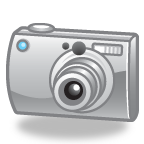 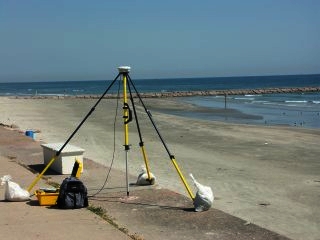 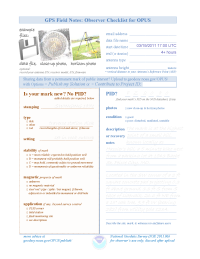 http://gis.larc.nasa.gov/
[Speaker Notes: I’m not saying we NGS doesn’t need surveyors or that surveyors don’t need NGS. I am saying a surveyor shouldn’t have to be passable programmer or geodesist, and NGS should be helping surveyors do their job, not teaching them to be passable programmers or geodesists.

GIGO = garbage in, garbage out]
OPUS Projects Training
Because of its increased complexity, training is required to be an OPUS Projects manager. 

Workshops are small allowing ample time for one-on-one interaction with the instructor.
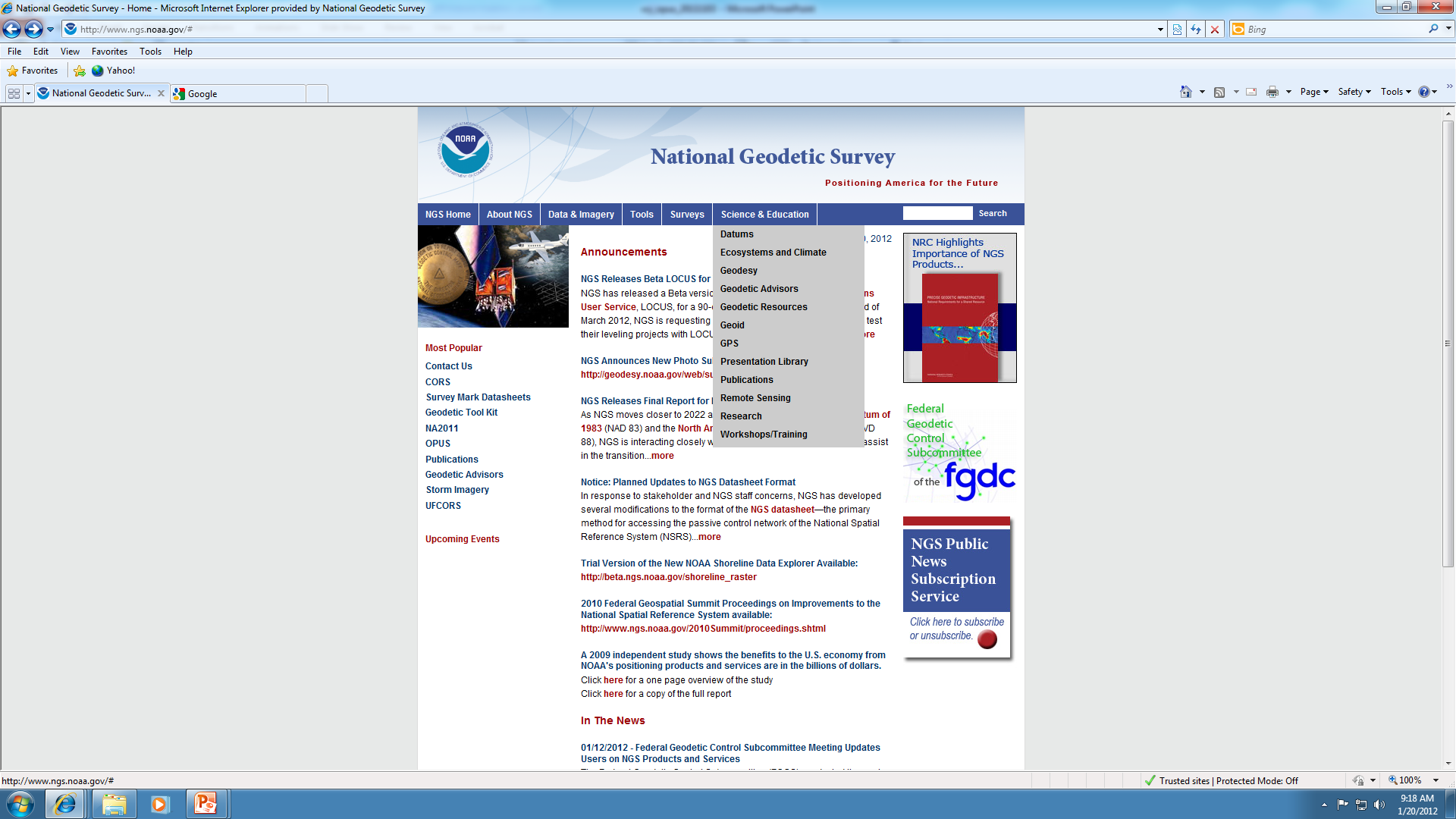 The NGS Training Center will schedule workshops run by NGS.
[Speaker Notes: NGS requires training to manage a project under the assumption that the manager will provide the necessary training for others participating in the project.

Two types of workshops will be offered:
Projects only: 1.5 days in length.
Bluebooking using Projects: 4 days in length.]
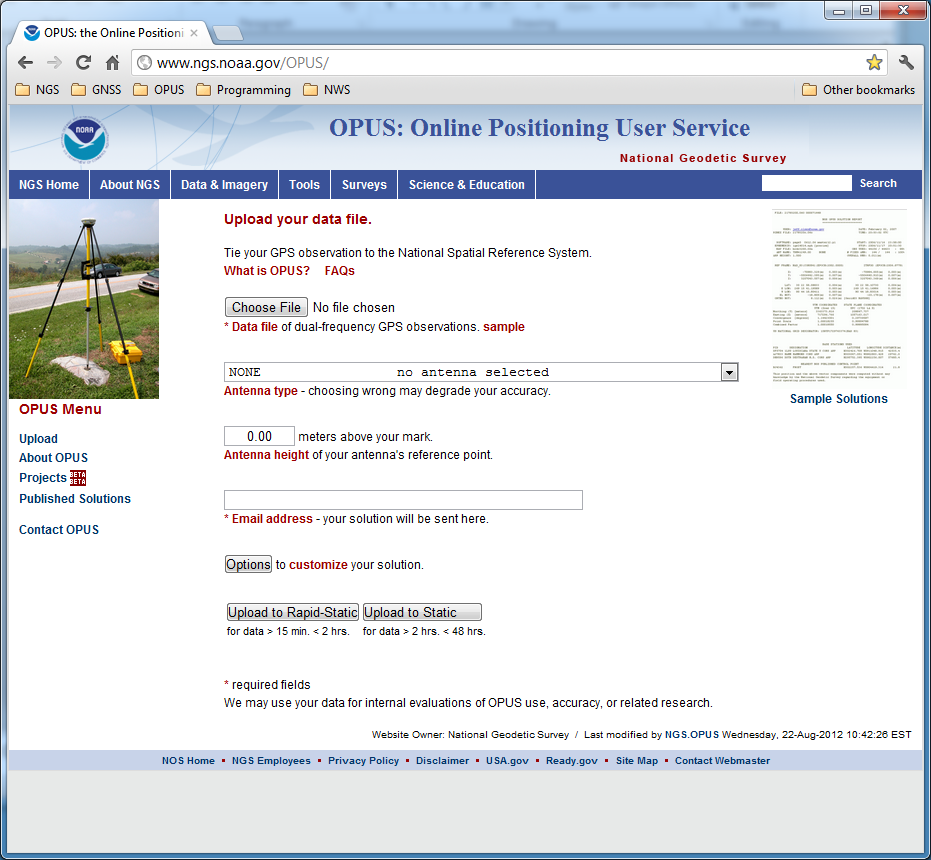 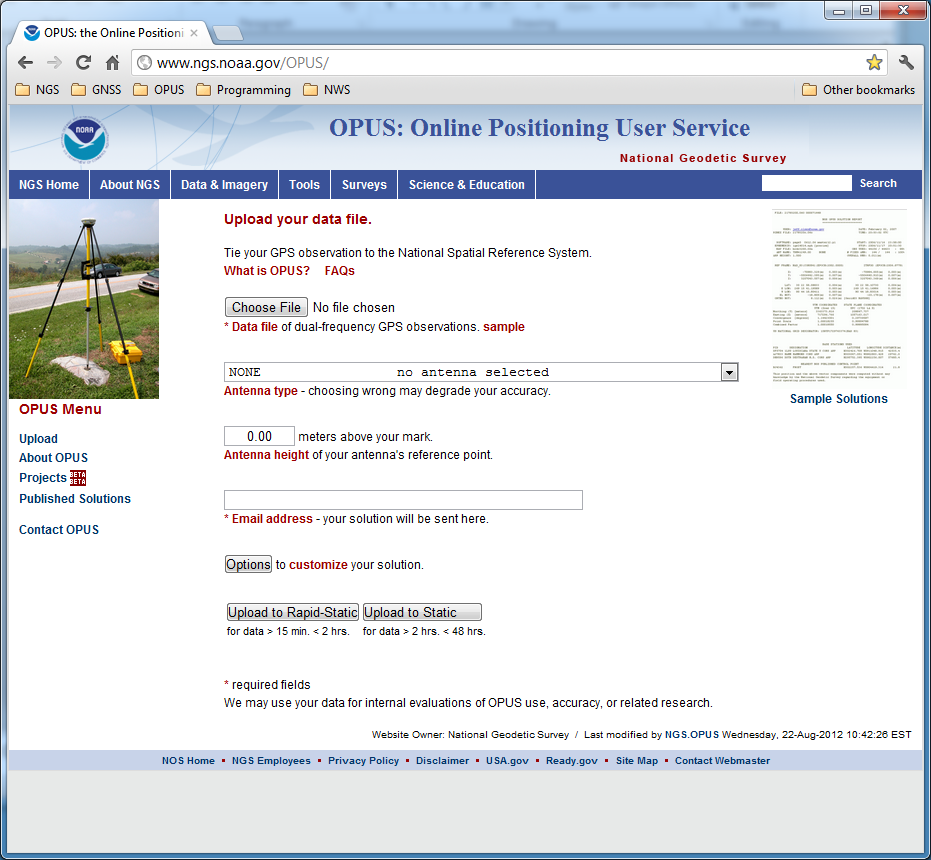 The OPUS upload page is the access point for all things OPUS.
[Speaker Notes: The OPUS gateway page is found at http://geodesy.noaa.gov/OPUS/.]
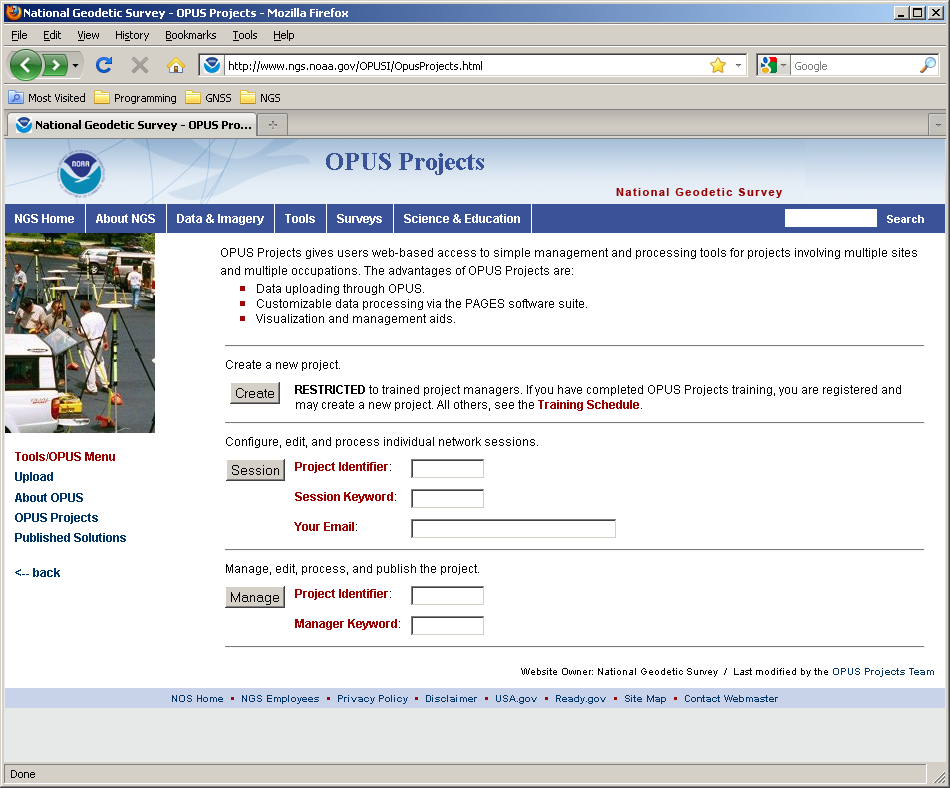 This is the OPUS Projects gateway page.
2013-08-09
OPUS Projects
36
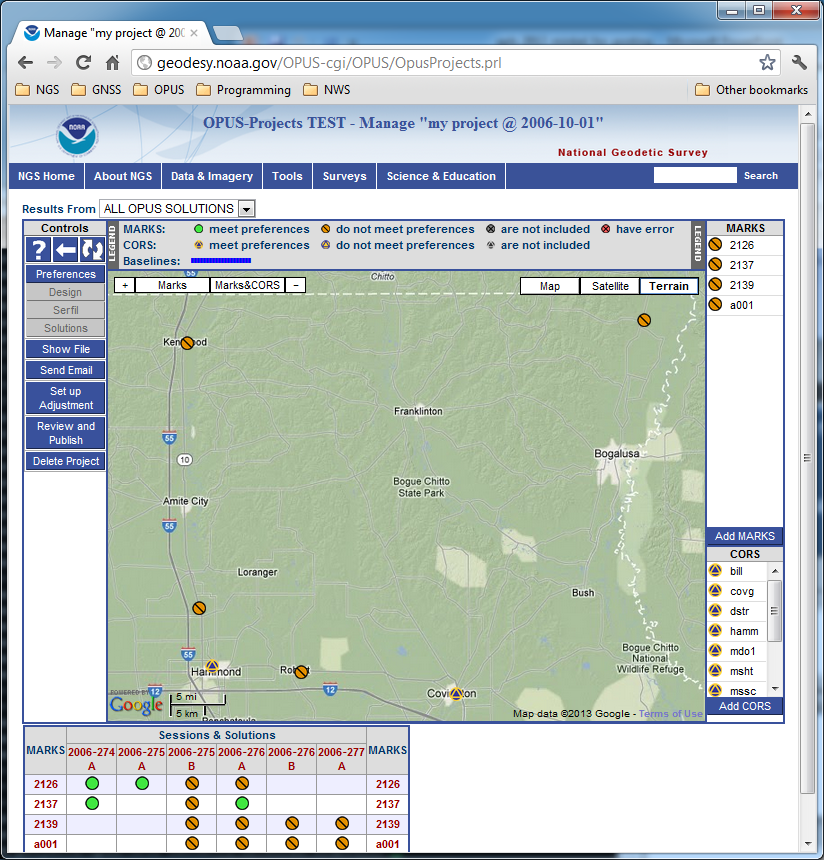 This is the manager’s page.
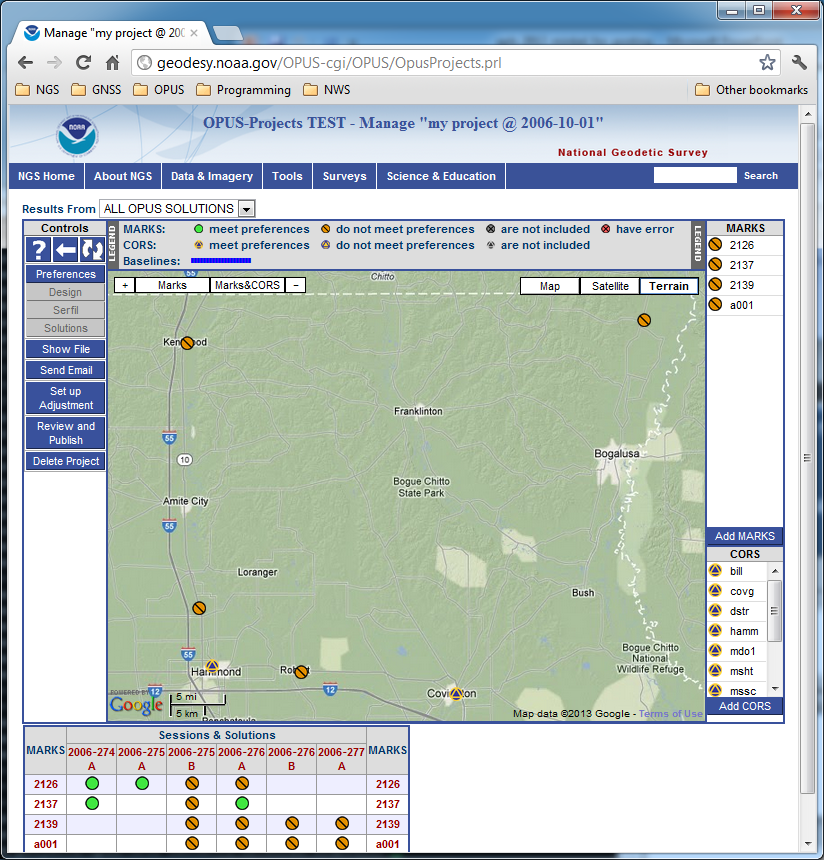 The map shows the relative location of the project’s marks. If the Session solutions were completed, they would be shown, but the OPUS solution results can always be displayed.
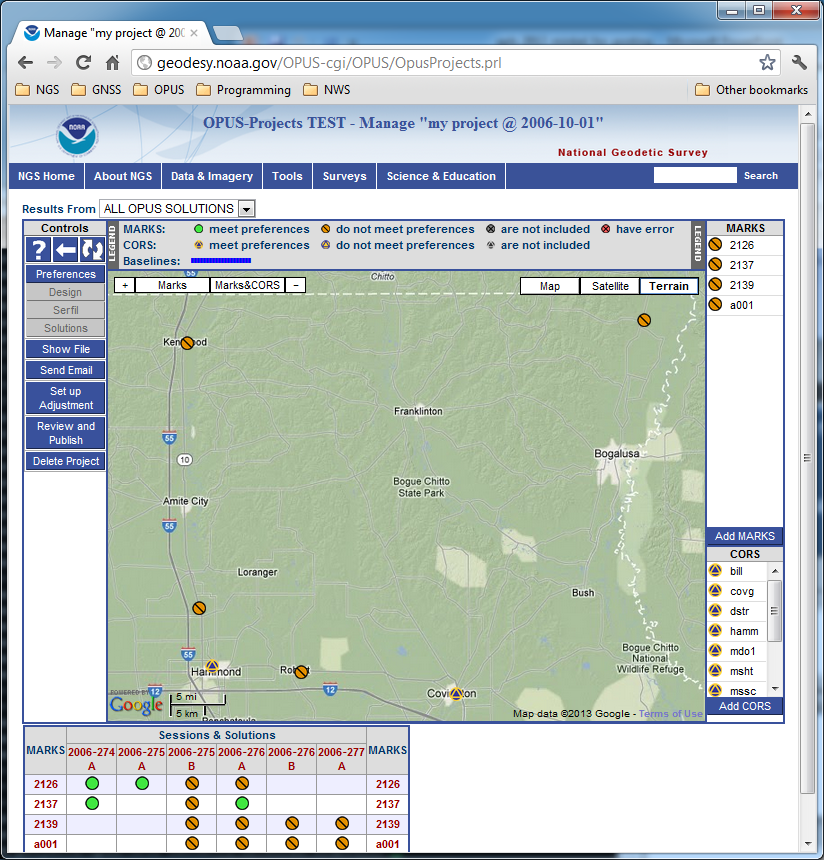 View And Process Sessions
OPUS Projects groups the data into sessions.
Sessions are groups of mark occupations that overlap significantly in time. Note that
a mark may appear in more than one session.
as new data are submitted, the definitions of the sessions may change.
Now that some data has been submitted to the project, processing can begin.
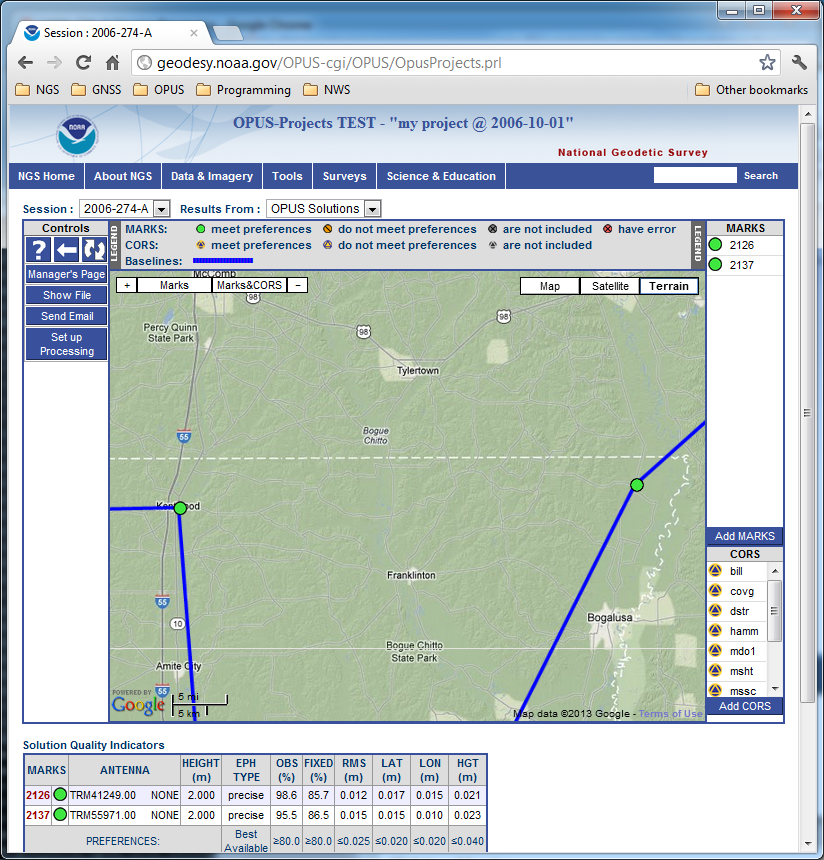 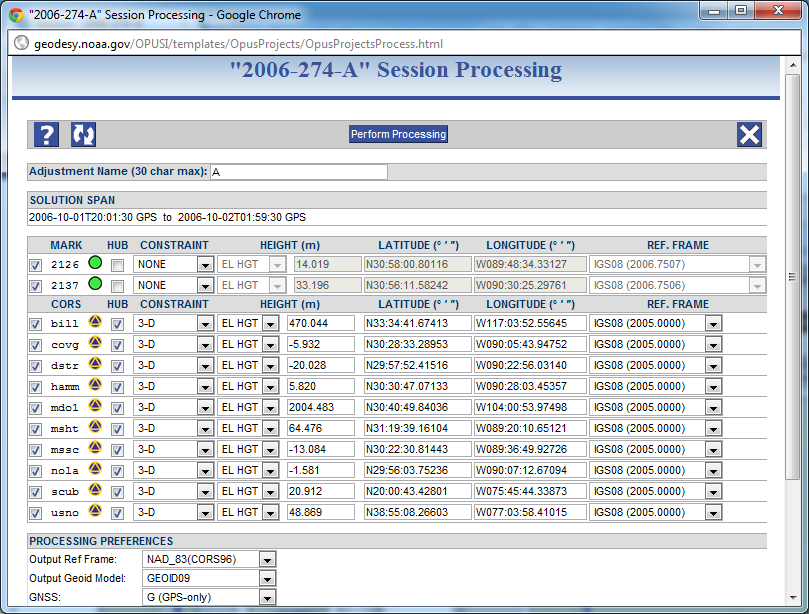 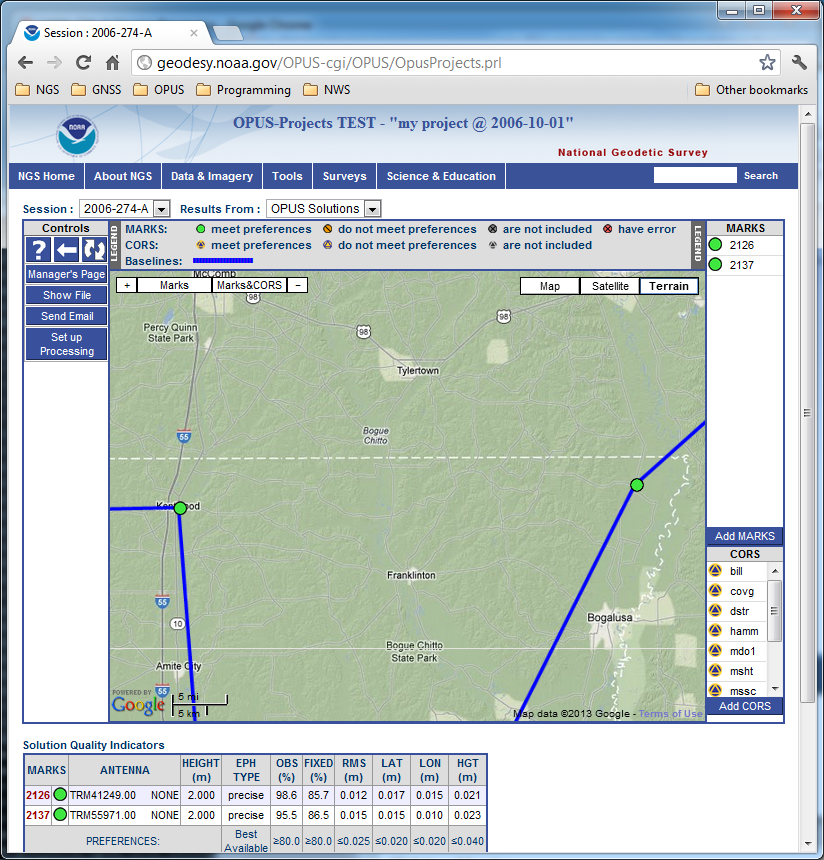 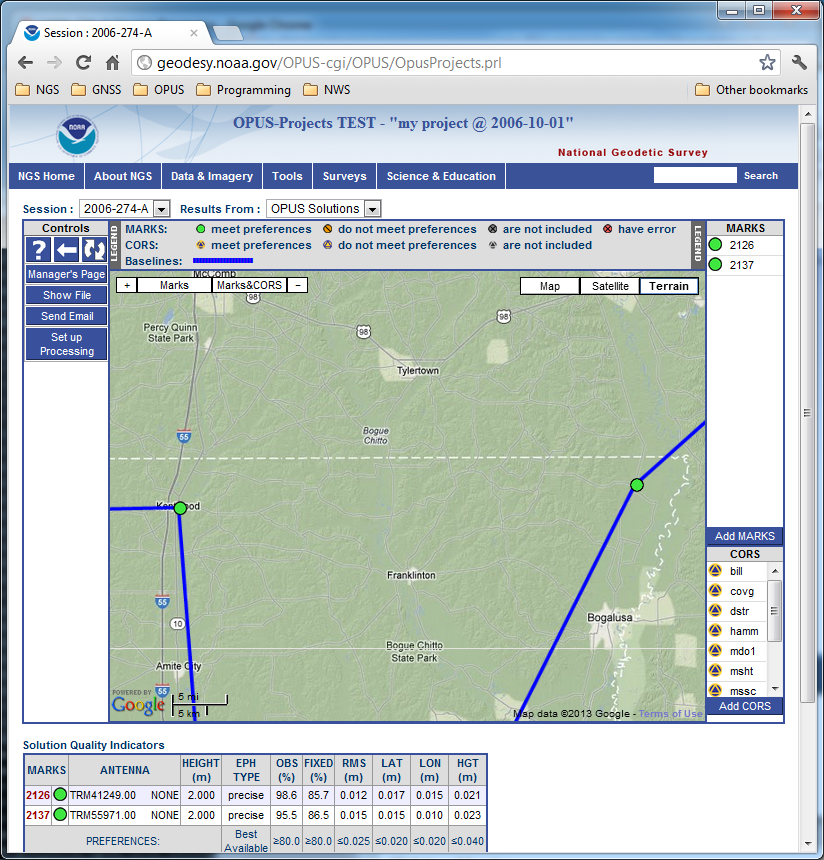 Setup for processing a session’s data.
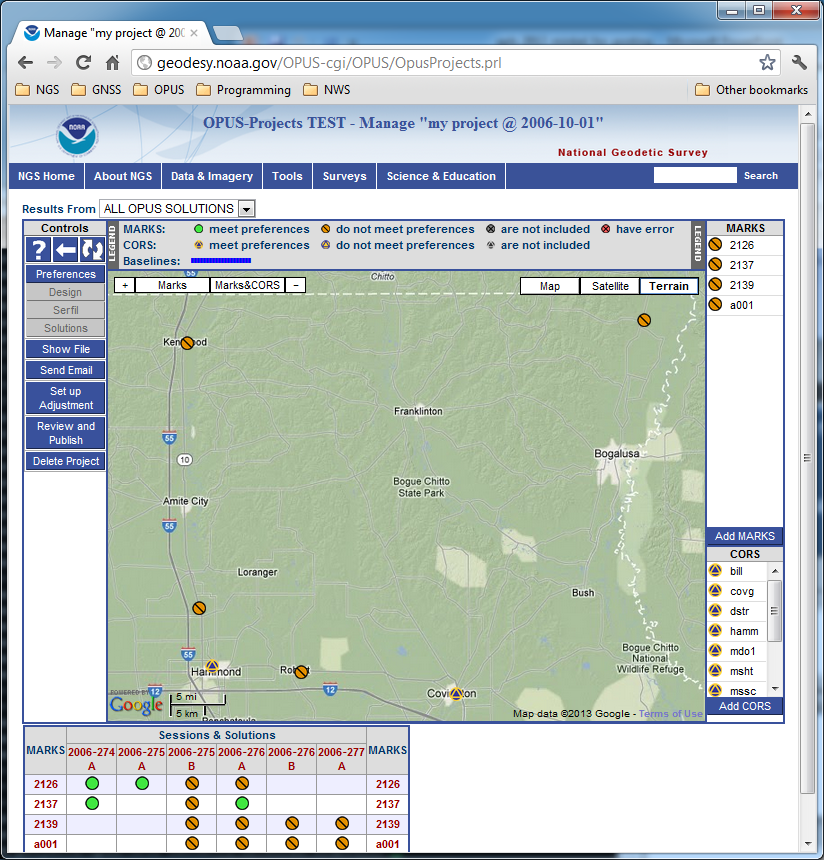 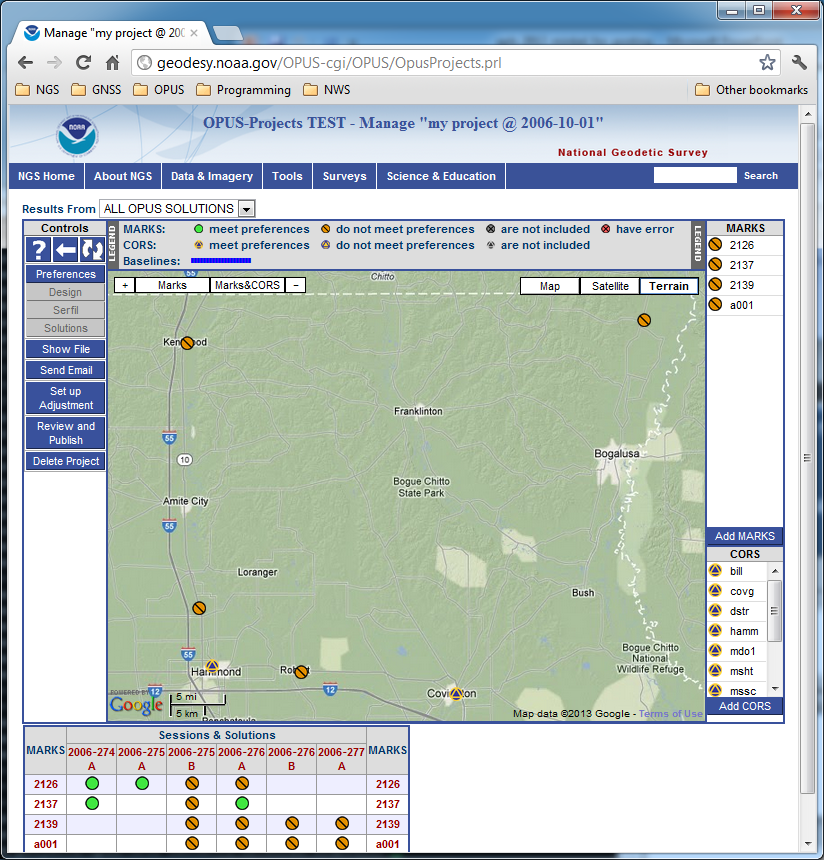 Once Session processing has been completed, Session and OPUS solutions will be available. Network adjustments will be available too as they are completed.
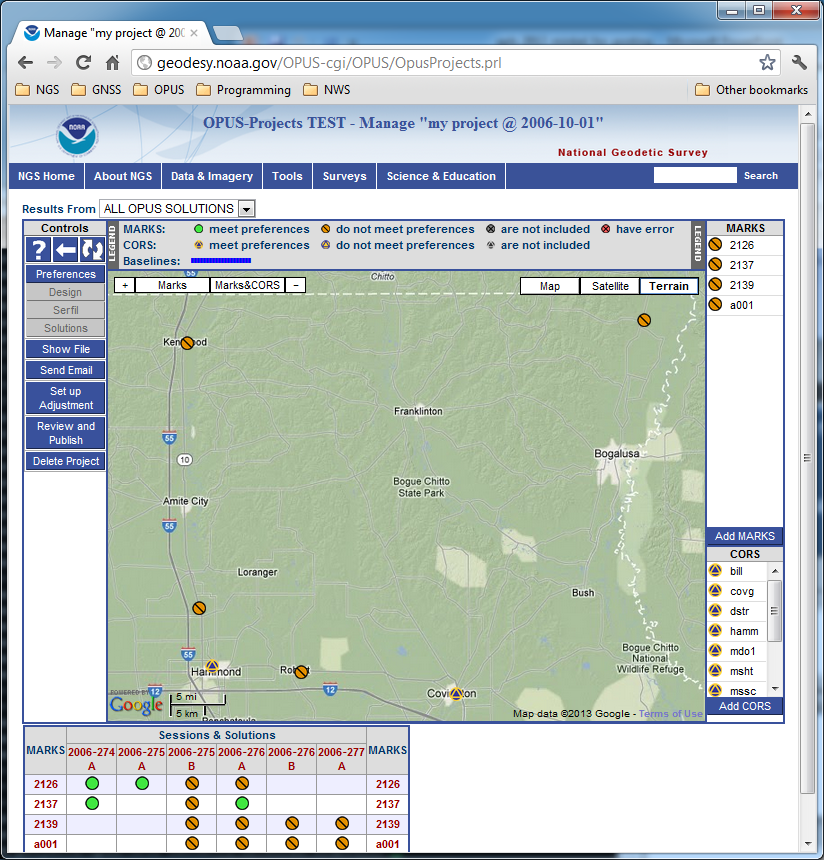 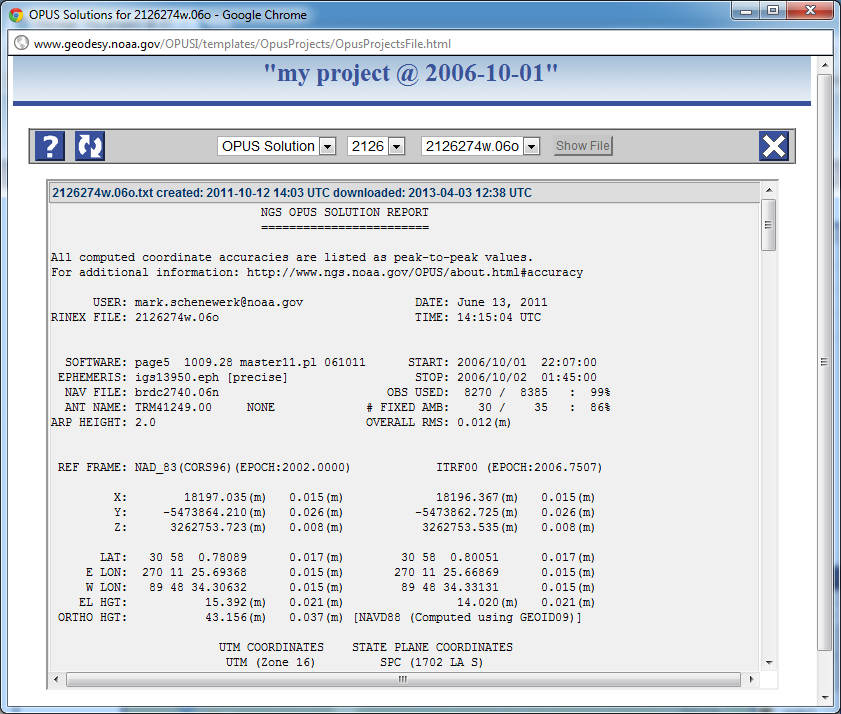 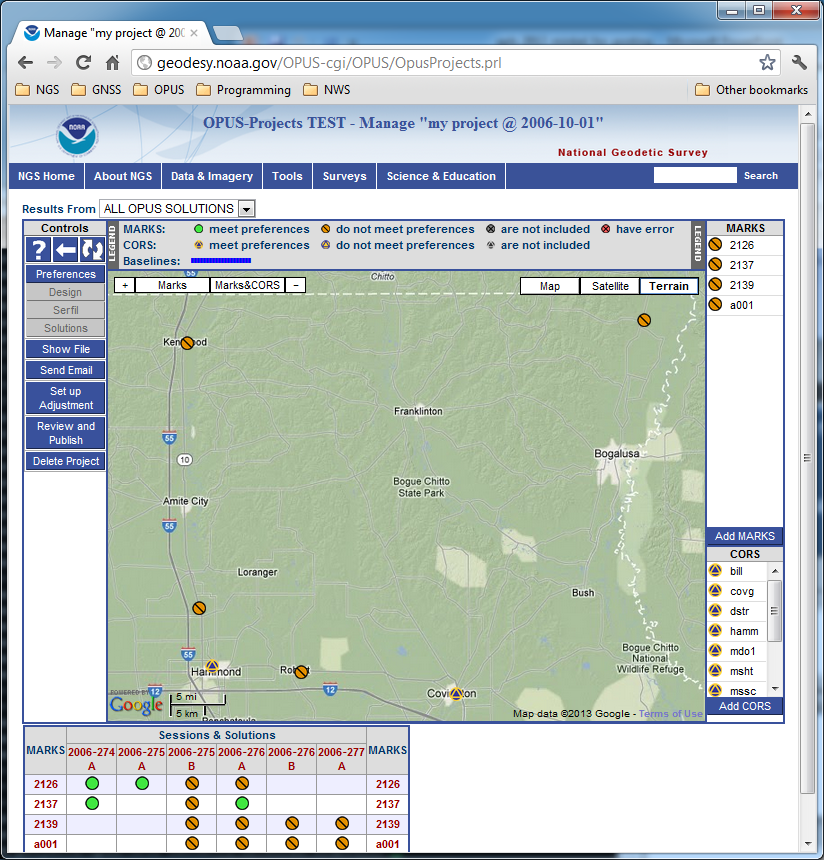 The reports created during OPUS, Session or Network processing are available through the Show File controls. The selected files are display in a separate window for printing or saving locally.
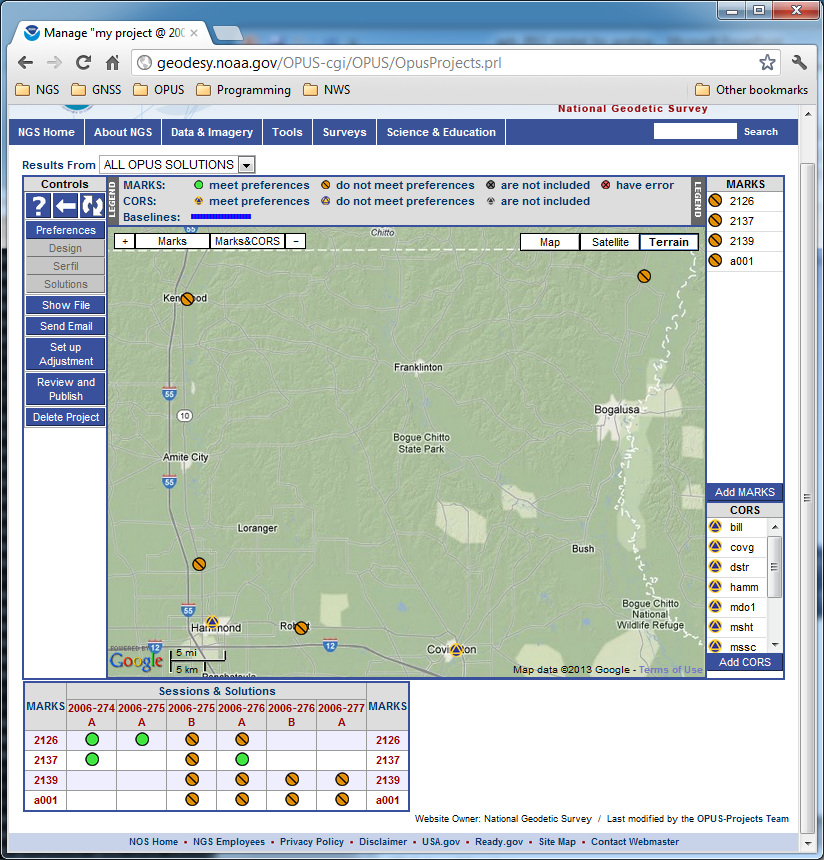 Go to a Mark summary page to see results. To navigate to the 2126 page, click on the Session & Solution table row header for Mark 2126. Similar access is possible from any session page which includes this mark.
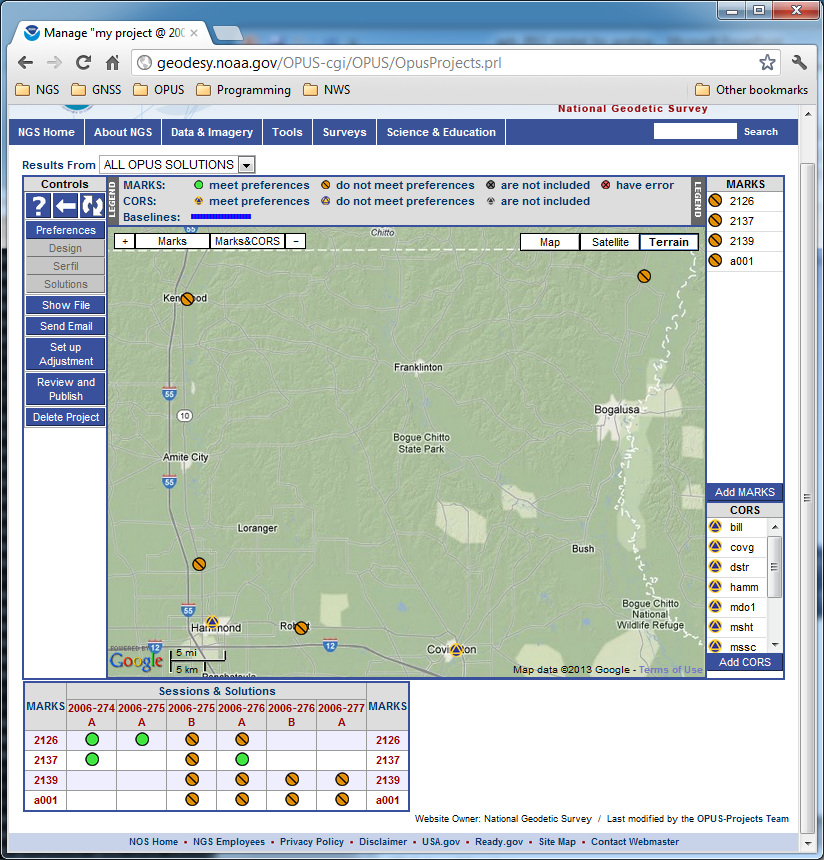 [Speaker Notes: Going back to the manager’s page, now let’s go to a mark.]
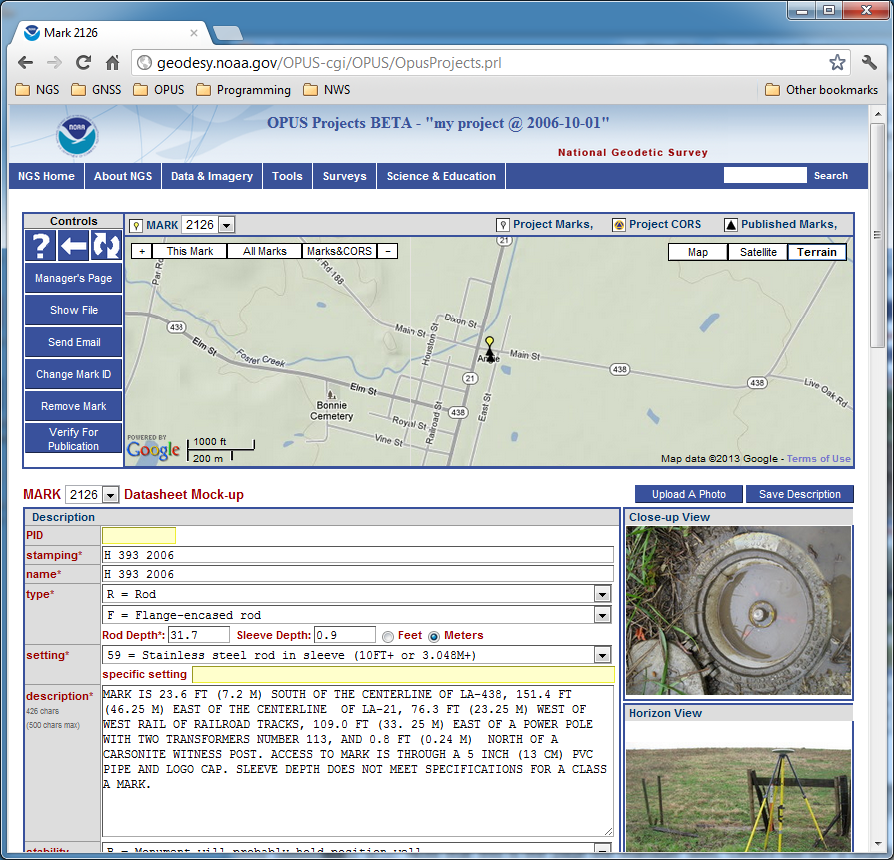 Here’s the page for mark 2126. The individual mark pages are the busiest, so I’ll only describe the contents generally.
[Speaker Notes: Mark 2126 page (top).
Note that this is the page the manager sees. Others will see a slightly different presentation.]
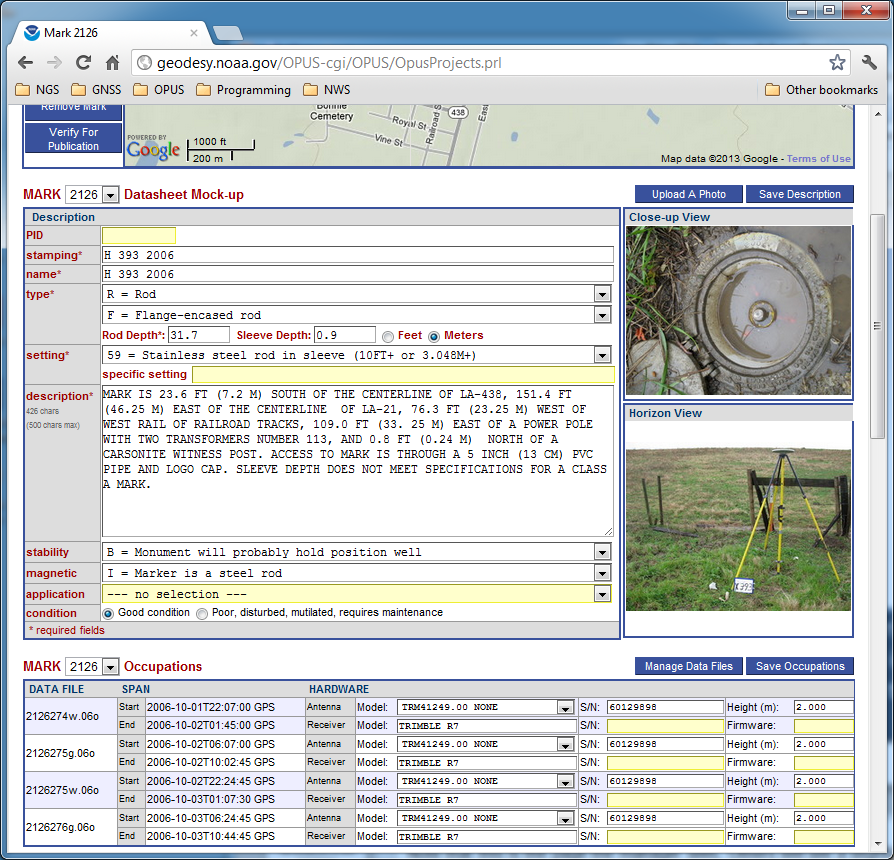 Scrolling down the page, we find a mock-up of the datasheet for this mark. Because we accessed this mark as the project manager, we can modify this information for our own use or in preparation for publishing.
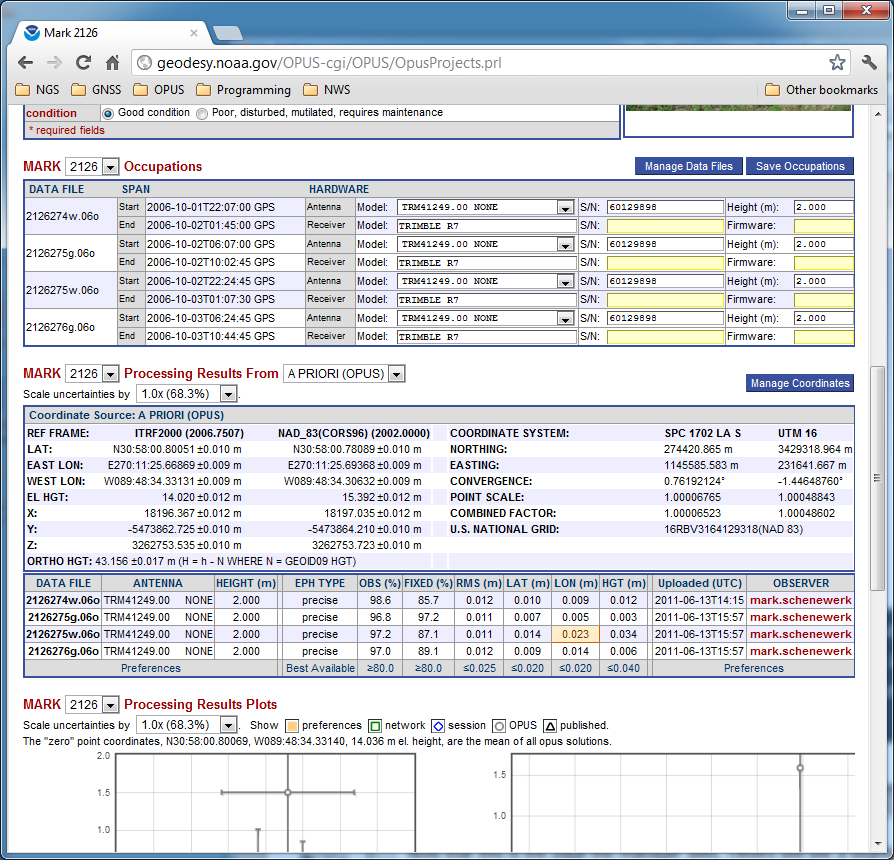 Next on the page is a summary of the occupation information for this mark. Again, because we accessed this mark as the project manager, we can modify this information for our own use or in preparation for publishing.
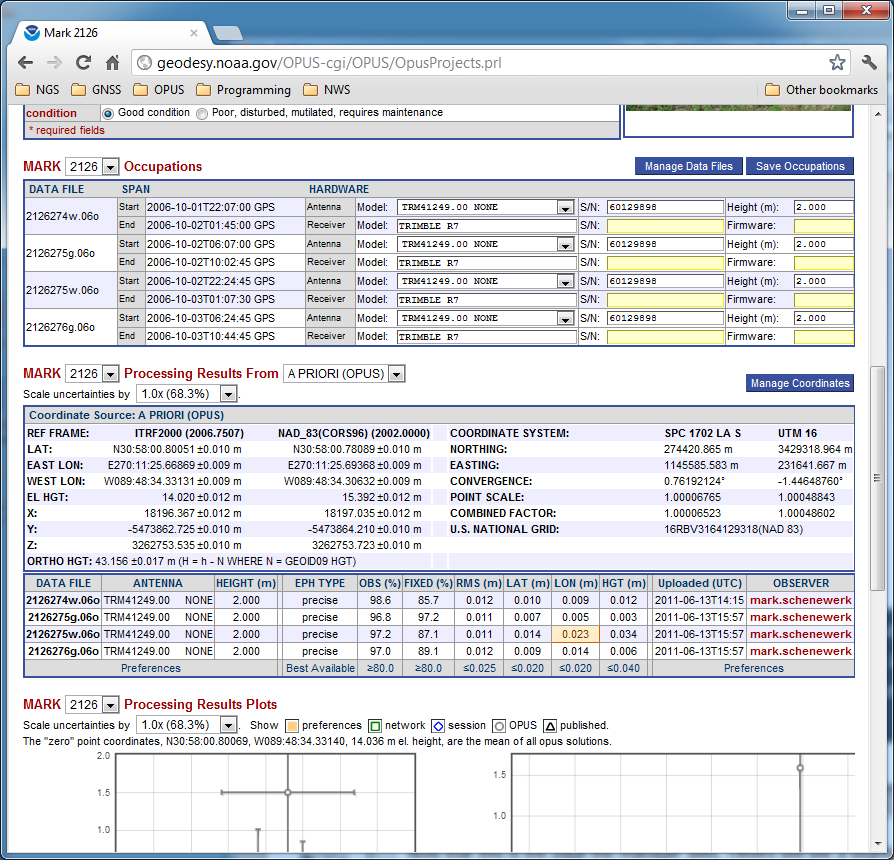 Next, we can review the processing results for this mark.
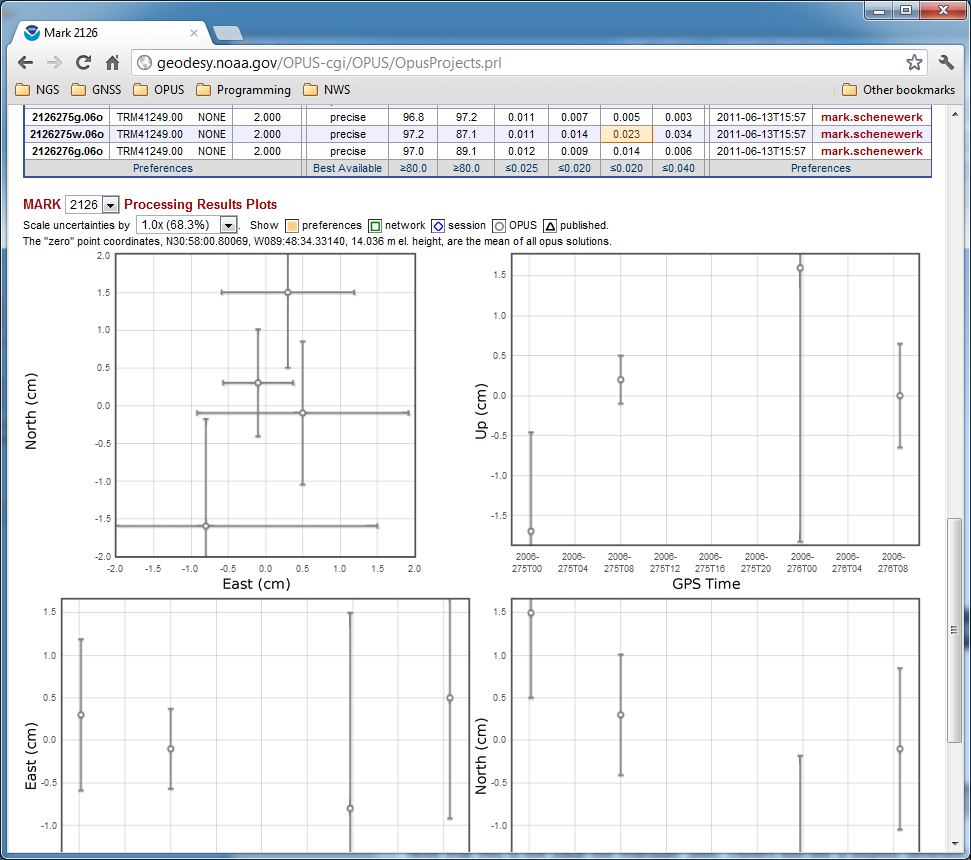 At the bottom are interactive plots and tables summarizing all the processing results for this mark: OPUS results from the uploads, Session Solutions and Network Adjustments. Project preferences are indicated, but, in this case, the results are all within those preferences.
Sharing OPUS results
To share or not to share?
The intent is to make sharing as easy as possible. The requirements are minimal:
4 or more hours of data.
A quality, “GPS-able” mark.
Good field practices.
Good data.
Good description. 
http://geodesy.noaa.gov/OPUS/about.jsp#publishing

Only OPUS-Static results can be shared at this time.  In the near future will be able to share OPUS-Projects results.

No longer called “Publish” through OPUS interface.
“Share” vs. “Publish”
Share. The act of a user releasing to NGS the observations, metadata, and results of geodetic surveys tied to the NSRS for public dissemination.
Submit. The act of a user releasing to NGS the observations, metadata and results of geodetic surveys tied to the NSRS for the express purpose of NGS evaluating and publishing if appropriate.
Publish. The action of NGS providing to the public, the official NSRS geodetic coordinates set on a mark.
Datasheet.  A report containing the published NSRS coordinates on a mark, as well as subsidiary information and metadata such as superseded coordinates, descriptions, and recovery history.
OPUS Sharing Interface
The first step in OPUS Sharing is to upload suitable data to OPUS. At that time, you must explicitly designate that your results should be shared. This is done through the “share my solution” option near the bottom of the Options list.
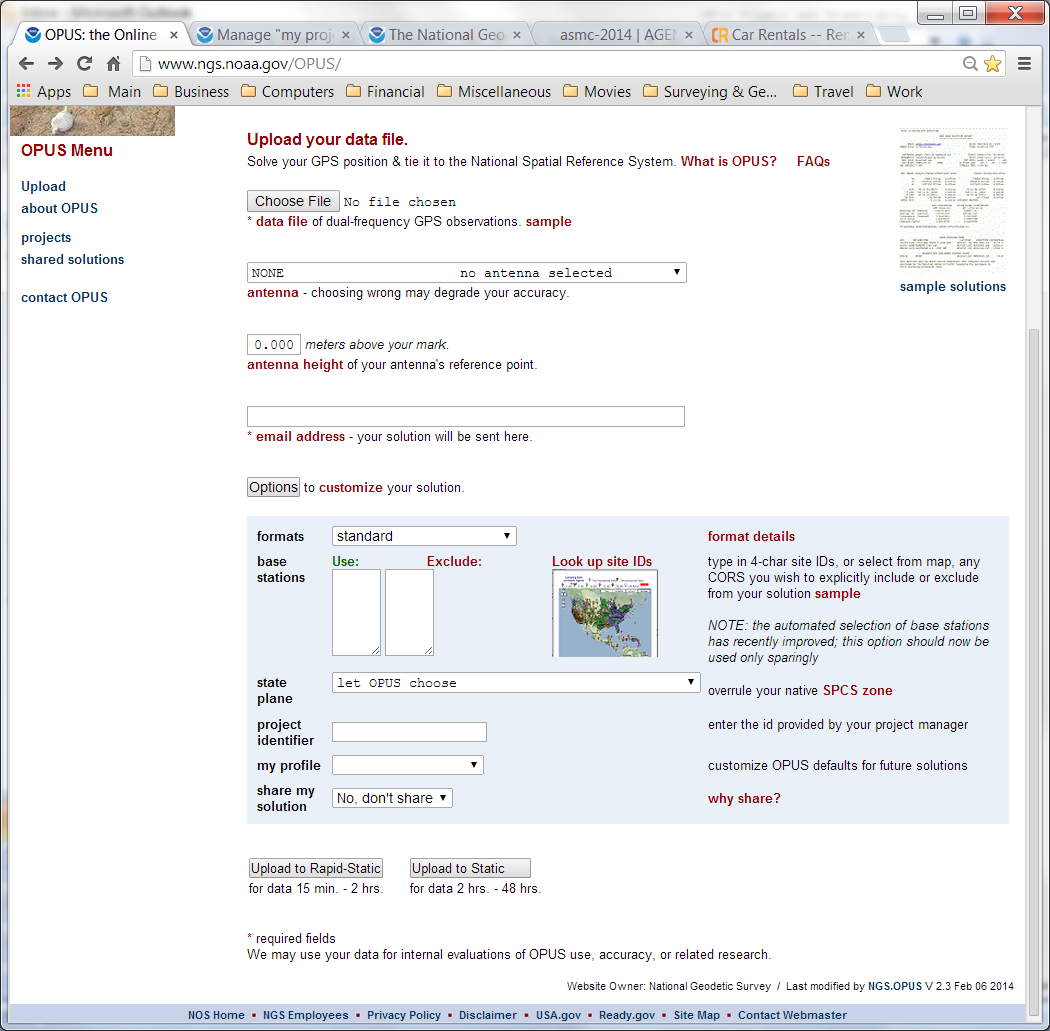 Viewing Shared Solutions
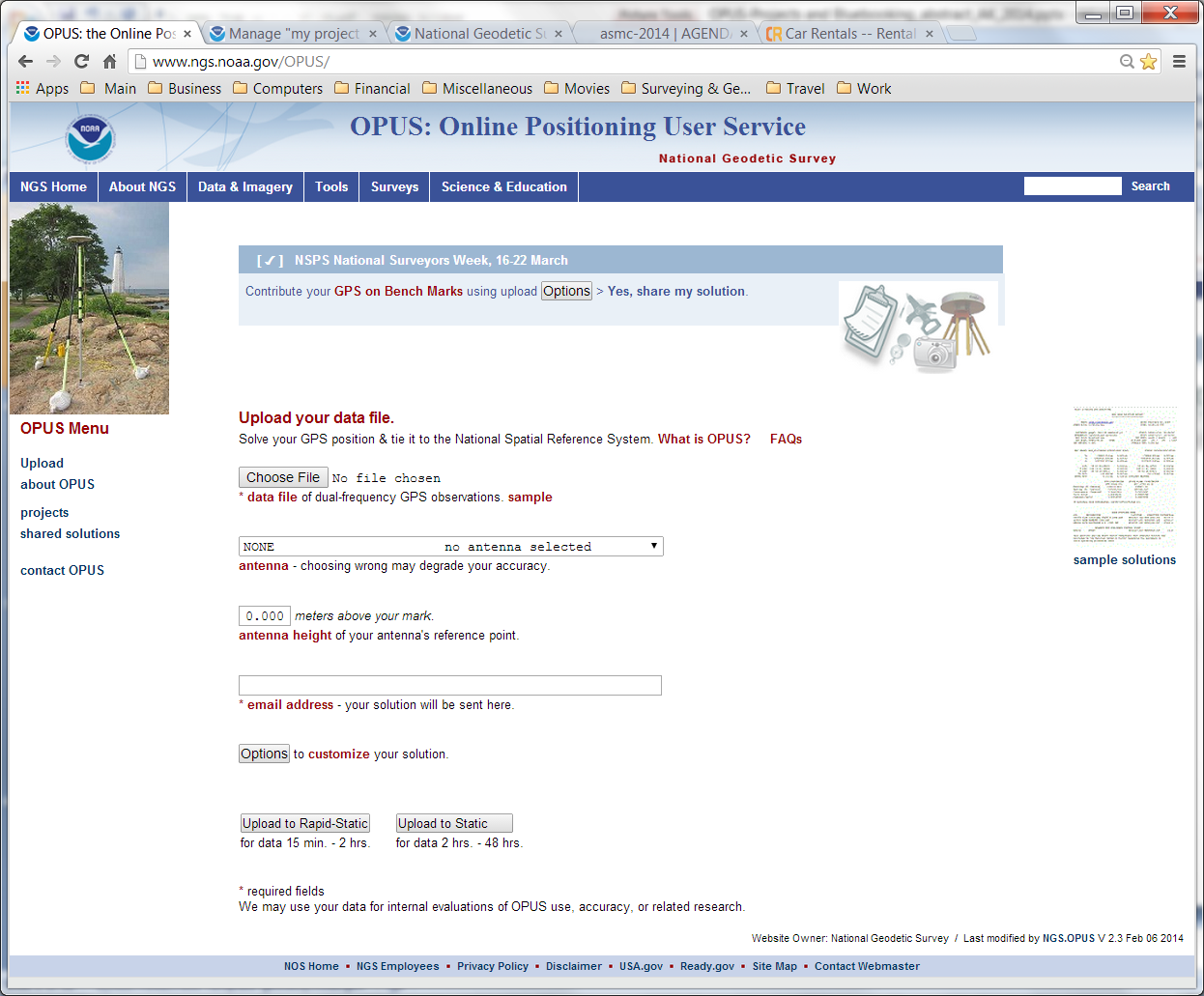 To a view shared solution, use the Shared Solutions link in the menu on the left of the OPUS upload page.
Viewing Shared Solutions
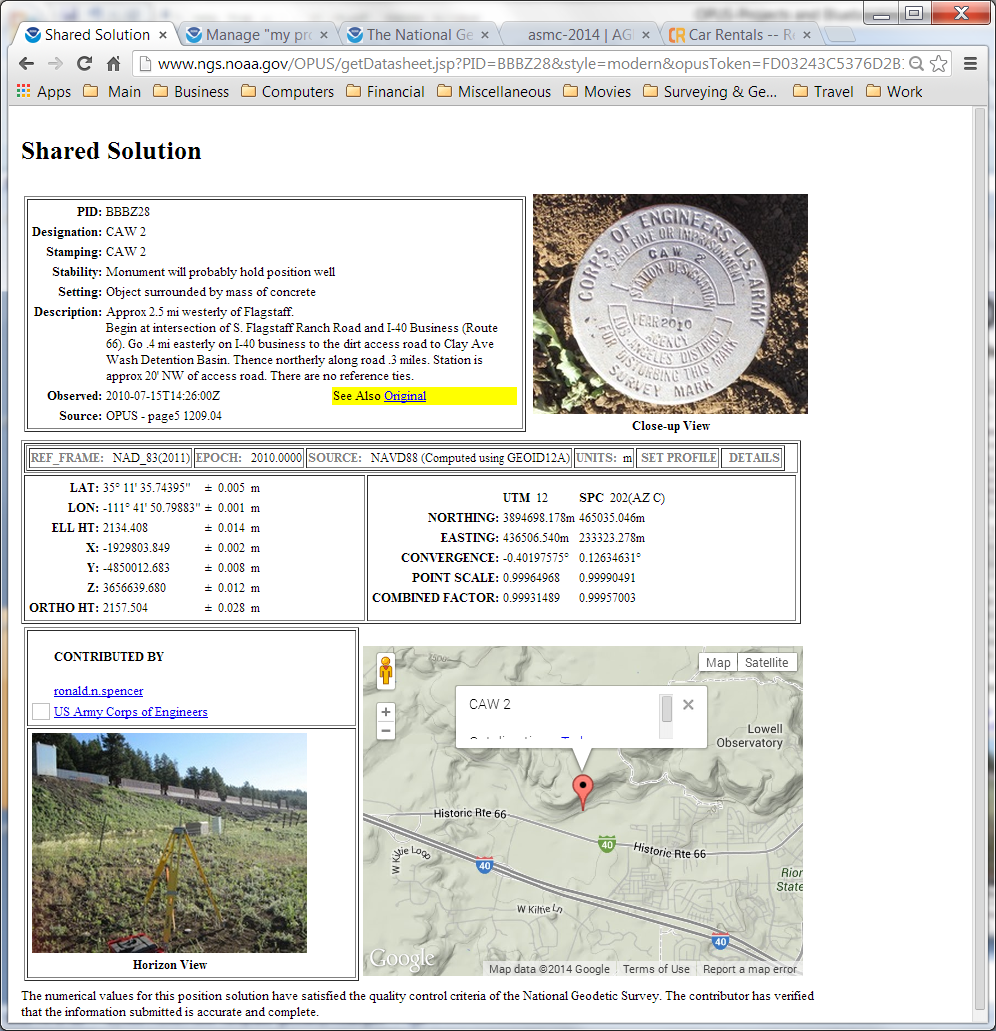 Here’s an example of a shared solution from OPUS-Static.
Publishing survey results
“Publishing” means to an NGS database that can be accessed by the public. Two such databases are nominally available for “geodetic control”:
The NGS Integrated Database (NGSIDB)
Official repository for “authoritative” NSRS geodetic control
Specific FGDC/FGCS metadata and QA/QC requirements
Process for populating referred to as “Bluebooking”
OPUS Database
Created to allow sharing of OPUS results by public
Content  not vetted or reviewed by NGS (not “control”)
But OPUS data and results must meet certain requirements
Database Blues
The NGS Integrated Data Base (NGSIDB)
Every mark has a single set of current coordinates
Latitude, longitude, ellipsoid height, orthometric height, etc.
Includes geometric and vertical control
But Bluebooking to populate NGSIDB is overly onerous
OPUS Database
Individual marks can have multiple coordinates
Marks in common with NGSIDB do not have same coords
Currently only contains geometric positions
Orthometric heights are directly from a geoid model
But easy to populate with minimal effort (no Bluebooking!)
Opinions vary about “Bluebooking”
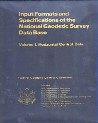 I’d rather be
Bluebooking
Friends …
don’t let friends …
Bluebook
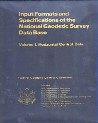 What is “Bluebooking” anyway?
The NGS “Bluebook” is a set of data formats
For electronic transfer of geodetic data to NGS database
Defined by NGS and formally part of FGDC
So “Bluebooking” is just putting data into specified formats
A means for our customers to help build the NSRS
Users get the control they want, where they want it
NGS gets data for small fraction of total cost of performing work
Great example of Fed, local gov’t, and private cooperation
“Bluebooking” now viewed as much more than formats
Standards & specifications for performing control work
Strongly associated with high-quality data and results
But difficult, expensive, inefficient, and (somewhat) error-prone
Matters of Mission and Policy
The NGS Mission
Define, maintain, and provide access to the NSRS
At NOAA’s NGS, location is our mission
National  Spatial  Reference  System
NSRS
Define
Maintain
Access
Matters of Mission and Policy
The NGS Mission
Define, maintain, and provide access to the NSRS
Interpreted as providing authoritative geodetic control
Non-unique current coordinates at odds with NGS mission
Different results from different processes are problematic
Governing policies
Encapsulated within existing FGDC and FGCS documents
Derived also from executive orders, congressional acts, etc.
The NGSIDB and “Bluebook” are part of such policy
Changes must go through FGCS and FGDC
OPUS-DB in conflict with existing NGS policy
But its existence implies a de facto policy.  What to do?
The way forward
Another fine mess – NGS created this problem, and now NGS will fix it.  There are five aspects to this:  

WHAT we are (and are not) doing
WHY we are doing it
WHERE we are going
HOW we will get there
WHEN all this is going to happen
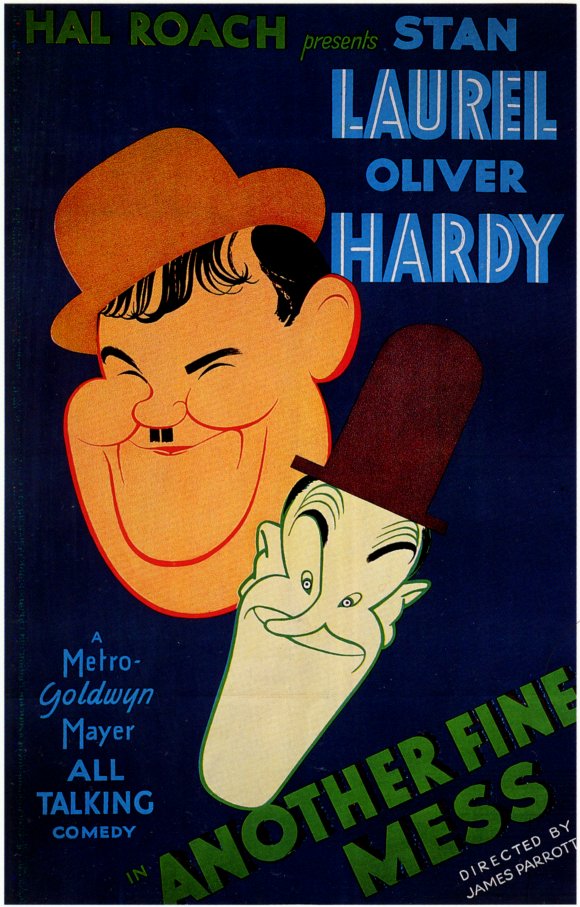 WHAT we are (and are not) doing
OP will continue to NOT publish to OPUS-DB
Publish instead to NGSIDB via traditional “Bluebooking”
OP operational in Jan 2014
“Review and Publish” controls in OP will be inactive
Upgrade OP to facilitate publishing to NGSIDB
Solicit feedback from OP users
Want “authoritative” access to the NSRS?
Why in NGS database?  To get (implicit) NGS endorsement?
Or just a digital dumping ground for crowd-sourced coordinates?
2013-08-09
OPUS Projects
62
WHY we are doing it
Want single authoritative source for geodetic control
Two databases strain already scant resources
Undermines improvements to NGSIDB and Bluebooking
Existing policy corresponds to NGSIDB and Bluebook
References to OPUS-DB do not exist in FGDC or FGCS docs
OPUS-DB orthometric heights problematic
E.g., on islands and in subsidence areas (Gulf Coast)
Multiple current coordinates on individual marks
Consistency between OP and existing processes
2013-08-09
OPUS Projects
63
WHERE we are going
Consistent with Ten-Year Strategic Plan (2013-2023)
Objective 1-1:  “Bluebooking and Datasheets”
Streamline existing process (especially via OP)
Reduce errors in loading and in output from NGSIDB
Merge NGSIDB and OPUS databases…? 
Objective 2-3:  “Re-invent Bluebooking”
Learn from Objective 1-1 as guidance on way forward
Development coordinated with entirely new database
Ultimate goal:  Truly modern database and processes
2013-08-09
OPUS Projects
64
HOW we will get there
Formal project management is only viable way forward
Create project charters and plans
One for existing processes/database (Objective 1-1)
One for “re-inventing Bluebooking” (Objective 2-3)
Also needed for leveling and gravity (not just GNSS)
Multiple requirements, including:
Detailed plans including comprehensive evaluations, QA/QC
Realistic evaluations of risks and allocation of resources
Well-defined objectives and criteria for success
Without this, all is lost
2013-08-09
OPUS Projects
65
WHEN all this is going to happen
It begins… NOW
OPUS-Projects goes operational (Jan 2014)
This is an impetus to fix existing problems
Includes ongoing OPUS-Projects updates
Improve existing Bluebooking process (2014/2015)
Make it as simple as possible, especially through OP
Effort will help in subsequent true “re-invention”
Create entirely new Bluebooking process (2018)
Compatible with new datums
Coincides with a new NGS database?
2013-08-09
OPUS Projects
66
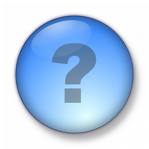 Questions?
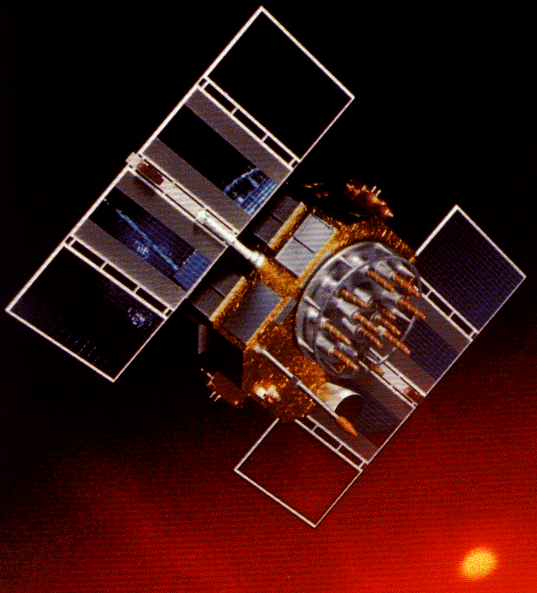 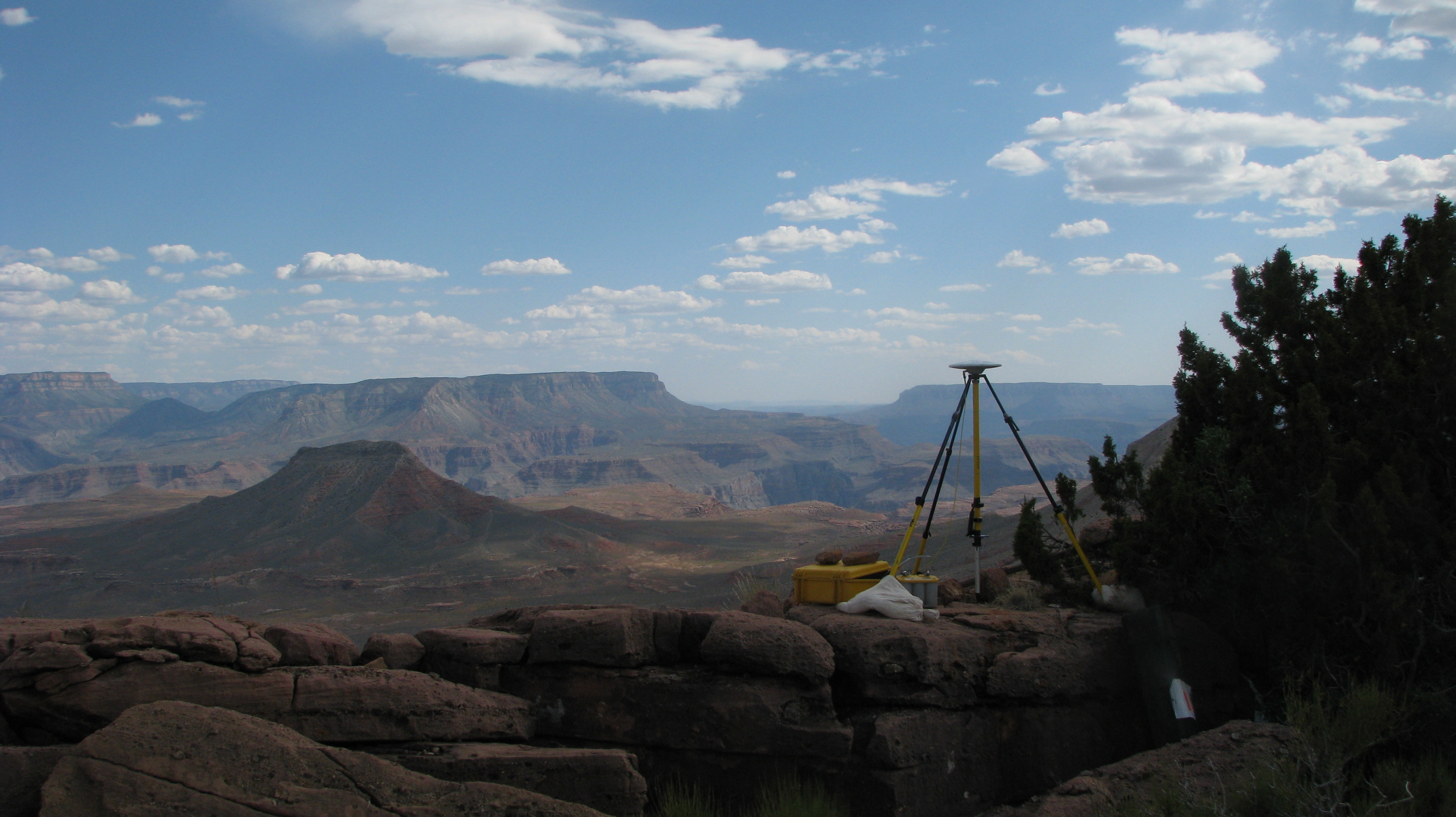 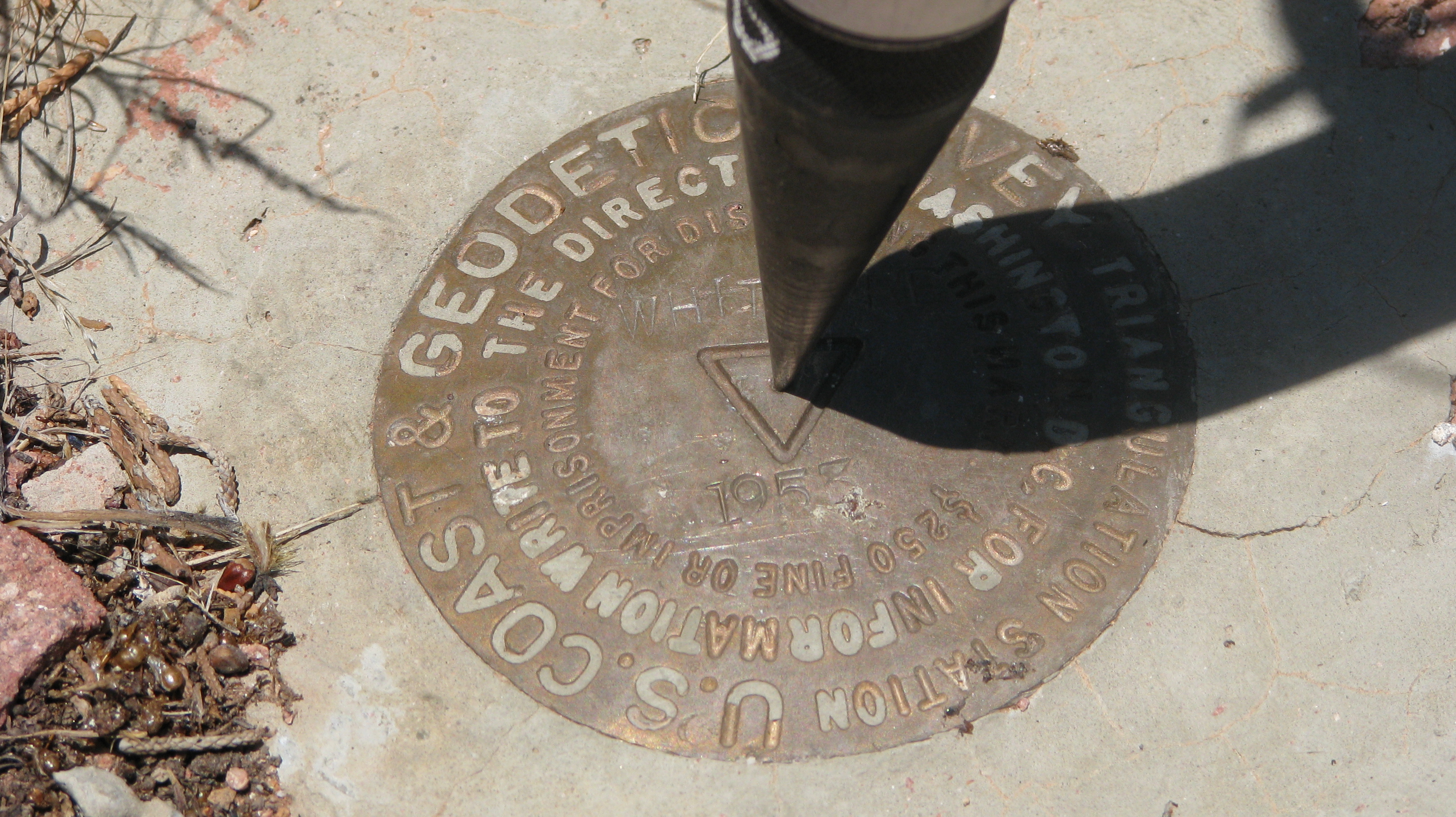 The Many Faces of OPUS and the Siren Call of Bluebooking:  Part 2
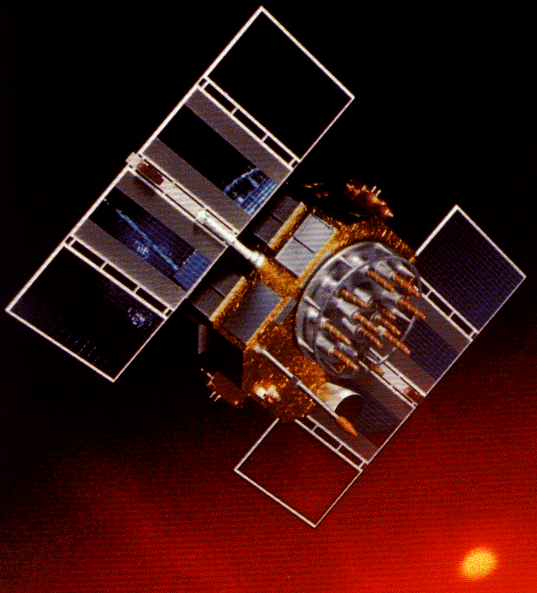 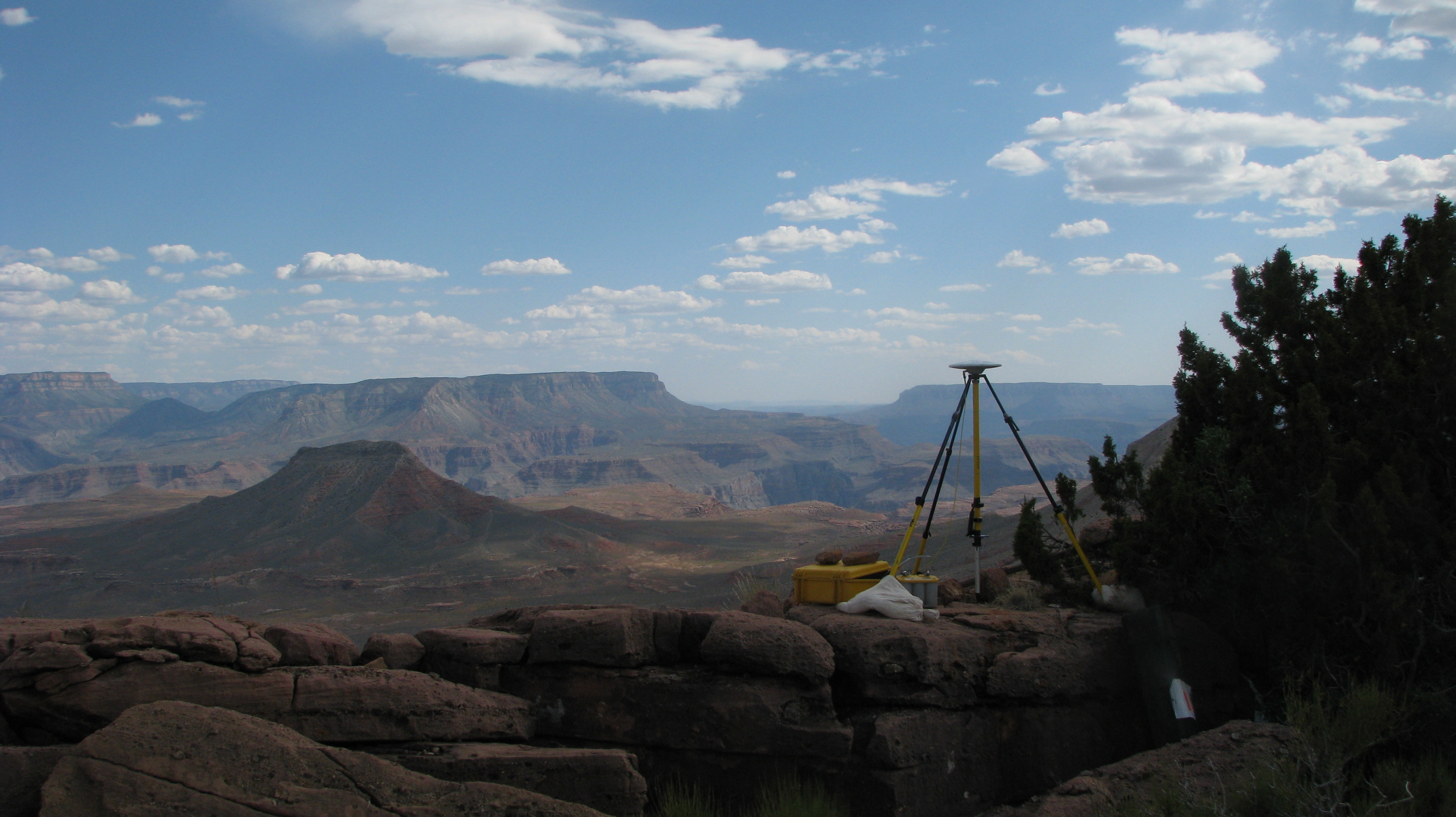 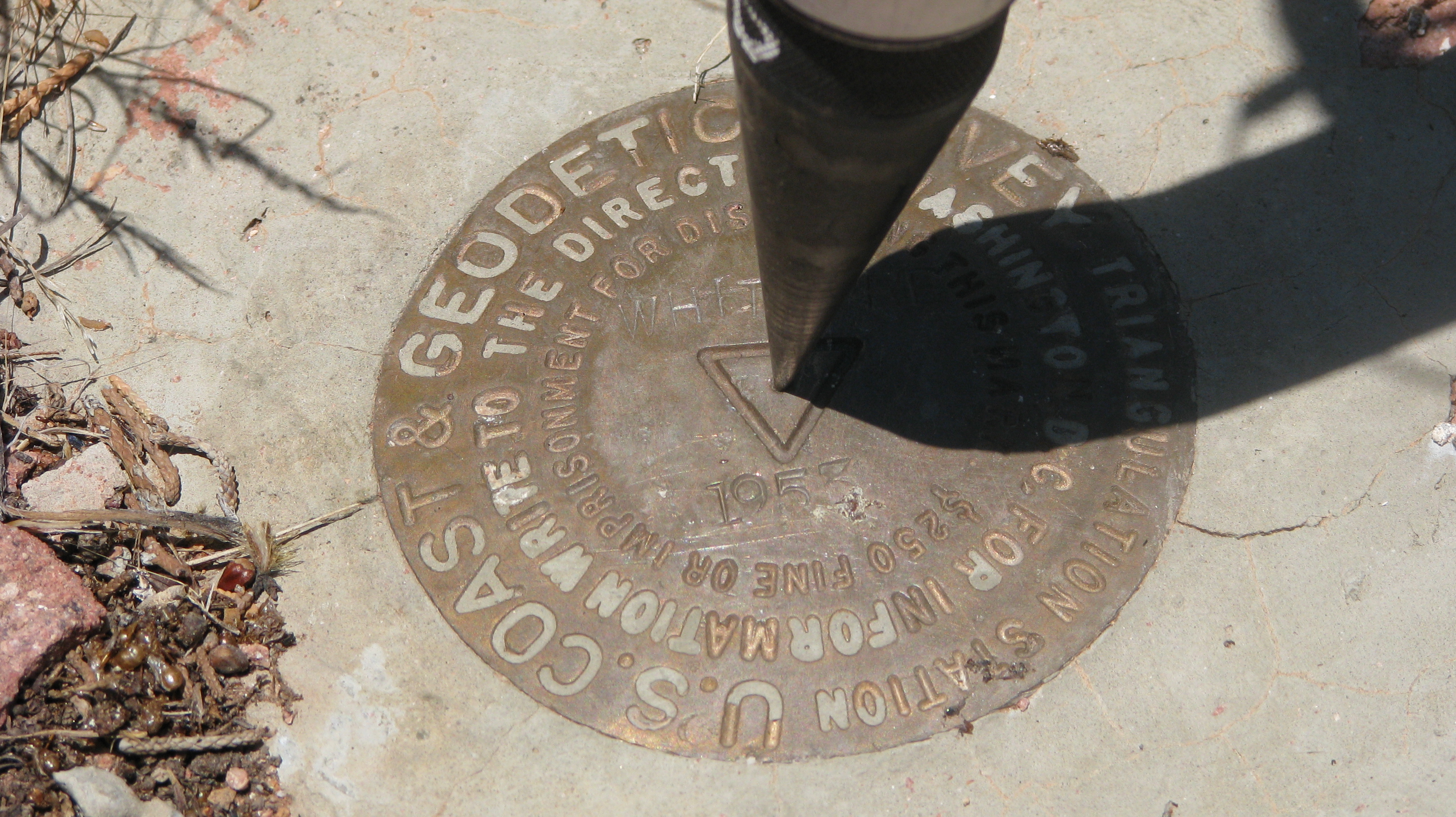 Arizona Professional Land Surveyors Association 
2014 Annual Conference
April 9-11, 2014  ●  Tucson, Arizona
Michael Dennis, RLS, PE
michael.dennis@noaa.gov
The Plan
The Online Positioning User Service (OPUS)
OPUS Static
OPUS Rapid Static
OPUS Net (under development)
OPUS Projects (released January 2014)
Contributing to the NSRS:  “Bluebooking”
NSRS = National Spatial Reference System
The NGS mission and NGS policy
NGS terminology for contributing to the NSRS:
“Share”, “Submit”, “Publish”, “Datasheet”
A closer look at OPUS-Projects for Bluebooking
The OPUS-Projects workflow
Step 1 : Create a Project
Step 2 : Upload Data
Step 3 : Session Processing
Step 4 : Network Adjustment
Optional : Use output files for “Bluebooking”
2013-08-07
Step 1 : Creating a Project
70
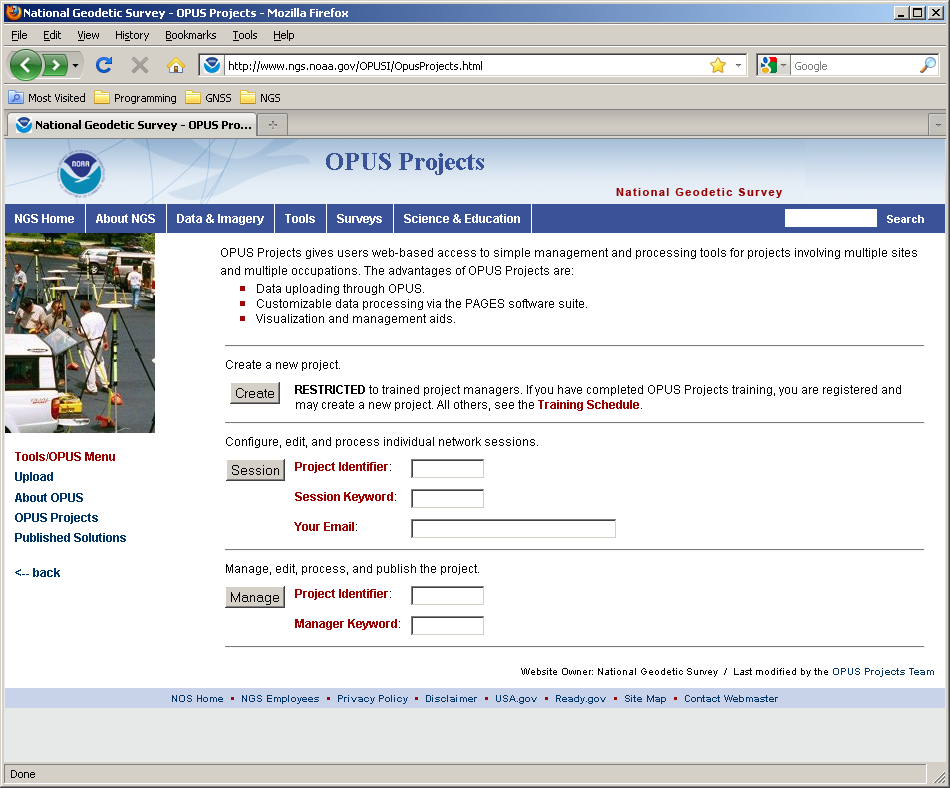 Start at the OPUS Projects gateway page:http://geodesy.noaa.gov/OPUS-Projects/.
2013-08-07
Step 1 : Creating a Project
71
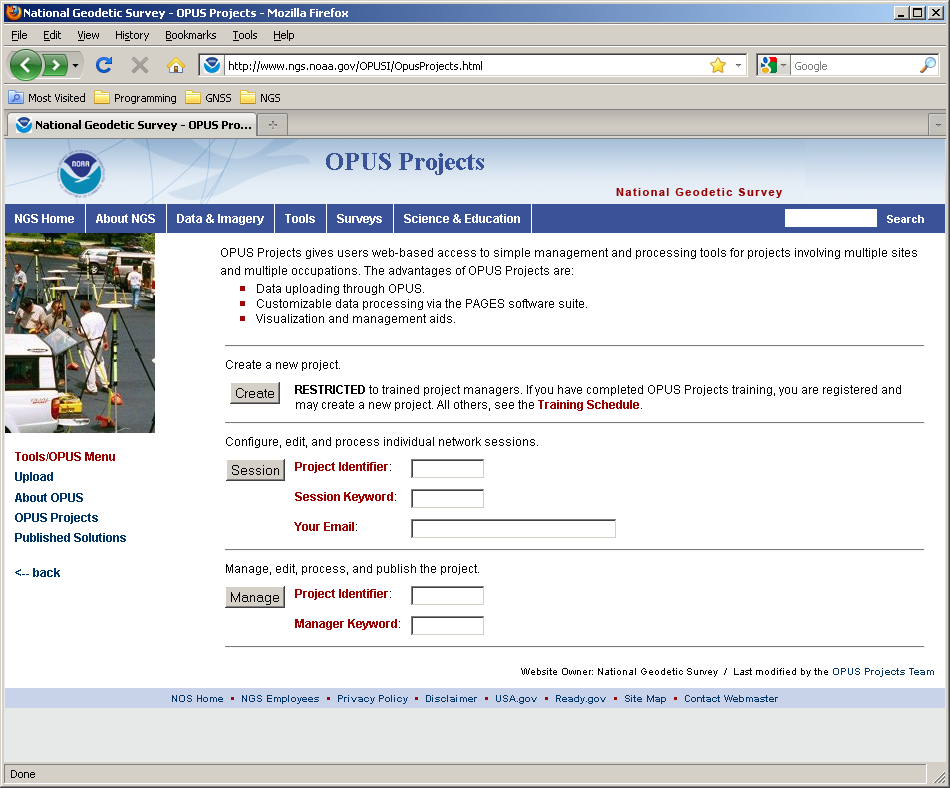 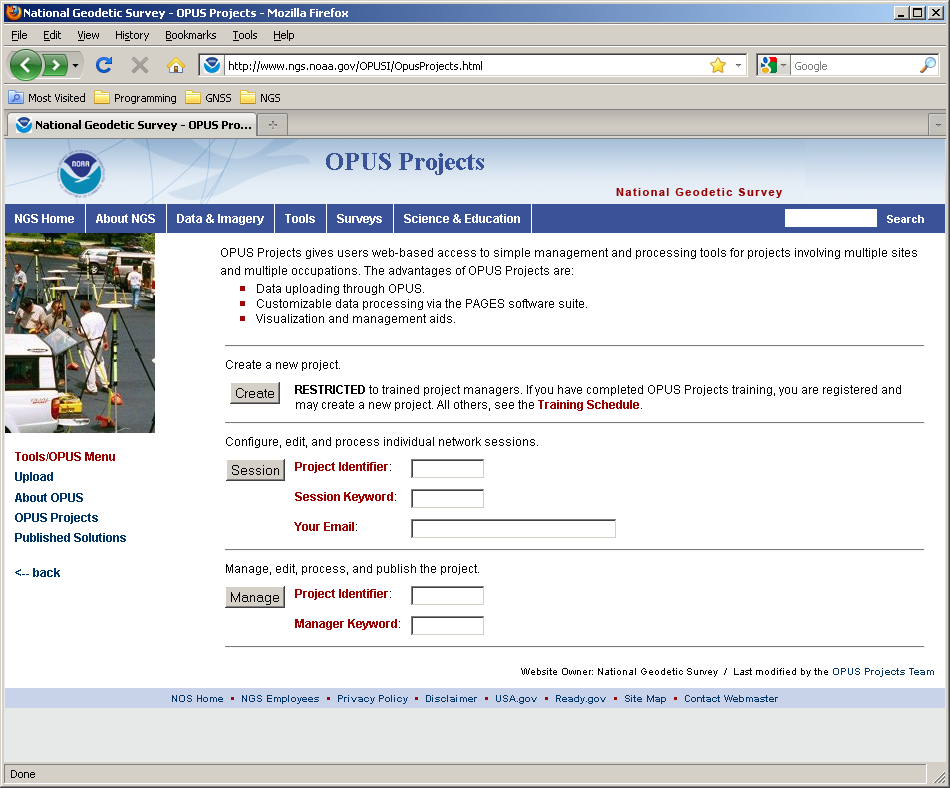 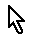 Click the “Create” button to start Creating a Project.
2013-08-07
Step 1 : Creating a Project
72
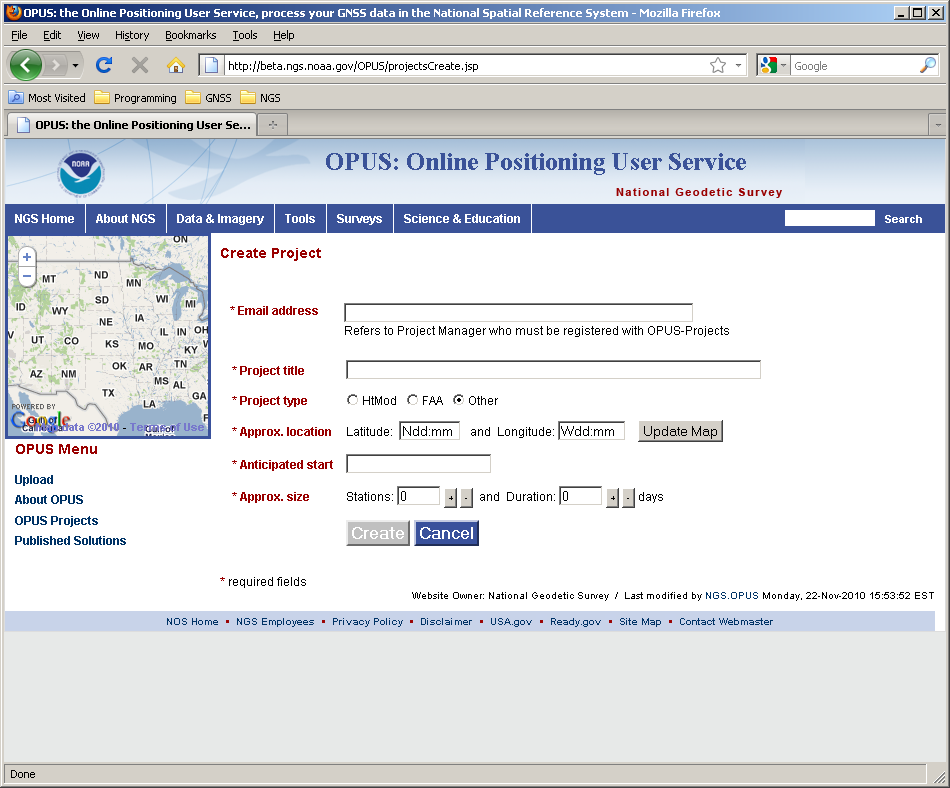 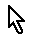 You’ll be taken to the “Create Project” page. Here you’ll enter your email address, a title for and brief summary of your project.
2013-08-07
Step 1 : Creating a Project
73
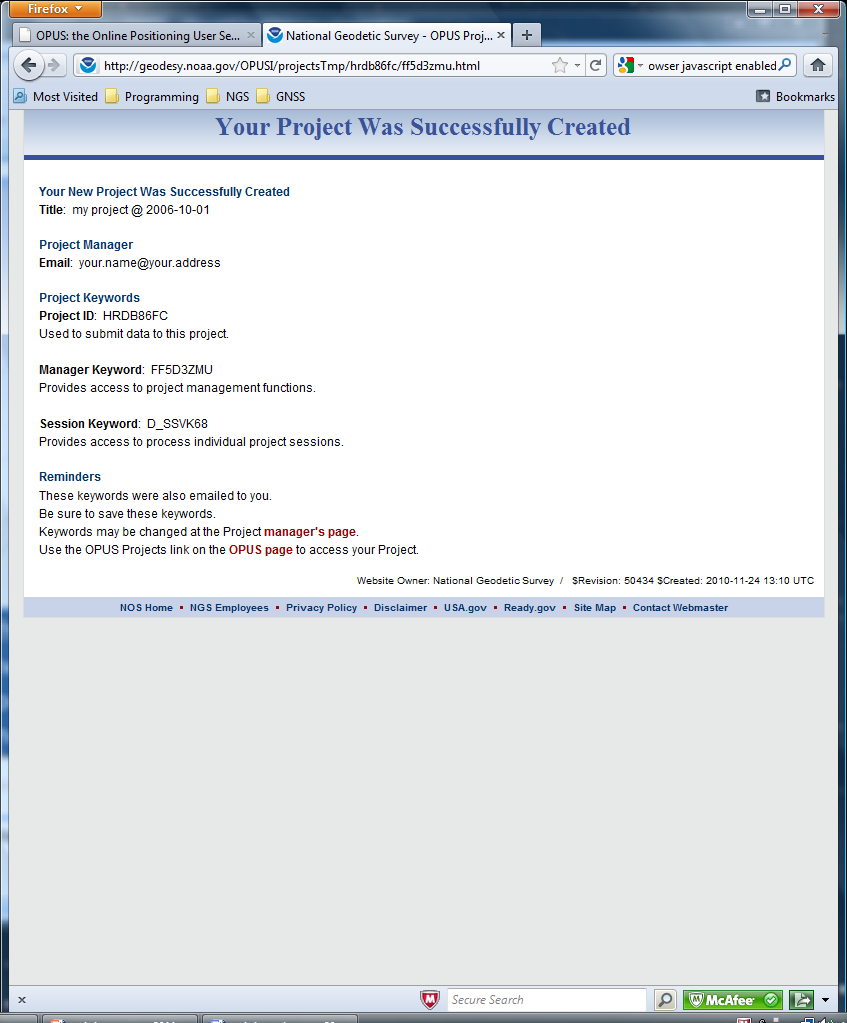 After a moment, an introduction to your newly created project will be shown. It contains information necessary for you to work with your project. You’ll also receive this information in email. Save this email for future reference.
2013-08-07
Step 1 : Creating a Project
74
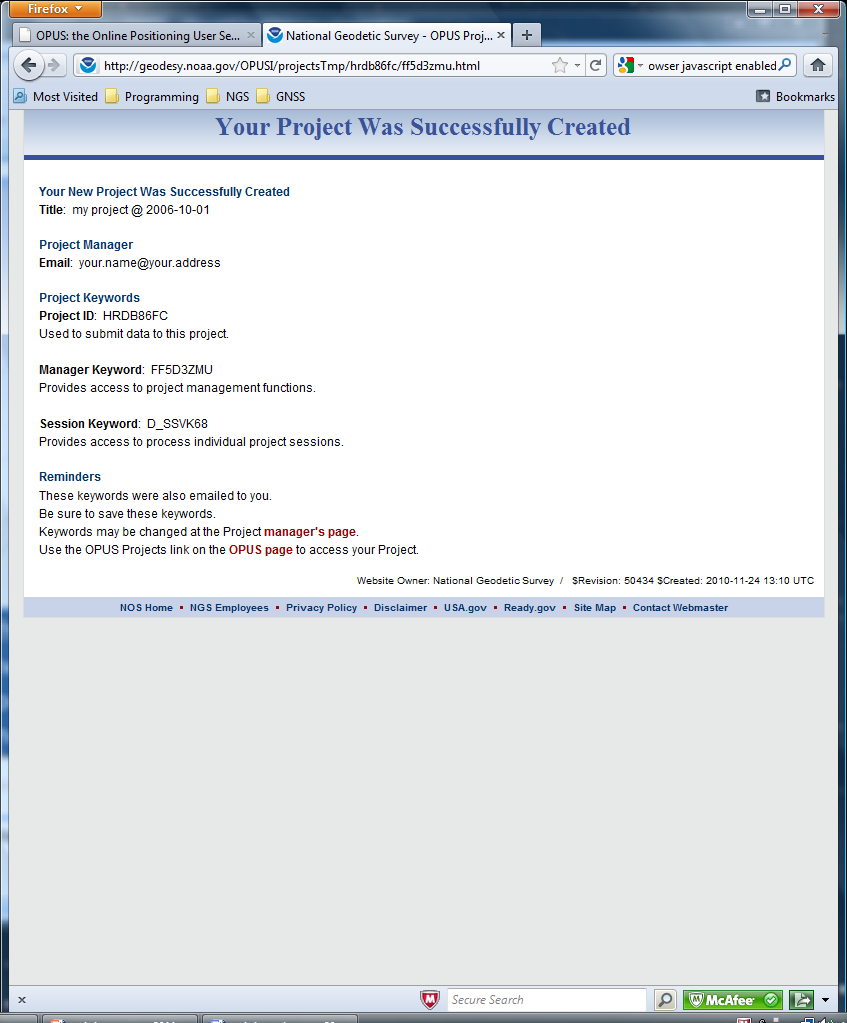 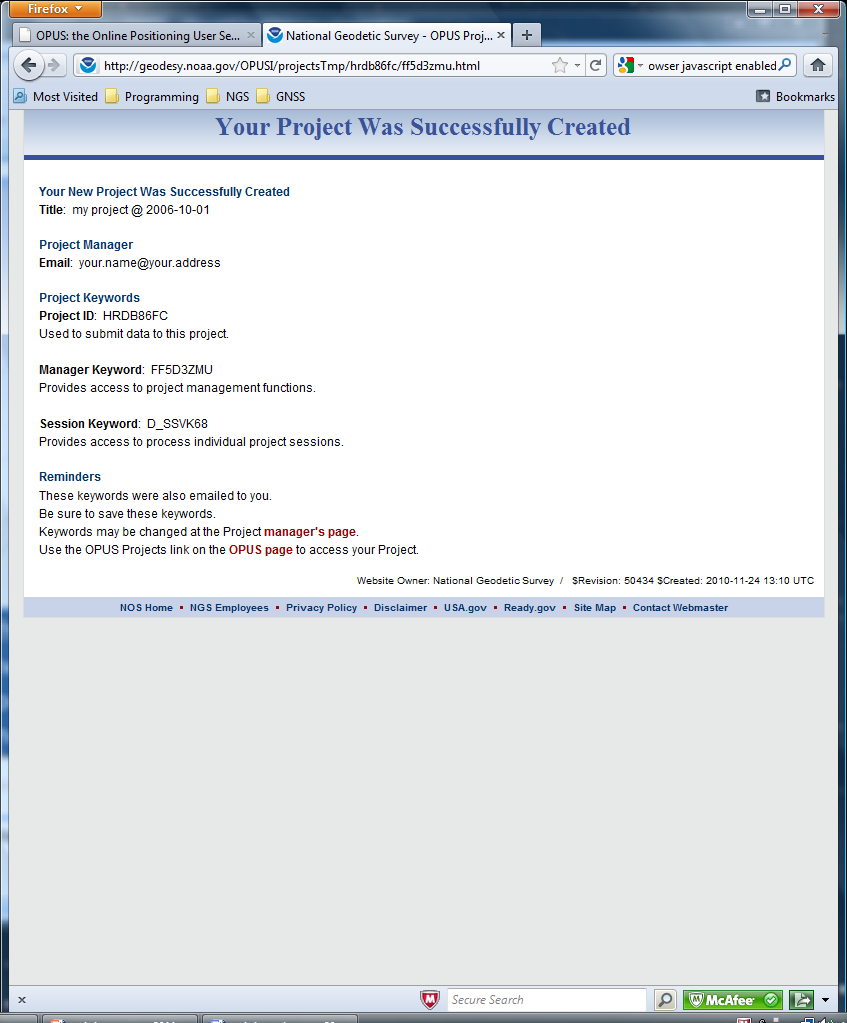 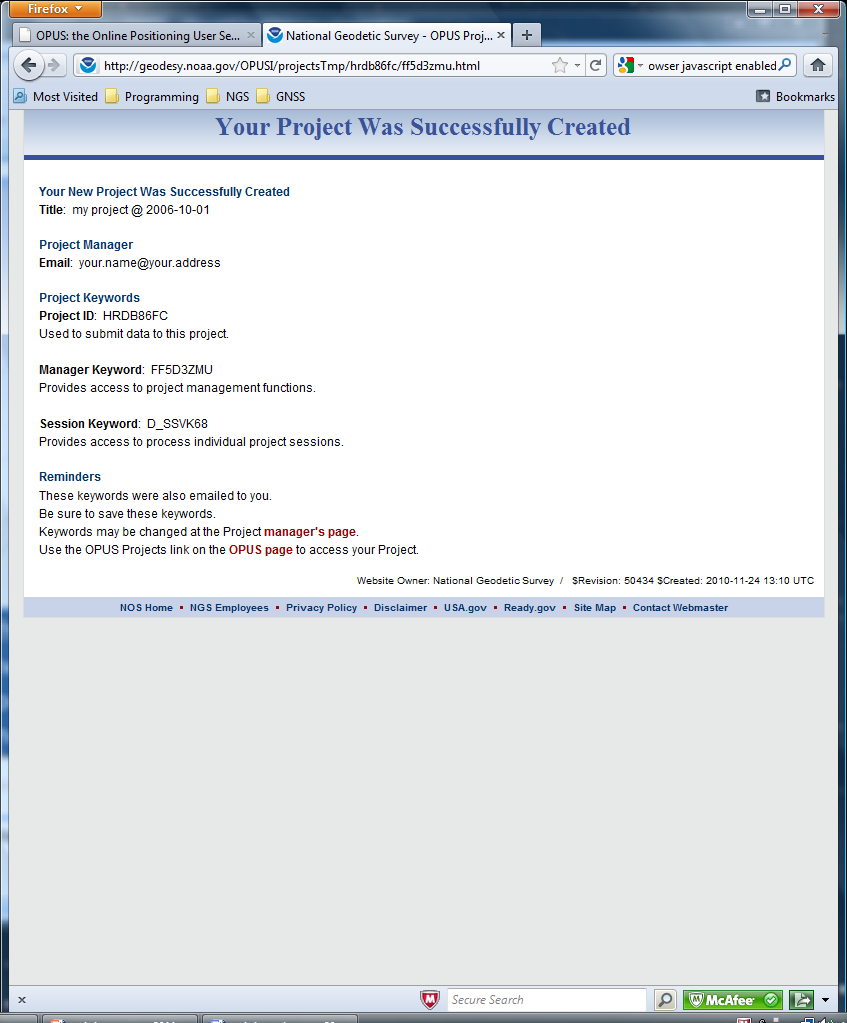 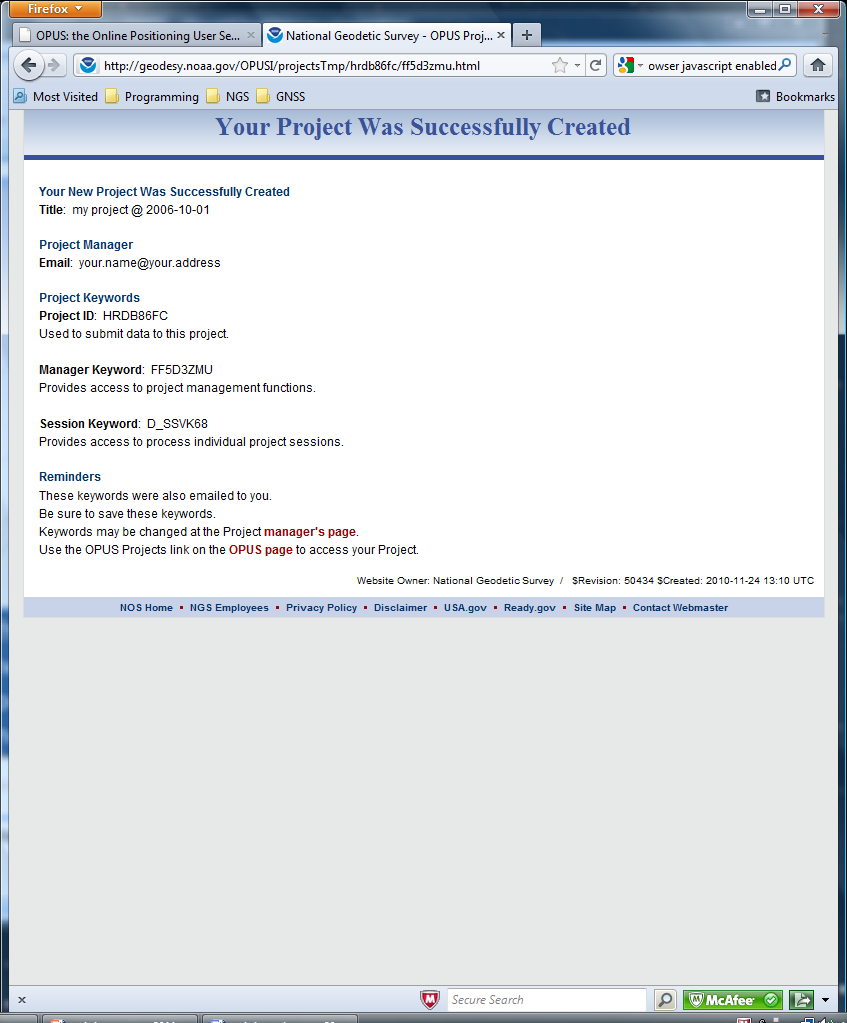 The project identifier, and the manager and session keywords are used to access to your project.
2013-08-07
Step 1 : Creating a Project
75
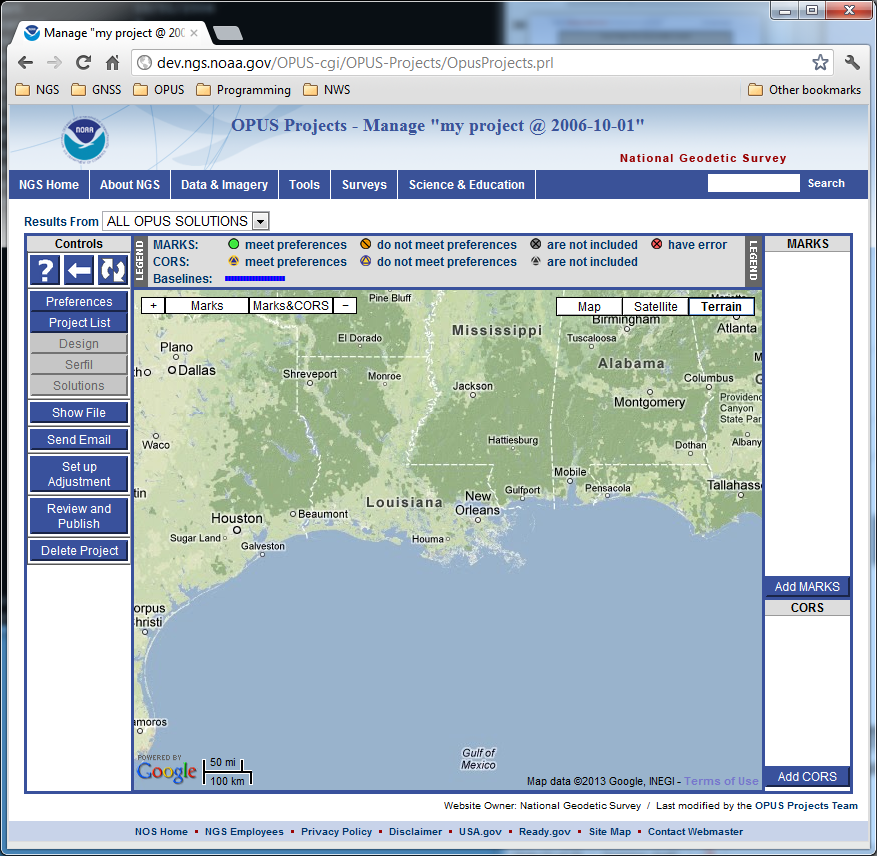 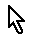 You’ll be taken to the manager’s page for your empty project.
2013-08-07
Step 1 : Creating a Project
76
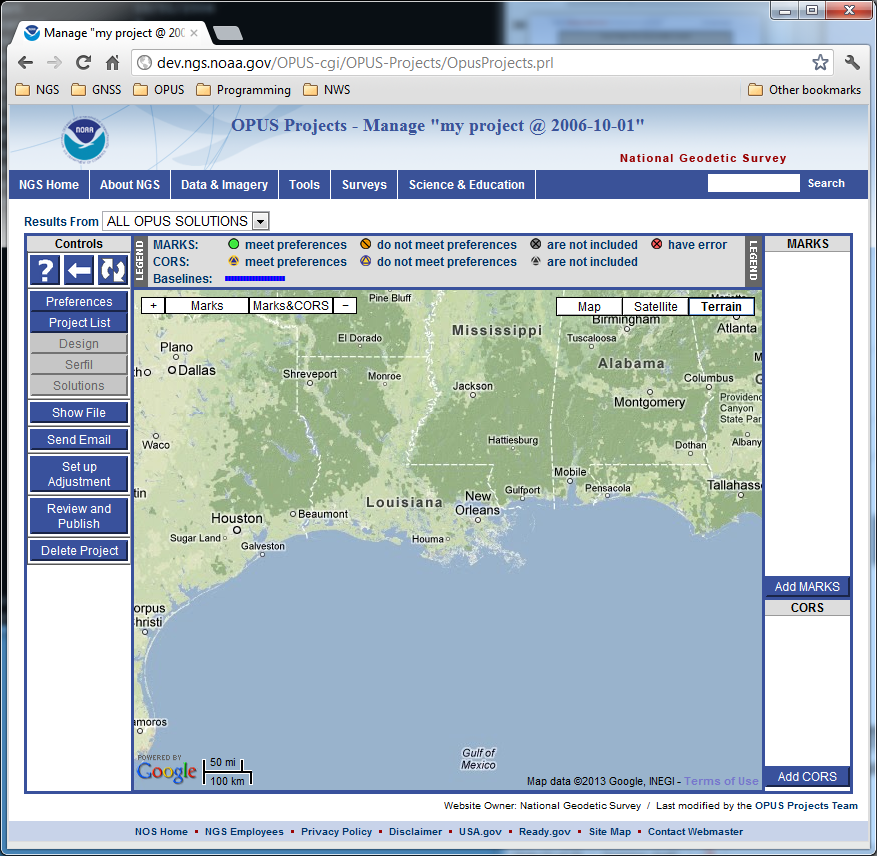 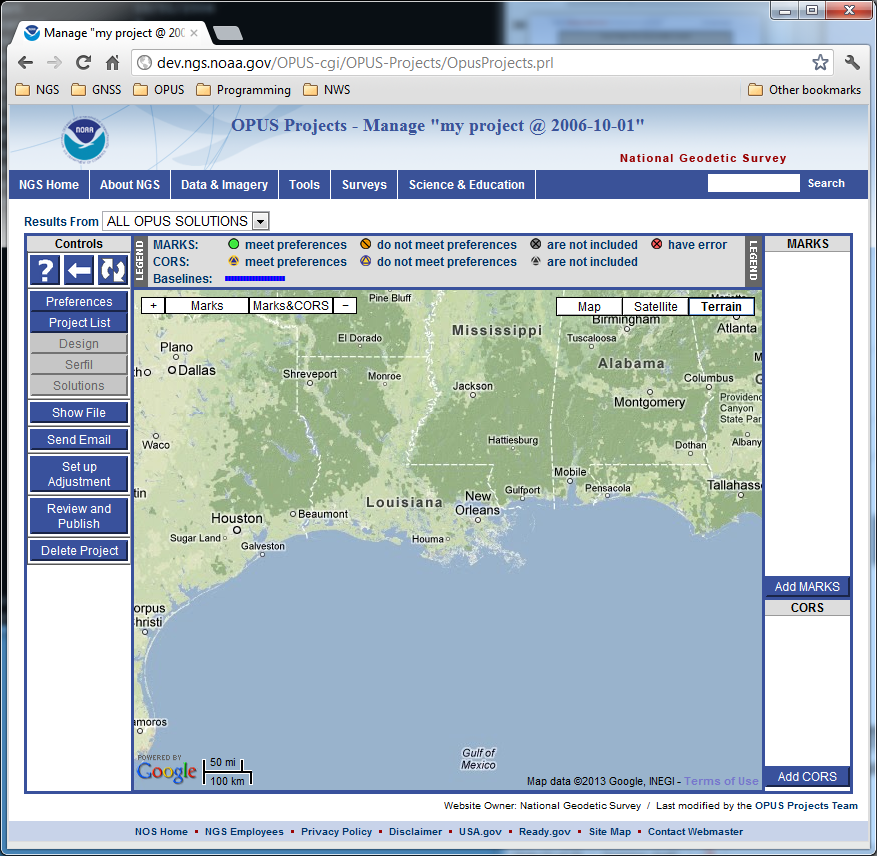 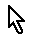 The manager and session pages are built around a Google Map Services™ interactive map to help orient you in the project and region. As data are uploaded, icons representing the project’s marks and included CORS will appear on the map.
2013-08-07
Step 1 : Creating a Project
77
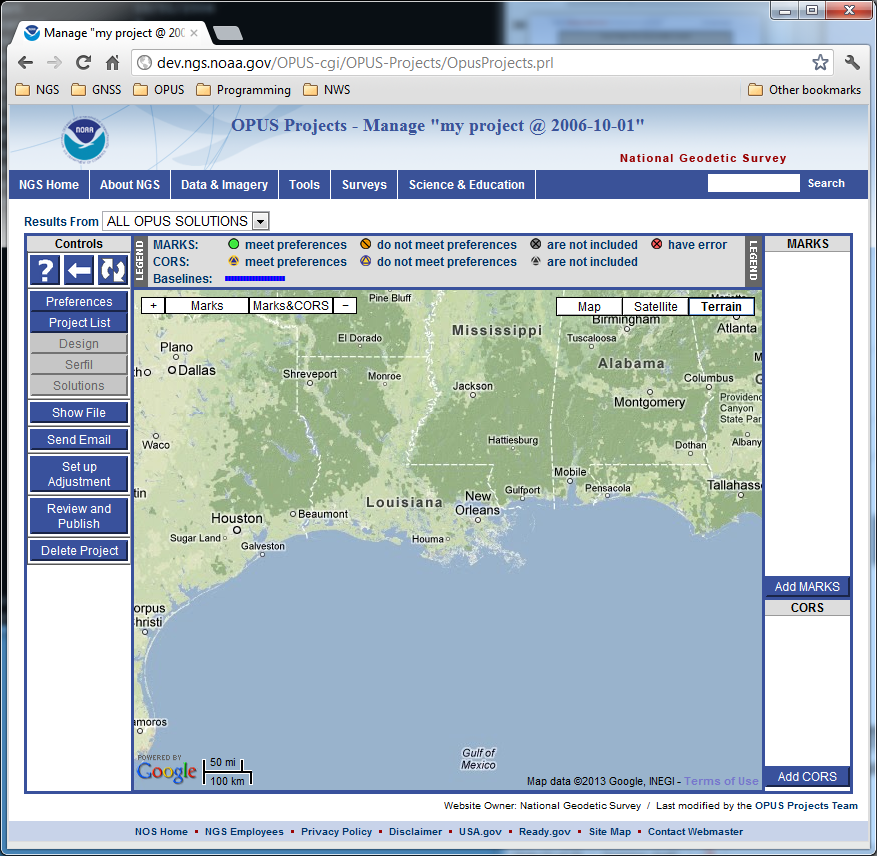 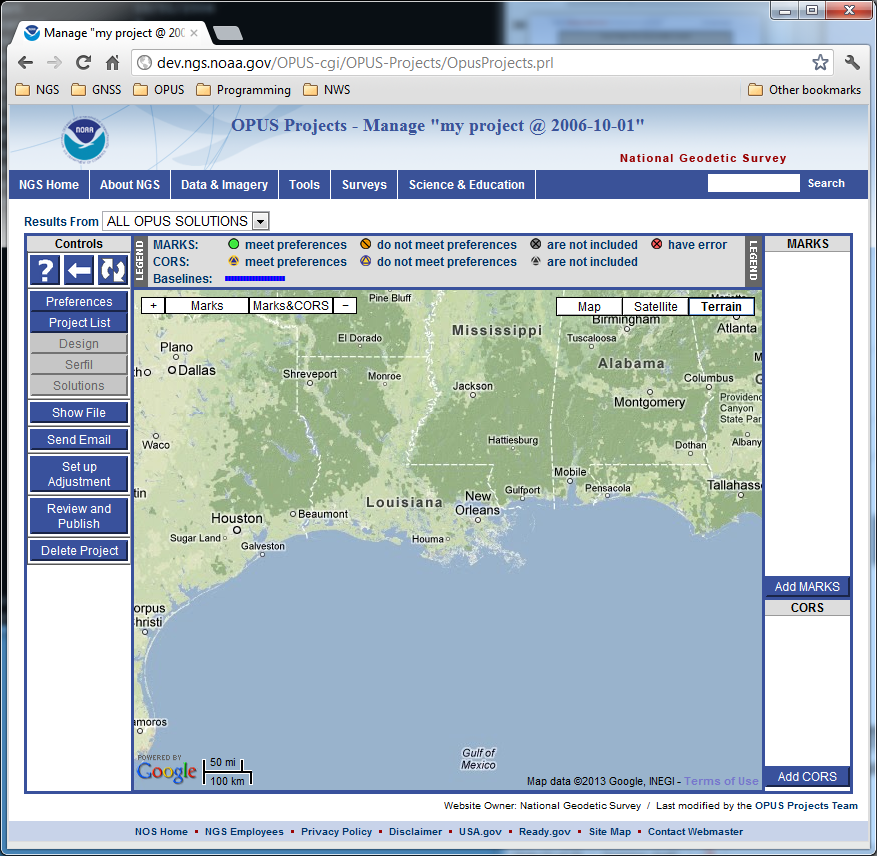 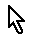 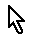 Click the “Preferences” button to pop up a window with those controls.
2013-08-07
Step 1 : Creating a Project
78
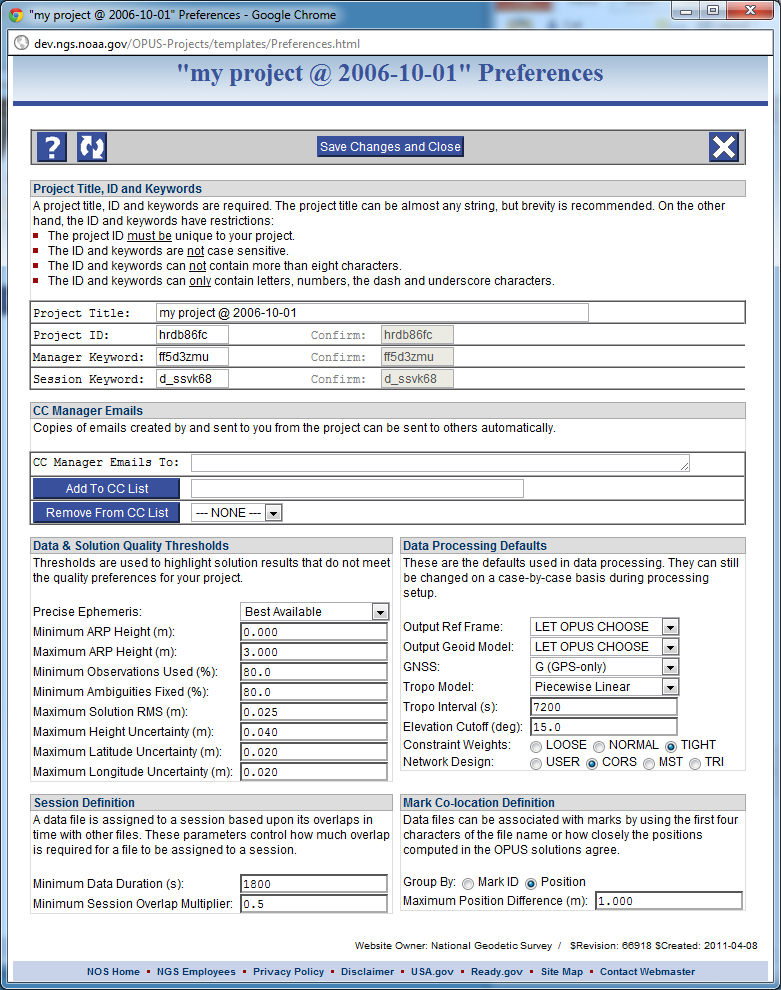 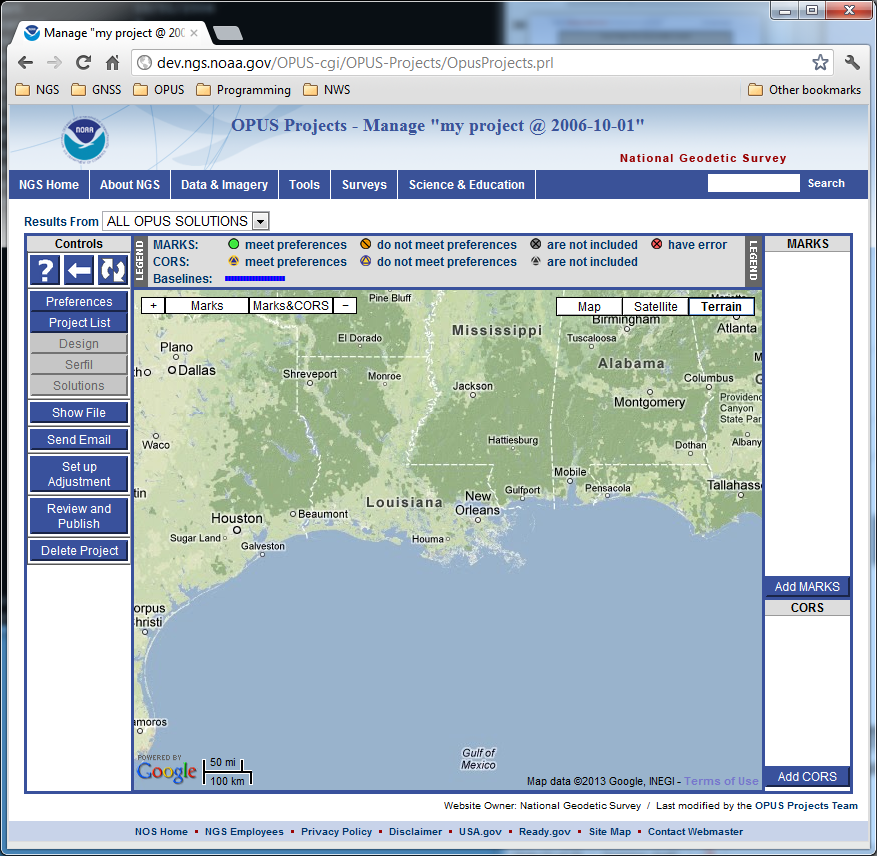 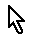 A new window containing the preference controls will appear.
2013-08-07
Step 1 : Creating a Project
79
The OPUS-Projects workflow
Step 1 : Create a Project
Step 2 : Upload Data
Step 3 : Session Processing
Step 4 : Network Adjustment
Optional : Use output files for “Bluebooking”
2013-08-07
Step 1 : Creating a Project
80
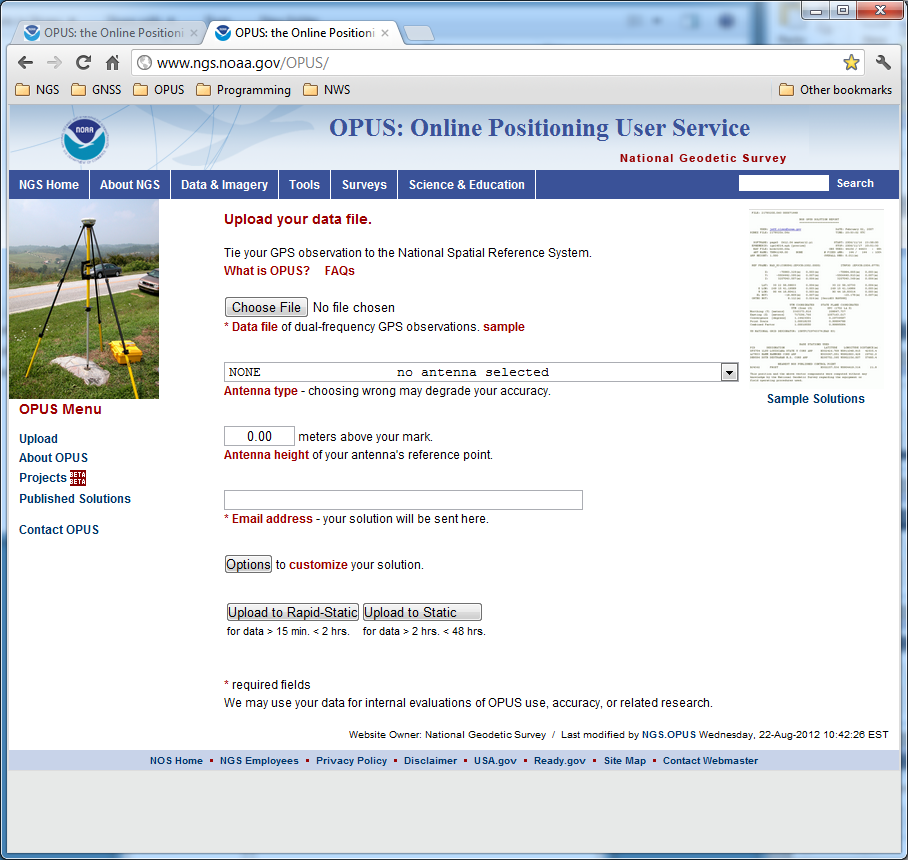 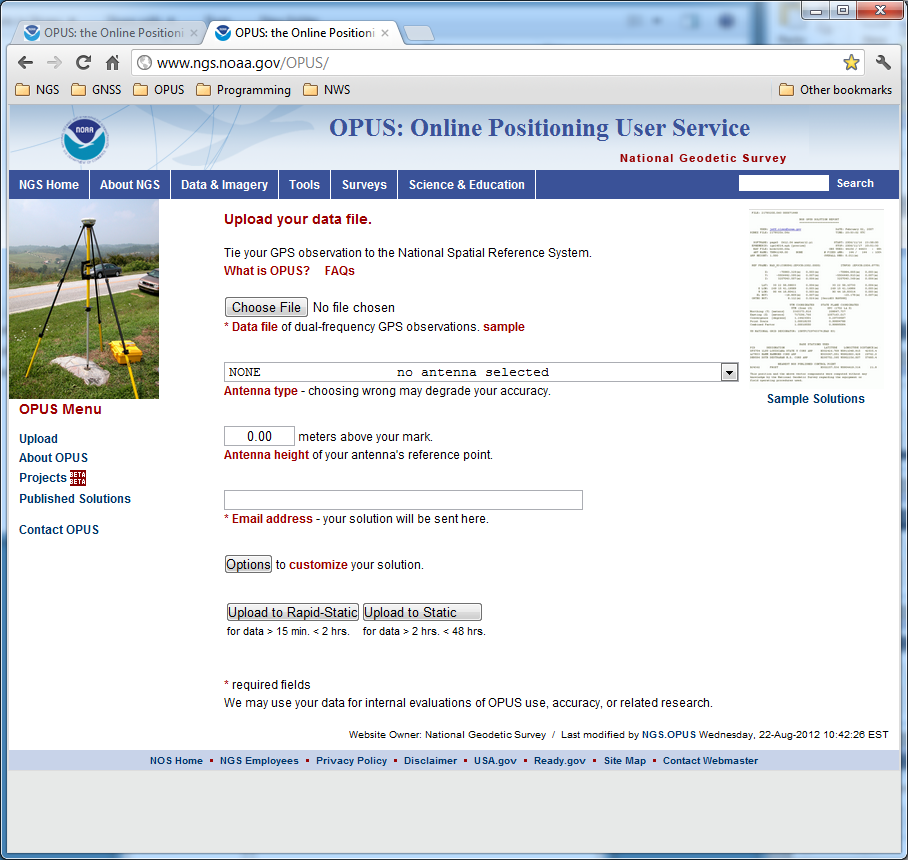 We’ll start at the OPUS upload web page: http://geodesy.noaa.gov/OPUS/
2013-08-07
Step 2 : Uploading Data
81
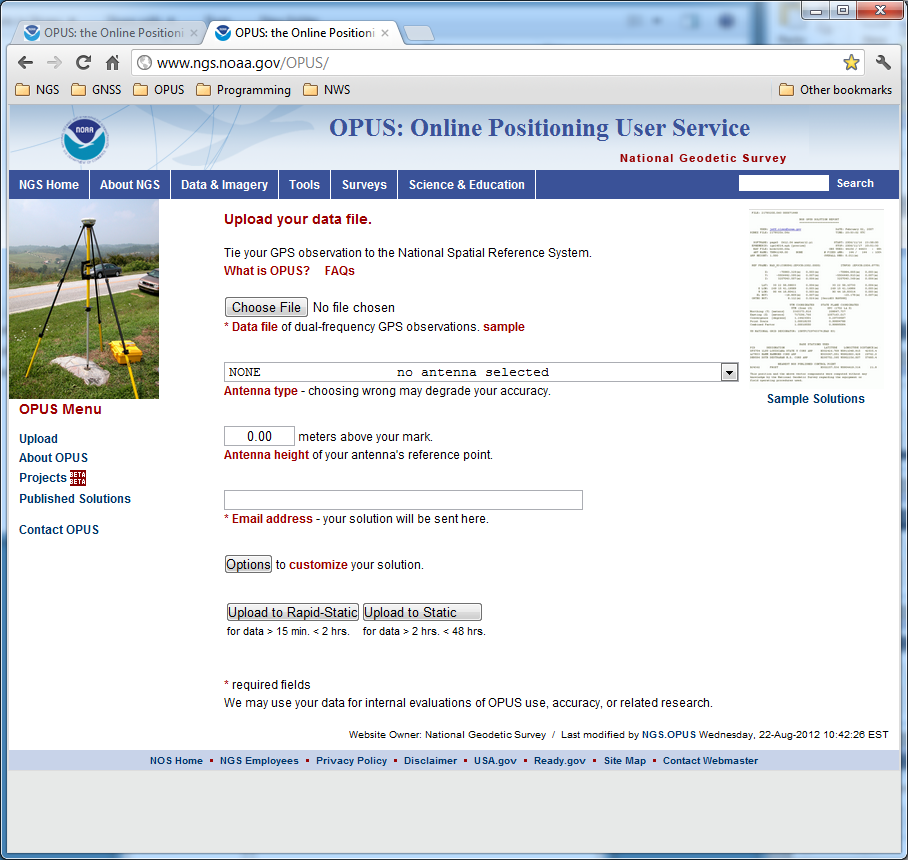 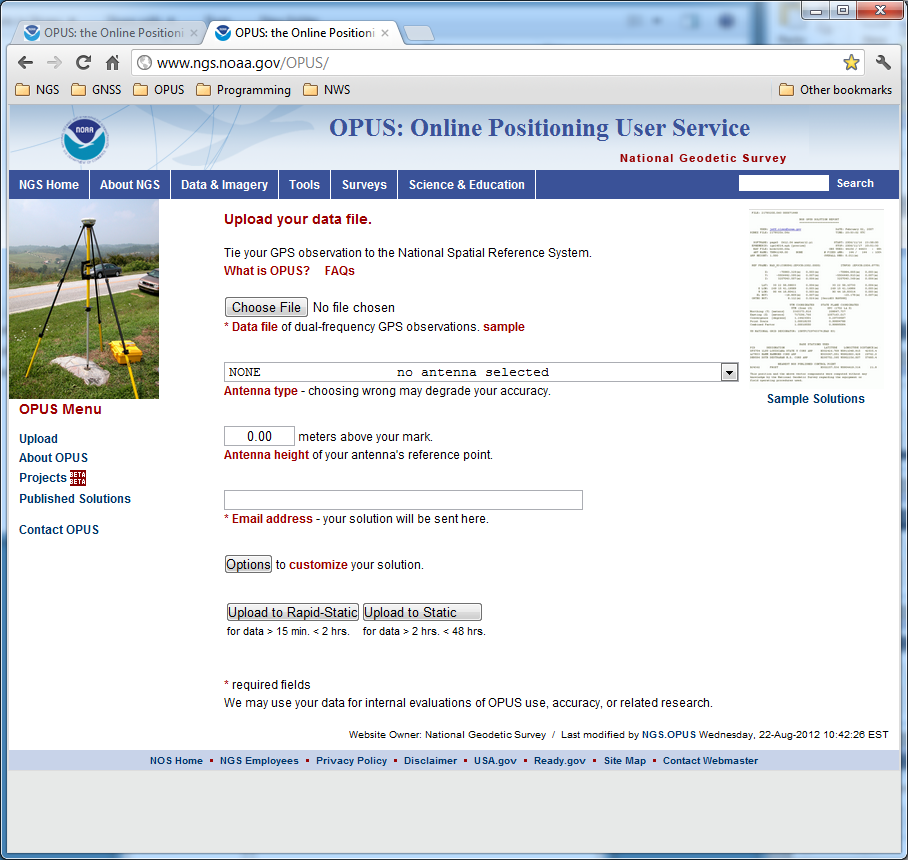 At this time, only OPUS Static is allowed to upload to a project. The conventional OPUS Static rules apply.
2013-08-07
Step 2 : Uploading Data
82
[Speaker Notes: We anticipate both the Rapid-static and Static will be allowed to upload to projects before the end of 2011.]
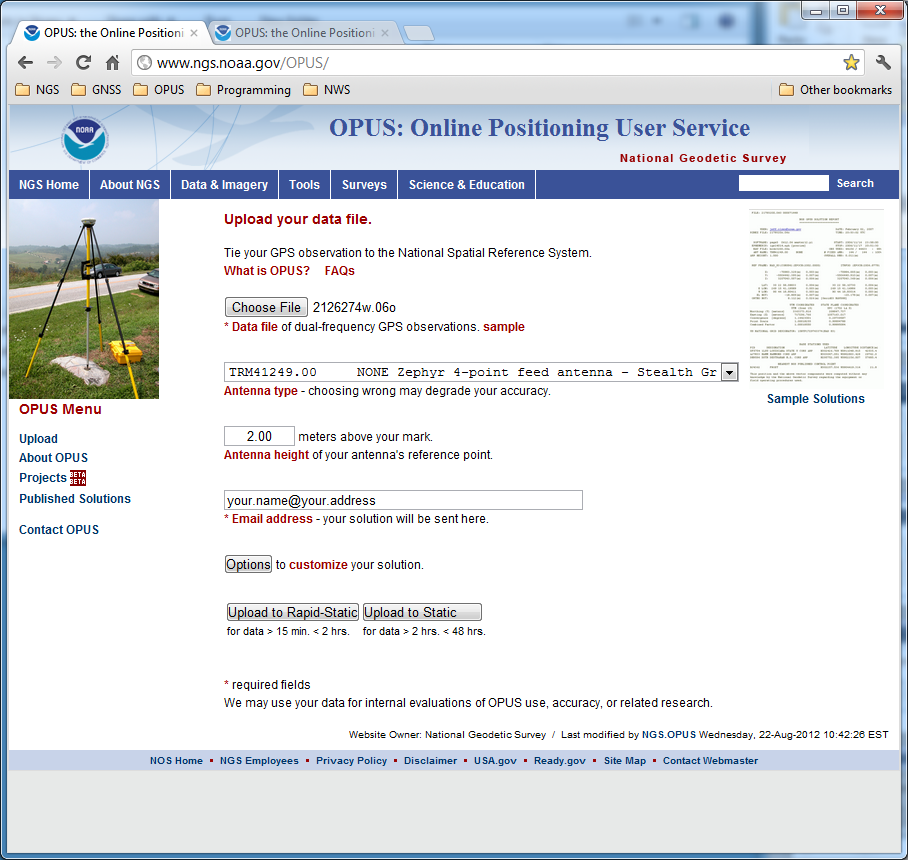 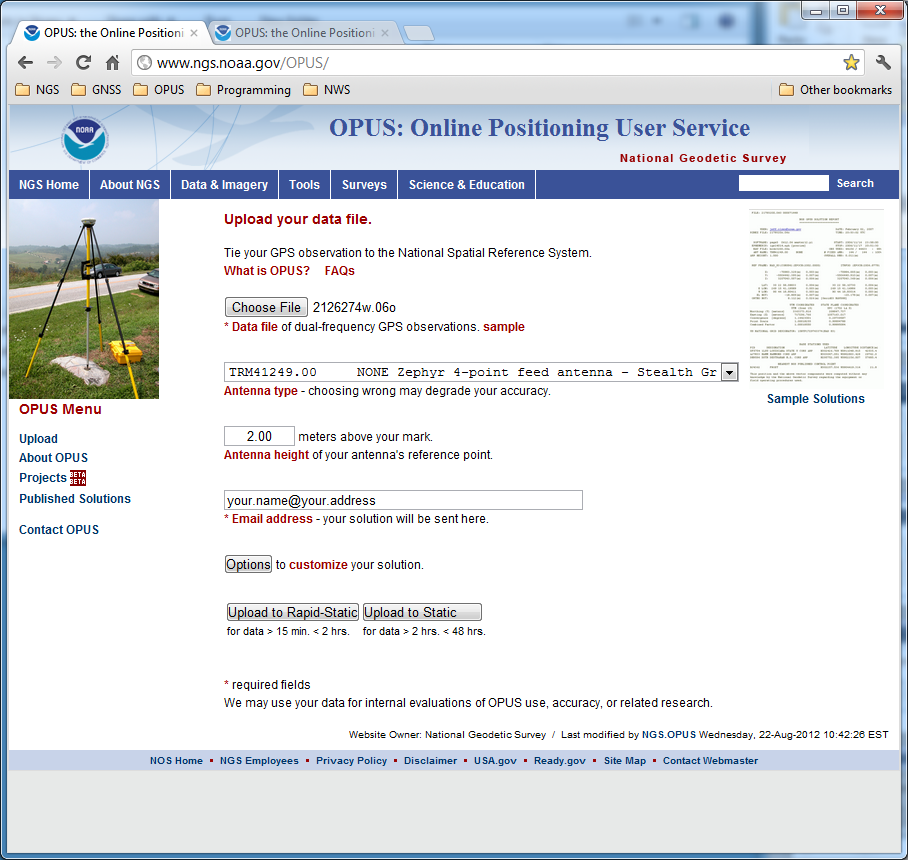 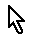 Complete the OPUS upload form normally, but before clicking the “Upload to Static” button, click the “Options” button.
2013-08-07
Step 2 : Uploading Data
83
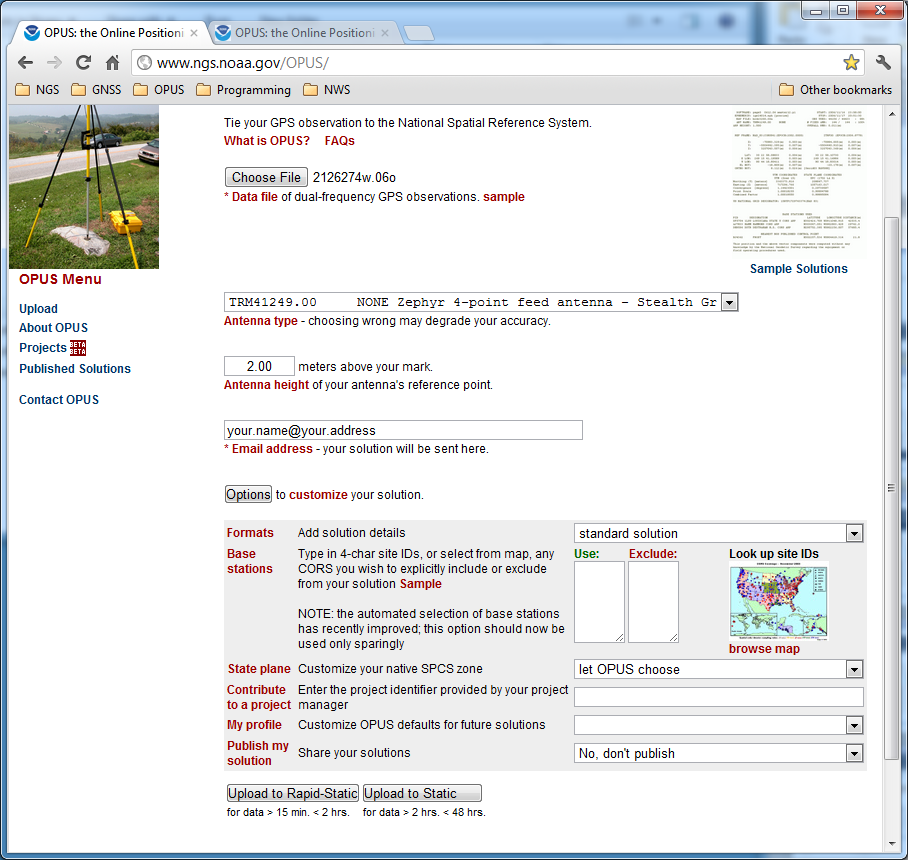 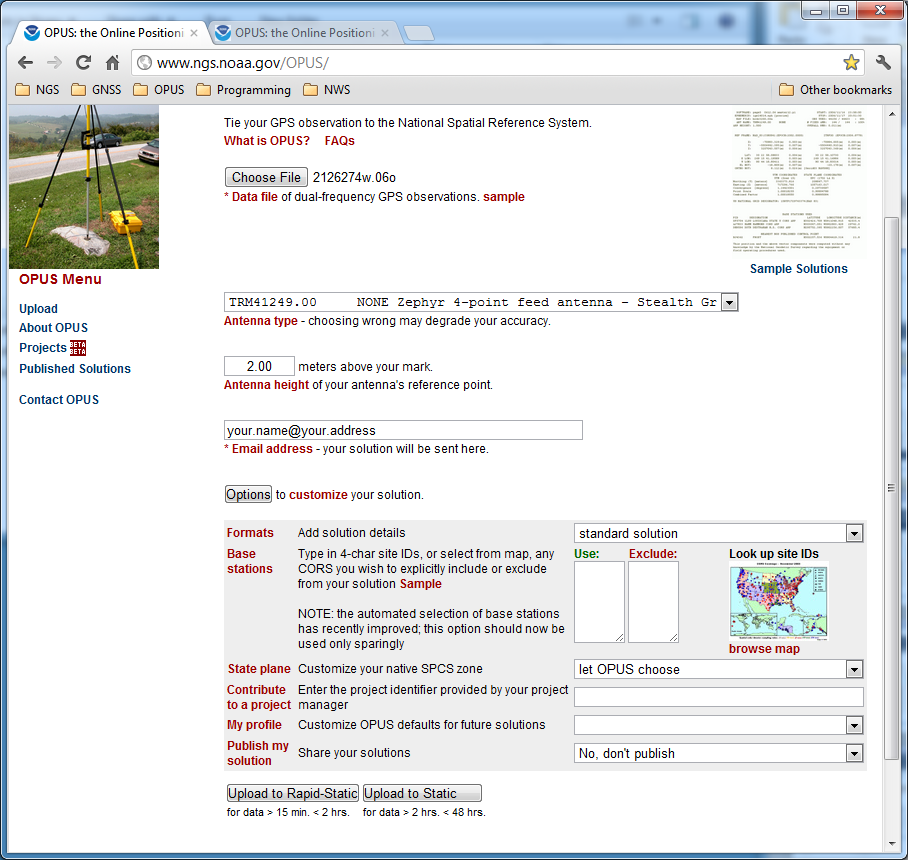 This causes the Options to “accordion” into view.
2013-08-07
Step 2 : Uploading Data
84
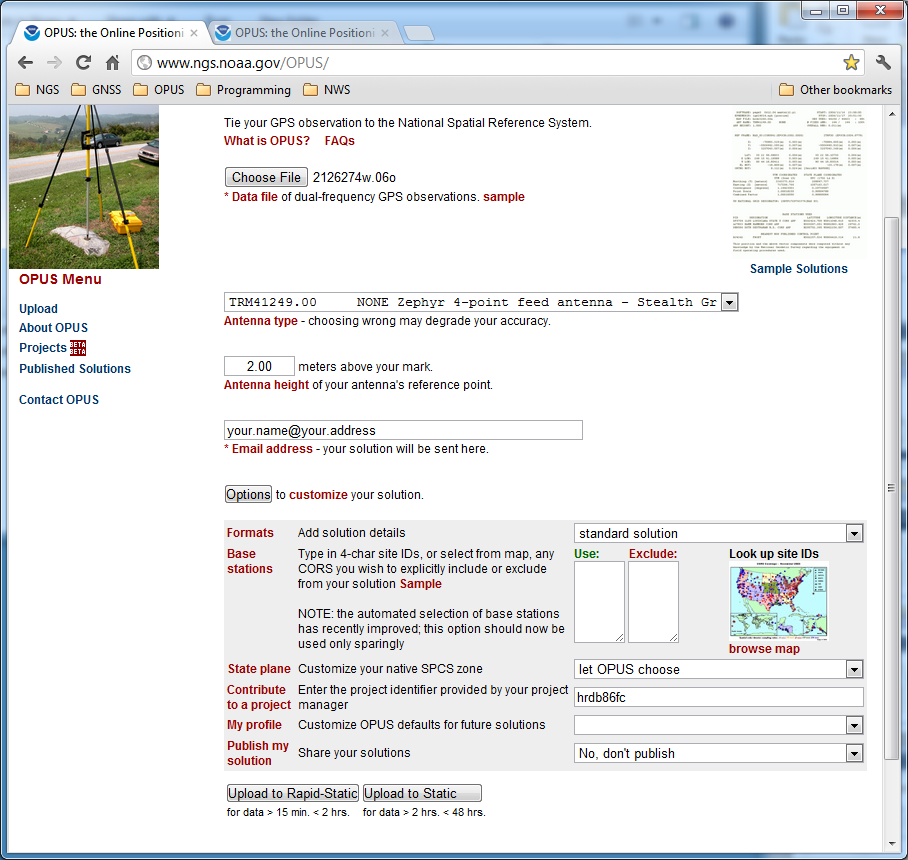 Enter your project ID into the “Contribute to a project” field. Remember that you can share your project ID so others can upload data to your project.
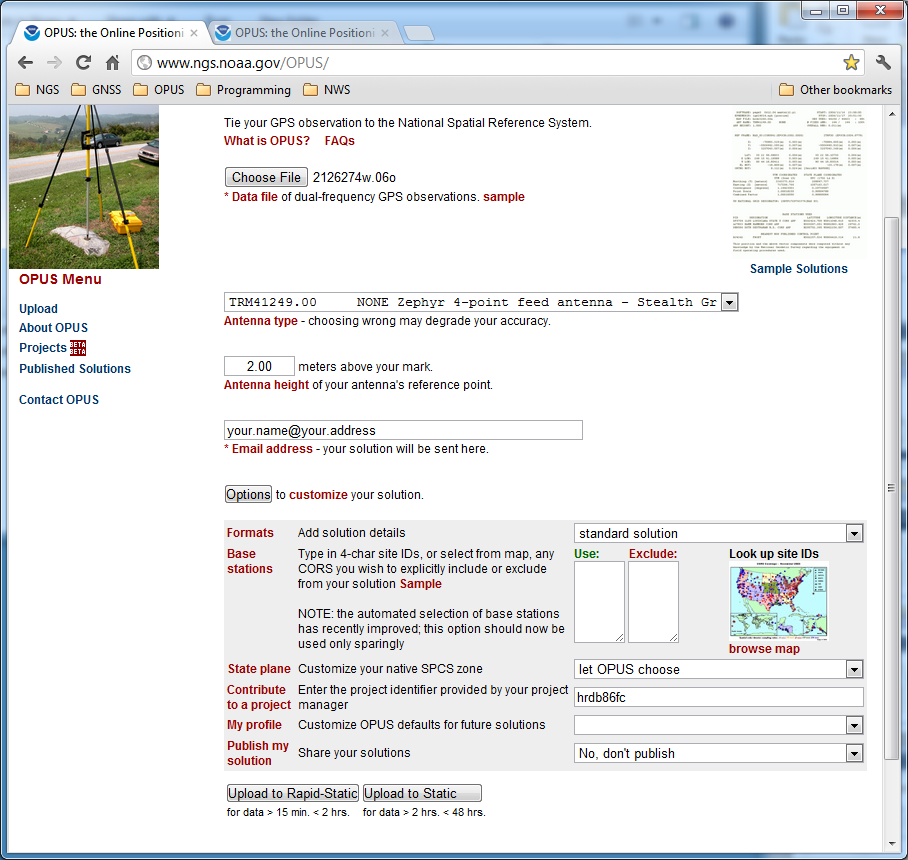 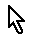 2013-08-07
Step 2 : Uploading Data
85
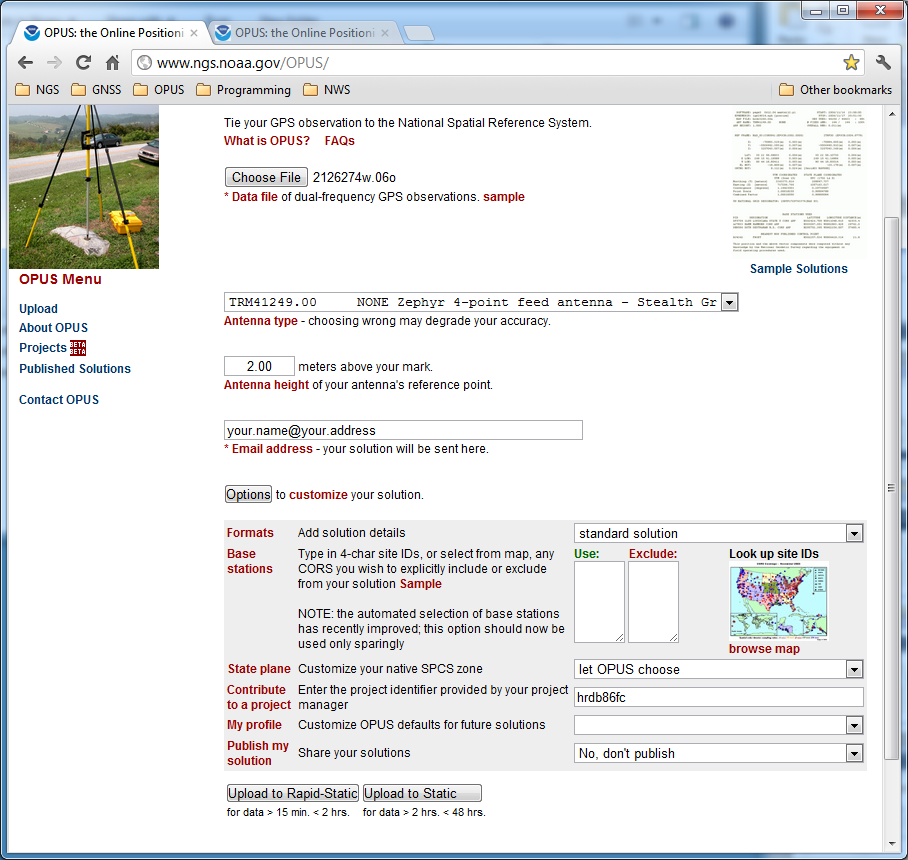 We’ll leave the other options as they are. Now click the Upload button to have this data file uploaded to your project.
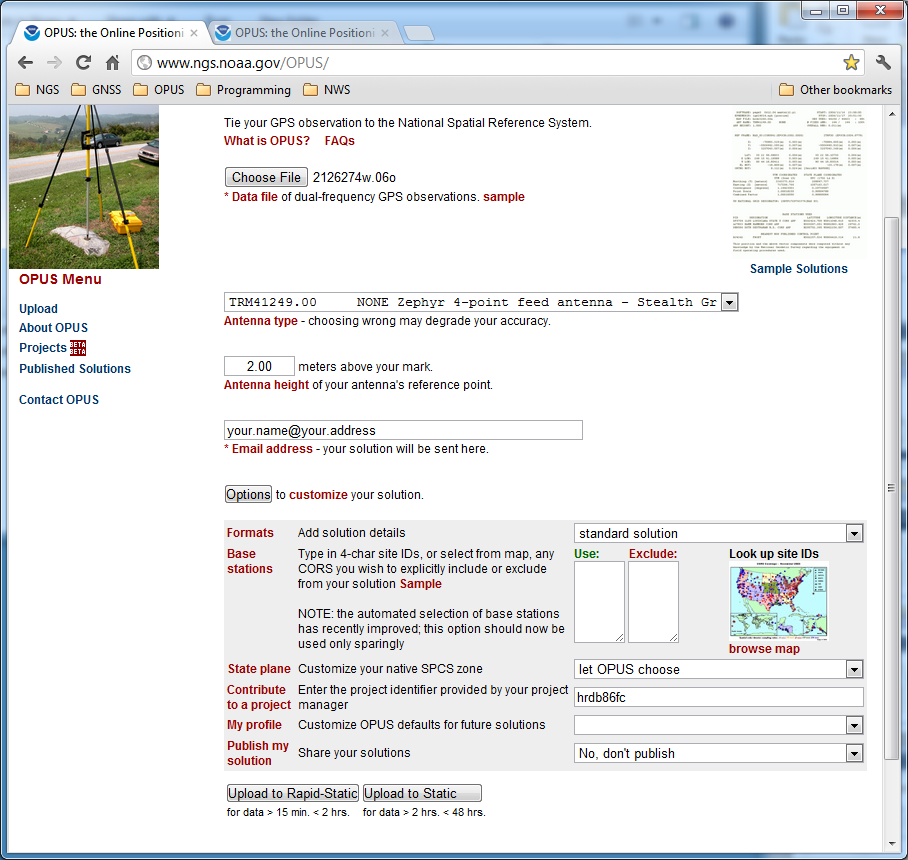 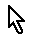 2013-08-07
Step 2 : Uploading Data
86
After clicking the upload button, the upload confirmation window will appear, but with some differences from “normal”.
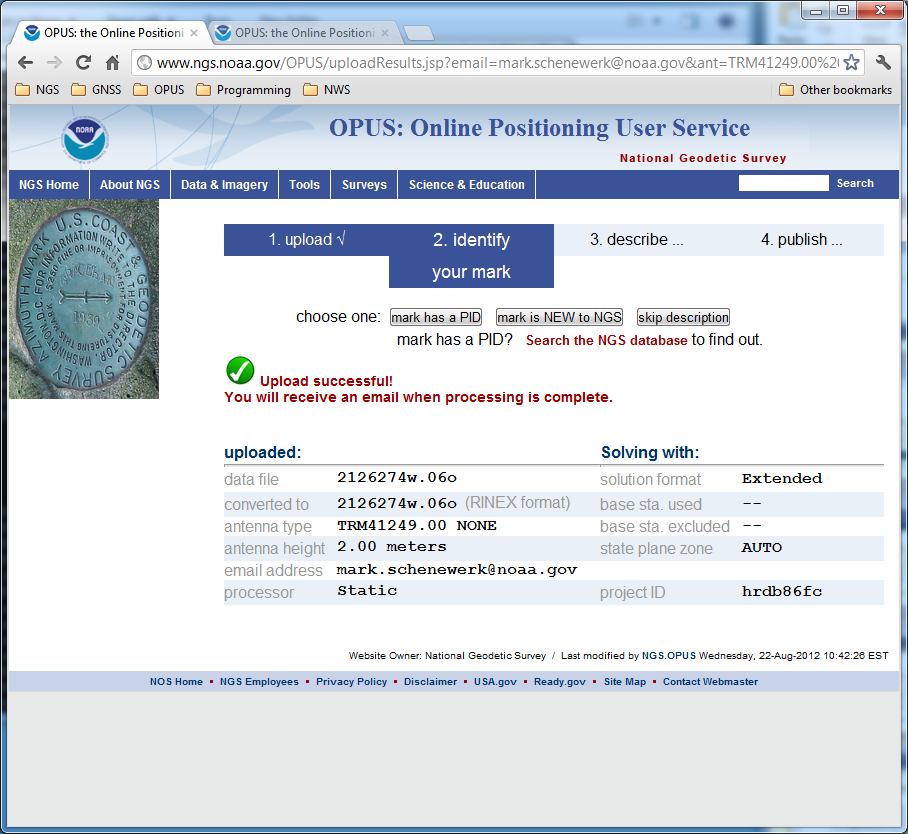 your.name@your.address
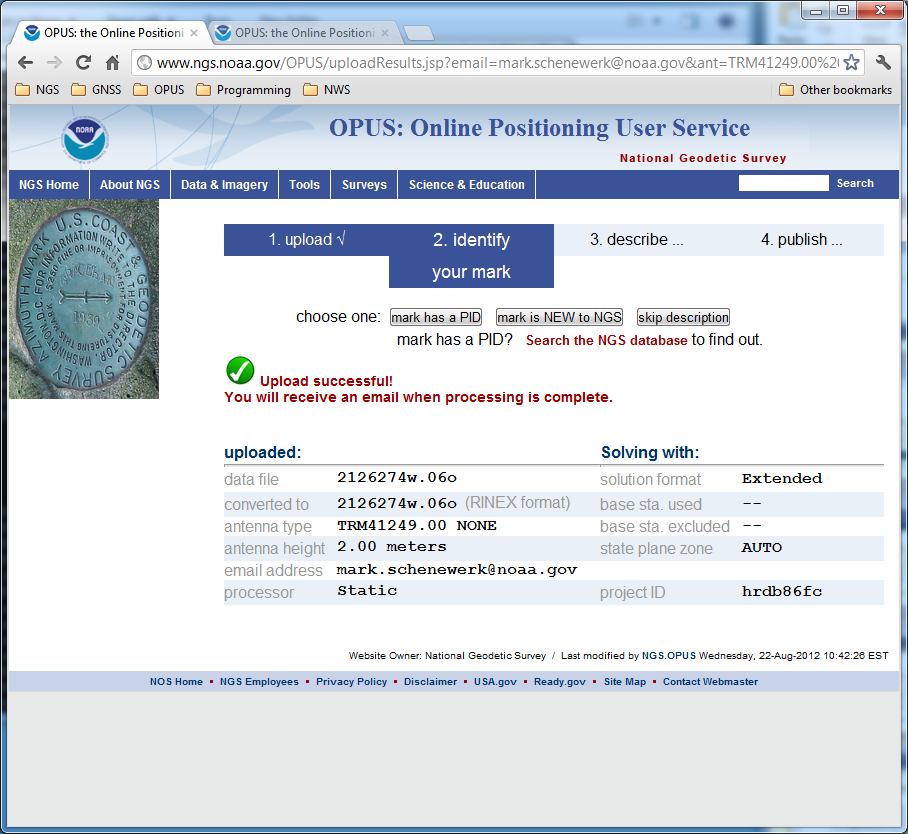 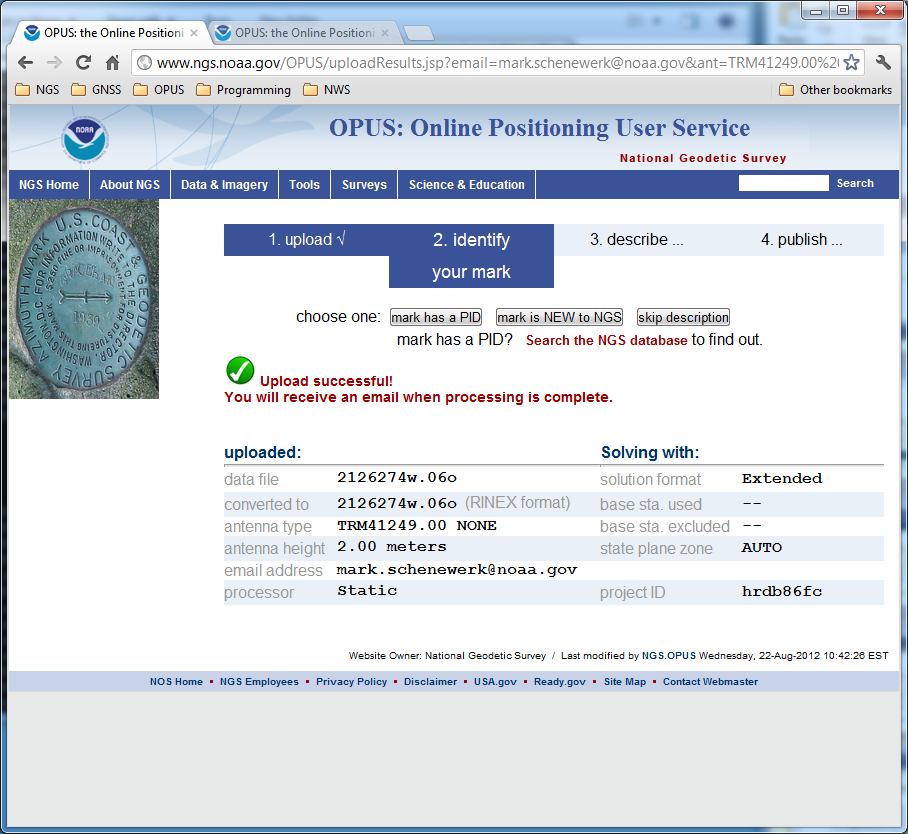 2013-08-07
Step 2 : Uploading Data
87
[Speaker Notes: This essentially appears very similar to using the publish options, but the OPUS results are not published. Publishing a project is done using products created from a network adjustment and then proceeding through the conventional steps for publishing to the NGS Integrated Database.]
You project ID will be listed (and should be visually confirmed) …
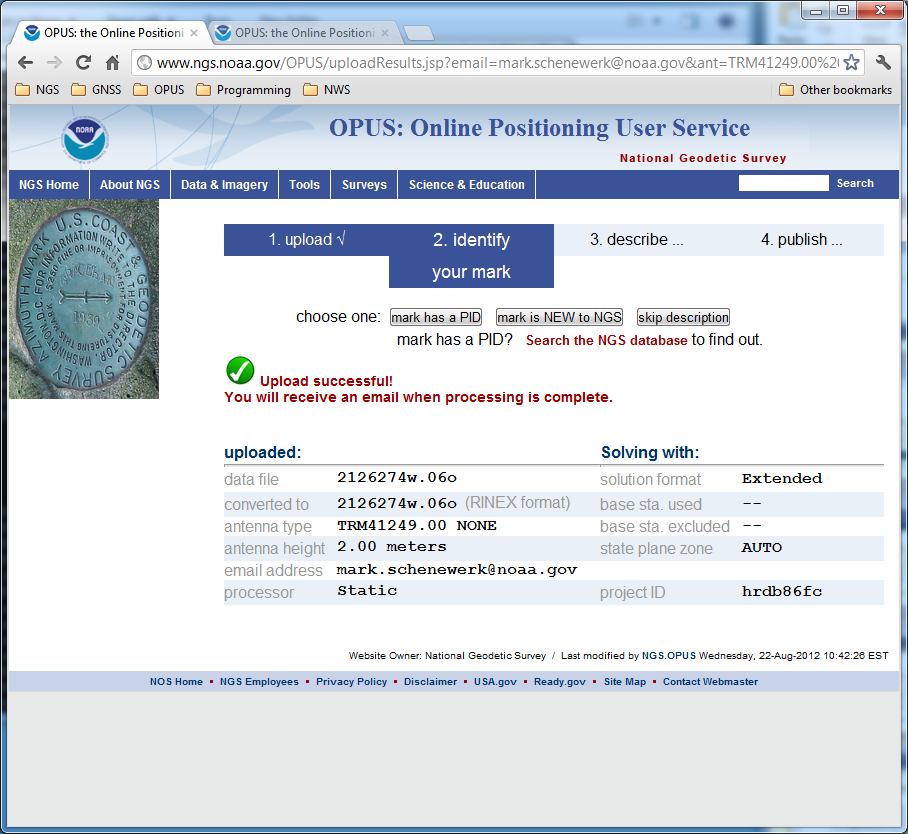 your.name@your.address
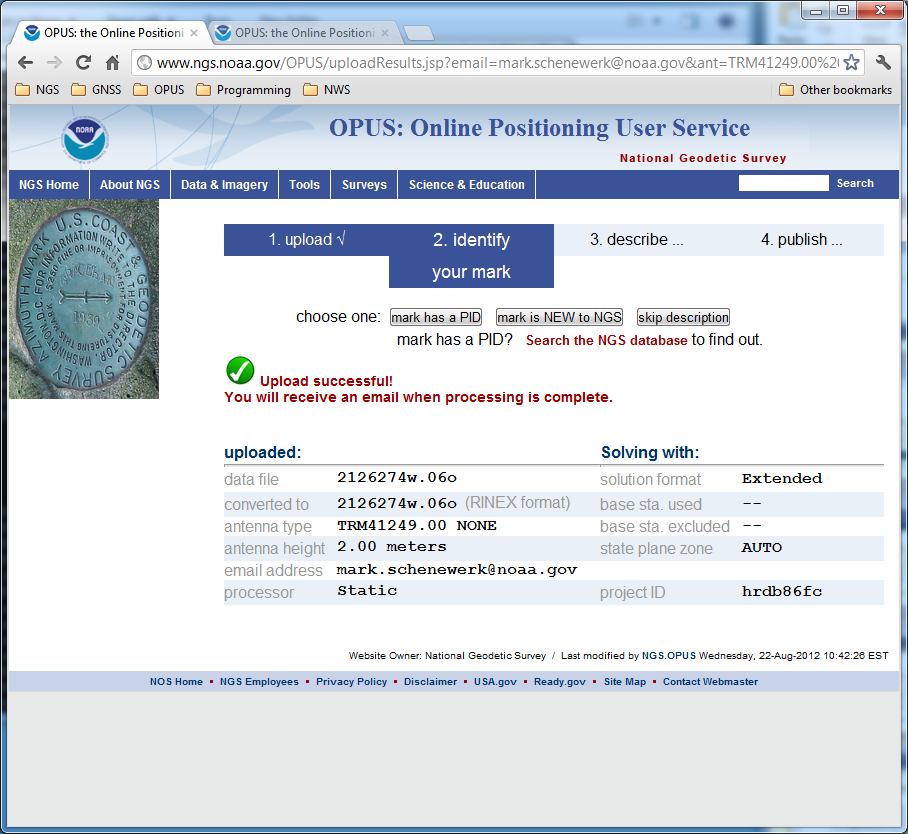 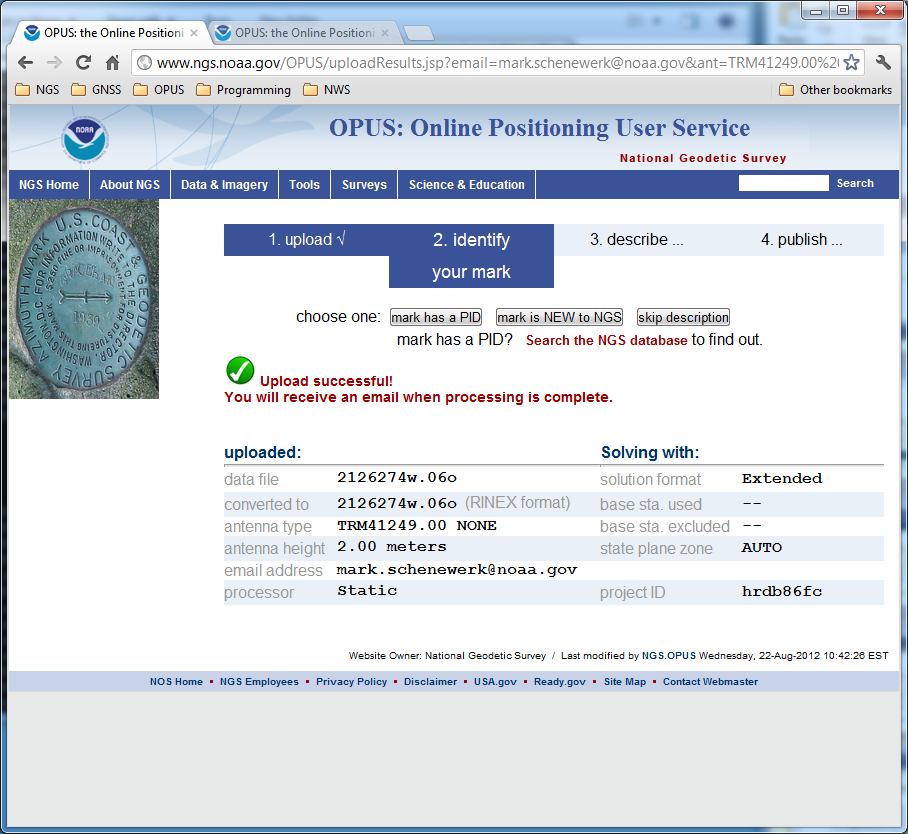 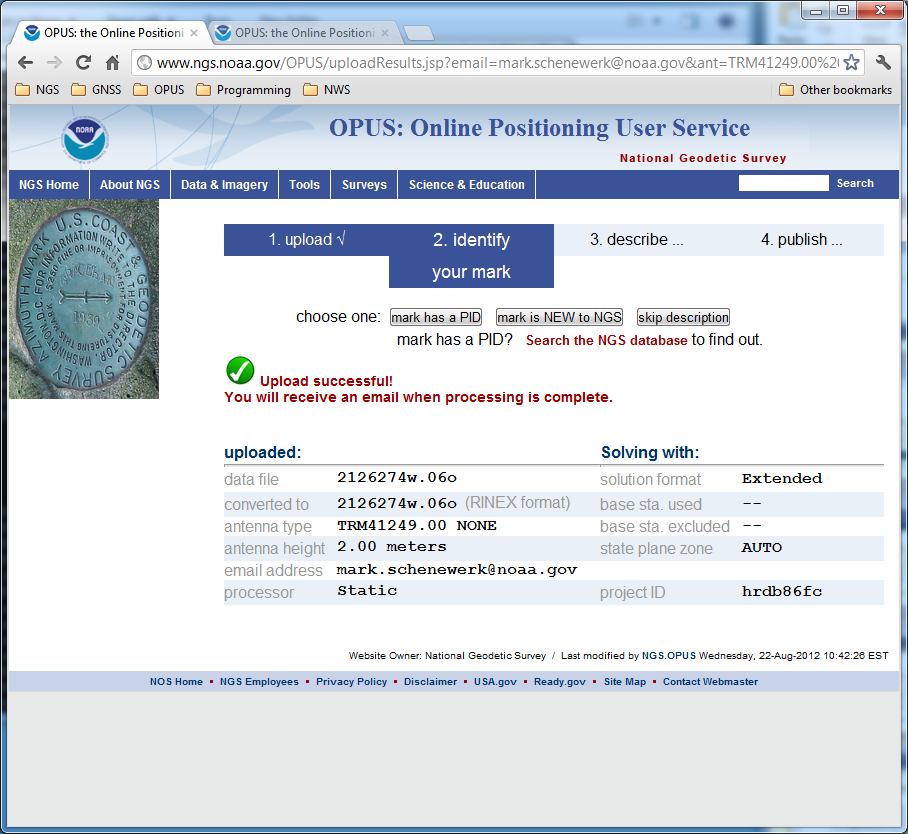 2013-08-07
Step 2 : Uploading Data
88
… and you’ll be able to provide a mark description.
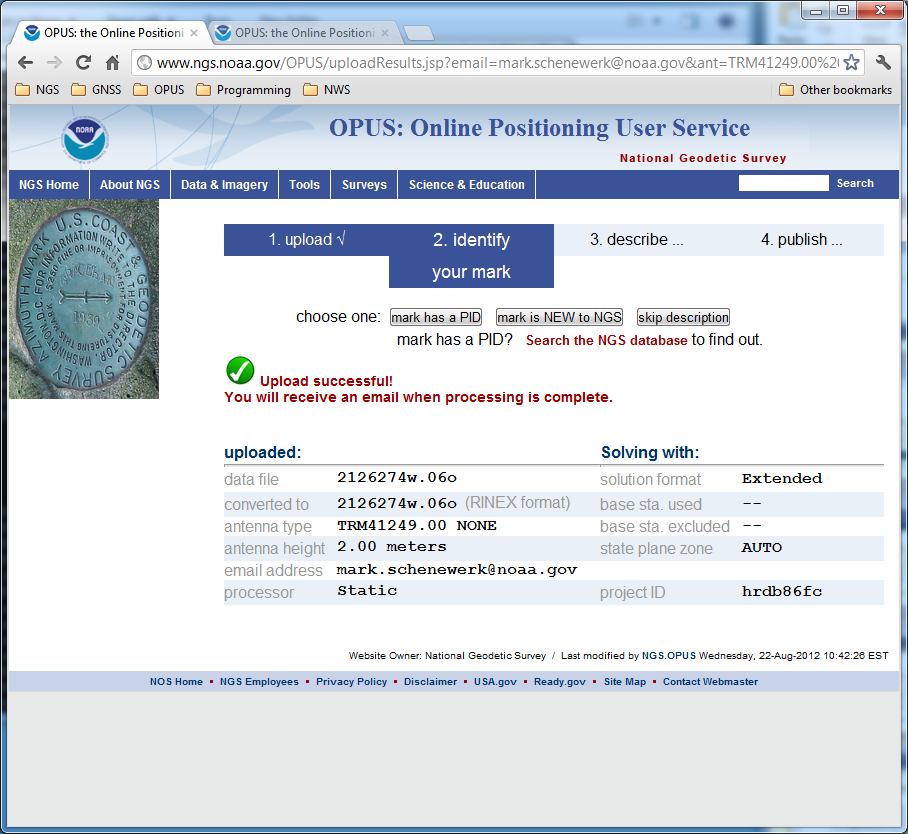 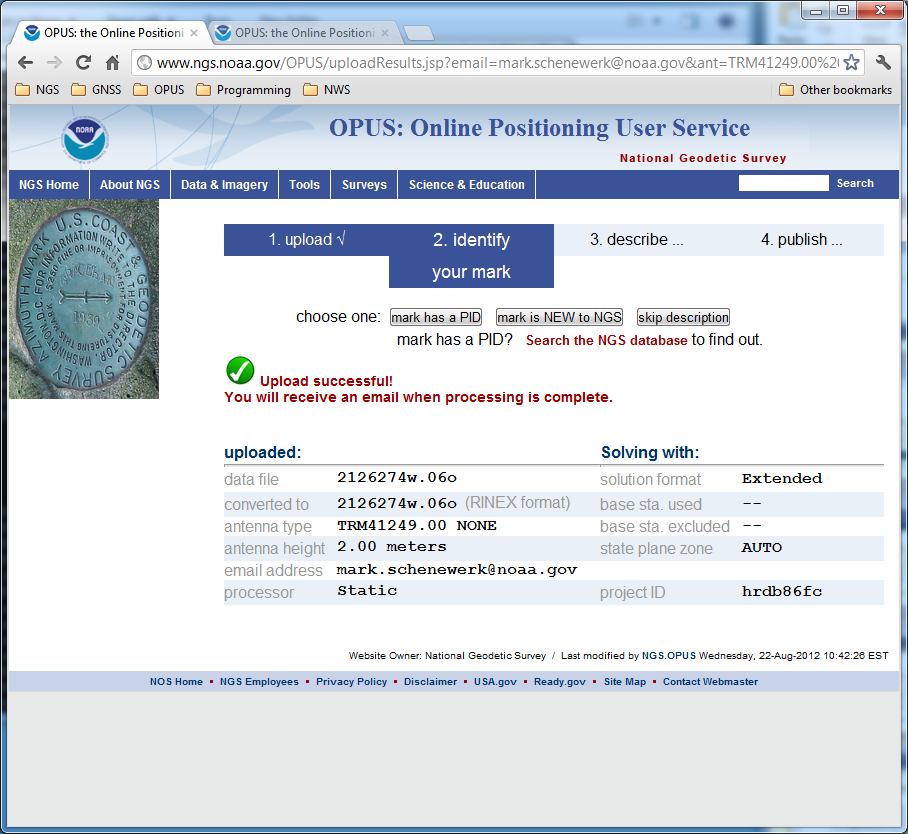 your.name@your.address
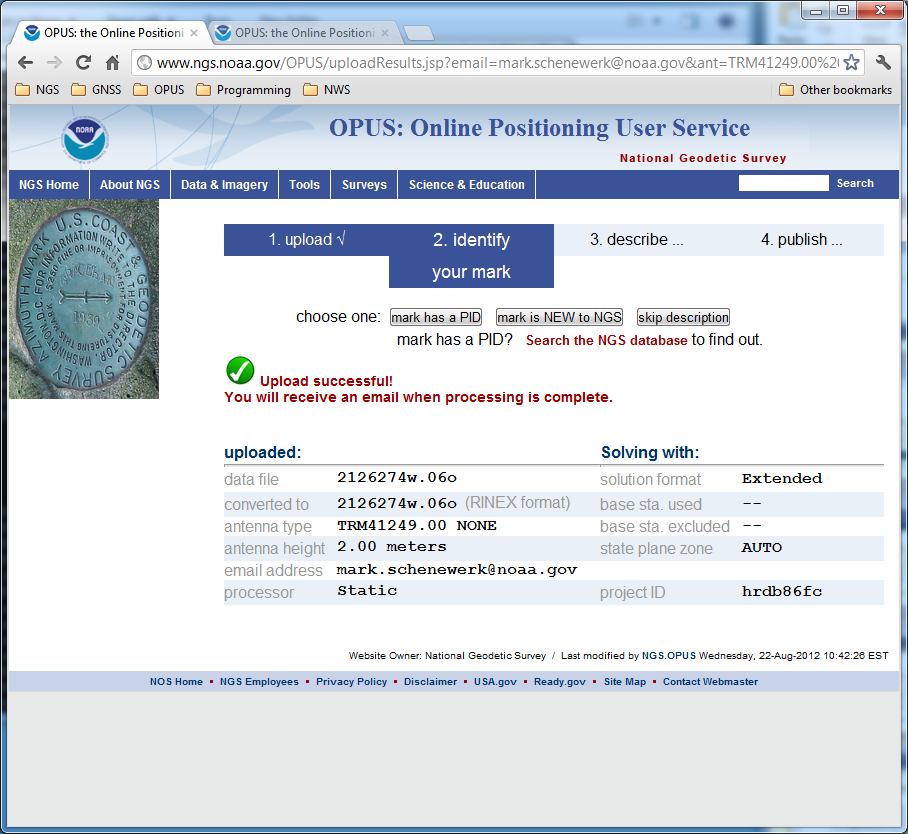 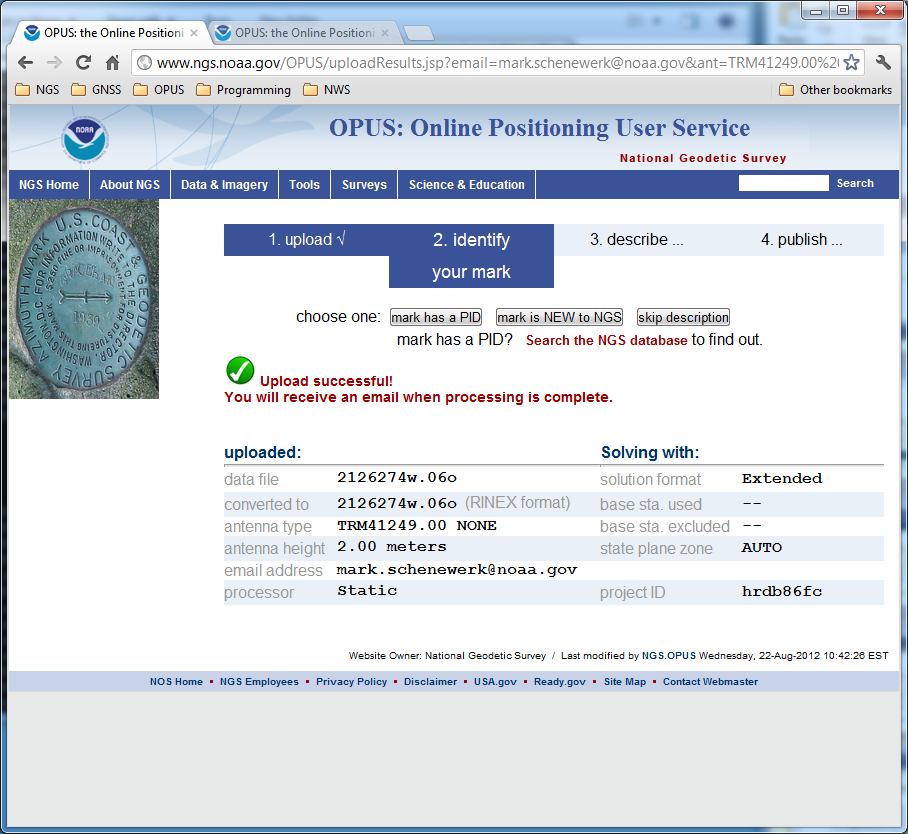 2013-08-07
Step 2 : Uploading Data
89
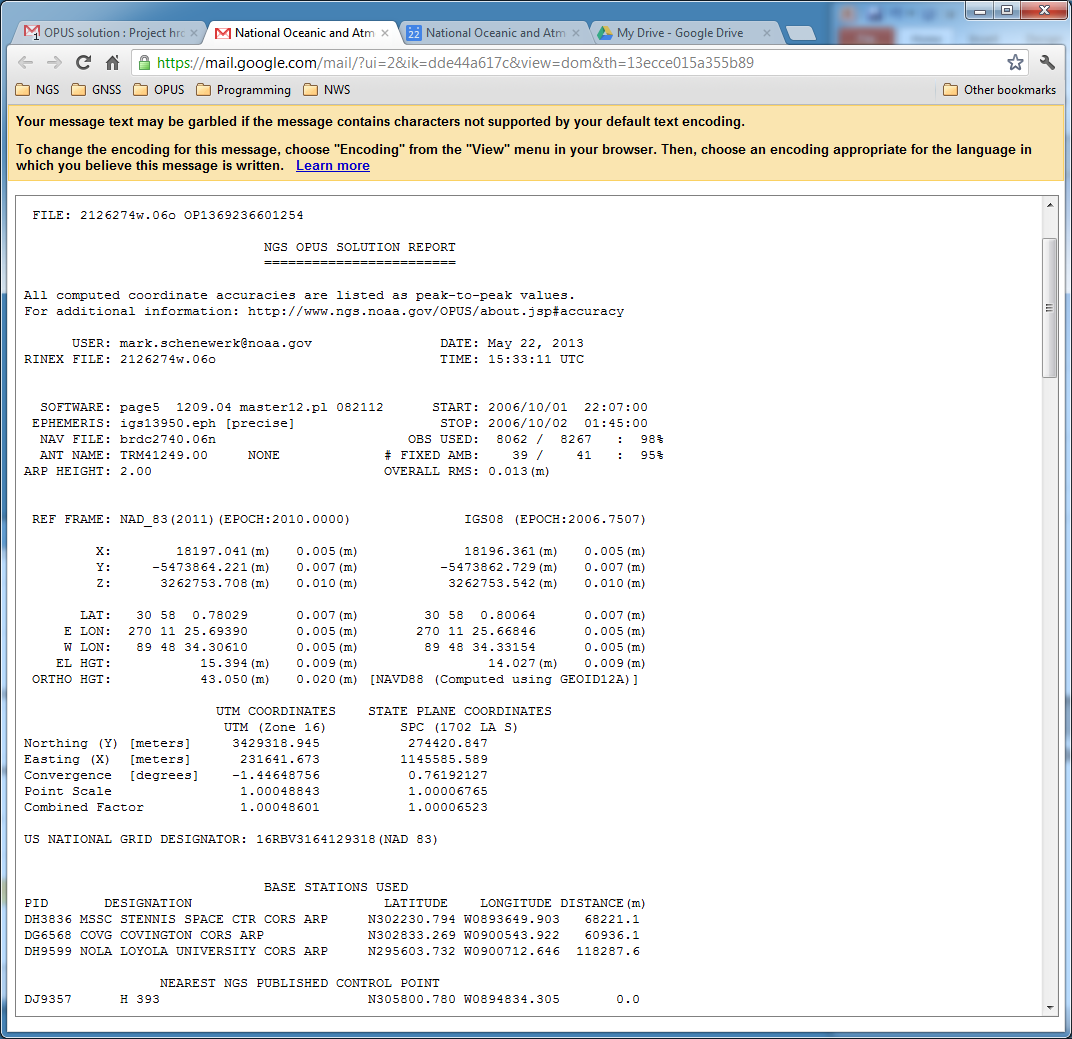 your.name@your.address
The project team member uploading the data files will still get the OPUS solution report. The report will also be available to you, the project manager.
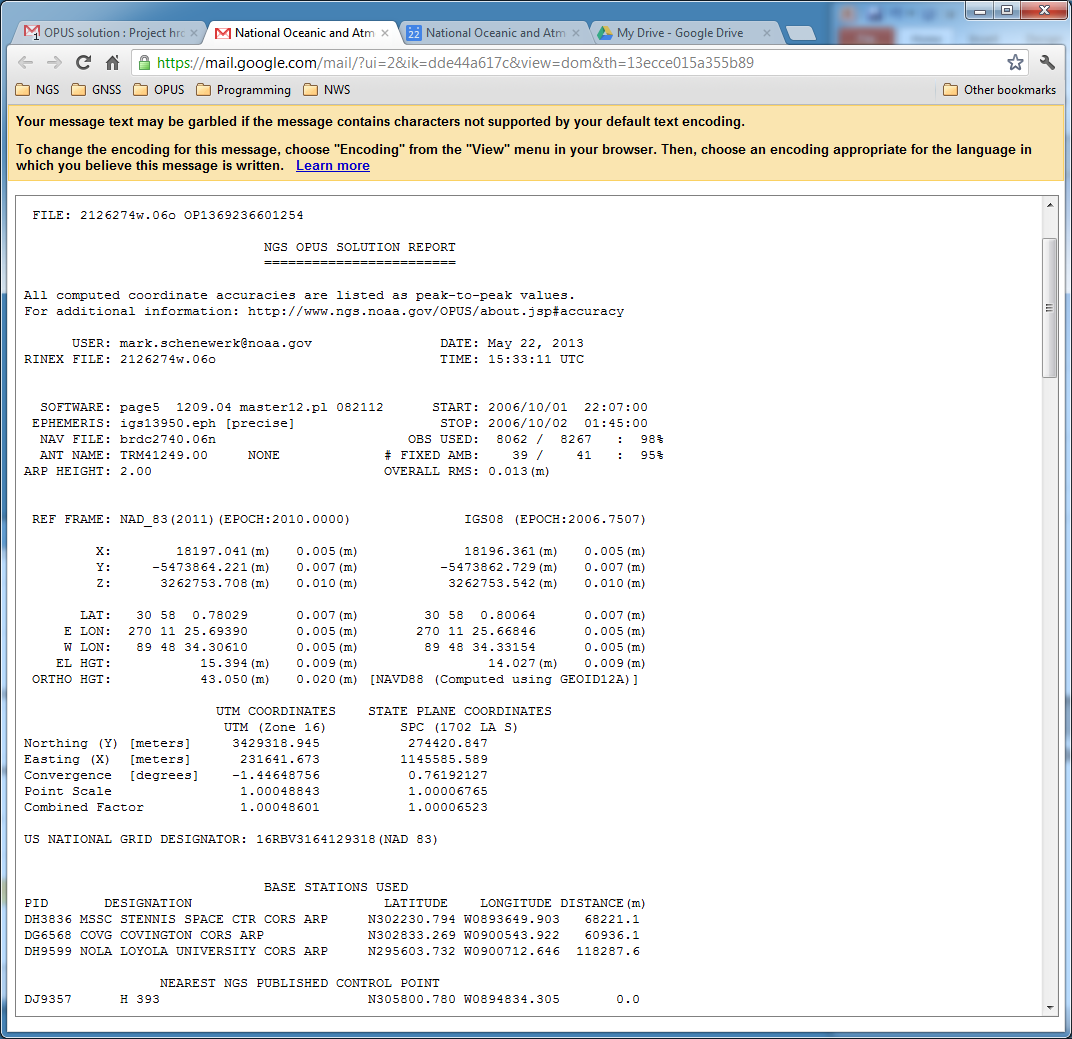 2013-08-07
Step 2 : Uploading Data
90
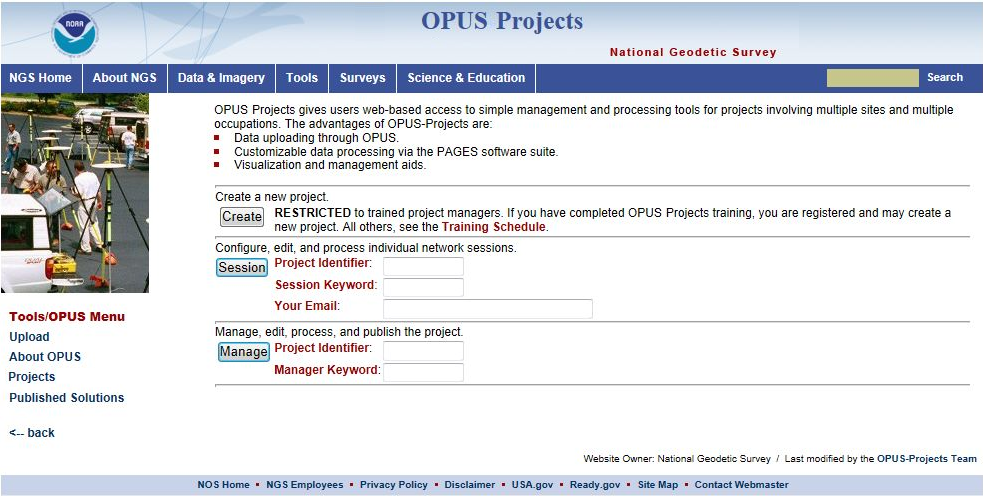 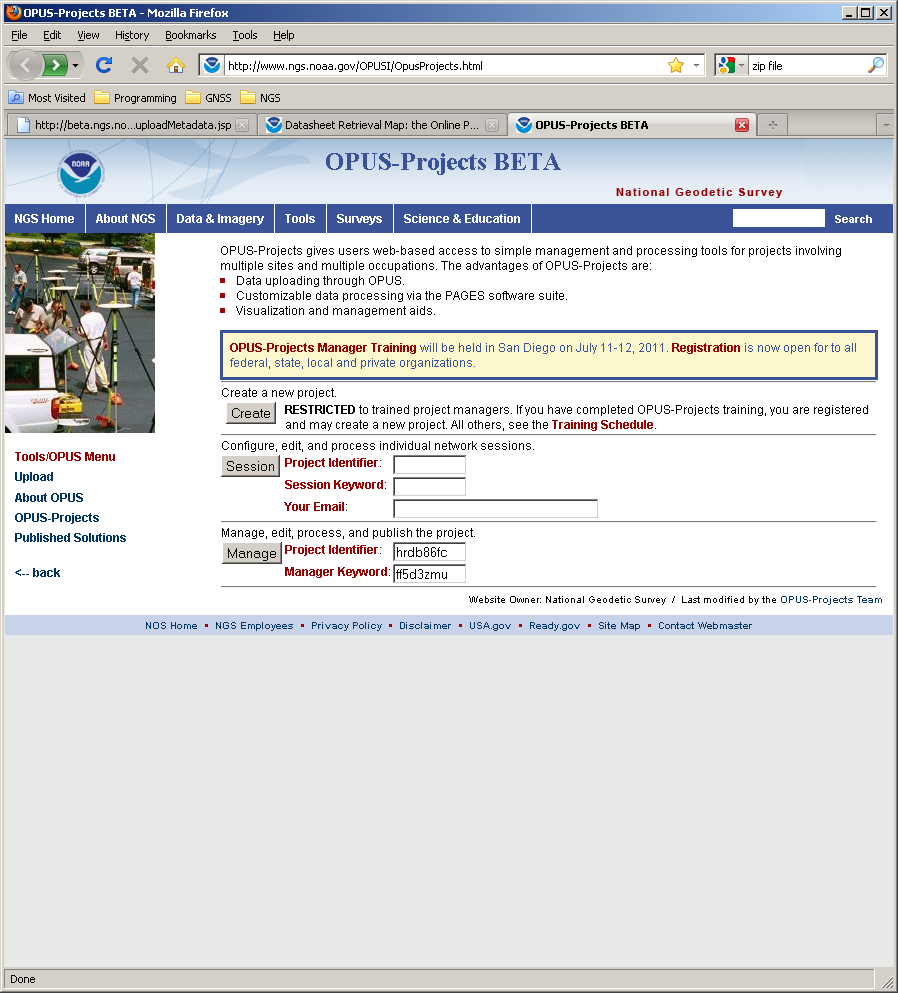 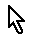 Returning to the OPUS-Project gateway: http://geodesy.noaa.gov/OPUSI/OpusProjects.html
Enter the project ID and manager keyword, the click Manage.
2013-08-07
Step 2 : Uploading Data
91
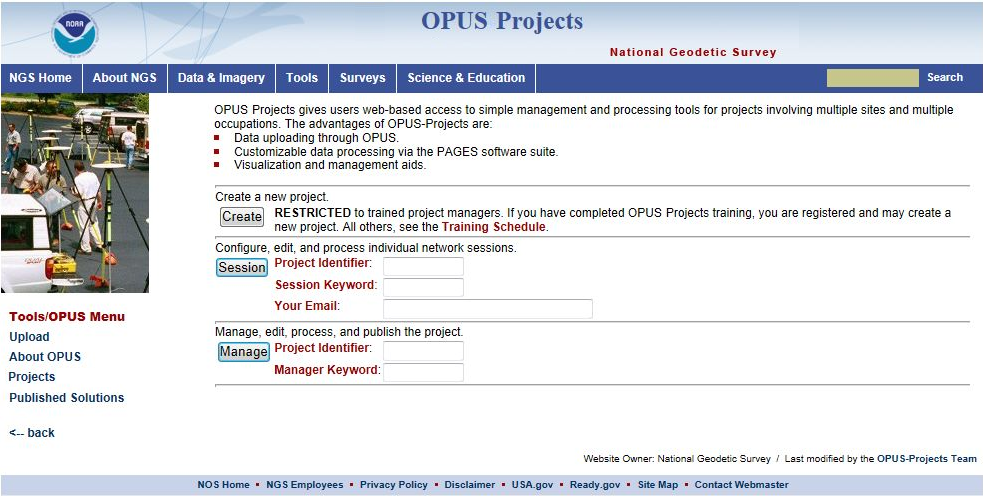 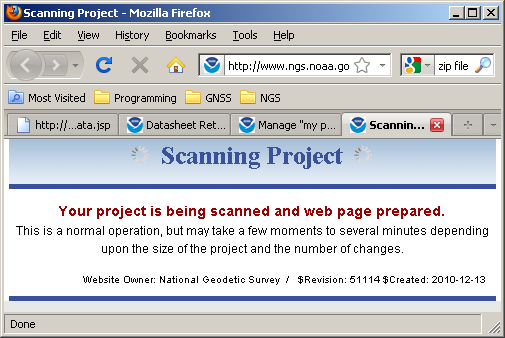 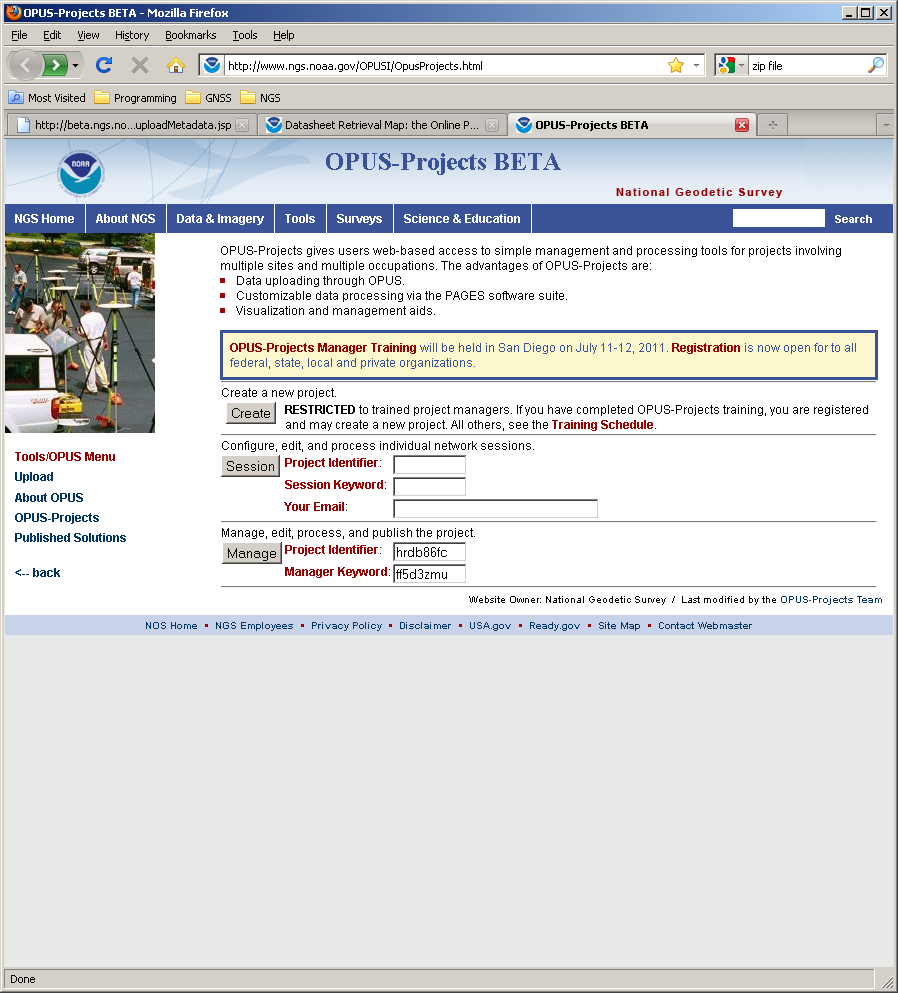 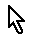 A comfort message will appear while your project prepares itself for display.
2013-08-07
Step 2 : Uploading Data
92
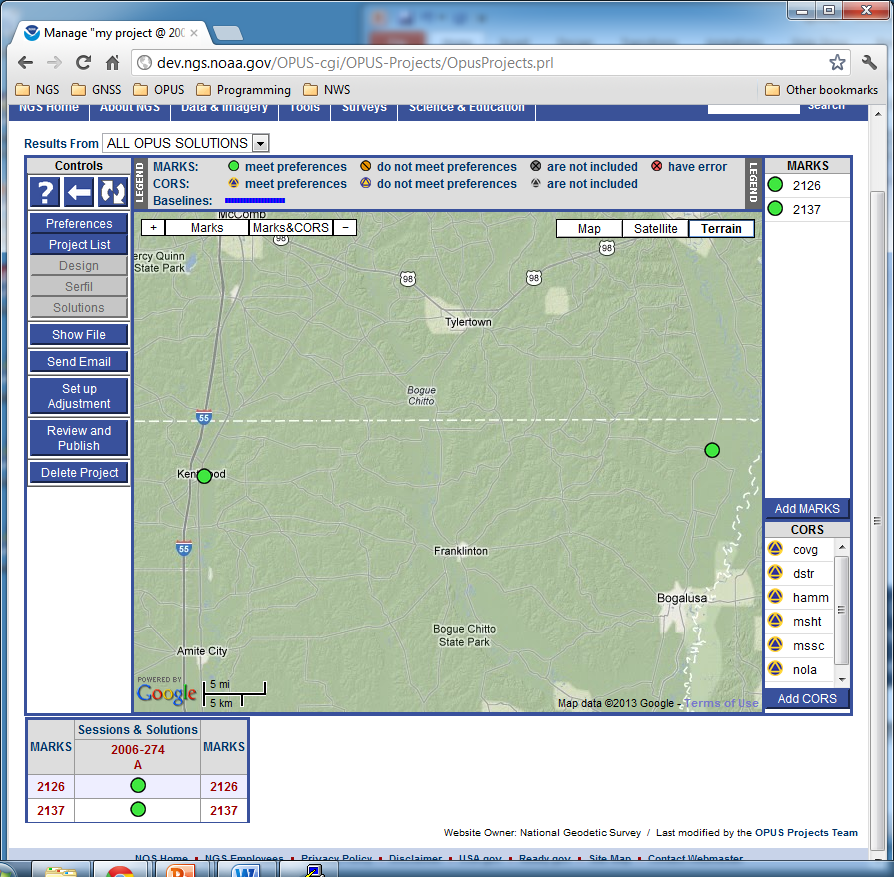 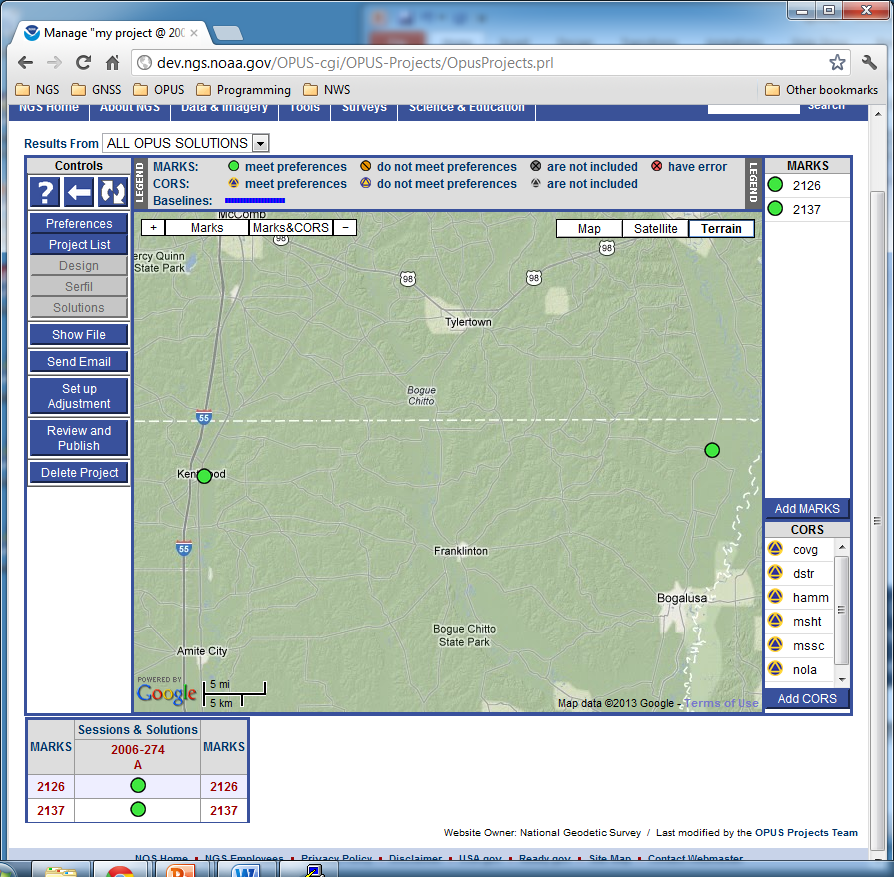 The marks represented by the two data files we’ve upload now appear on the map and in the table to the right. The CORS used in the OPUS solutions are included too.
2013-08-07
Step 2 : Uploading Data
93
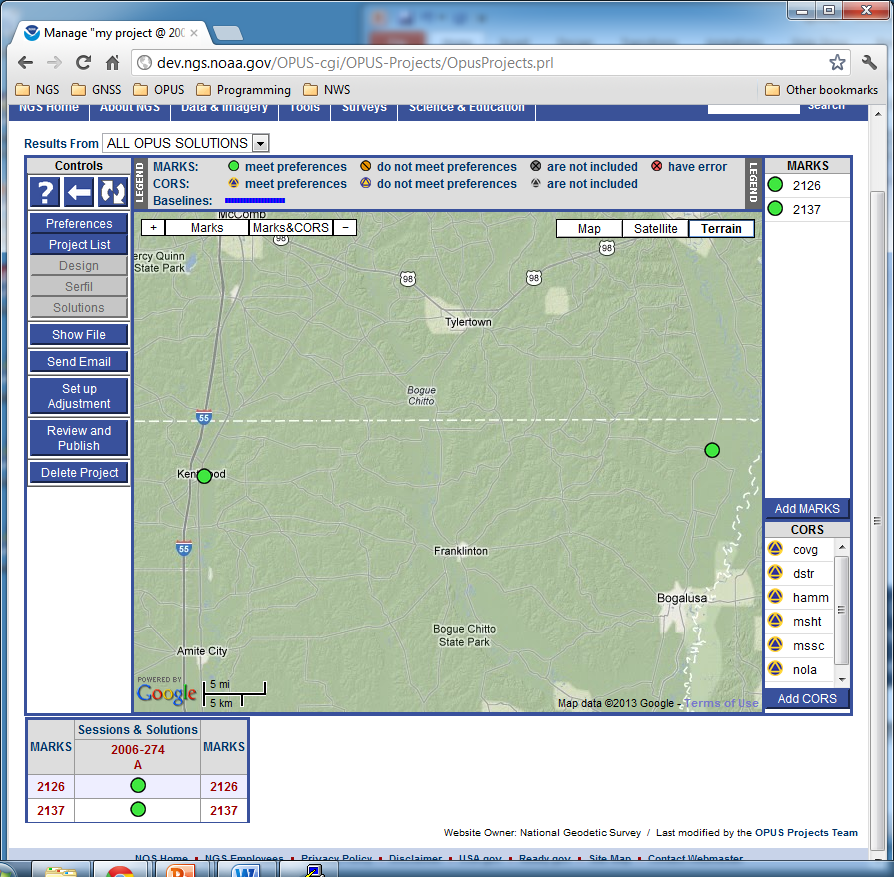 At the bottom of the page, a new table has appeared. This lists the marks and indicates the sessions to which their data files belong.
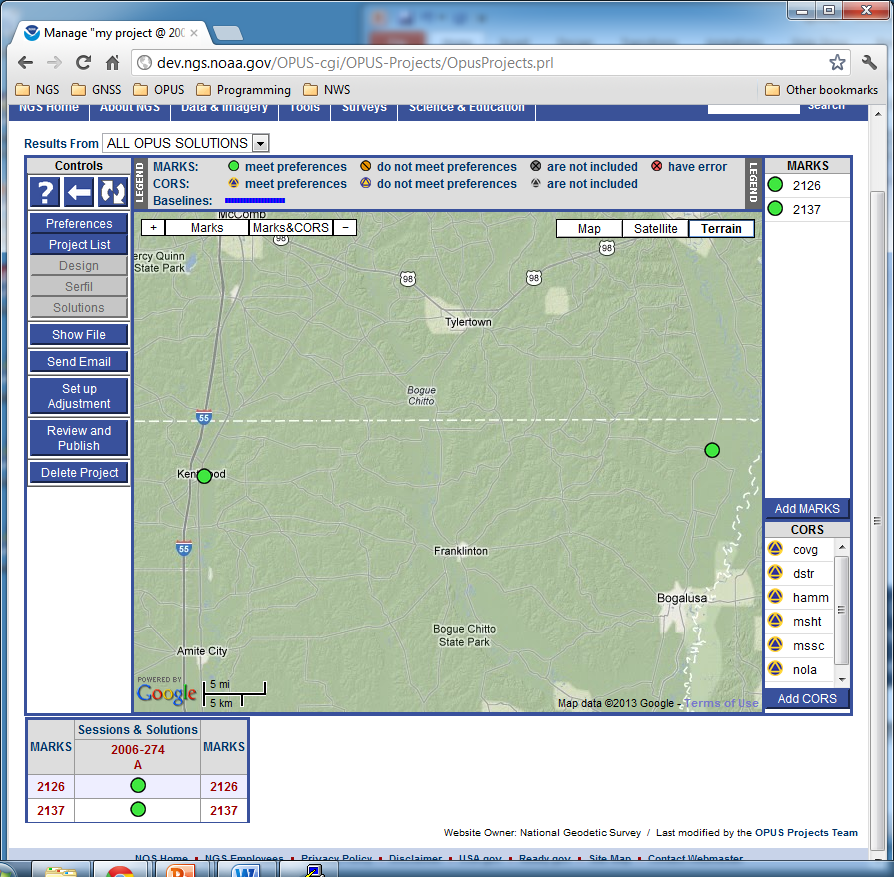 2013-08-07
Step 2 : Uploading Data
94
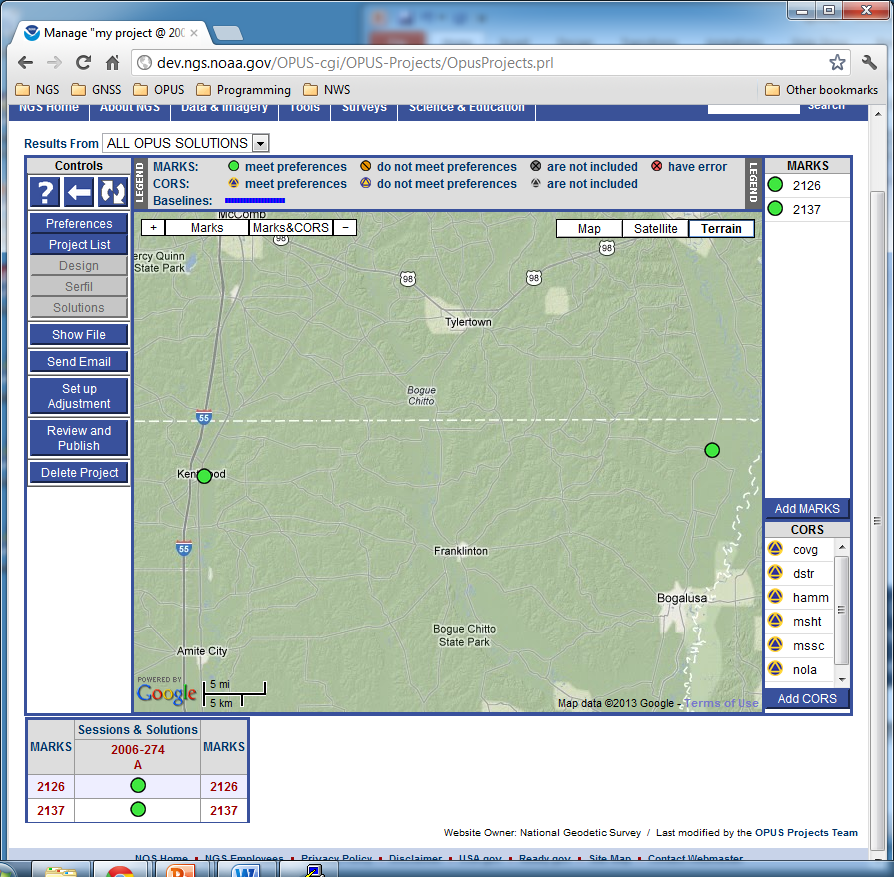 Let’s briefly visit the session 2006-274-A session page. Click on the link …
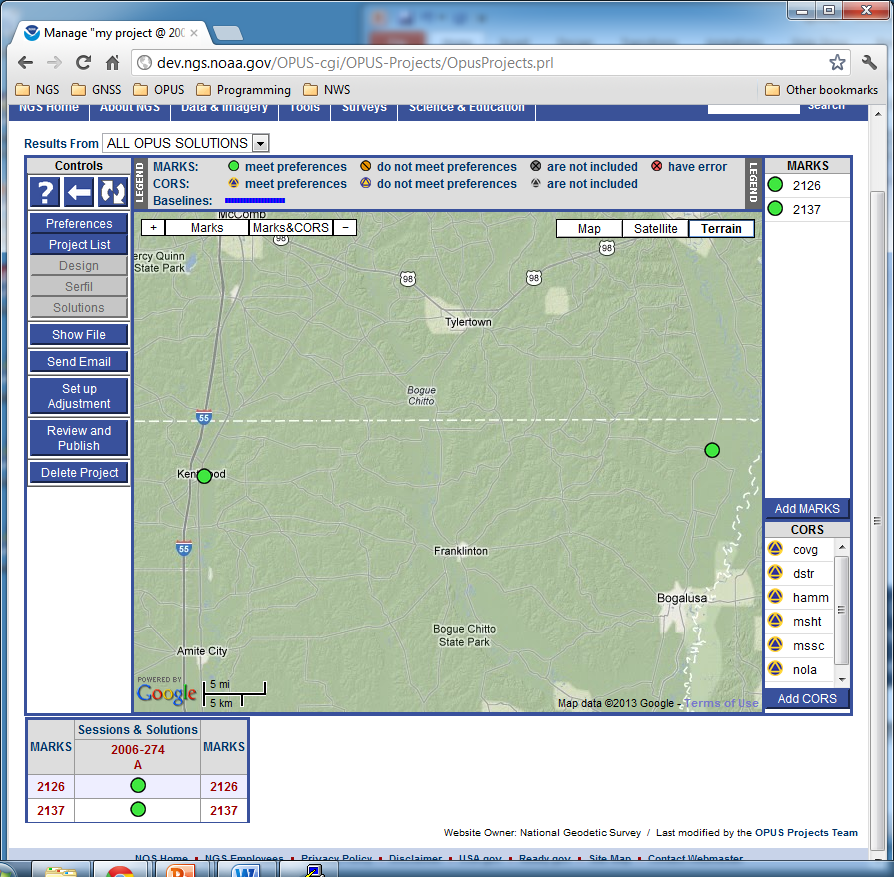 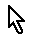 2013-08-07
Step 2 : Uploading Data
95
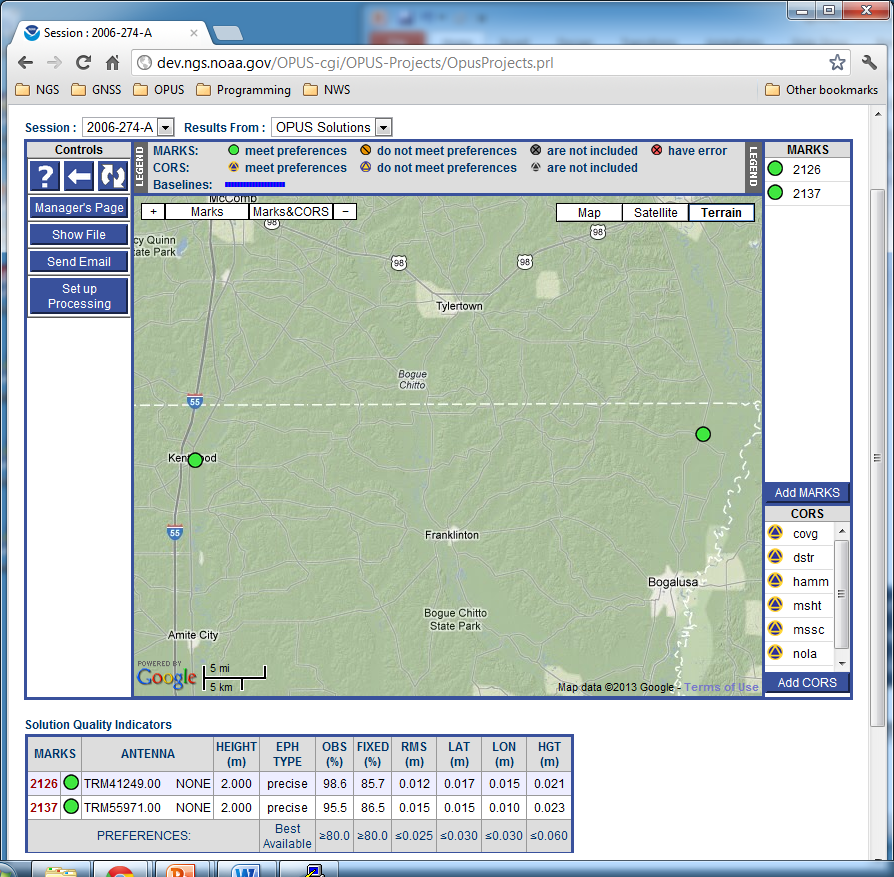 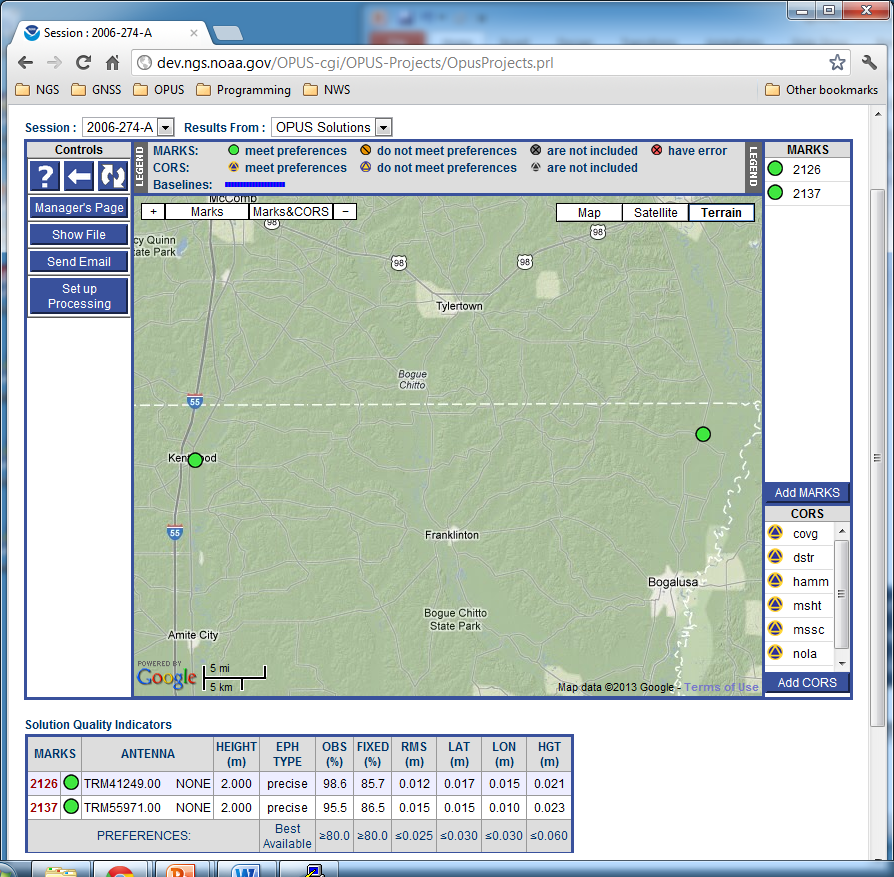 This page contains information and controls specific to this session: 2006-274-A. Here again, we see the marks and CORS on the map and in the tables.
2013-08-07
Step 2 : Uploading Data
96
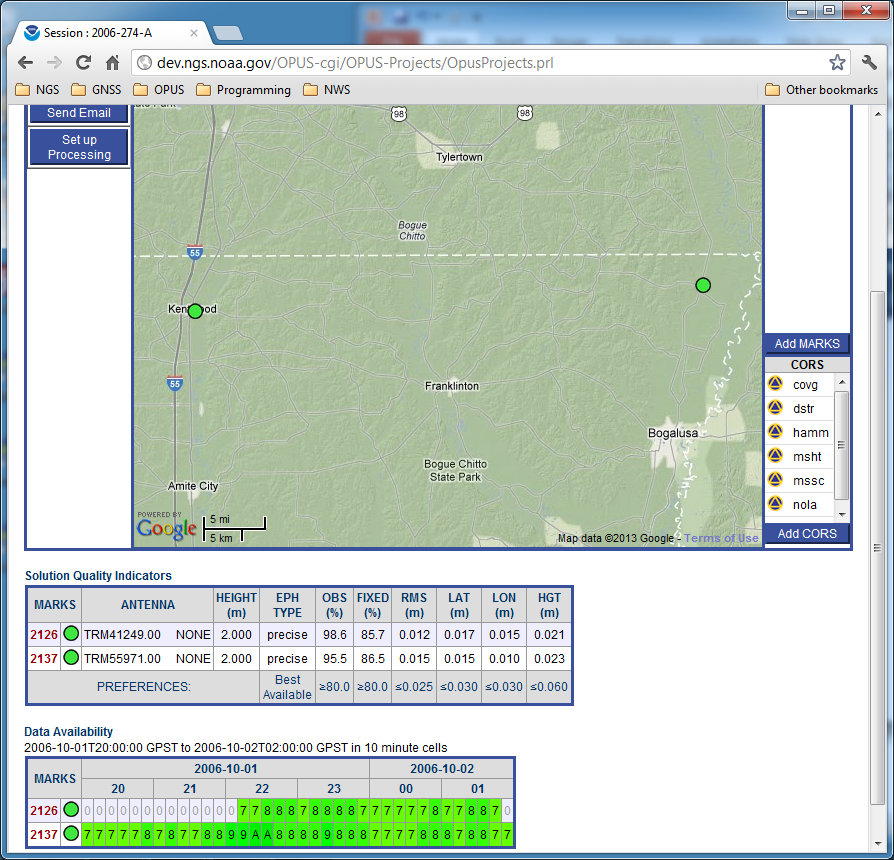 And there are new tables on this page too. The “Solution Quality Indicators” table lists the solution values checked against the quality threshold preferences. The “Data Availability” table gives a representation of the satellite availability in each data file.
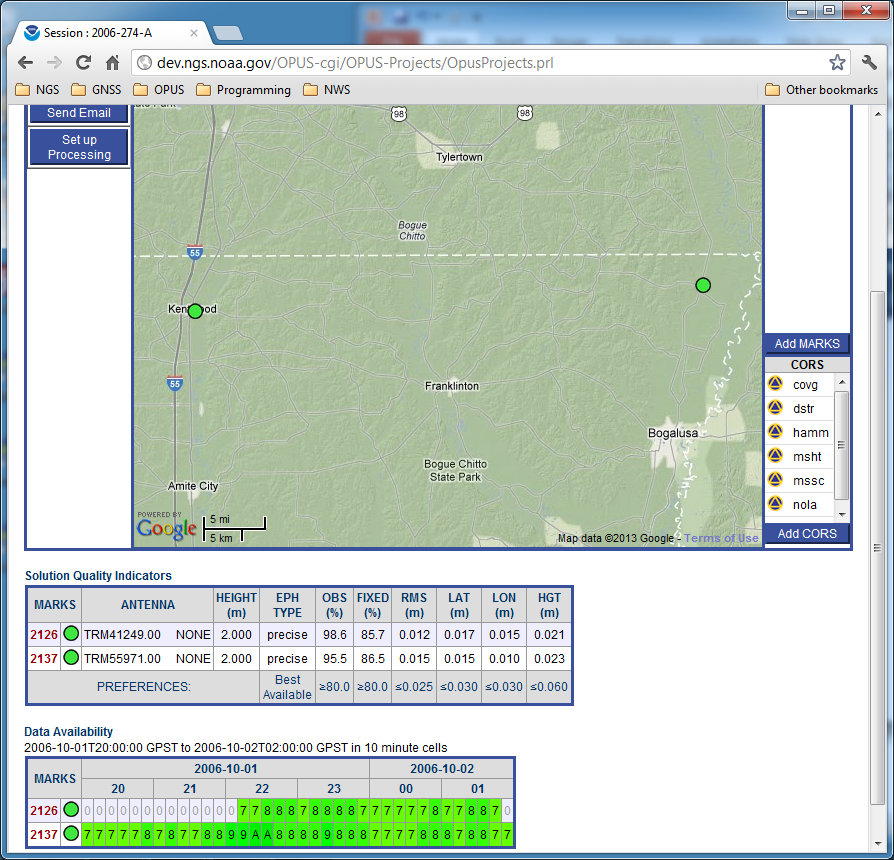 2013-08-07
Step 2 : Uploading Data
97
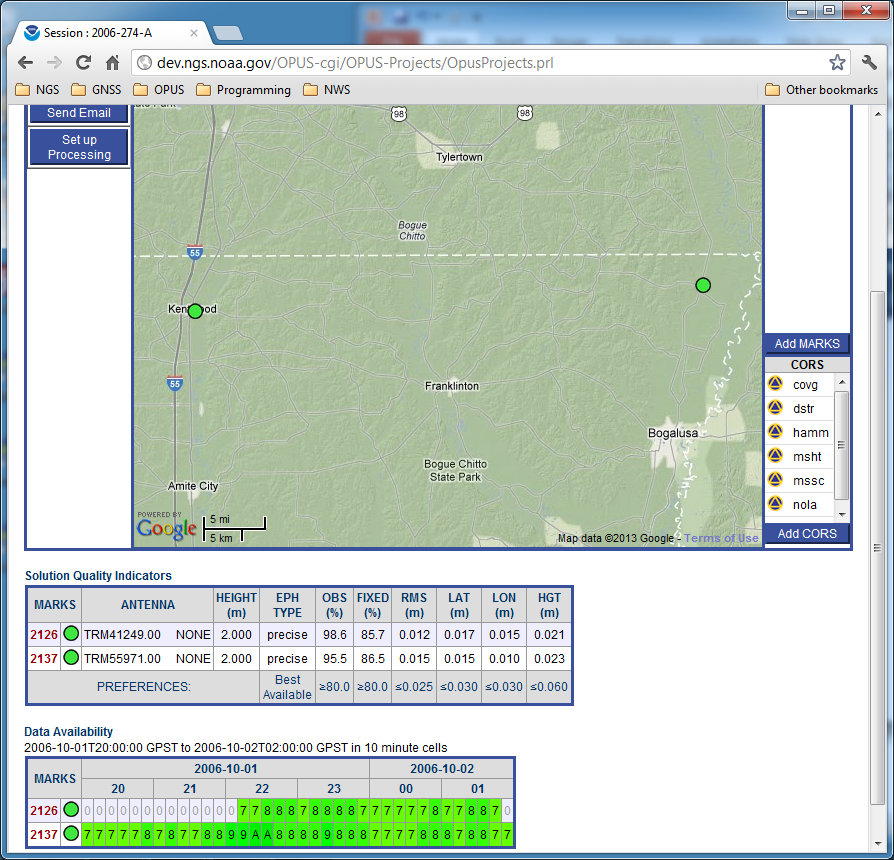 The row headers in these tables are convenience links to the individual mark pages, just as on the manager’s page. Let’s visit the page for mark 2126.
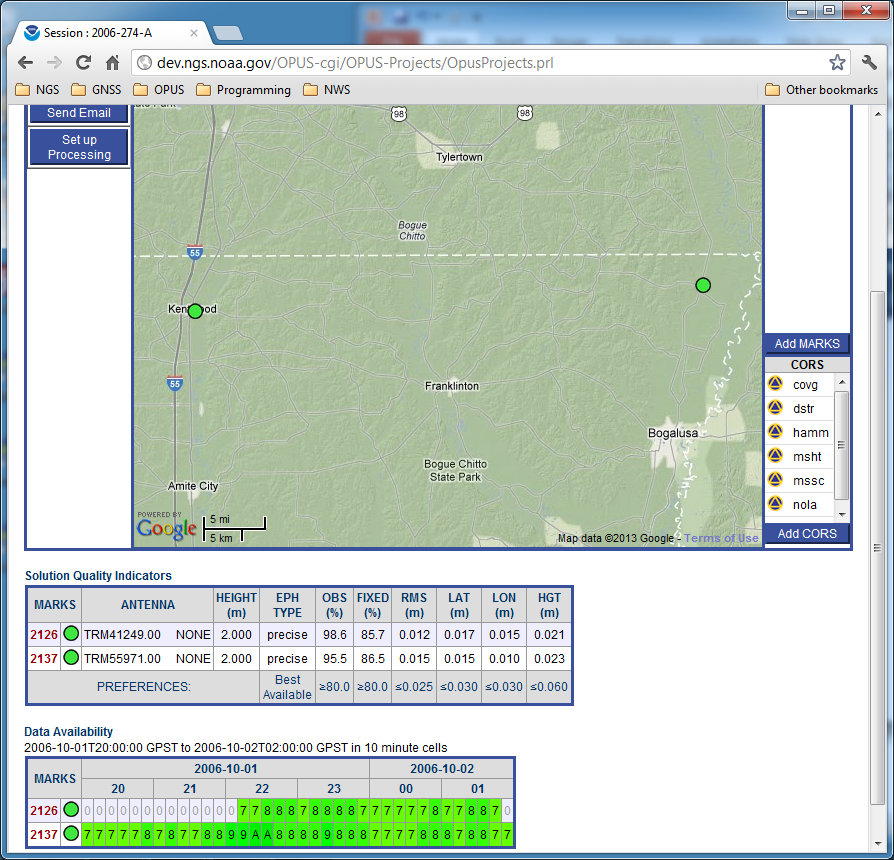 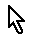 2013-08-07
Step 2 : Uploading Data
98
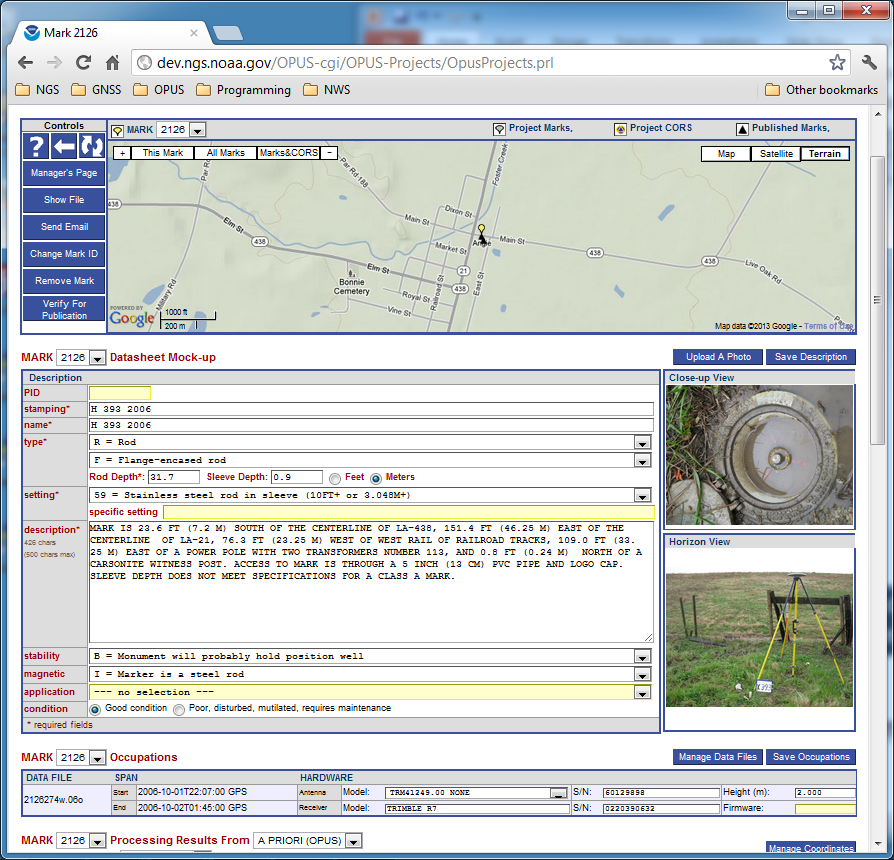 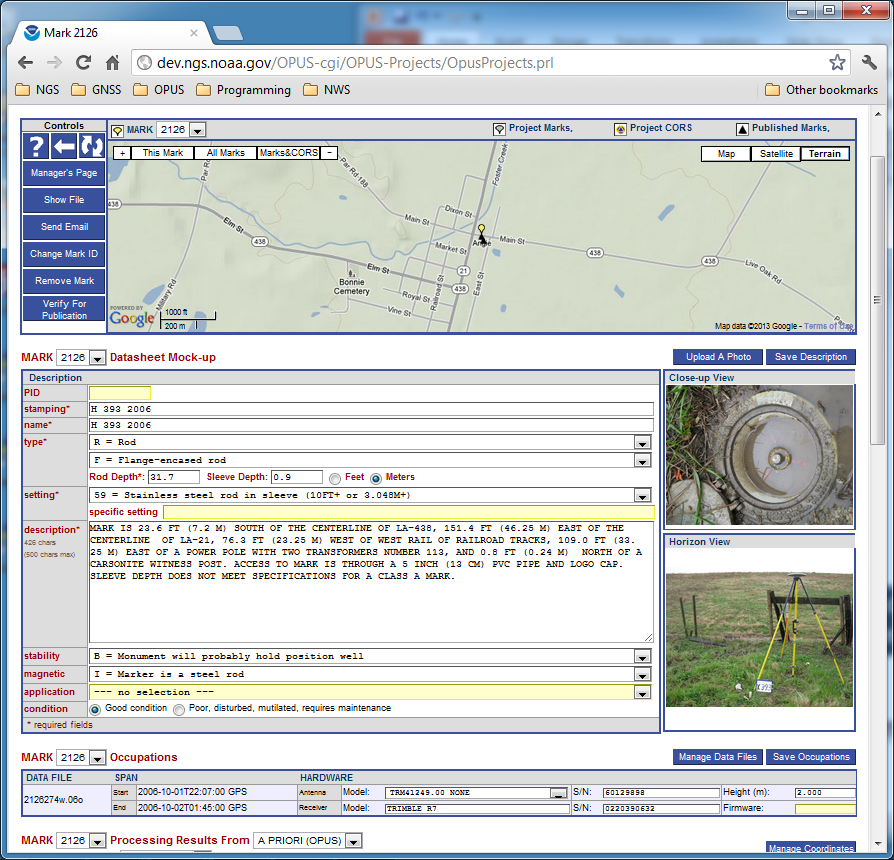 Here, you can review, edit or enter the mark description. Many other tools are available, but we’ll save those for later.
2013-08-07
Step 2 : Uploading Data
99
Let’s look a little farther ahead.
Let’s jump to the point where all project data has been uploaded.
2013-08-07
Step 2 : Uploading Data
100
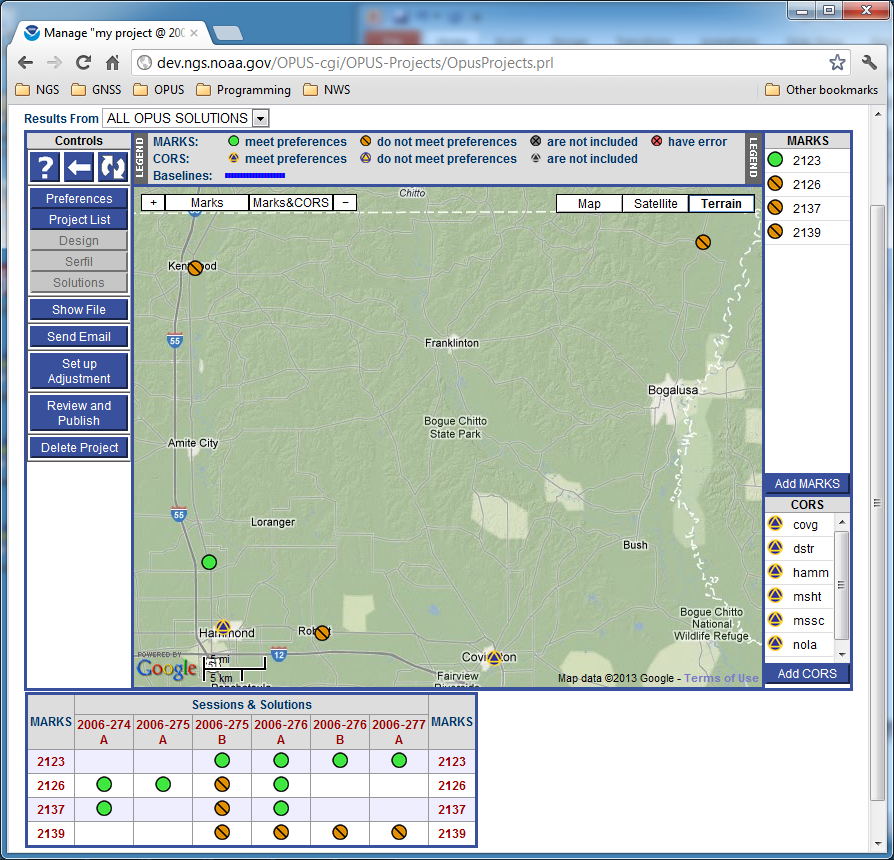 Note that all four marks in our training project are now shown and six sessions have been defined.
Let’s click the Marks&CORS button on the map.
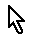 2013-08-07
Step 2 : Uploading Data
101
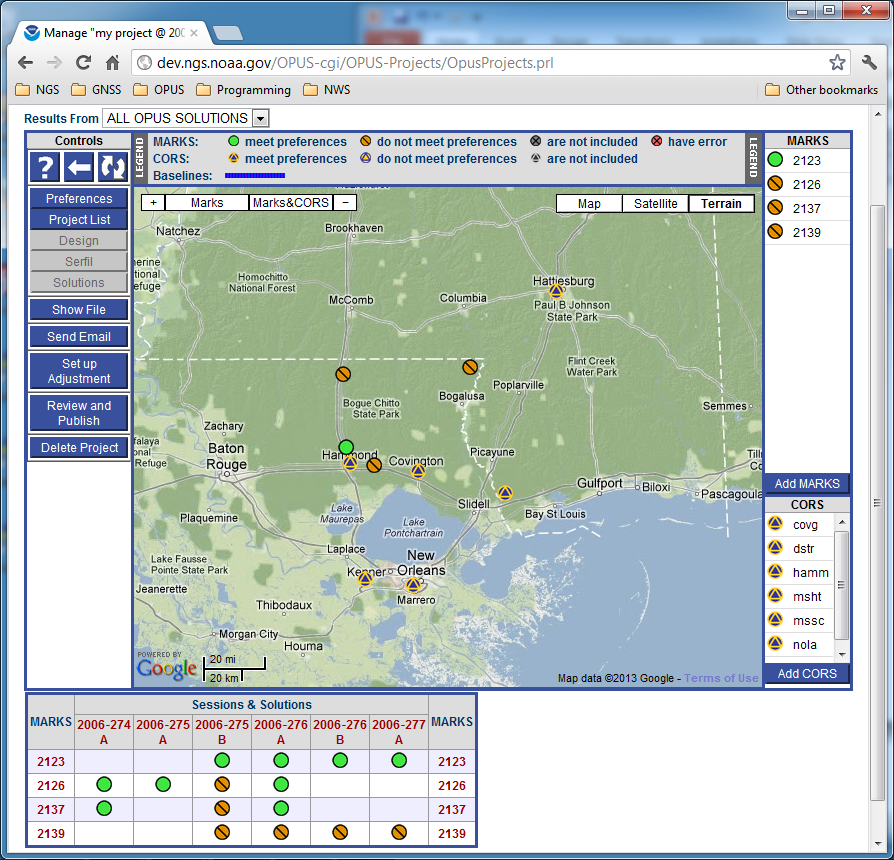 The map’s center and zoom level changes to encompass all project marks and the included CORS.
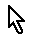 2013-08-07
Step 2 : Uploading Data
102
The OPUS-Projects workflow
Step 1 : Create a Project
Step 2 : Upload Data
Step 3 : Session Processing
Step 4 : Network Adjustment
Optional : Use output files for “Bluebooking”
2013-08-07
Step 1 : Creating a Project
103
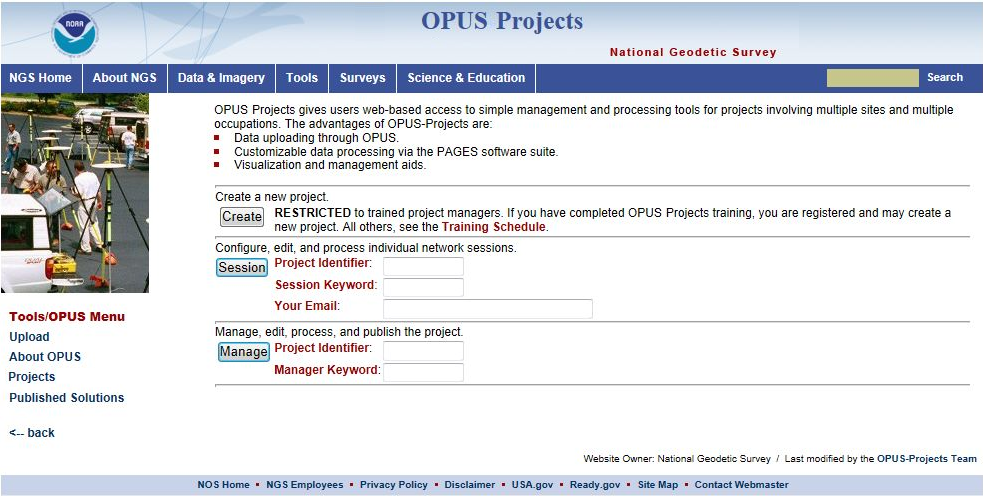 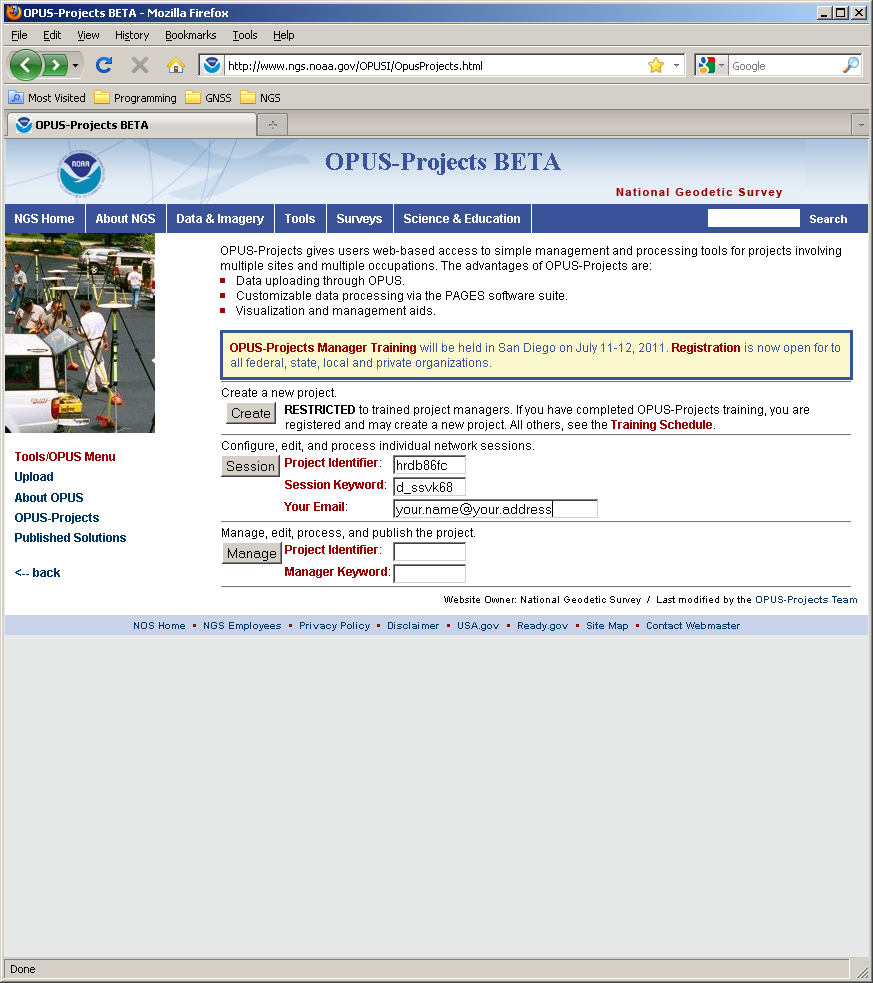 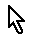 Although you, being the project manager, would usually navigate to a session web page from the manager’s web page, others can access your project’s sessions from the OPUS Projects gateway web page. They would require the project ID and session keyword that you would provide, and a valid email address.
2013-08-07
Step 3 : Session Processing
104
[Speaker Notes: Using your project manager keyword rather than the session keyword is also permitted and you’ll be recognized as the project manager.]
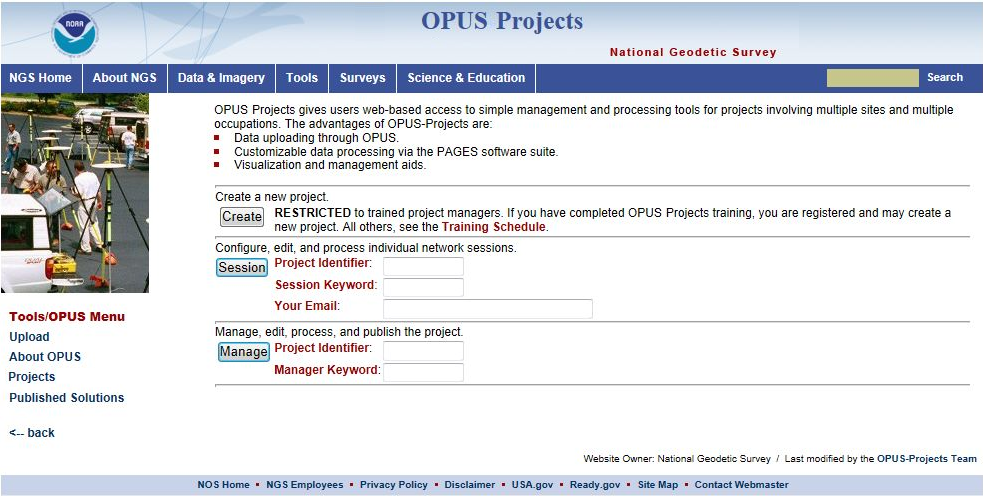 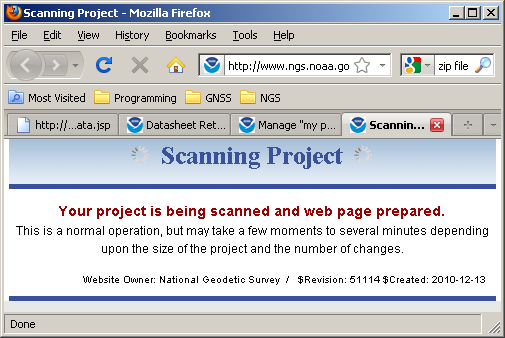 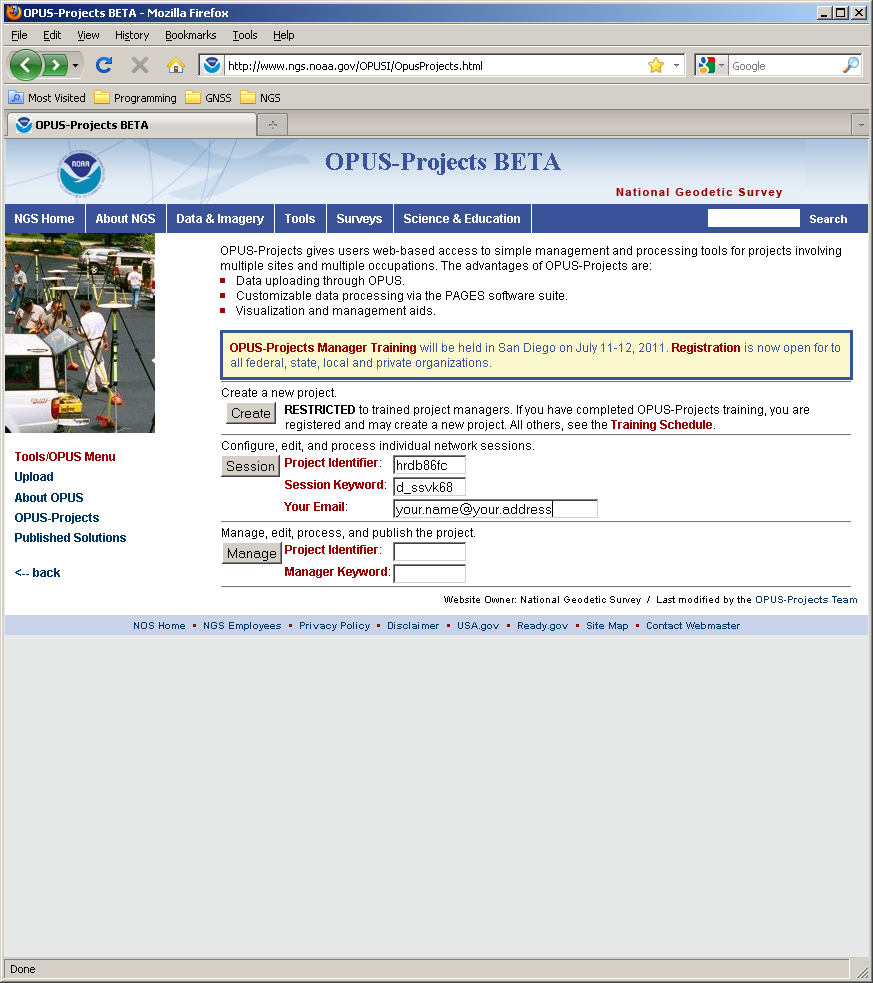 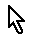 The project is always scanned for changes when accessed so the information will be up-to-date.
2013-08-07
Step 3 : Session Processing
105
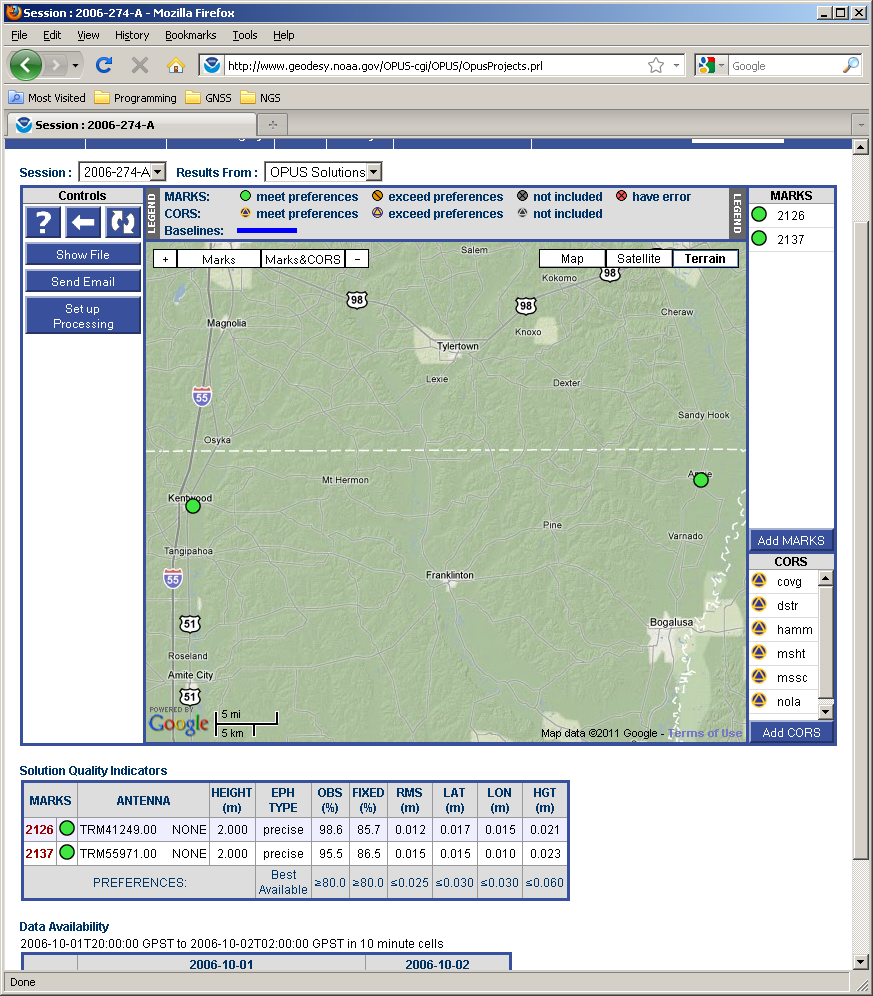 In a few moments, the web page for the earliest session in the project, session 2006-274-A in this case, will appear.
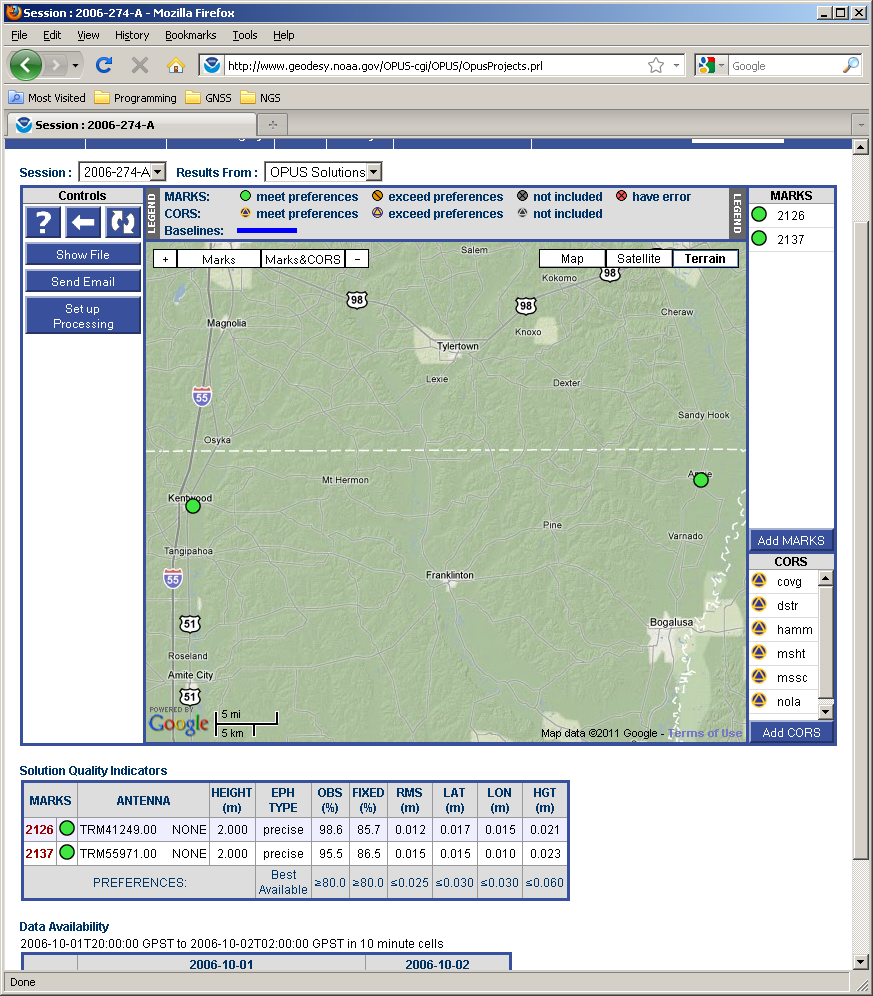 2013-08-07
Step 3 : Session Processing
106
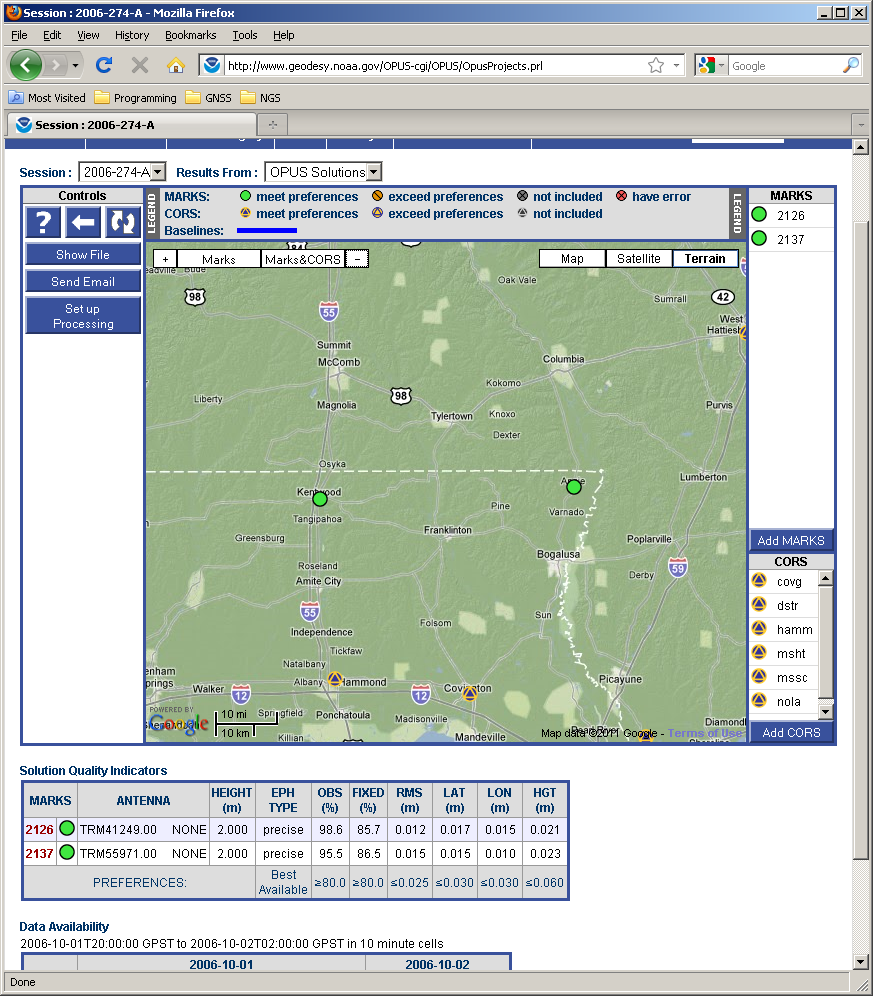 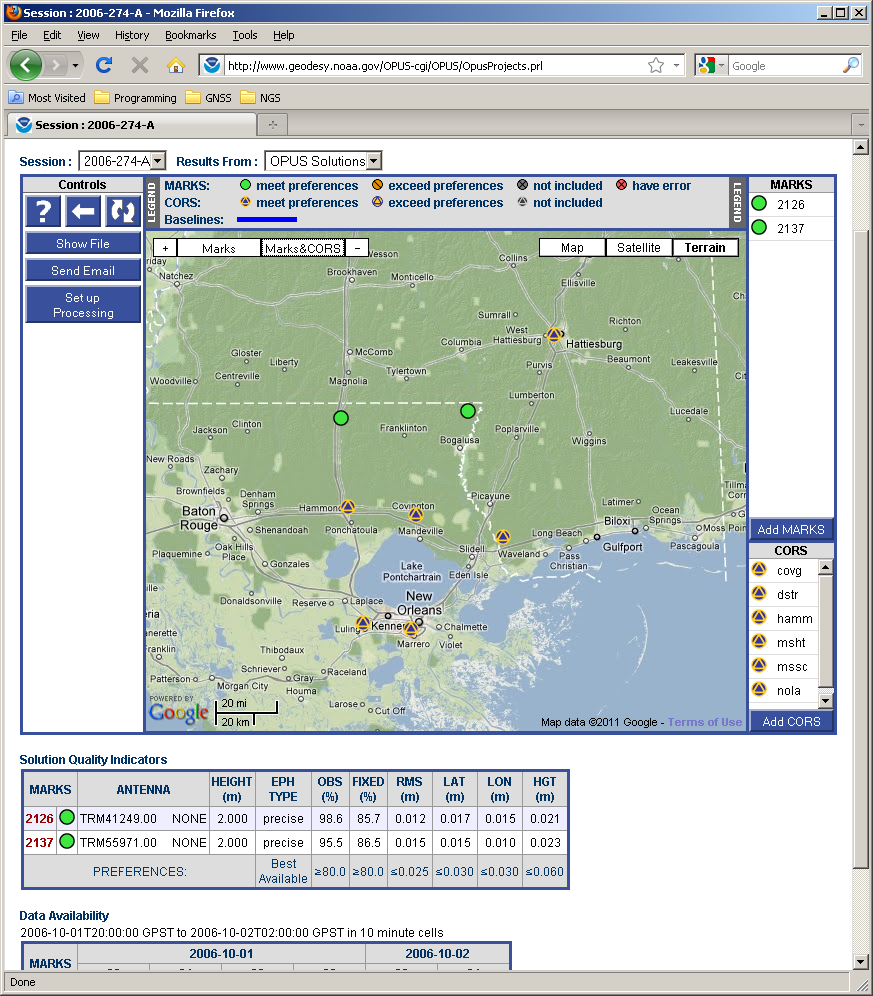 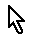 … or center and zoom to show the marks and included CORS.
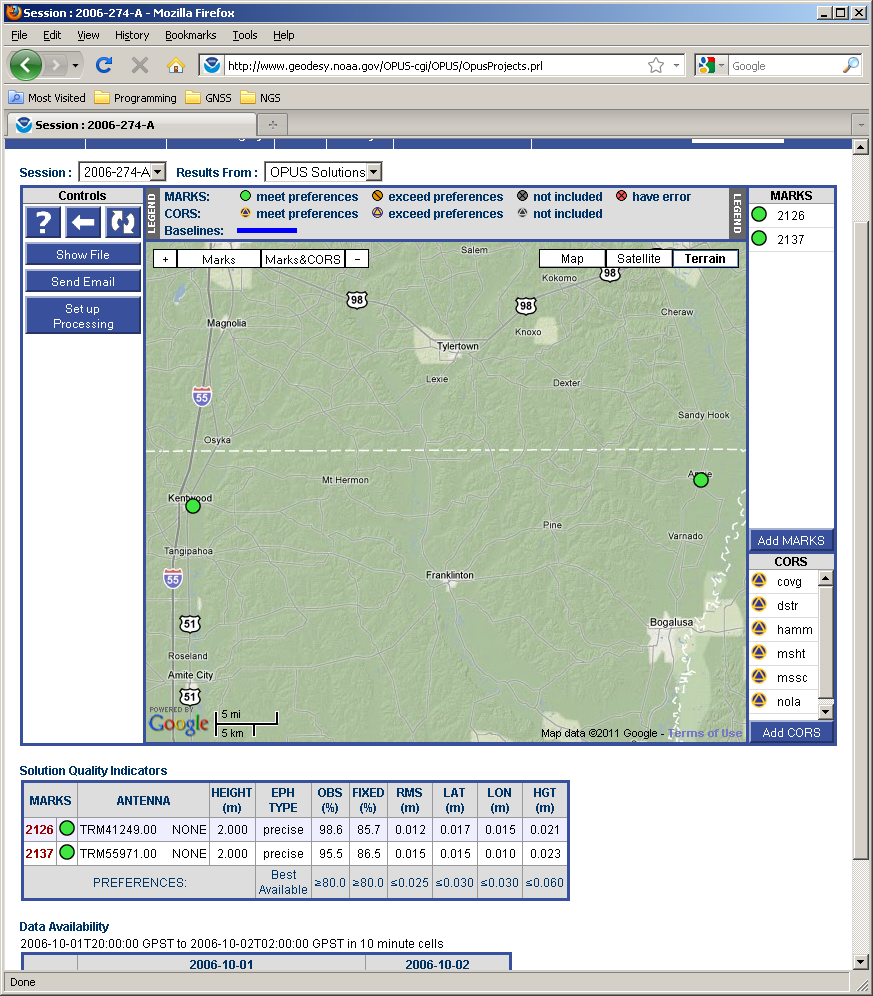 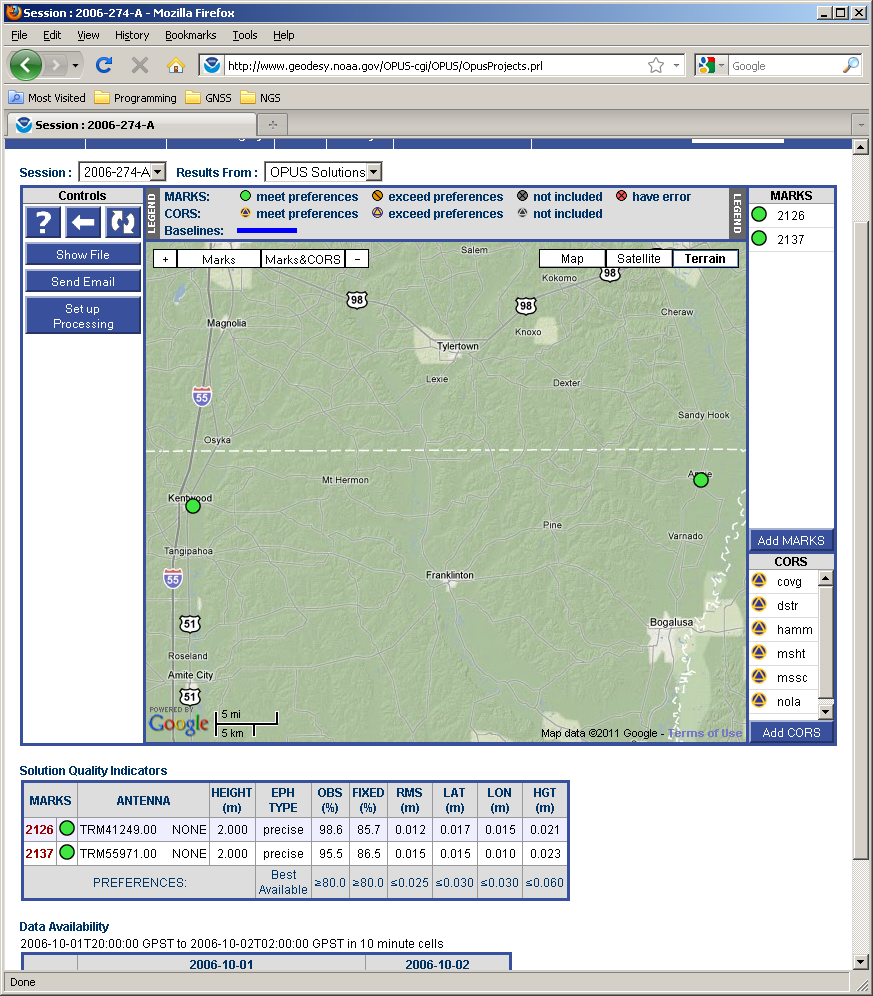 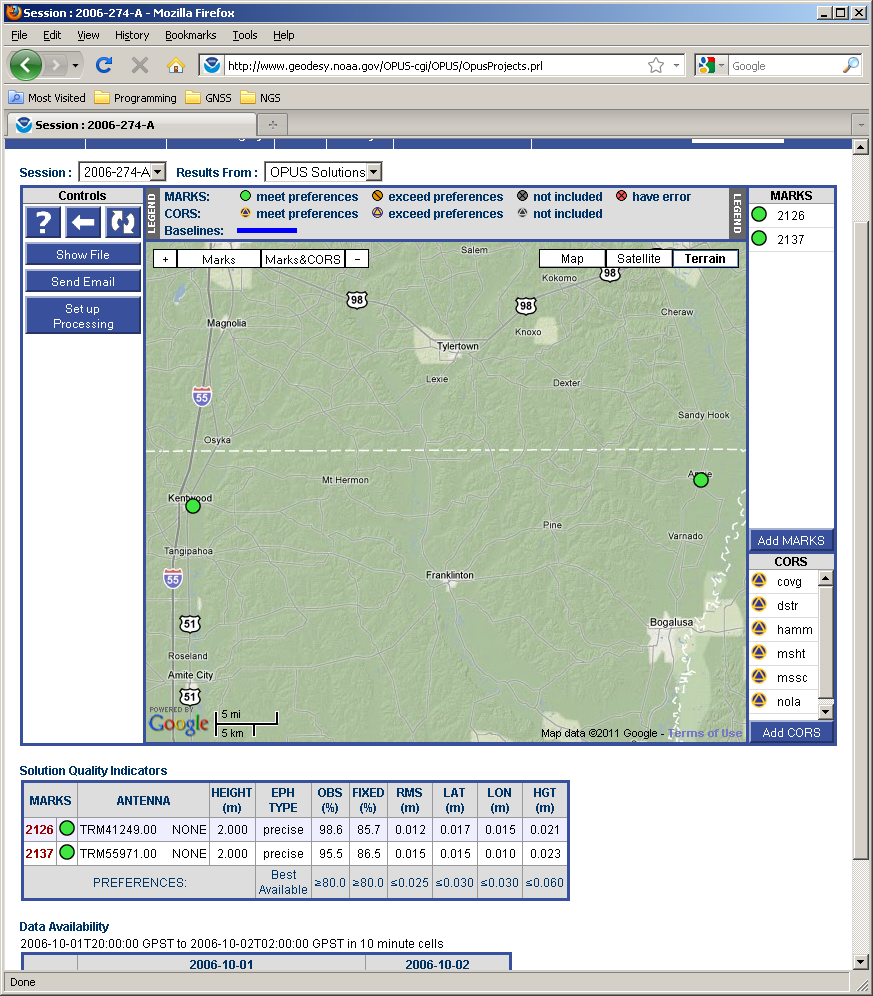 2013-08-07
Step 3 : Session Processing
107
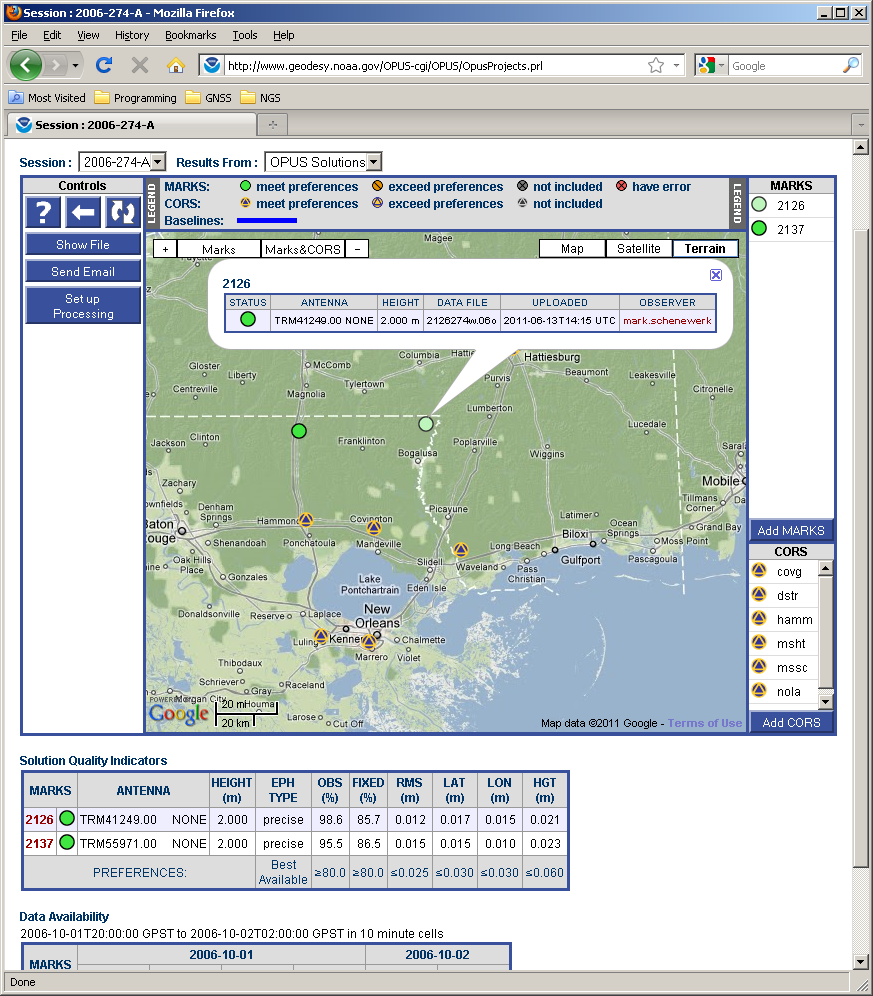 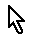 Clicking on a list entry also causes that mark’s information bubble to appear on the map.
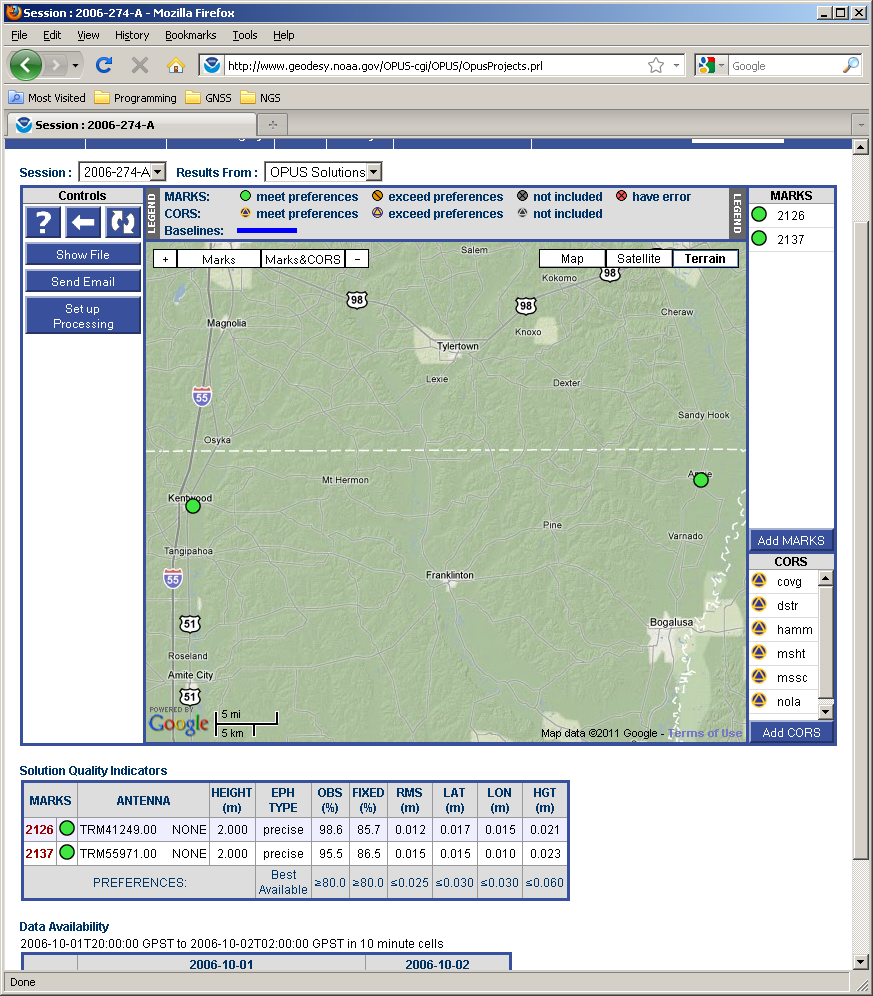 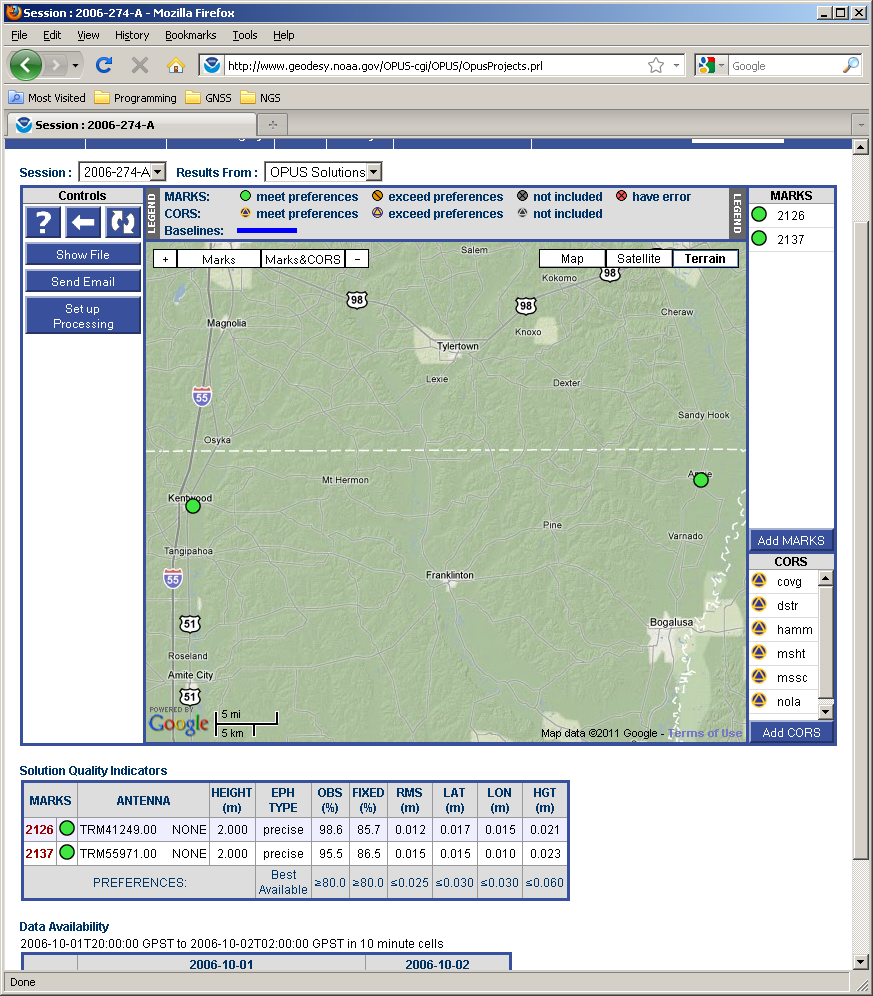 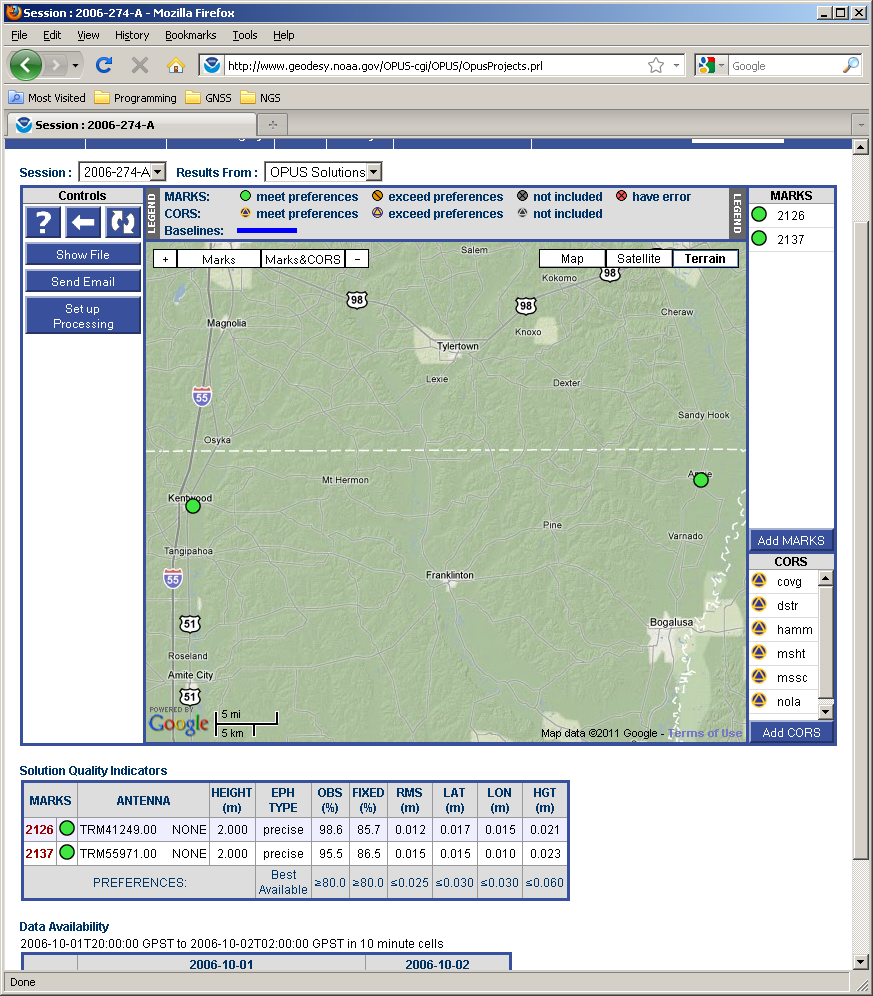 2013-08-07
Step 3 : Session Processing
108
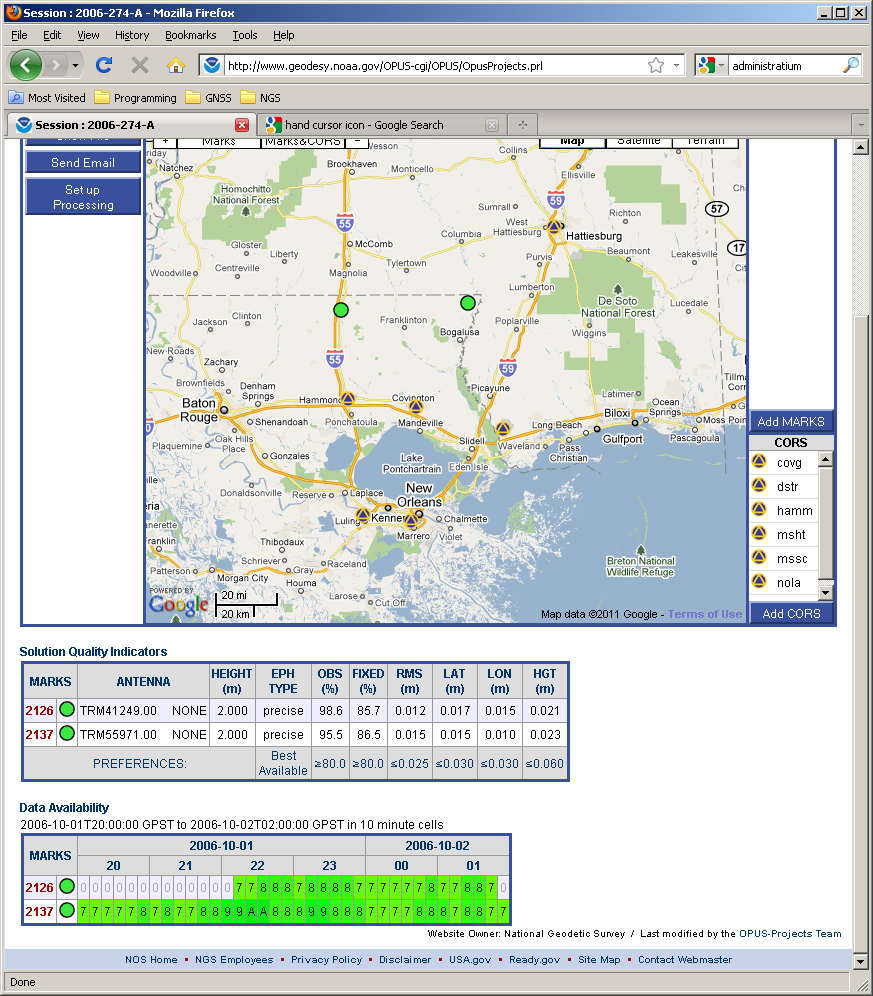 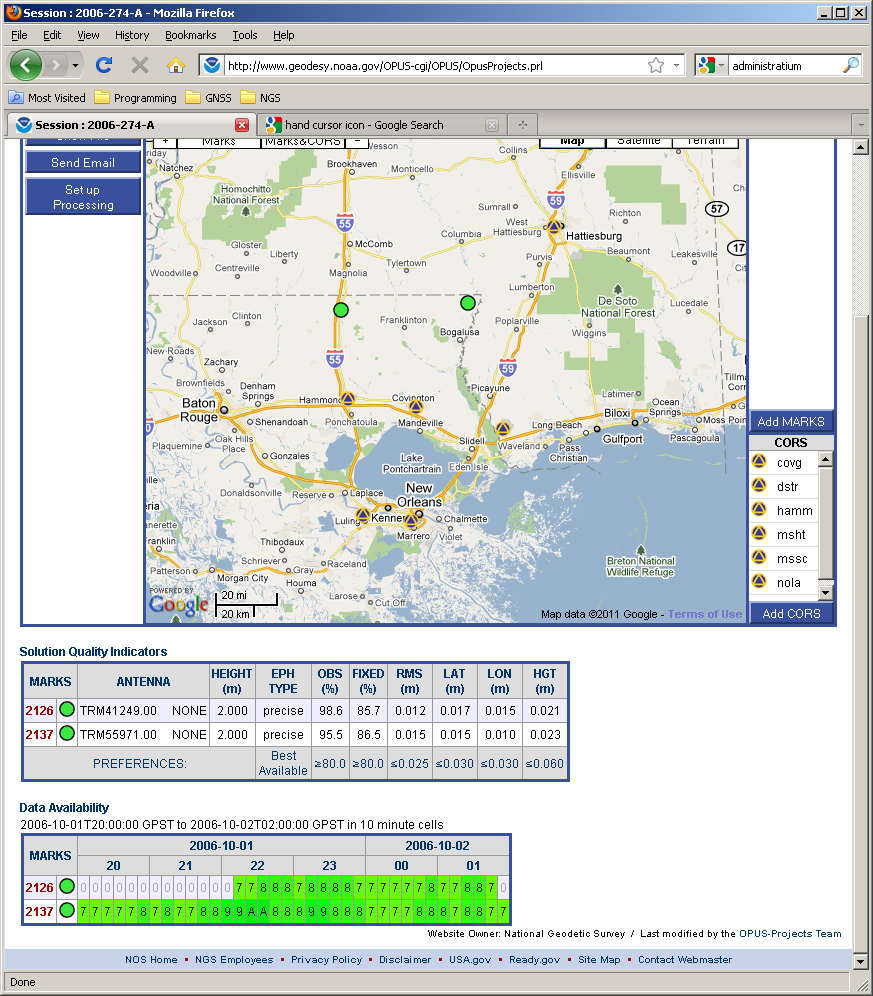 Scrolling to the bottom of the web page, we see a table below the map with the solution values that are checked against the solution quality thresholds. If a value exceeds its threshold, the value is highlighted using an orange color and the mark’s icon is changed to reflect this condition. This table shows that the OPUS solutions for this session meet the project’s preferences.
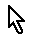 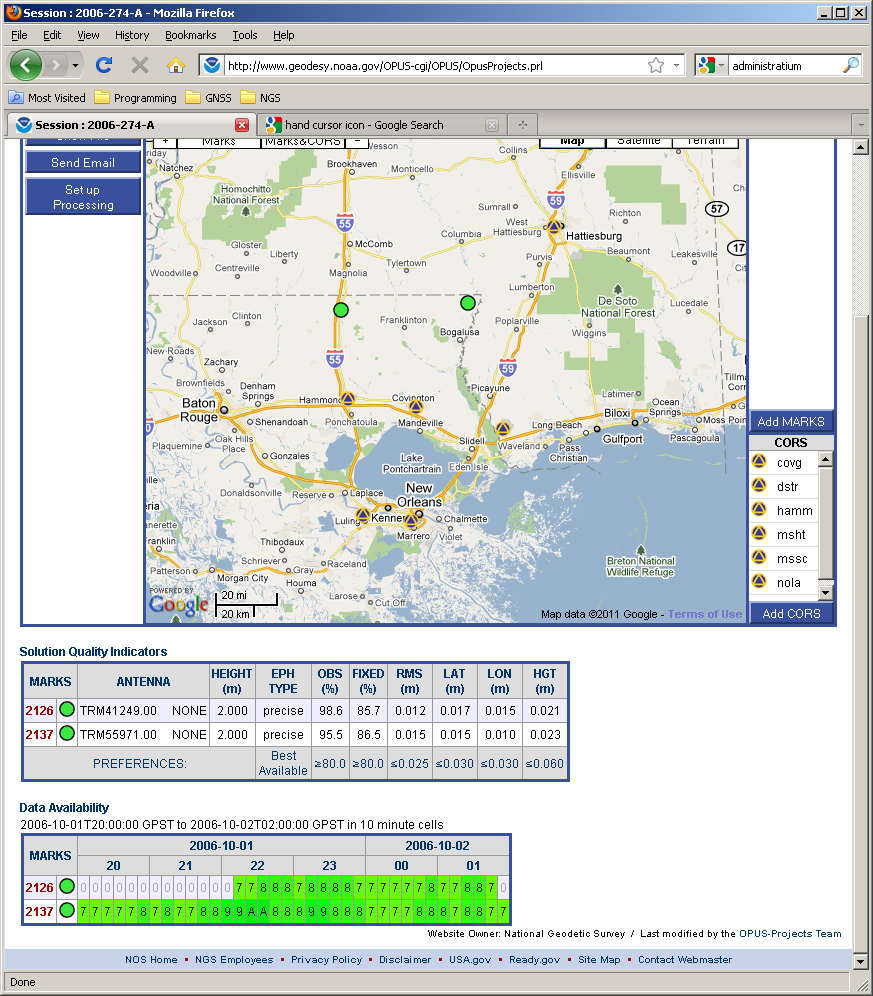 2013-08-07
Step 3 : Session Processing
109
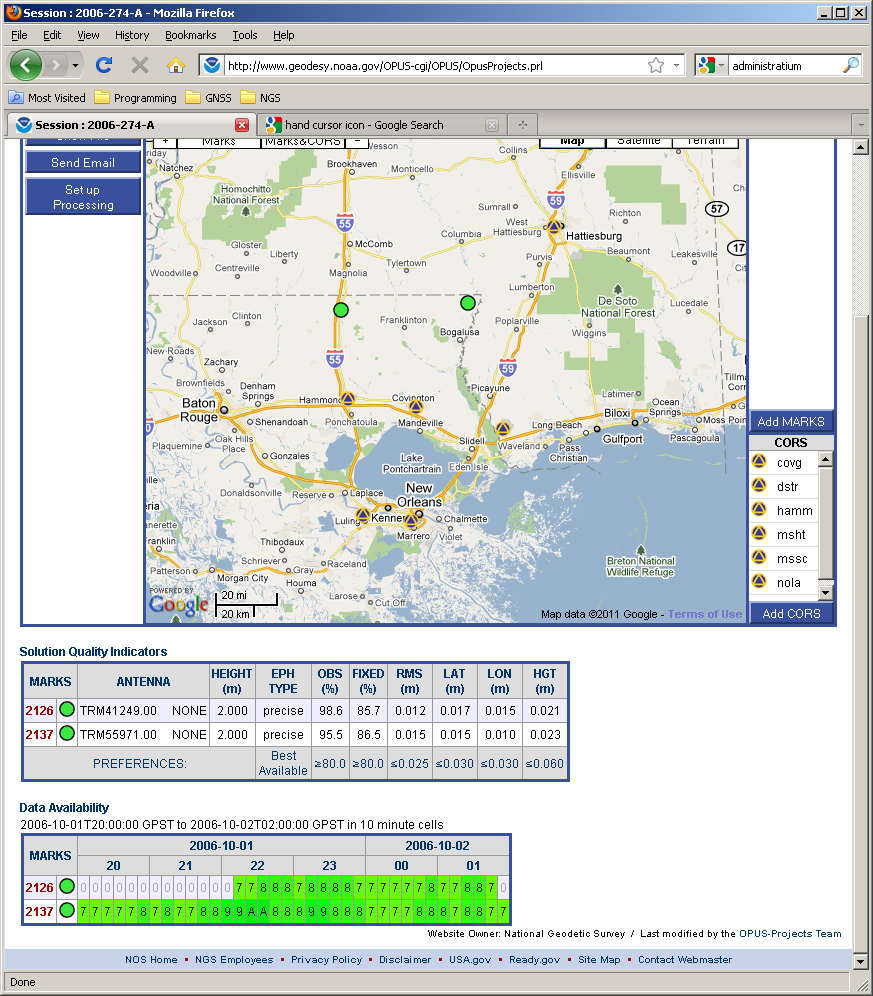 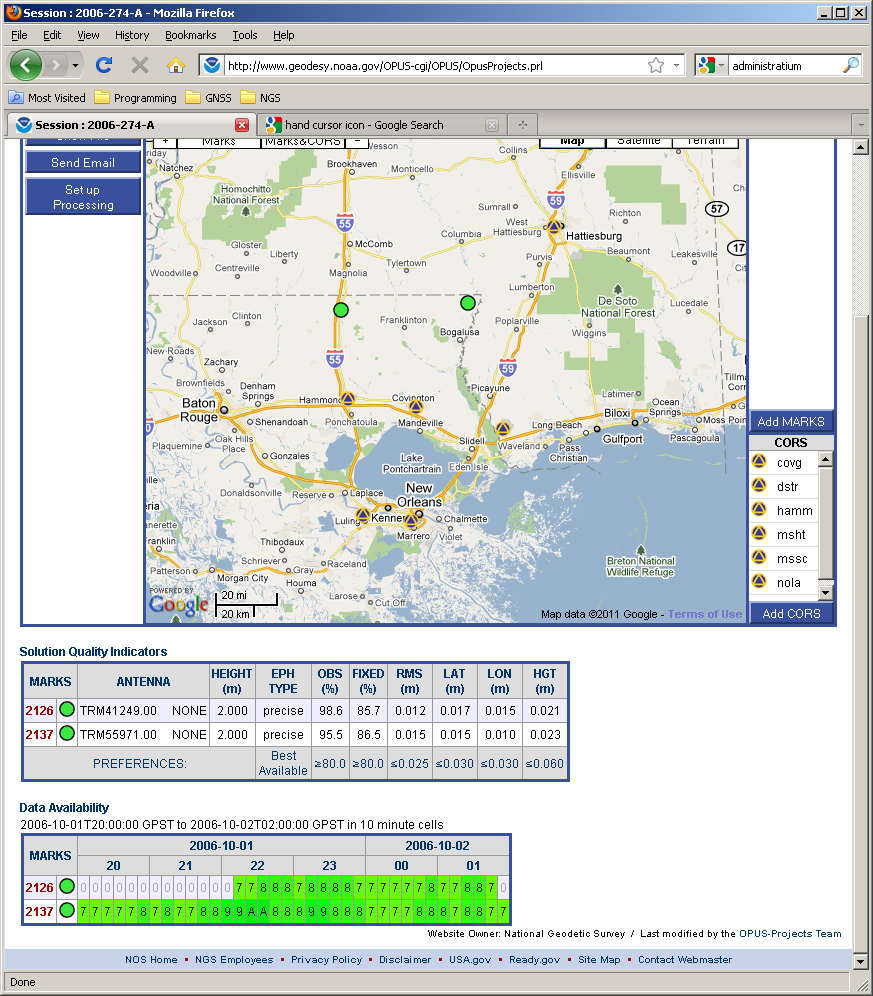 At the bottom of the web page is a graph indicating the satellite availability in each data file.
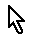 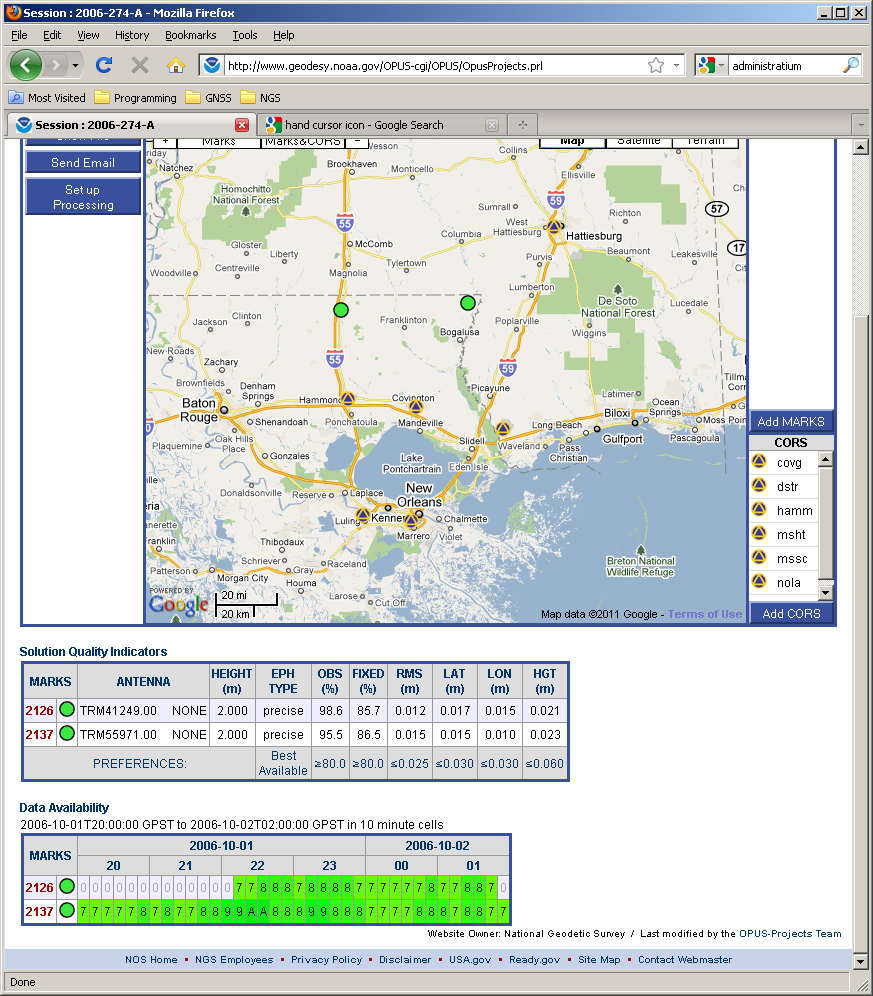 2013-08-07
Step 3 : Session Processing
110
[Speaker Notes: The time limits and cell size will change from session to session as the table adjusts itself to fit into this area.]
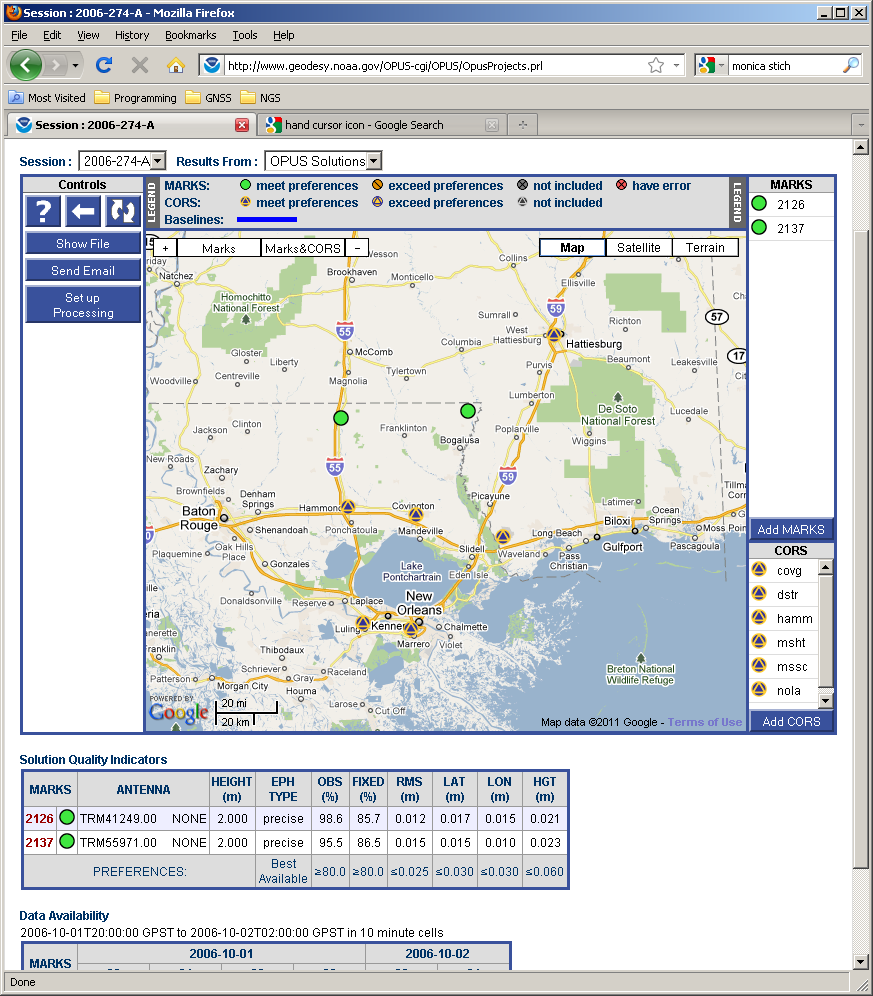 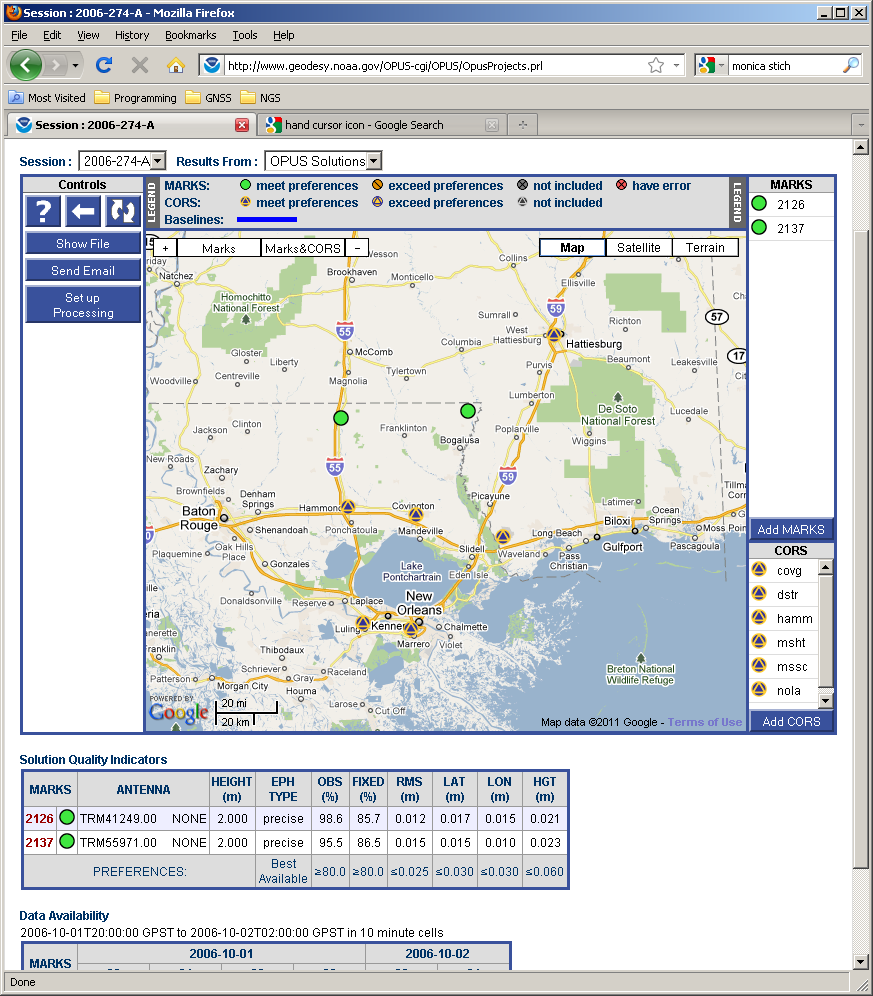 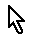 Now let’s scroll back to the top of the web page and describe the processing controls.
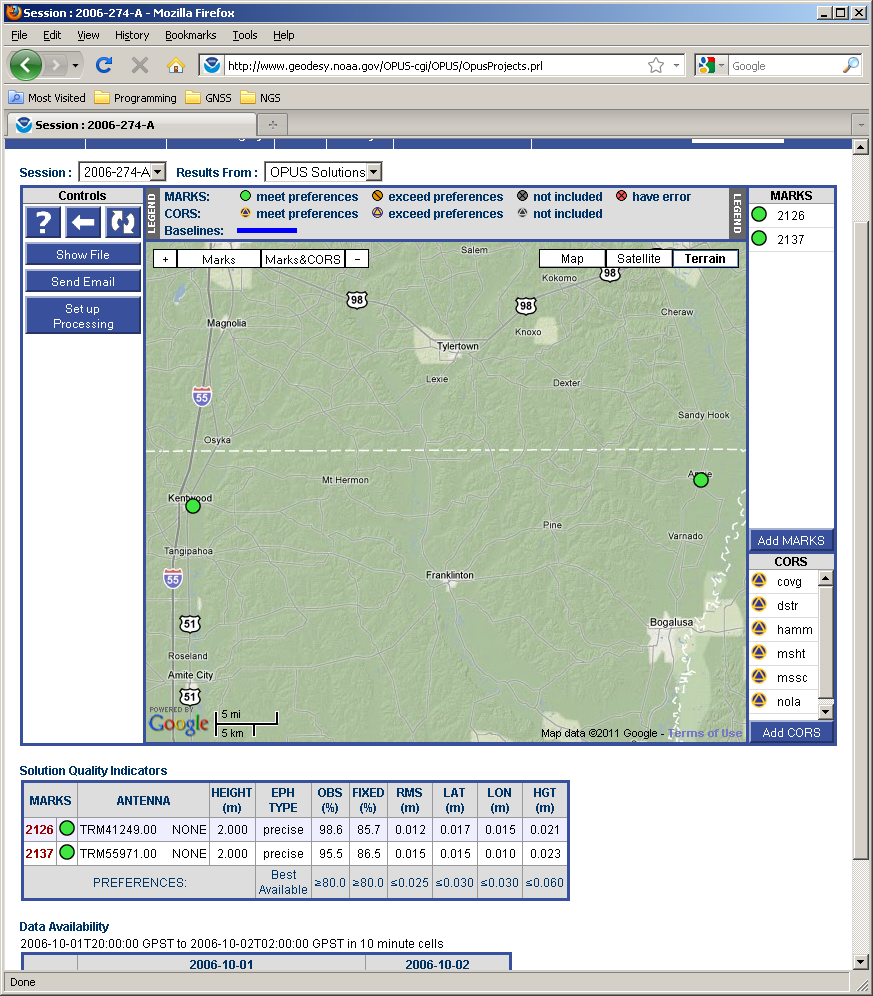 2013-08-07
Step 3 : Session Processing
111
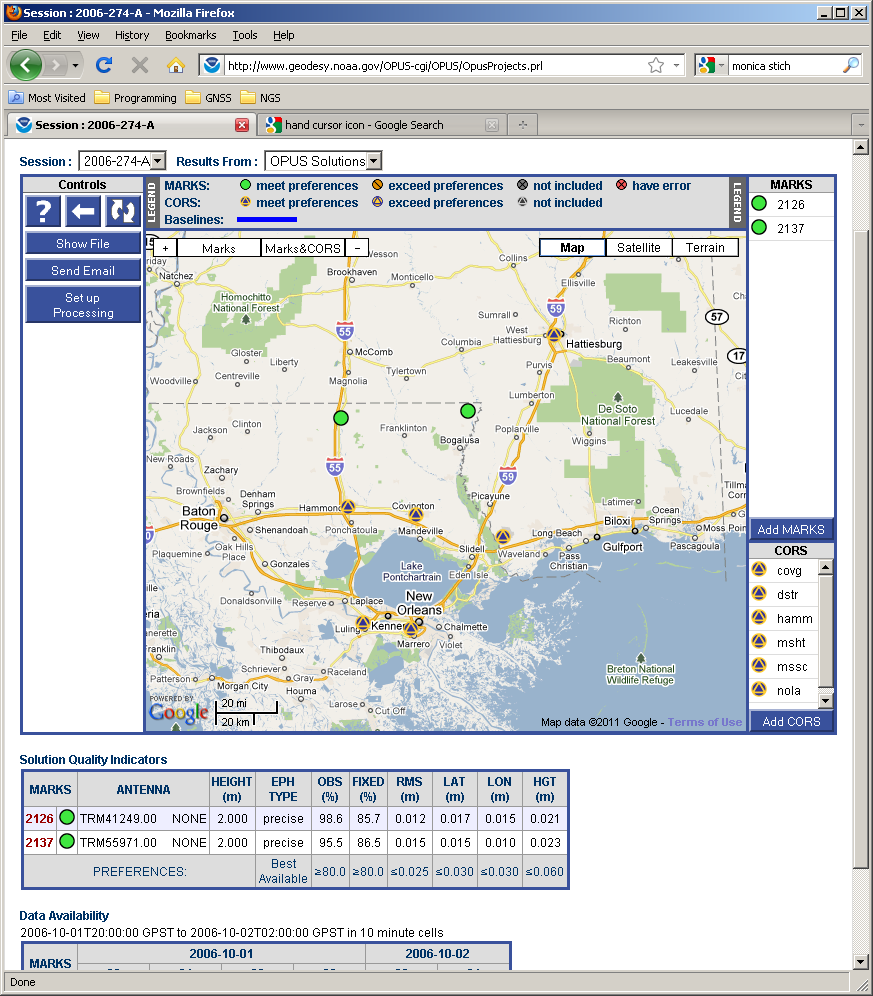 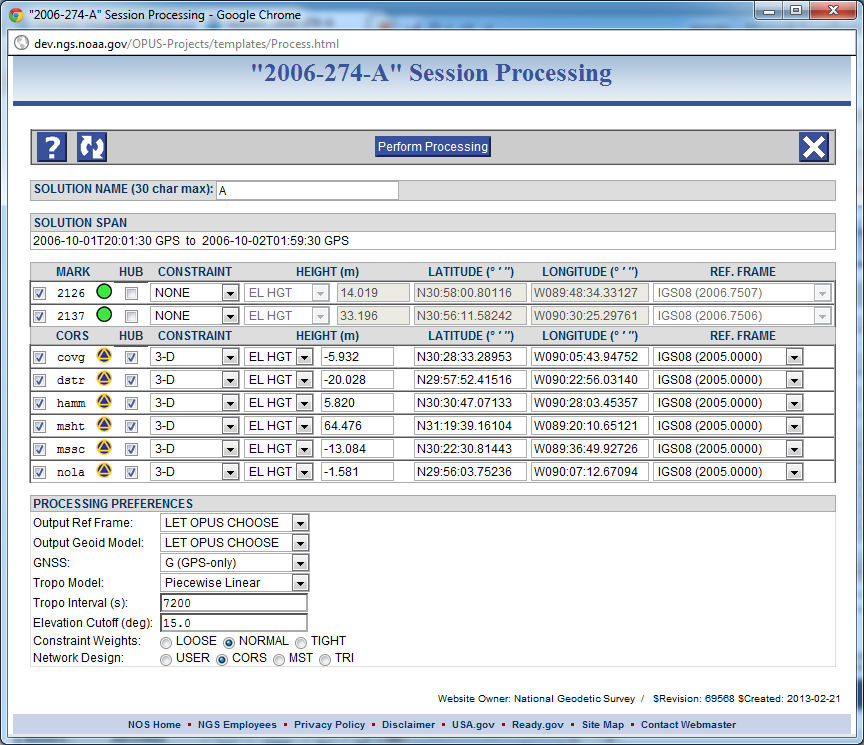 Clicking the “Set up Processing” button causes two things to happen: the processing set up window appears and the baselines implied by the processing selections are shown on the session map.
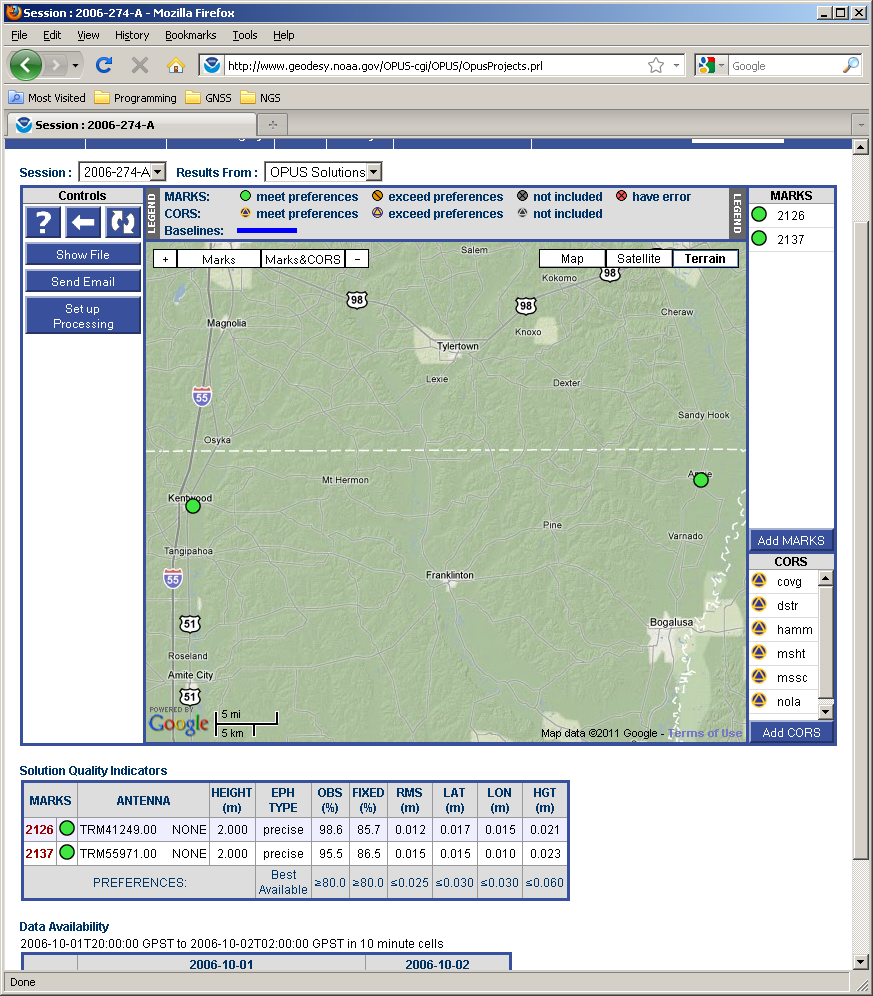 2013-08-07
Step 3 : Session Processing
112
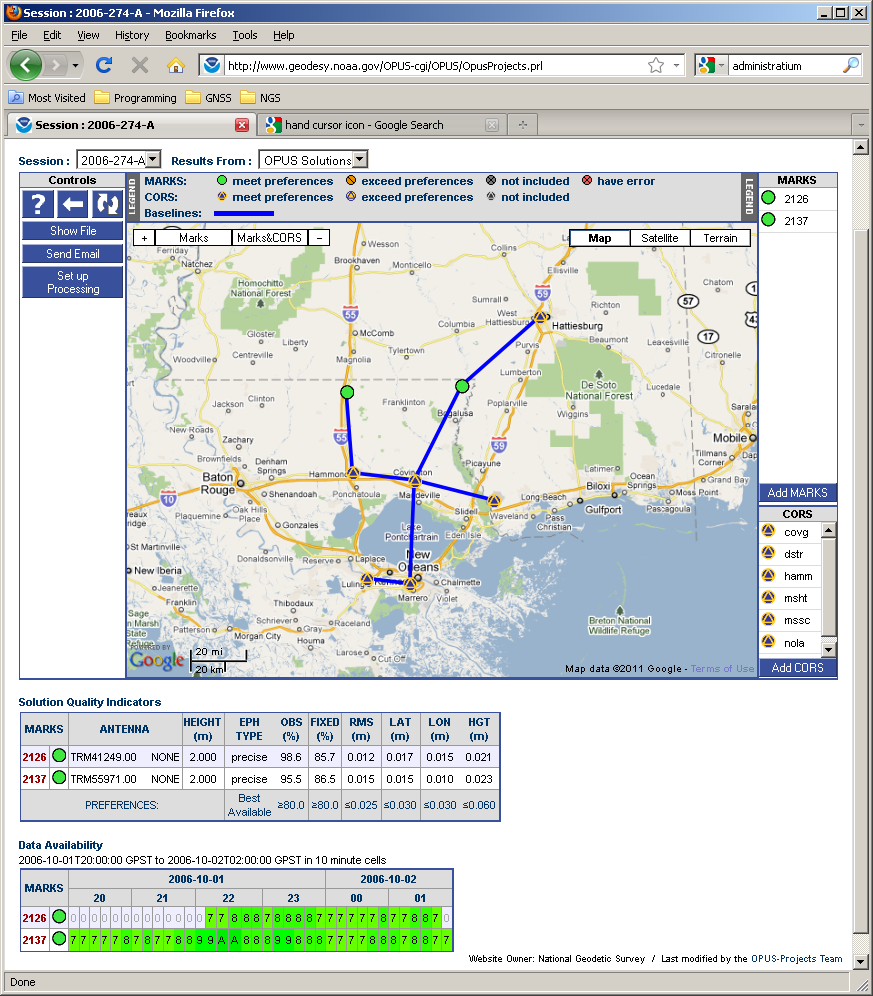 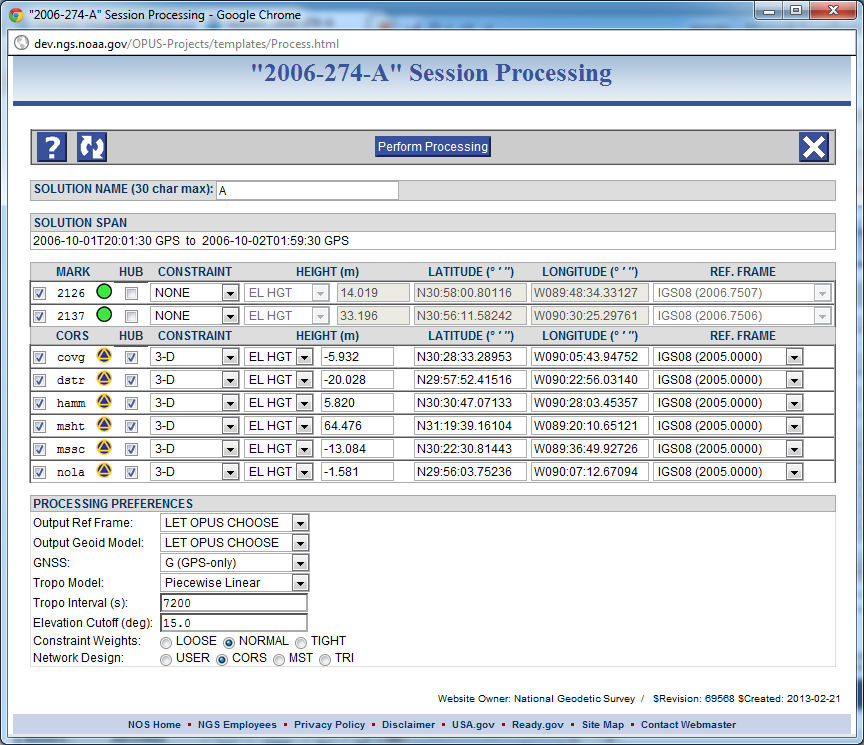 After shrinking both windows and placing them side by side, we see that the baselines are indeed drawn on the map. Let’s focus on the session processing form, but keep a small copy of the map for the remainder of this discussion.
2013-08-07
Step 3 : Session Processing
113
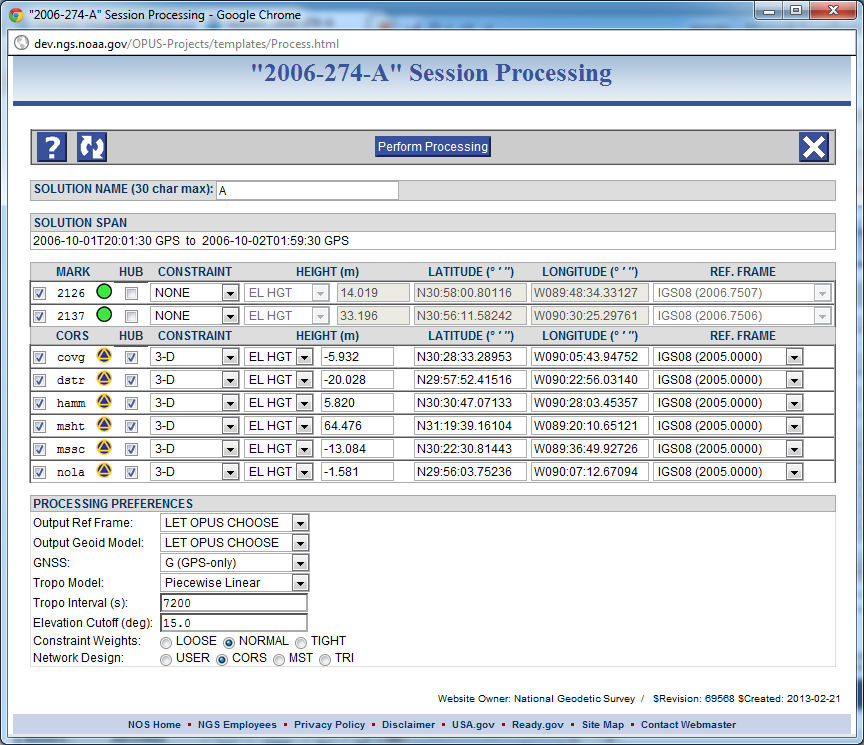 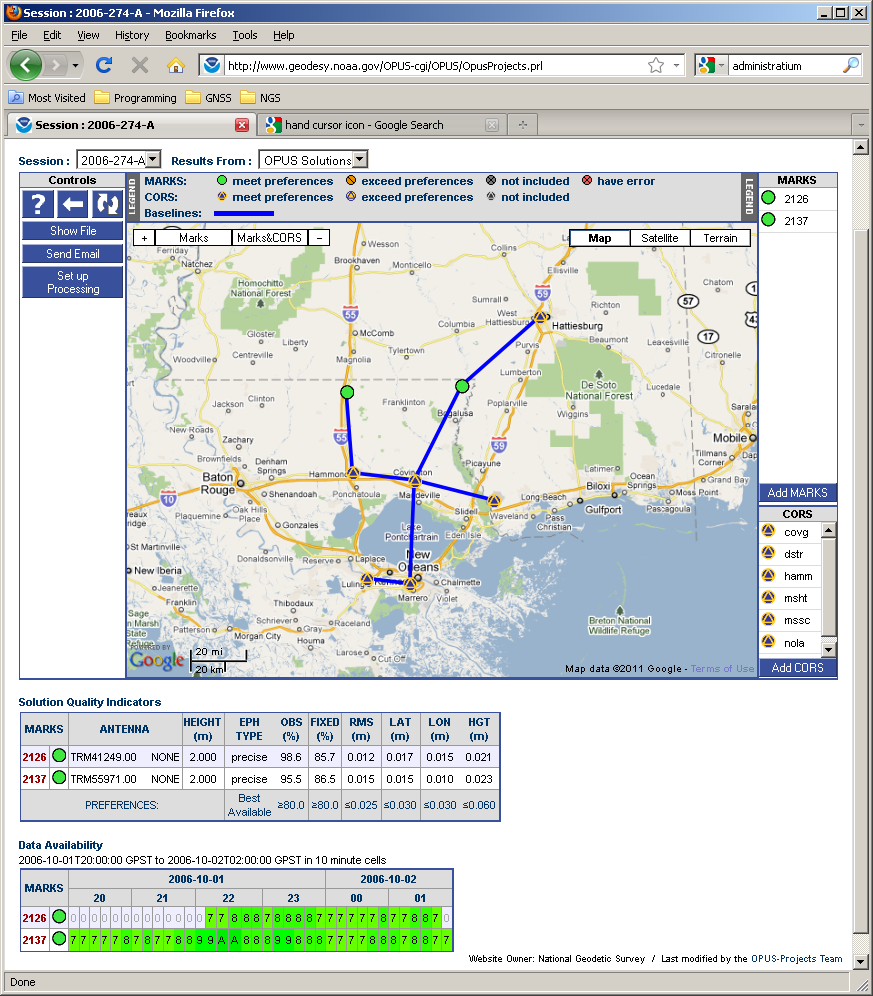 If no processing  has been preformed in this session, the default selections are used as is the case here: all data are included, the CORS are hubs and constrained, …
2013-08-07
Step 3 : Session Processing
114
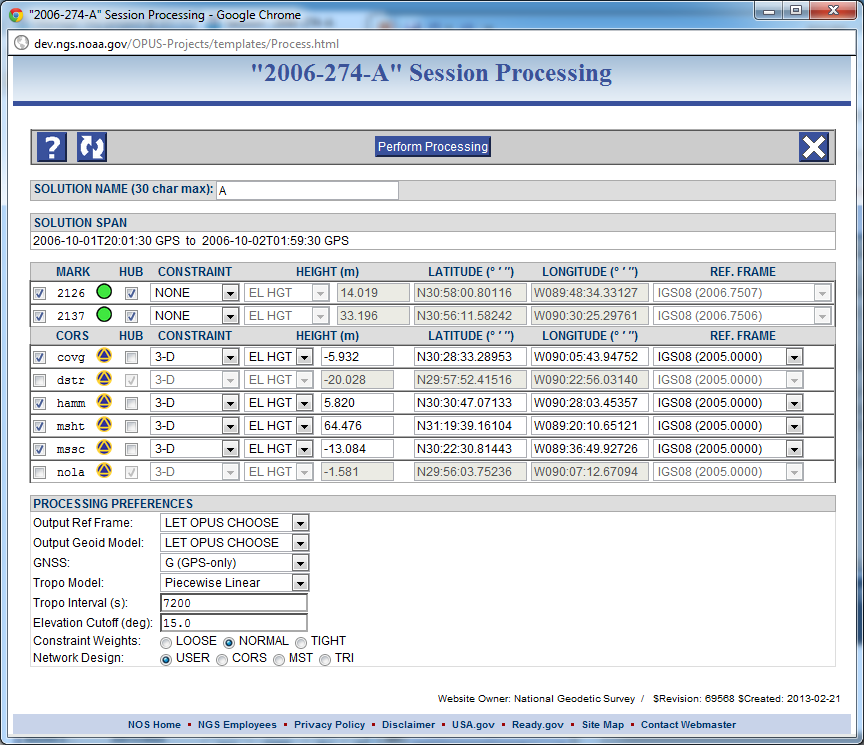 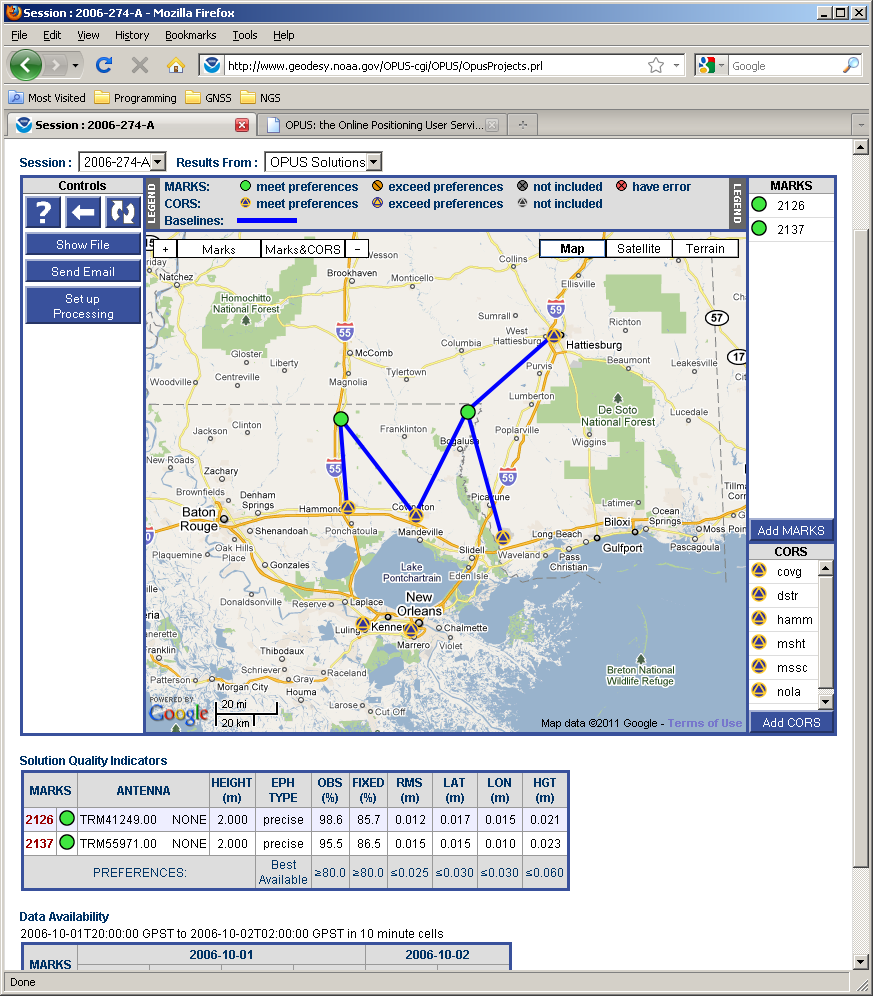 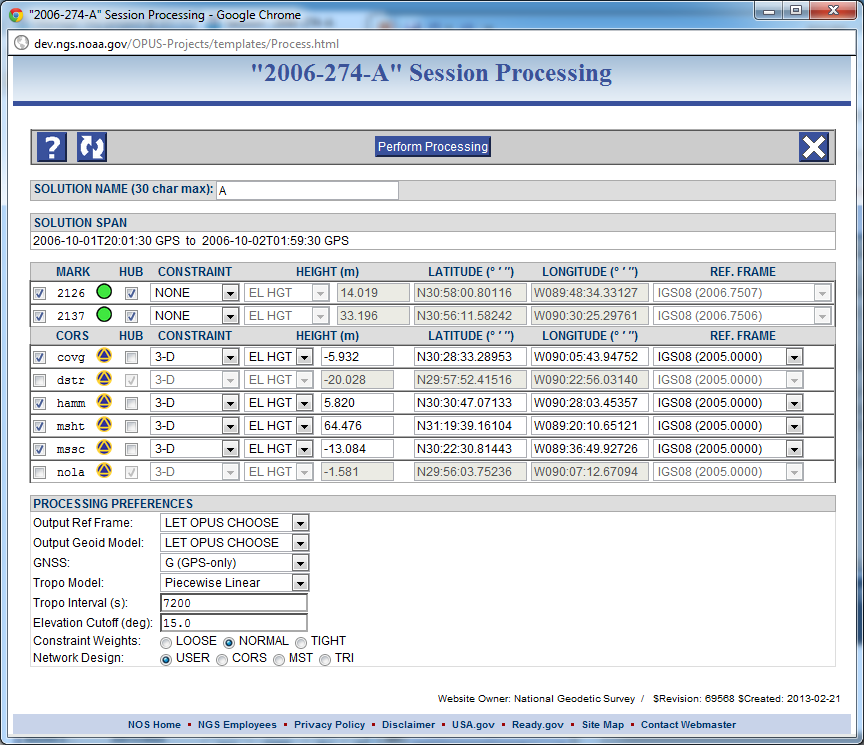 The Network Design offers some common strategies for connecting marks via baselines in the processing. Picking one of these strategies may change the hub selections, but will never change which marks are included or their coordinates.
2013-08-07
Step 3 : Session Processing
115
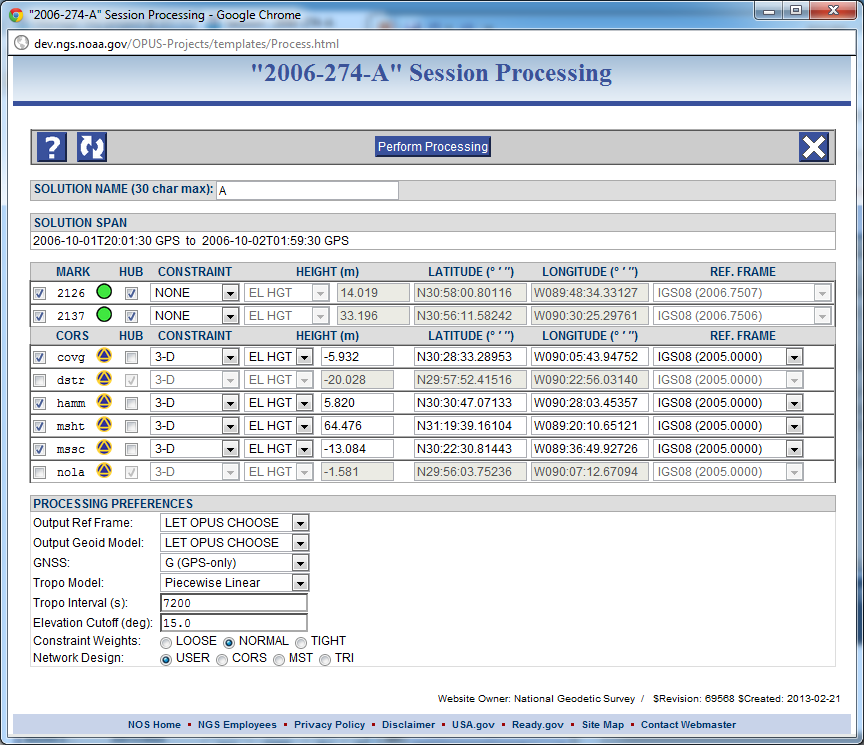 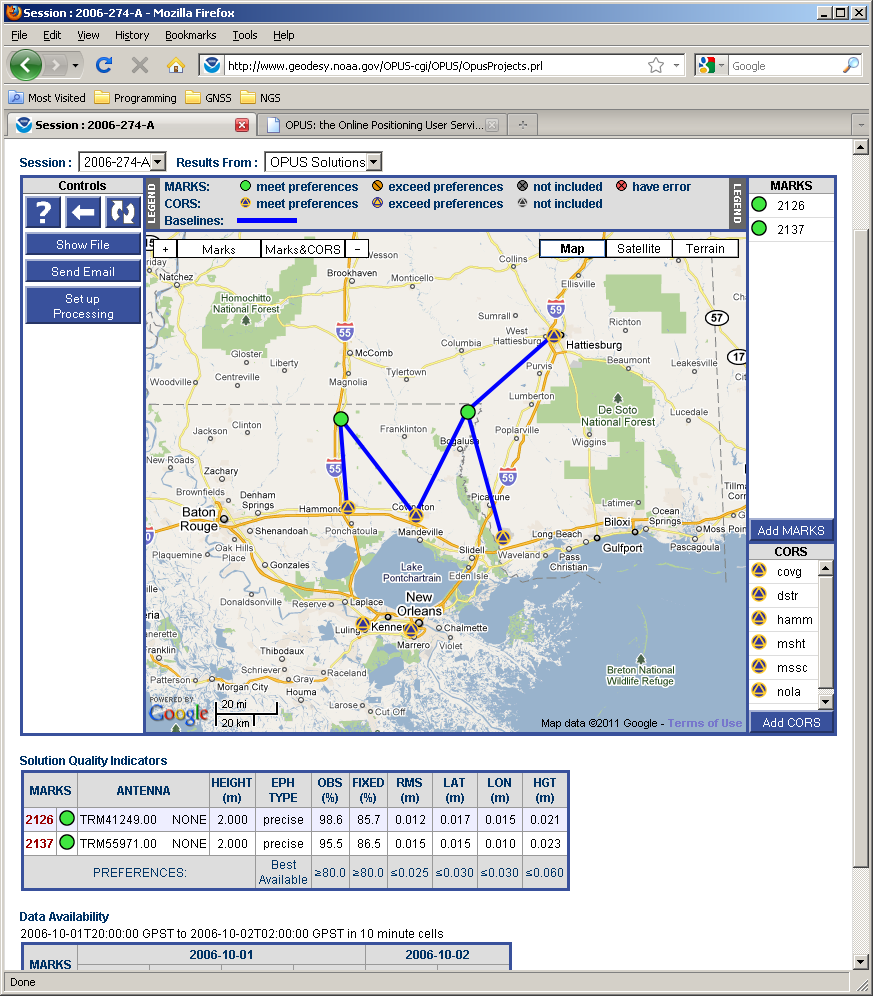 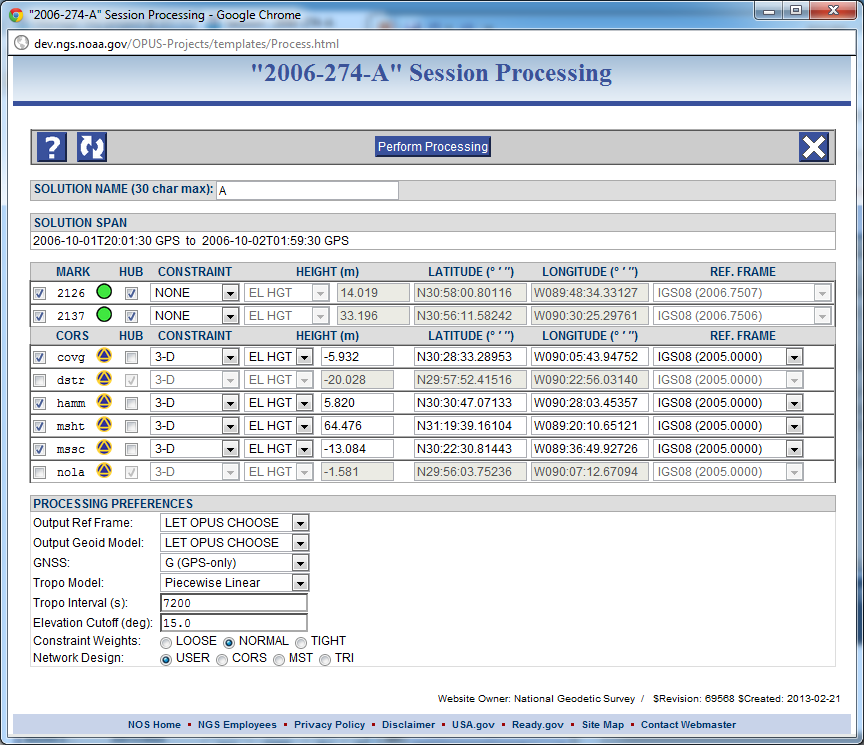 Our changes have resulted in a USER strategy meaning we have deviated from one of the predefined strategies. Let’s step through the predefined strategies and note the changes.
2013-08-07
Step 3 : Session Processing
116
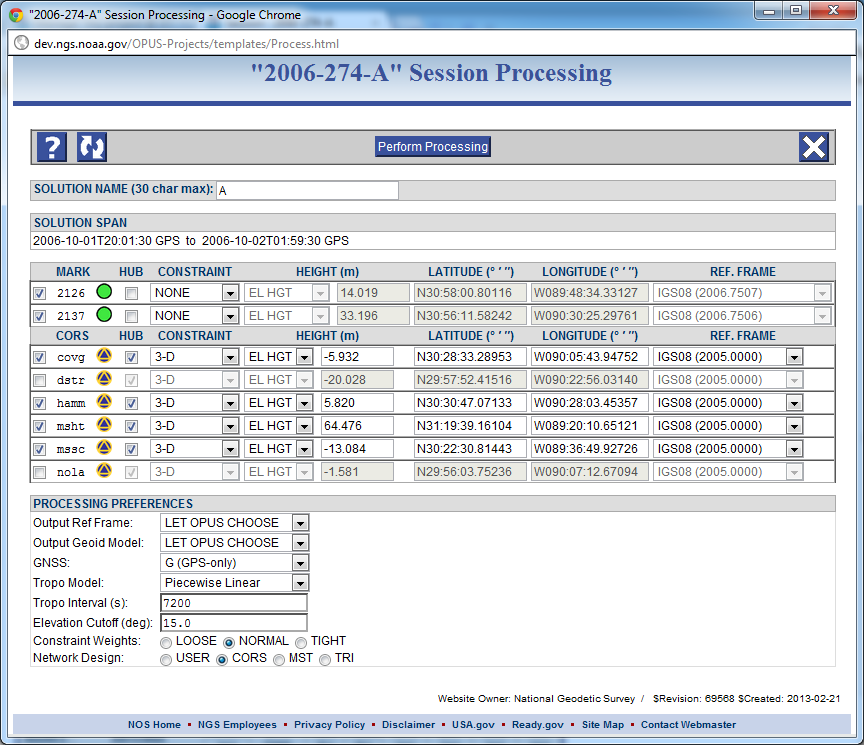 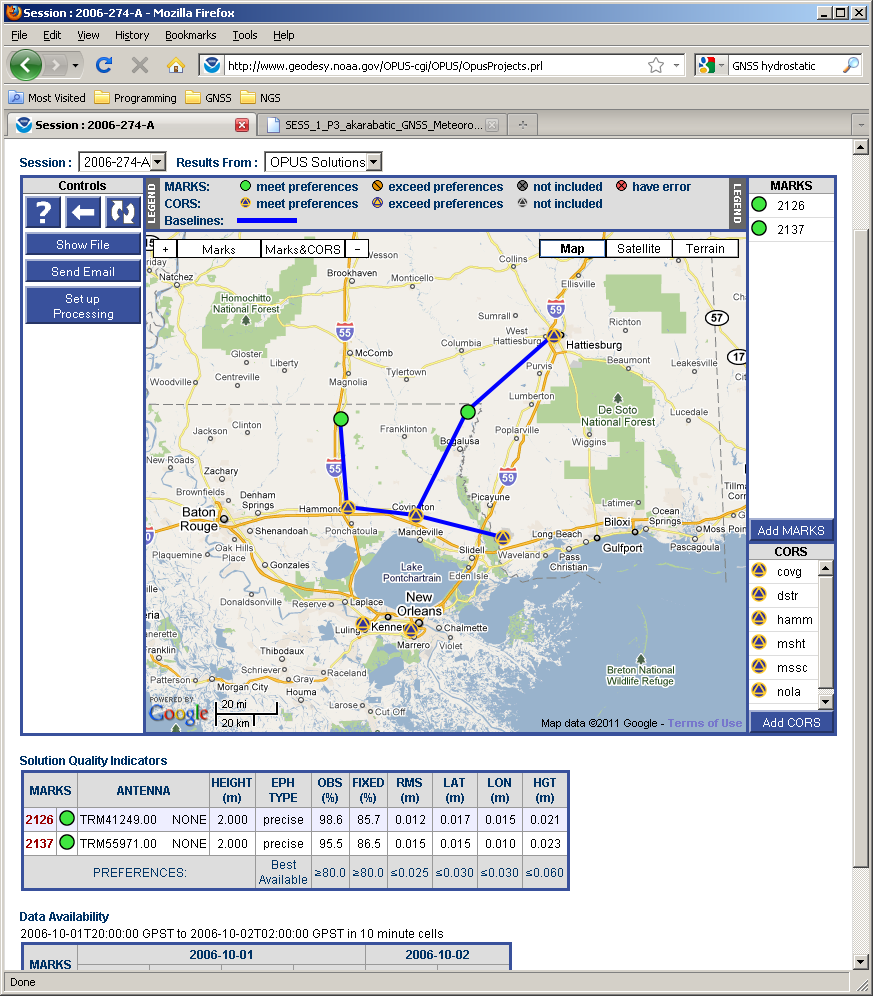 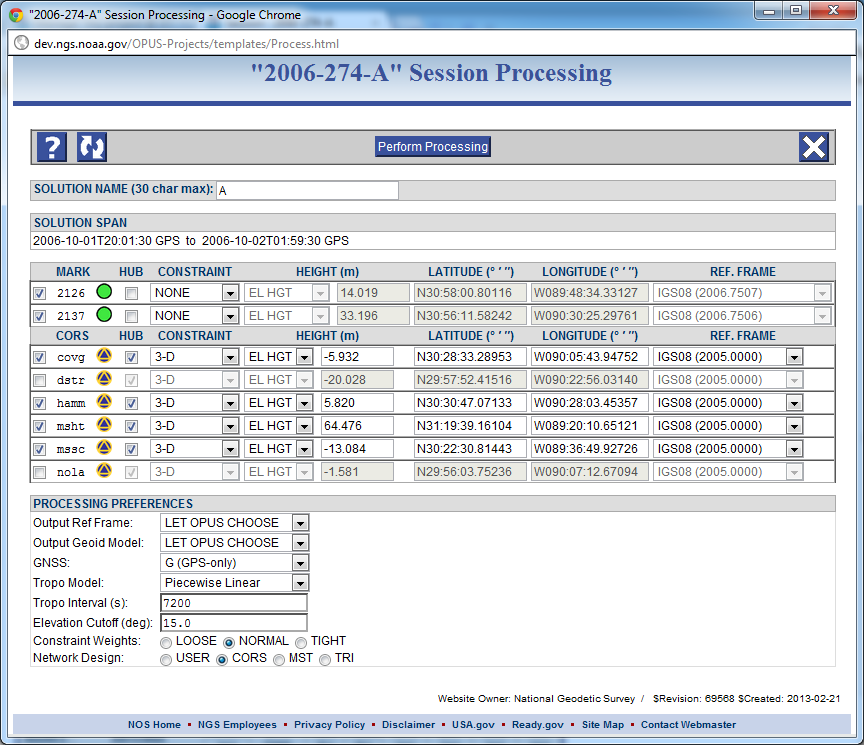 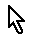 As we saw originally, the CORS means that all CORS to be included in the processing are designated hubs.
2013-08-07
Step 3 : Session Processing
117
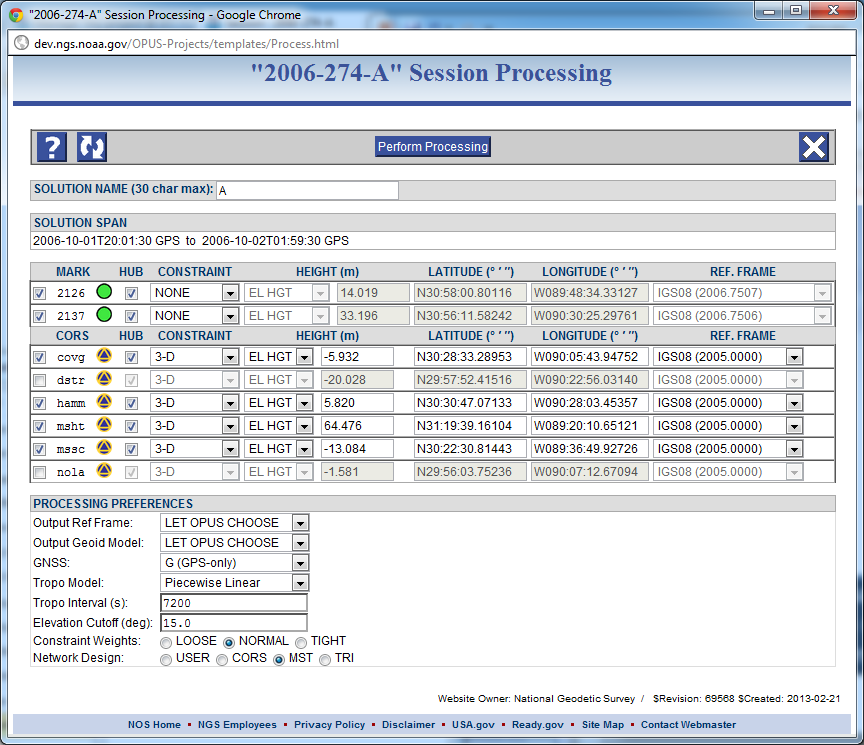 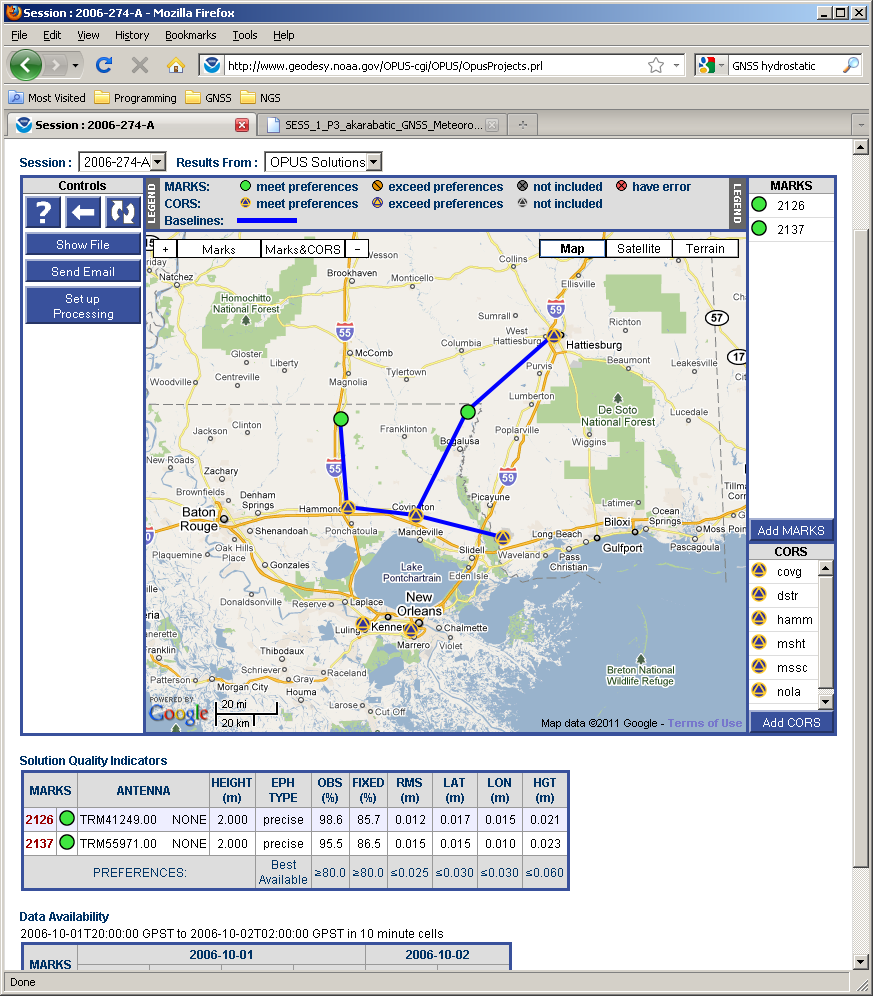 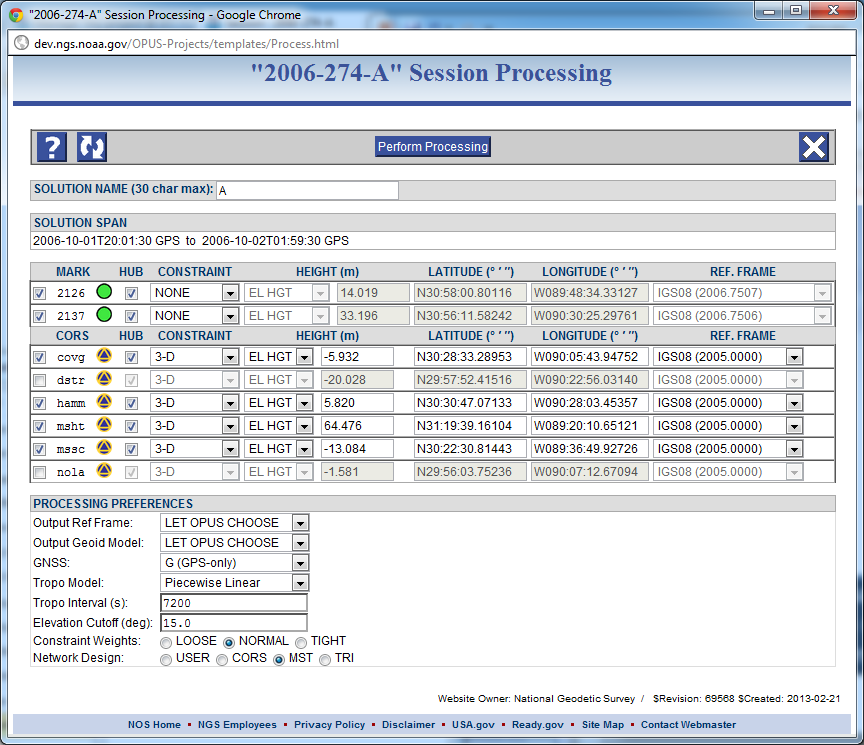 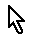 MST or minimal spanning tree selects the set of shortest possible baselines between mark. All marks are designated hubs. By chance, the resulting baselines are identical to the CORS design.
2013-08-07
Step 3 : Session Processing
118
[Speaker Notes: The selection is actually by baseline length and mutual data availability. For well behaved networks smaller than “continental” scales, the mutual data availability usually has little impact.]
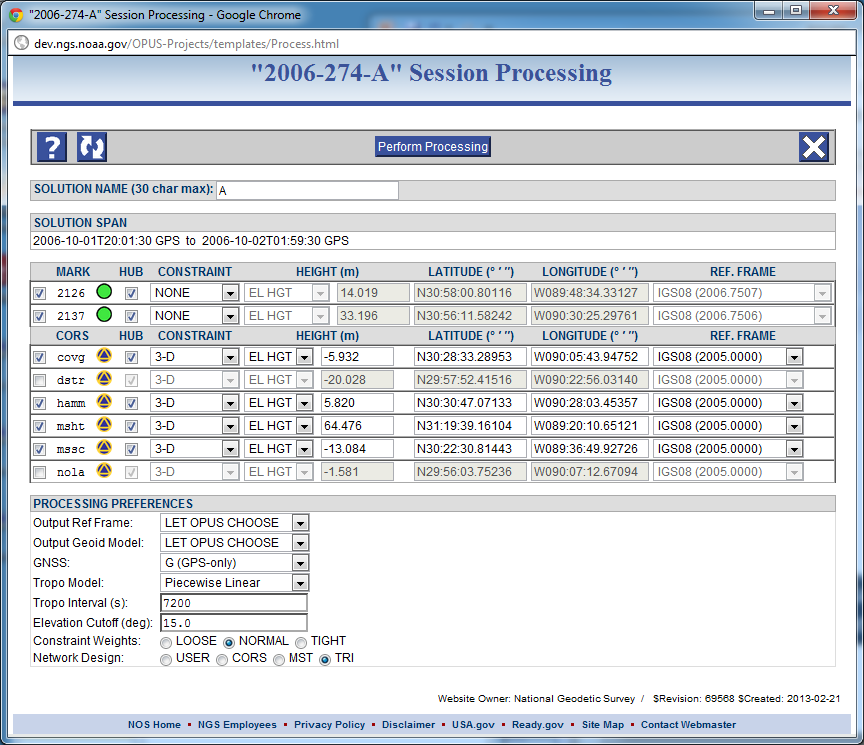 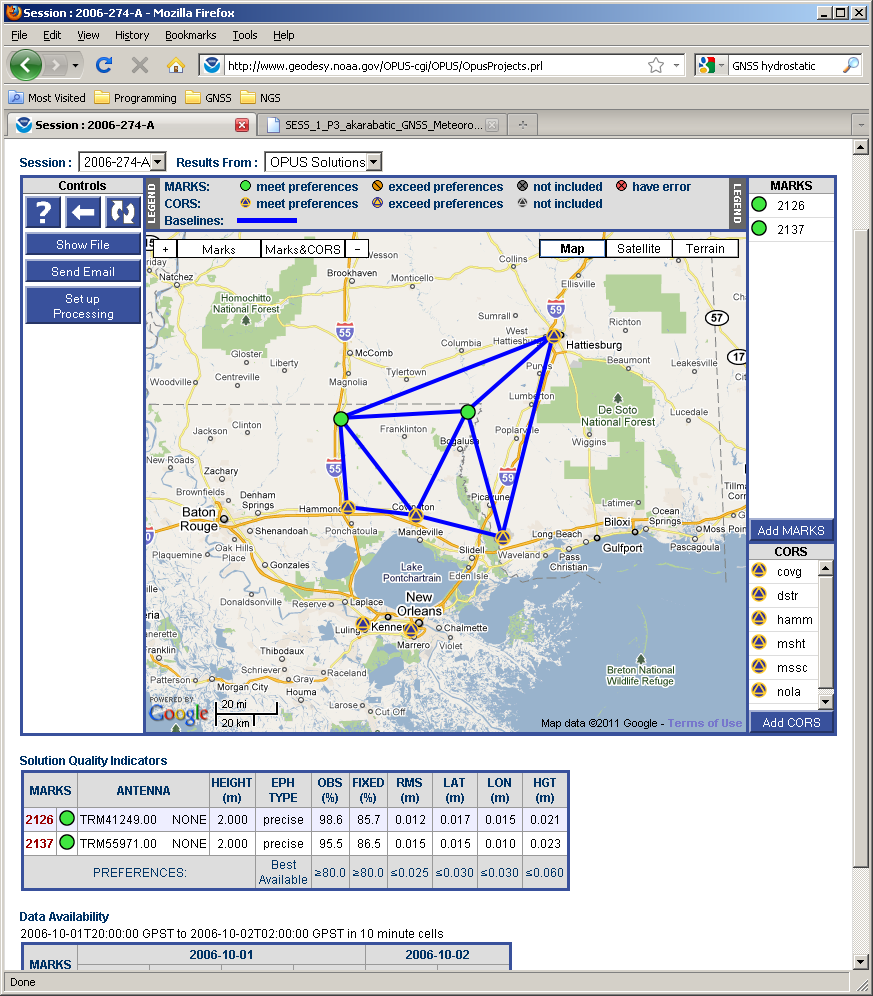 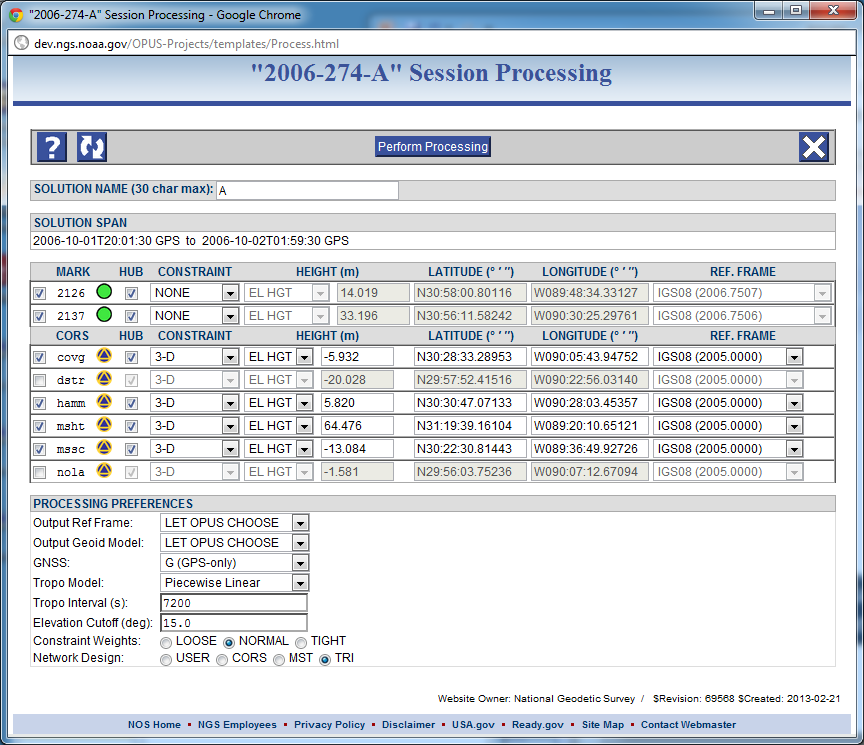 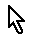 TRI design creates a set of closed-loops based upon the Delaunay triangulation algorithms.
2013-08-07
Step 3 : Session Processing
119
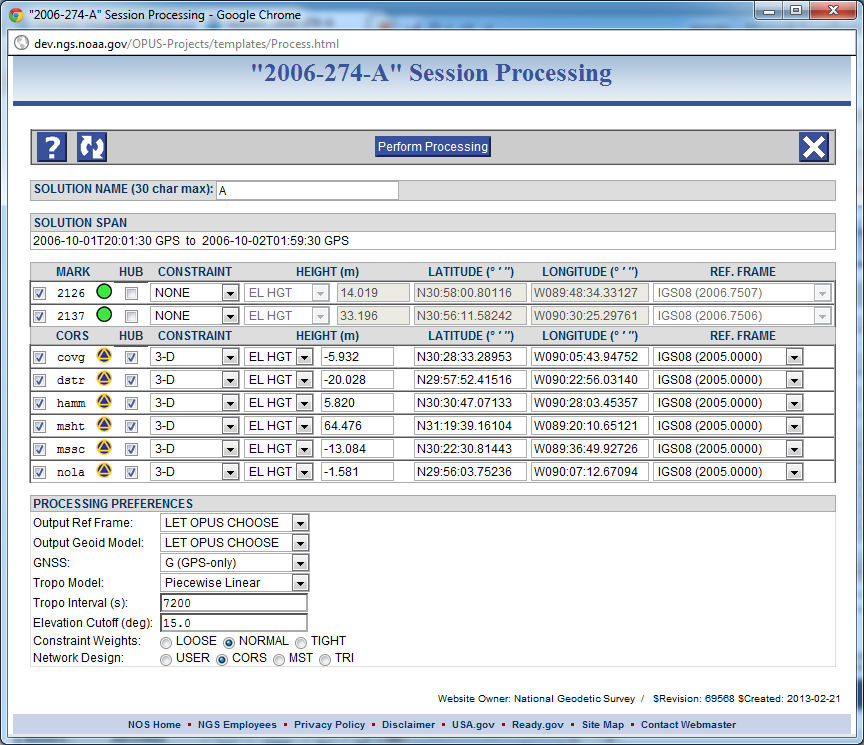 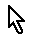 Let’s return to the default design, CORS, and submit our selections for processing.
2013-08-07
Step 3 : Session Processing
120
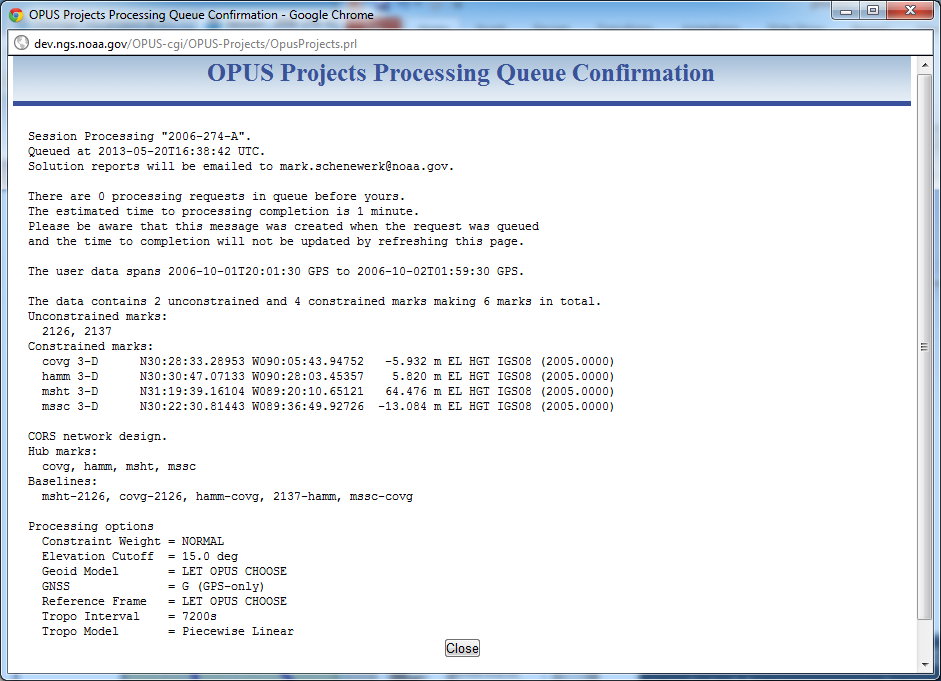 your.name@your.address
The selections are checked, inserted in the processing queue and a printable summary is created.
2013-08-07
Step 3 : Session Processing
121
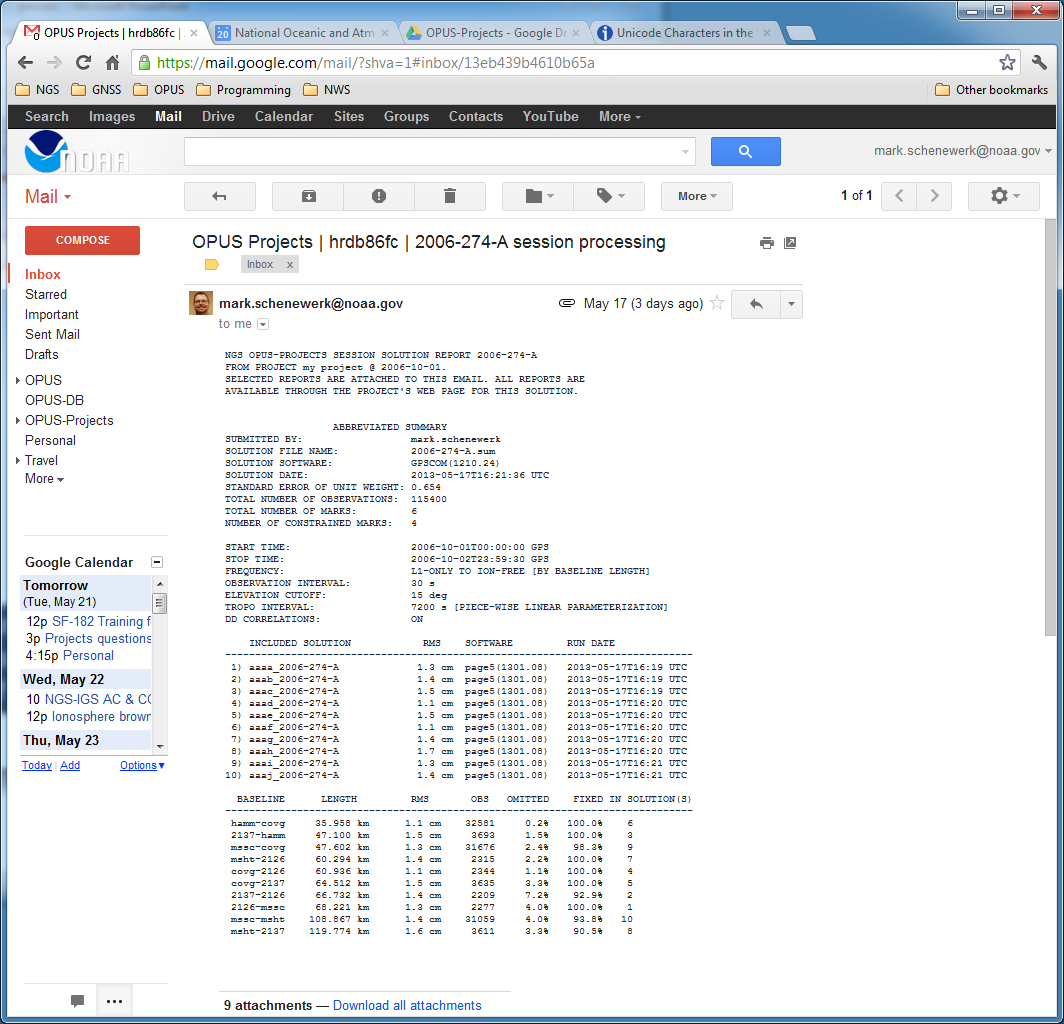 your.name@your.address
NGS OPUS-PROJECTS SESSION SOLUTION REPORT 2006-274-A
 FROM PROJECT my project @ 2006-10-01.
 SELECTED REPORTS ARE ATTACHED TO THIS EMAIL. ALL REPORTS ARE
 AVAILABLE THROUGH THE PROJECT'S WEB PAGE FOR THIS SOLUTION.


                   ABBREVIATED SUMMARY

 SUBMITTED BY:                  your.name@your.address
 SOLUTION FILE NAME:            2006-274-A.sum
 SOLUTION SOFTWARE:             page5(1301.08)
 SOLUTION DATE:                 2013-08-07T12:40:26 UTC
 STANDARD ERROR OF UNIT WEIGHT: 0.619
 TOTAL NUMBER OF OBSERVATIONS:  72609
 TOTAL NUMBER OF MARKS:         6
 NUMBER OF CONSTRAINED MARKS:   4

 OVERALL RMS:                   1.2 cm
 START TIME:                    2006-10-01T00:00:00 GPS
 STOP TIME:                     2006-10-02T23:59:30 GPS
 PROGRAM OPERATION:             FULL RUN
 FREQUENCY:                     L1-ONLY TO ION-FREE [BY BASELINE LENGTH]
 OBSERVATION INTERVAL:          30 s
 ELEVATION CUTOFF:              15 deg
 TROPO INTERVAL:                7200 s [PIECE-WISE LINEAR PARAMETERIZATION]
 DD CORRELATIONS:               ON
In a few minutes (often longer depending upon the number of marks in the session), an email with the results will be sent. It is a summary of the results with full reports attached.
2013-08-07
Step 3 : Session Processing
122
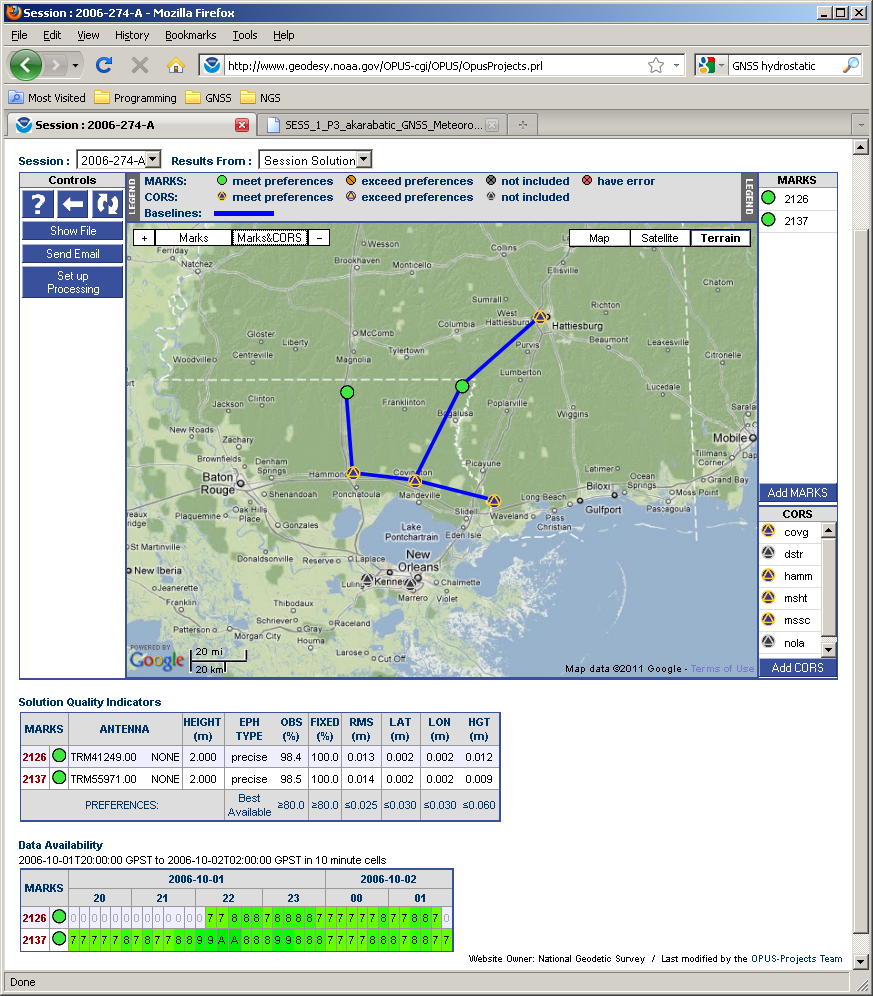 Returning to the session web page and refreshing it if needed, you’ll see the results of our processing are now evident.
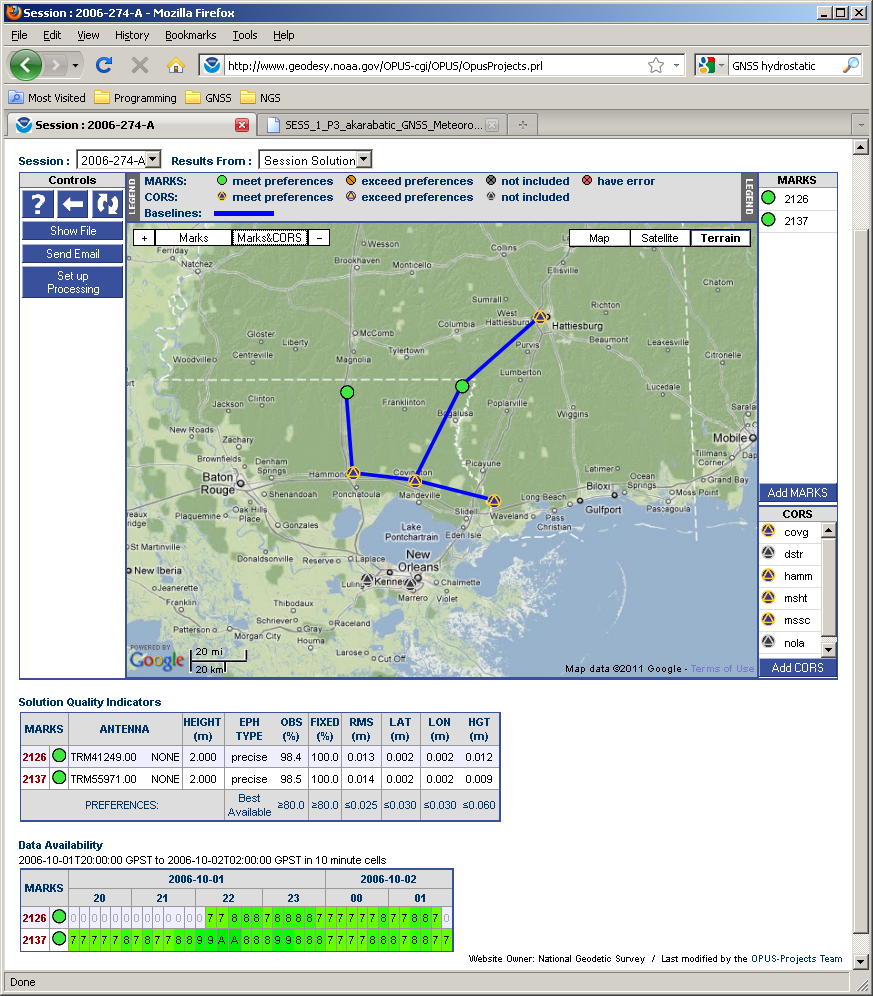 2013-08-07
Step 3 : Session Processing
123
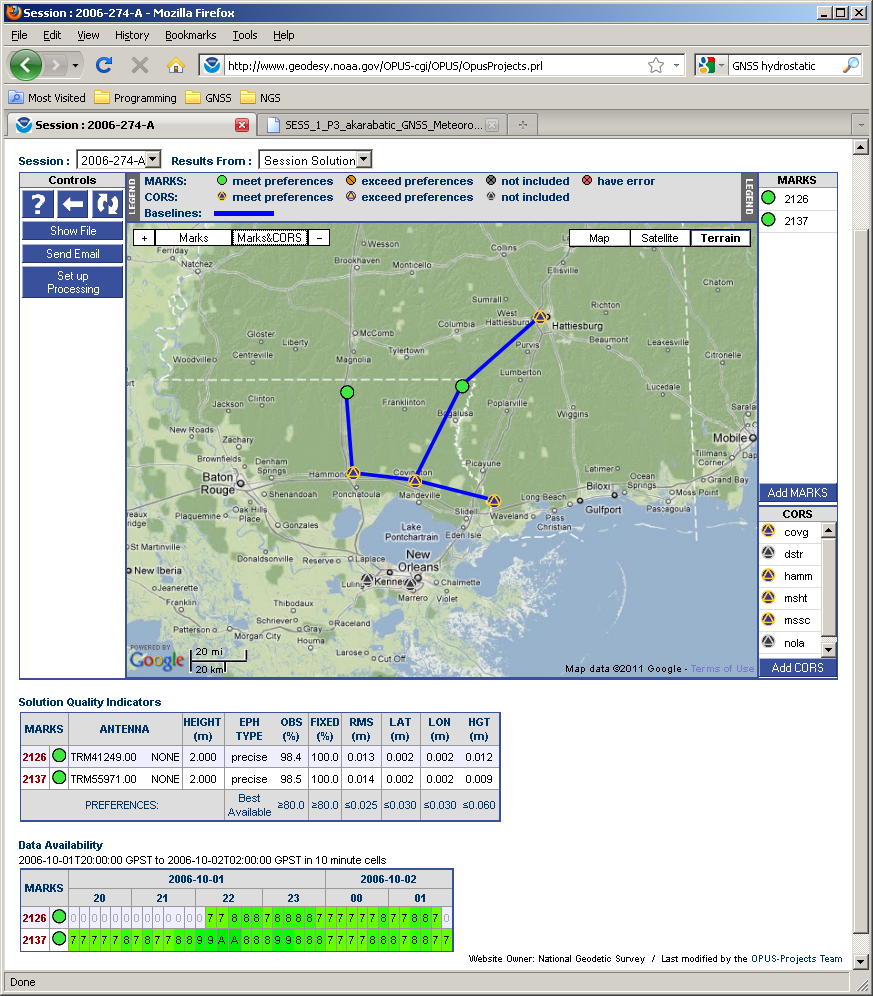 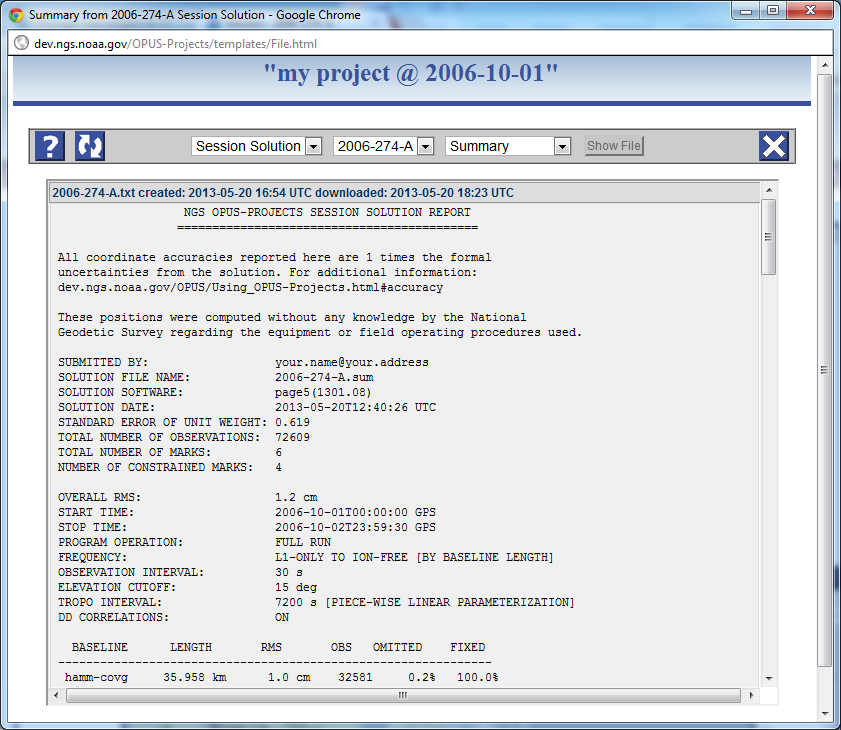 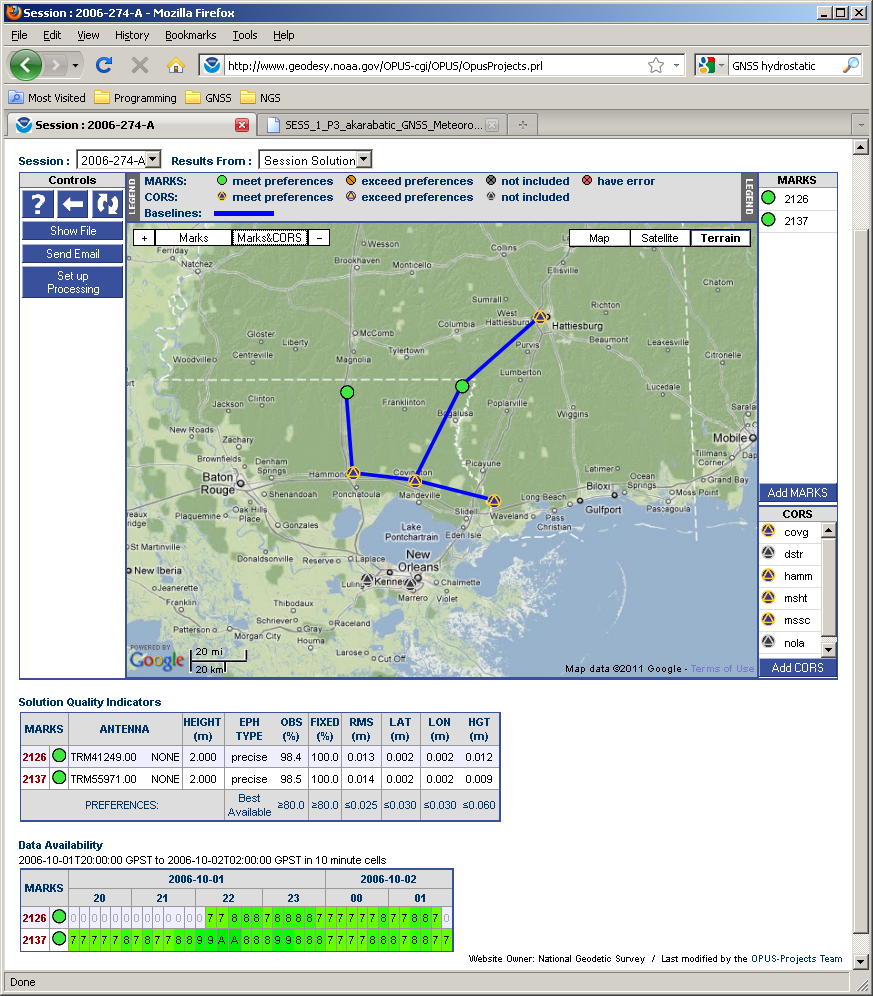 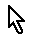 The session processing reports are available.
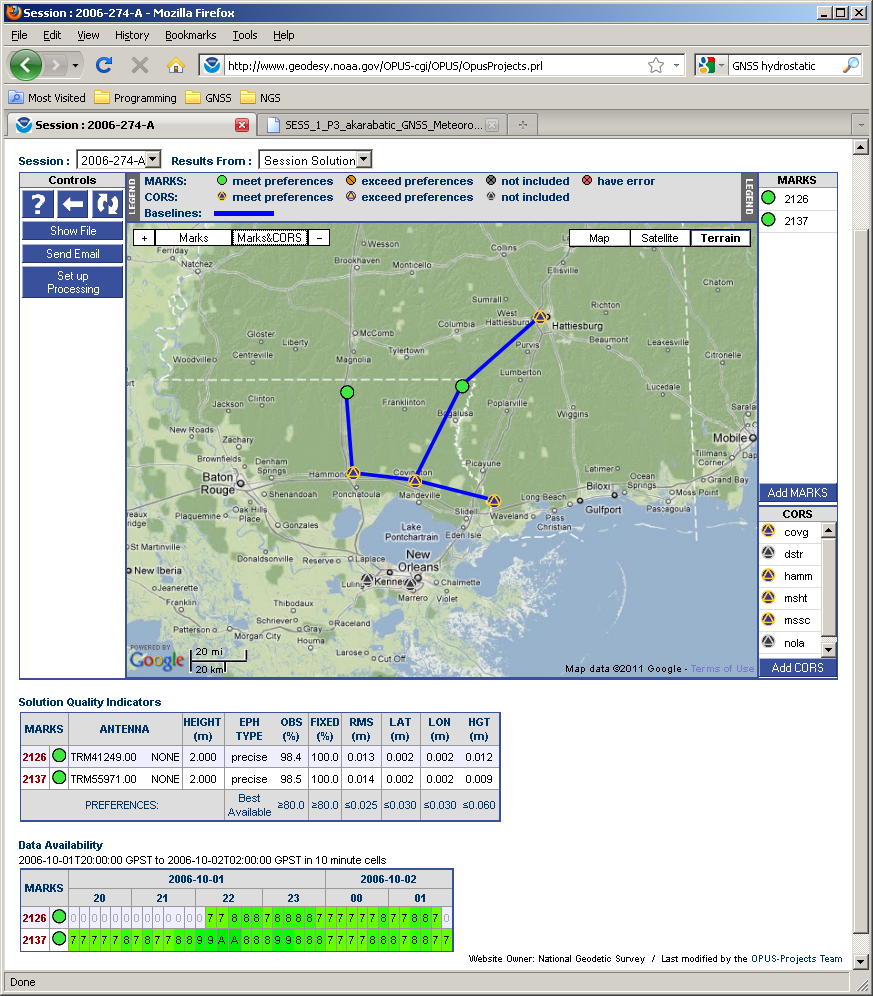 2013-08-07
Step 3 : Session Processing
124
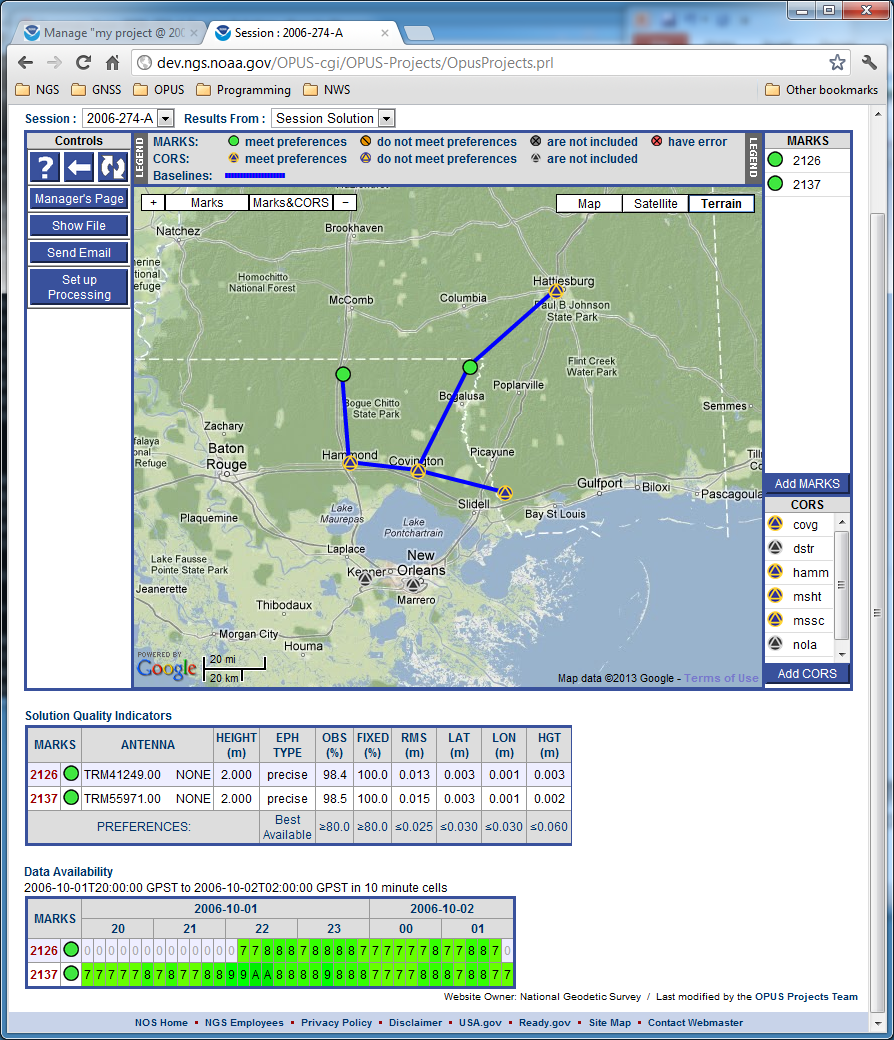 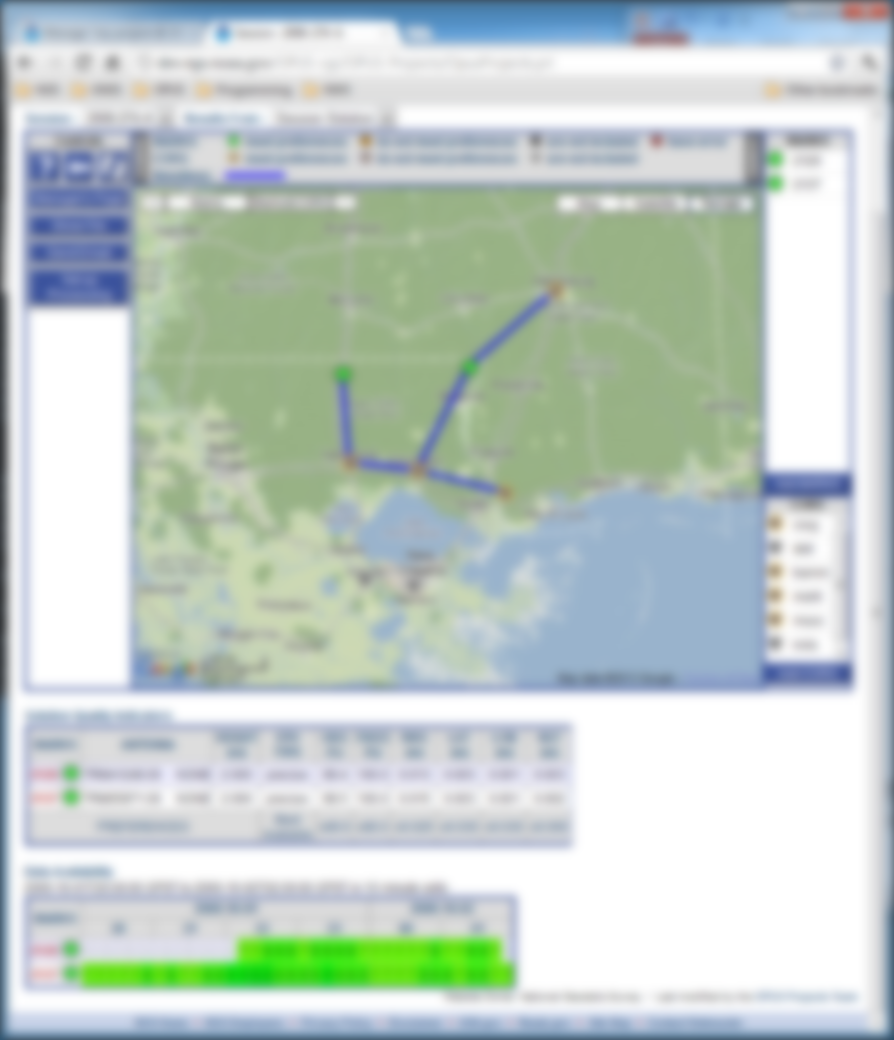 Once satisfied with the quality of these results, you can start an alternate processing set up or another session.
2013-08-07
Step 3 : Session Processing
125
The OPUS-Projects workflow
Step 1 : Create a Project
Step 2 : Upload Data
Step 3 : Session Processing
Step 4 : Network Adjustment
Optional : Use output files for “Bluebooking”
2013-08-07
Step 1 : Creating a Project
126
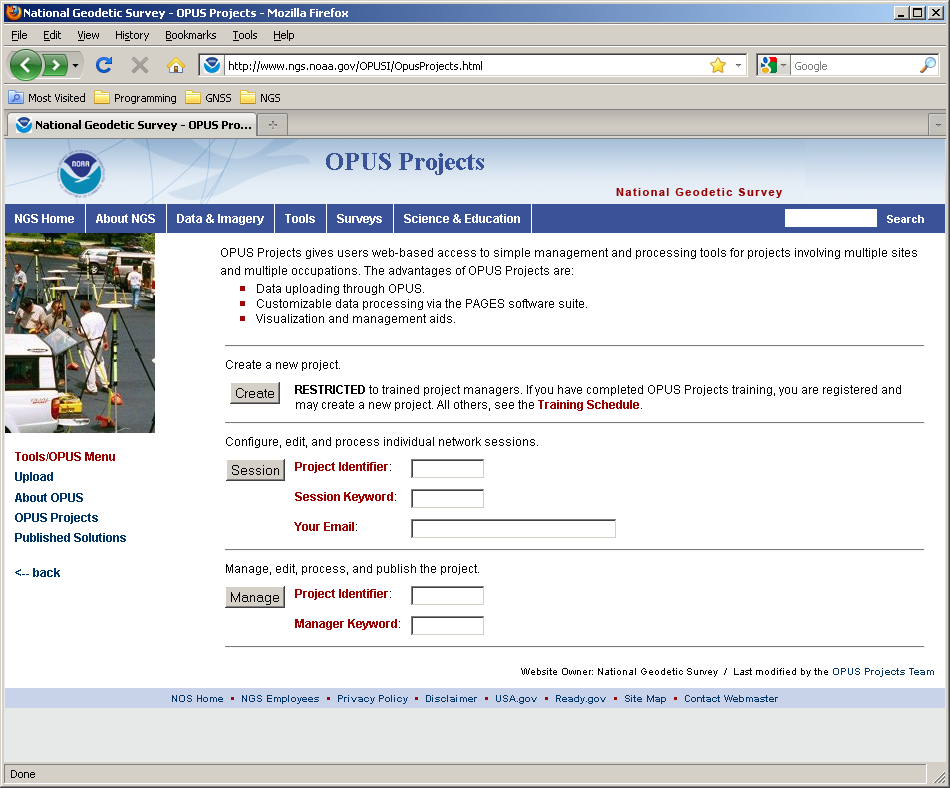 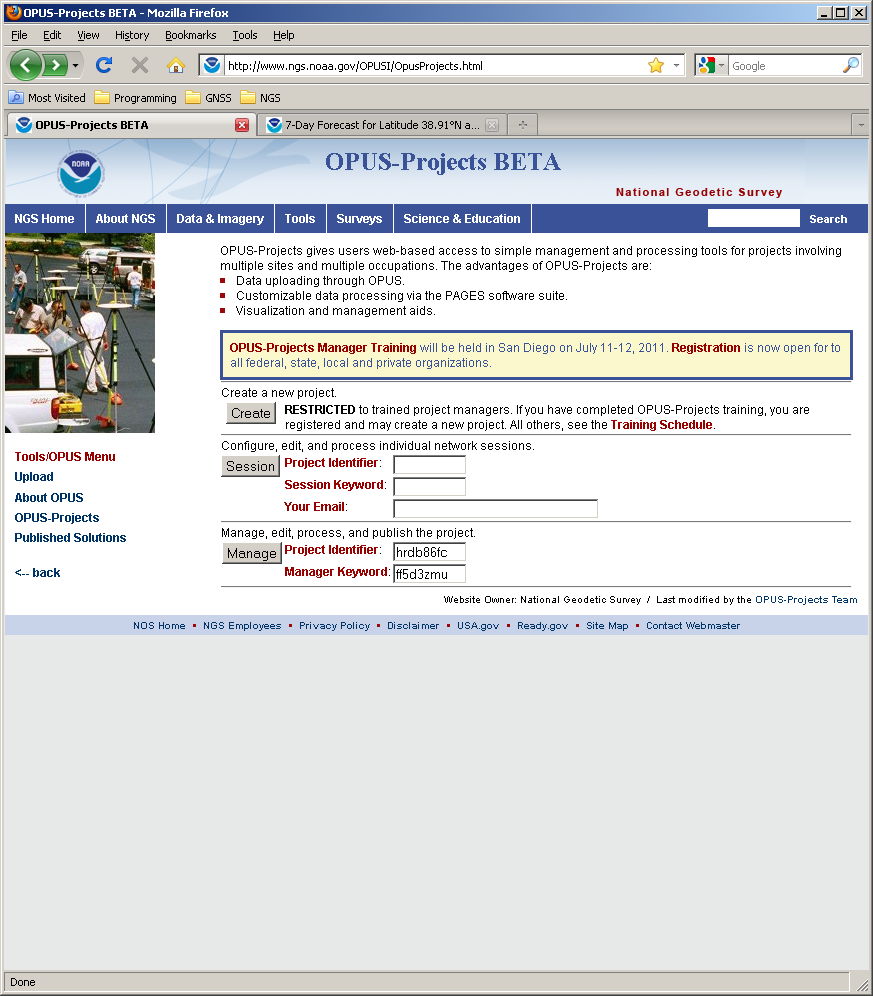 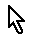 The project ID and manager keyword are required to access the manager’s page from the OPUS Projects gateway page: http://geodesy.noaa.gov/OPUS-Projects/.
2013-08-07
Step 4 : Network Adjustment
127
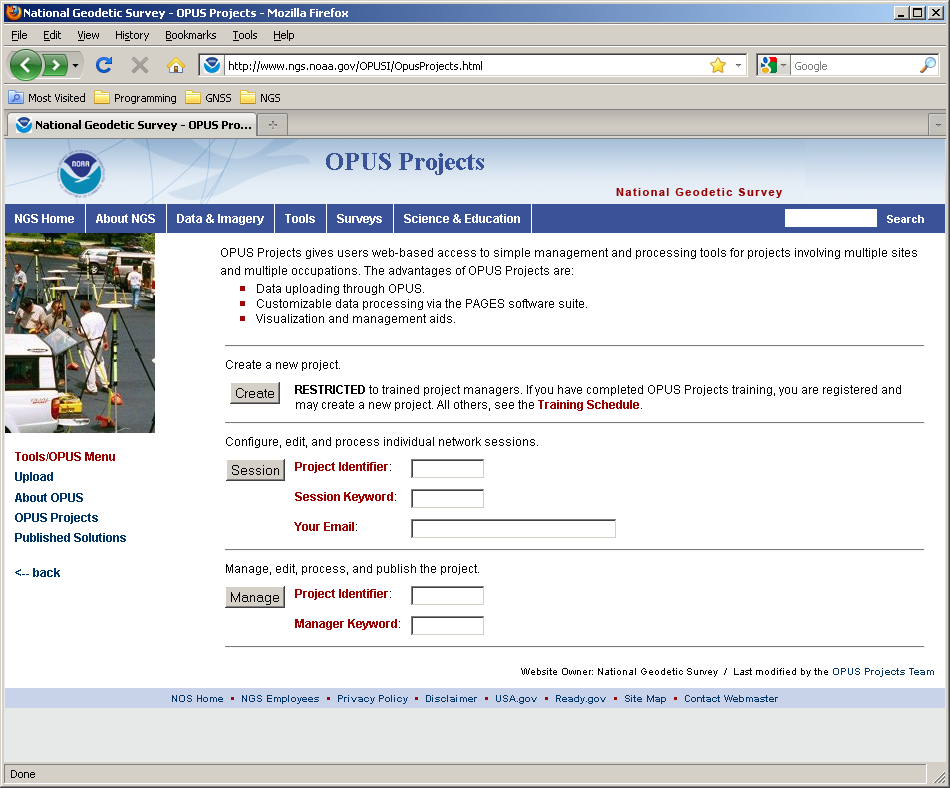 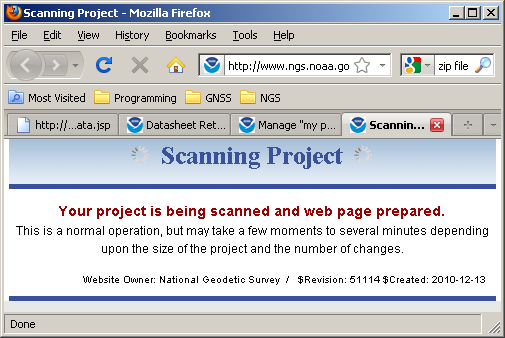 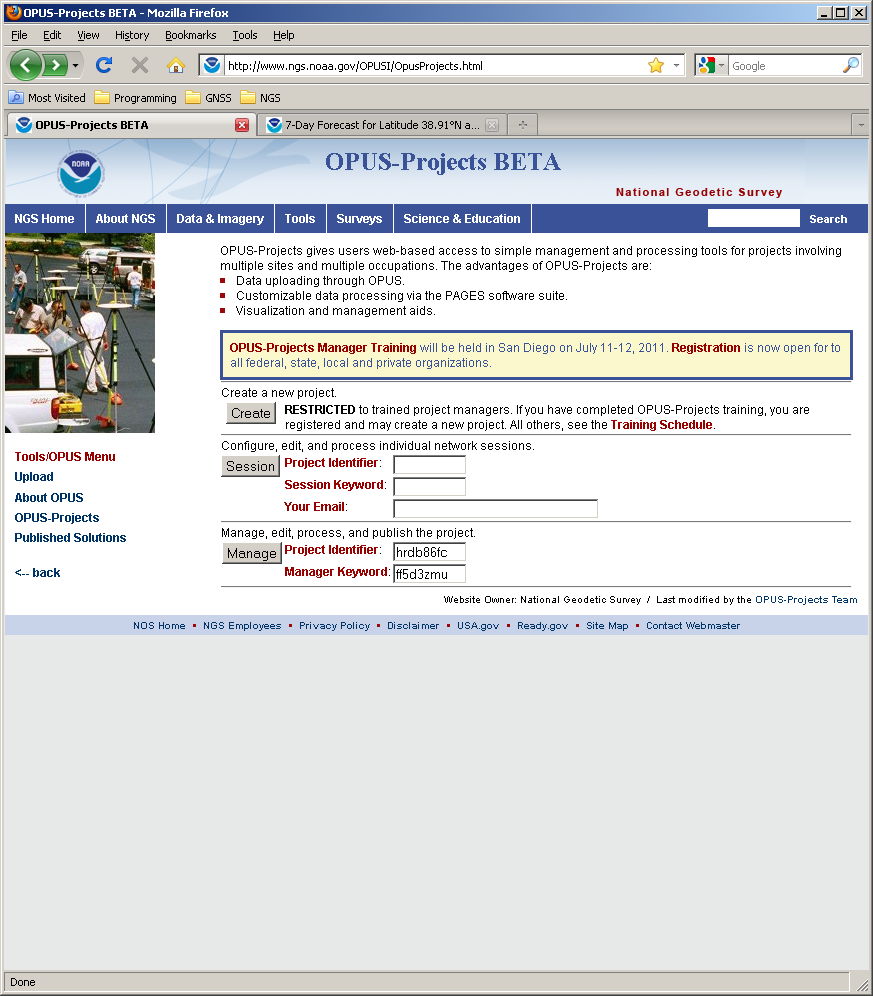 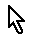 The project is always scanned for changes when accessed so the information will be up-to-date.
2013-08-07
Step 4 : Network Adjustment
128
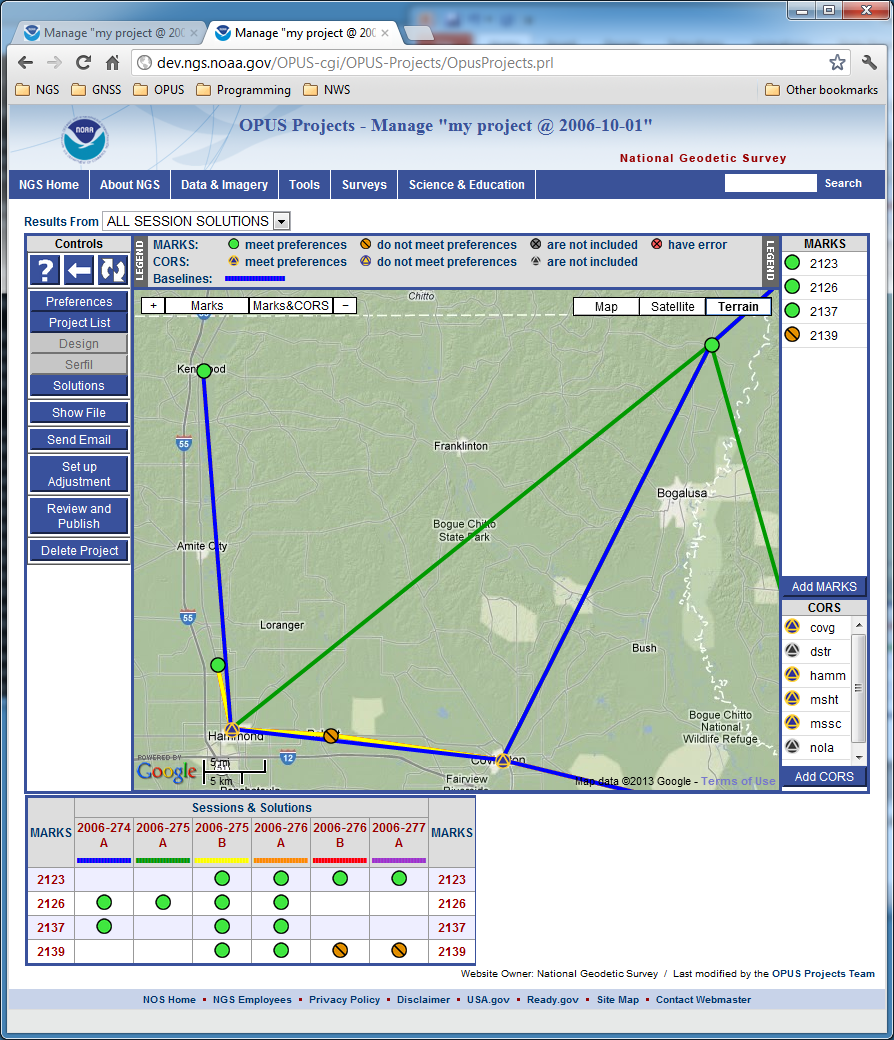 In a few moments, the manager’s page appears. It looks different now that the data have been uploaded and session processing completed, so lets explore this page.
2013-08-07
Step 4 : Network Adjustment
129
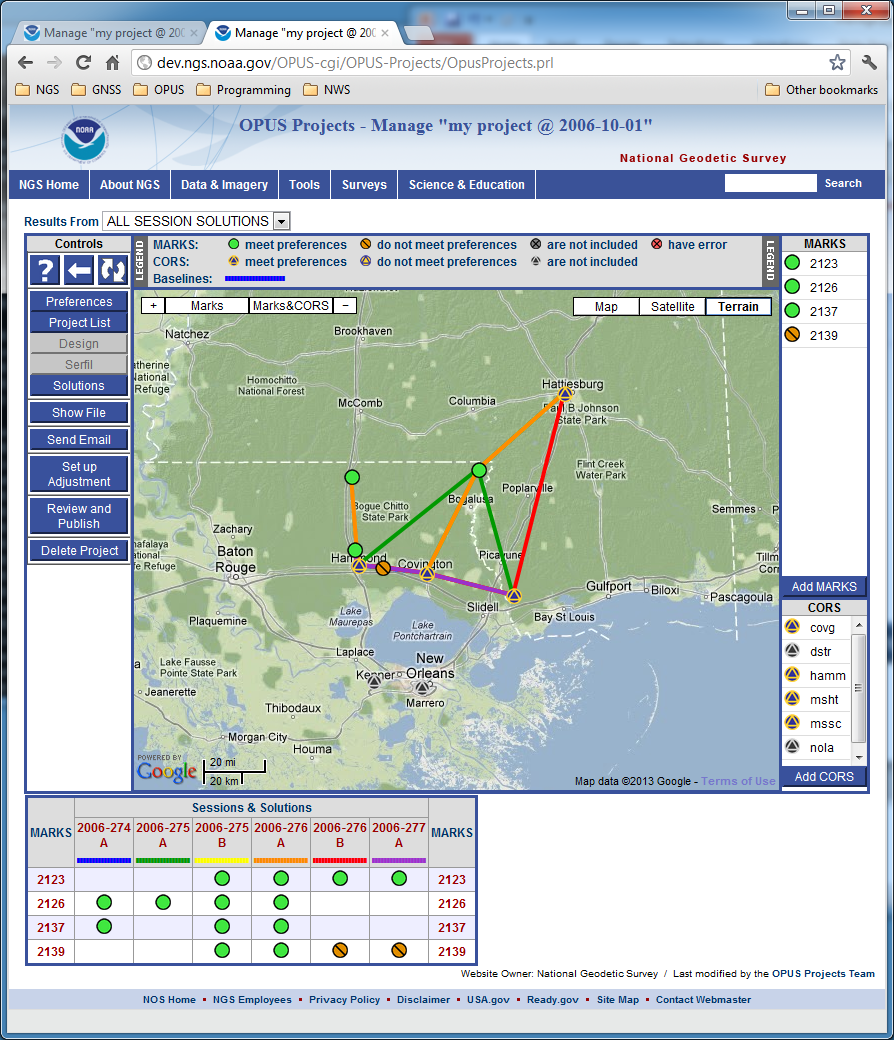 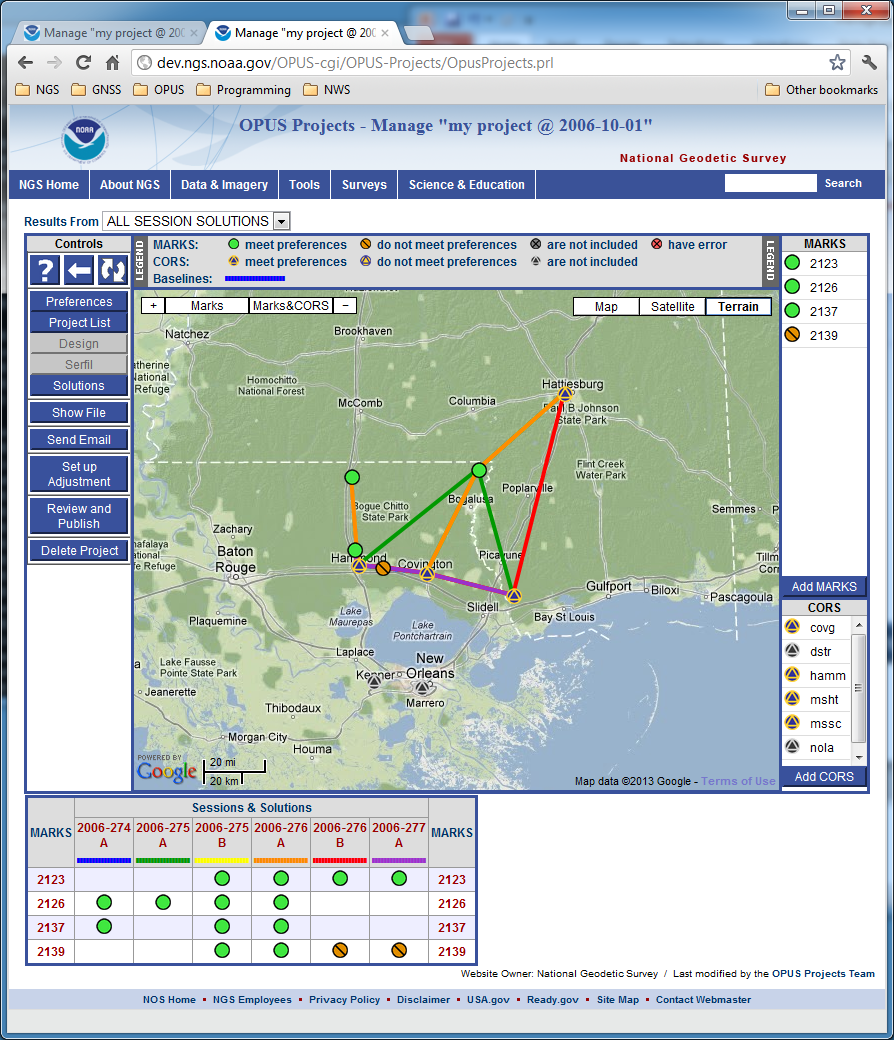 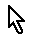 … or center and zoom to show the marks and included CORS.
2013-08-07
Step 4 : Network Adjustment
130
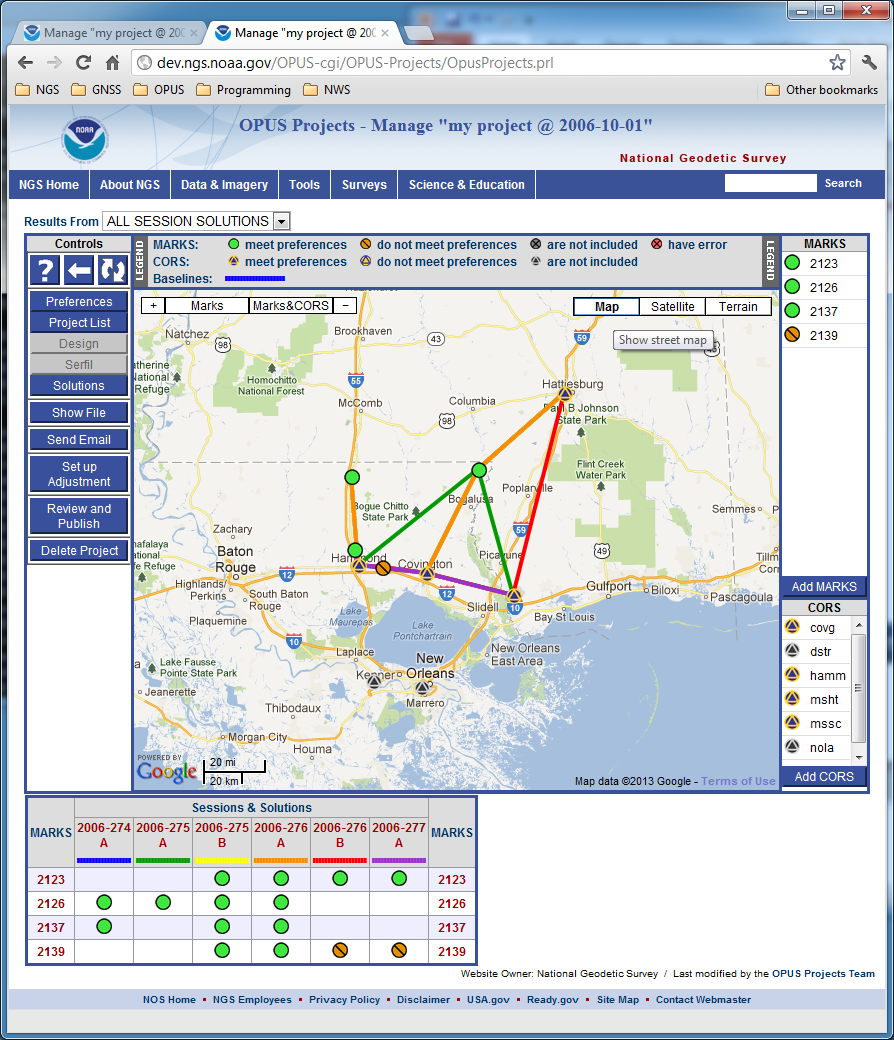 The brightly colored lines on the map represent baselines used in the processing. Note that the processing solutions are associated with line colors in the table below the map.
2013-08-07
Step 4 : Network Adjustment
131
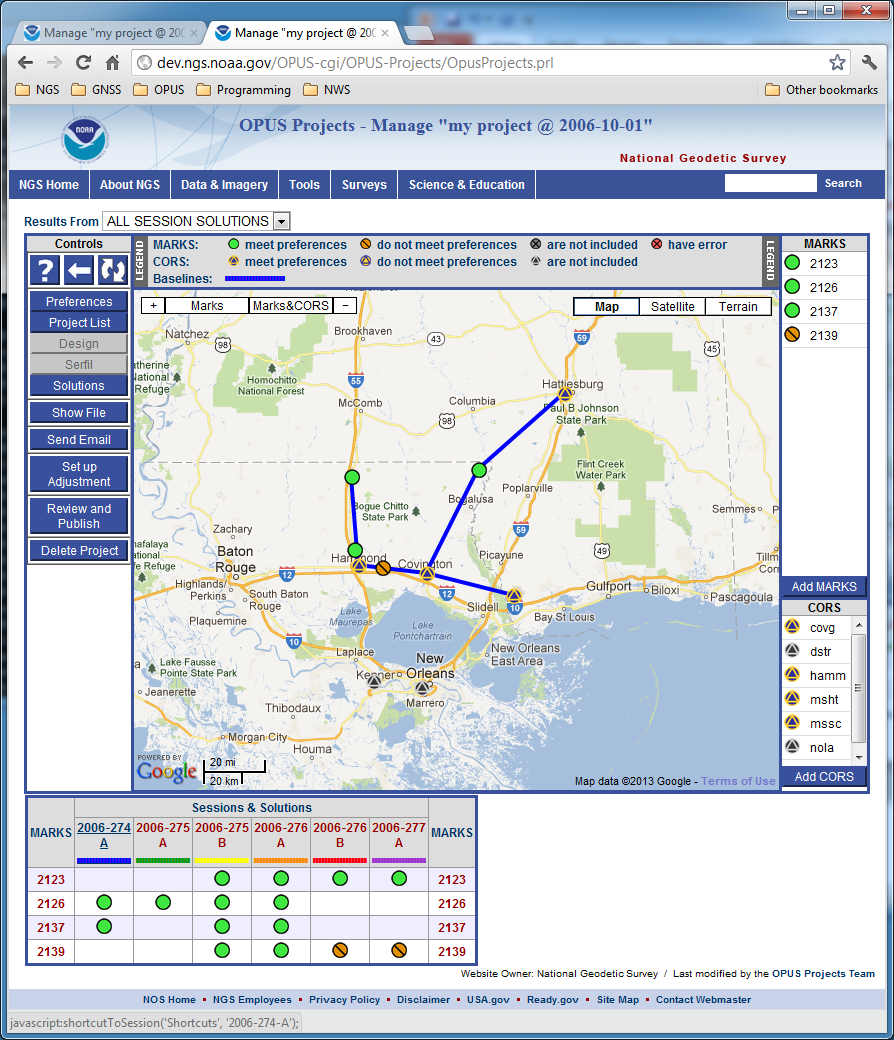 In the case of session solutions, moving the cursor over the label in the table causes only those baselines to be shown.
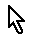 2013-08-07
Step 4 : Network Adjustment
132
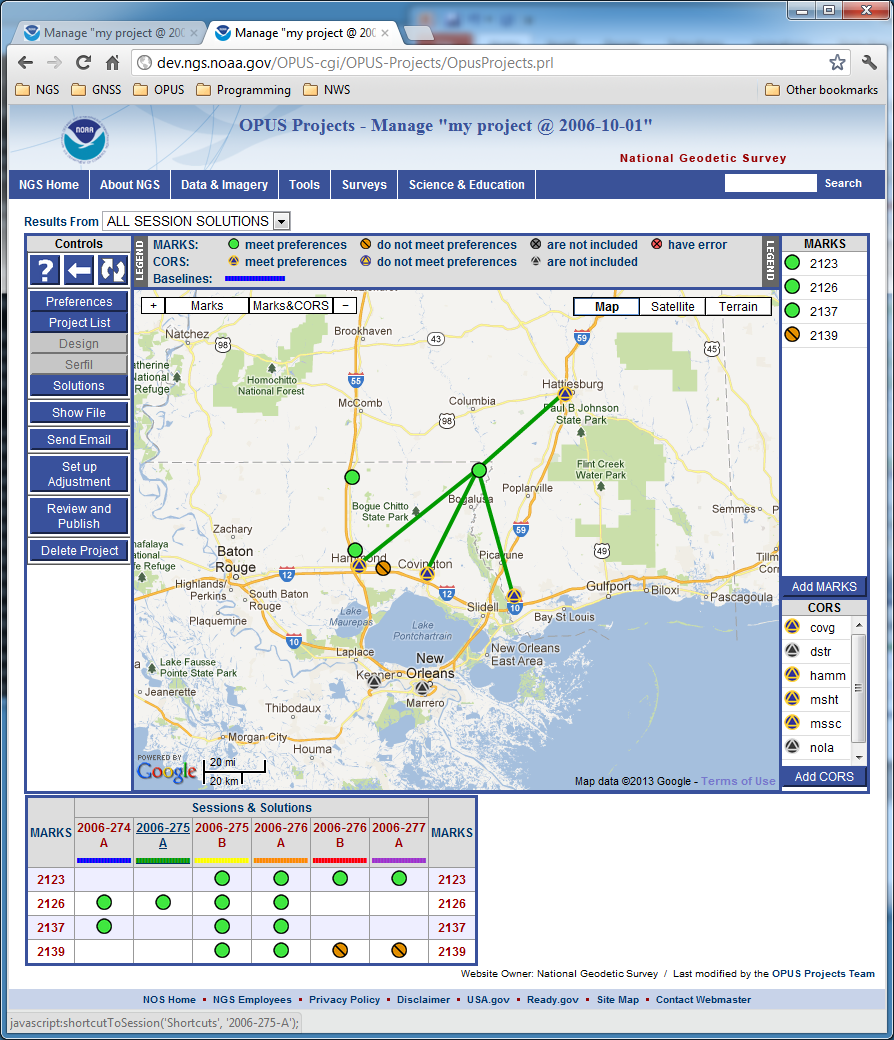 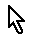 2013-08-07
Step 4 : Network Adjustment
133
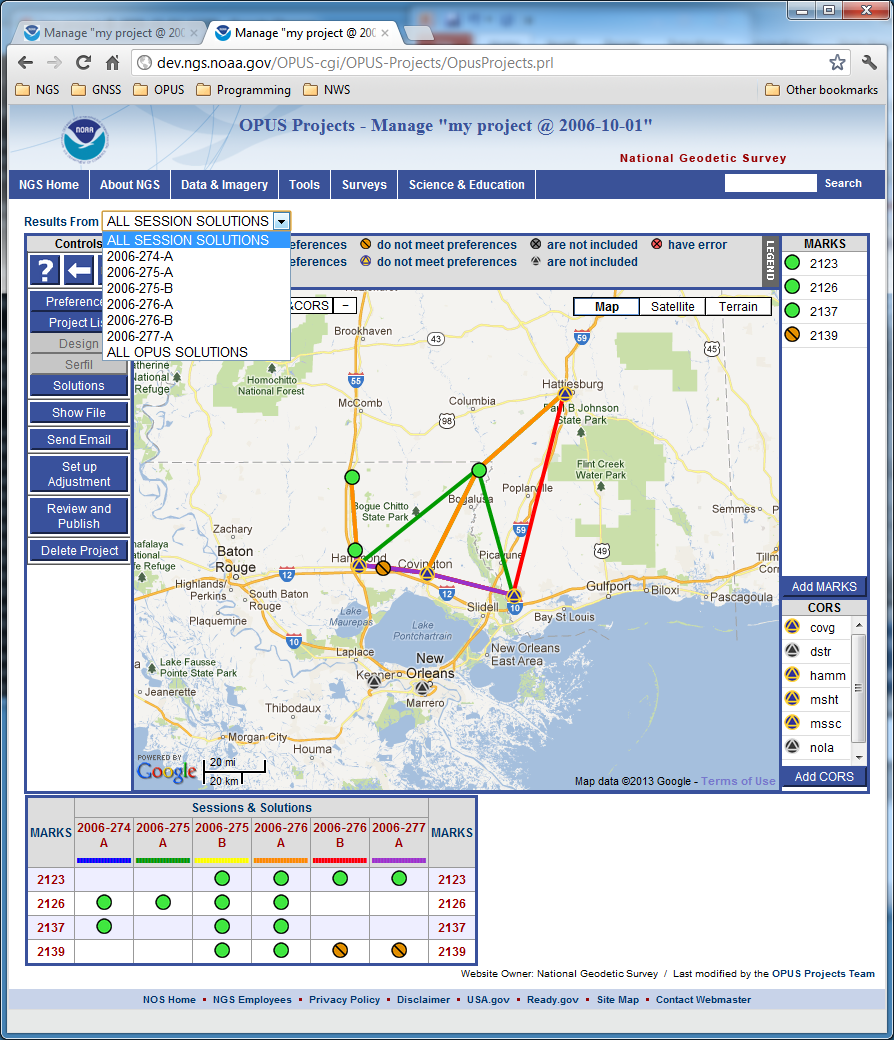 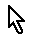 You can use this menu to display individual session results, the OPUS results and, eventually, individual network adjustments.
2013-08-07
Step 4 : Network Adjustment
134
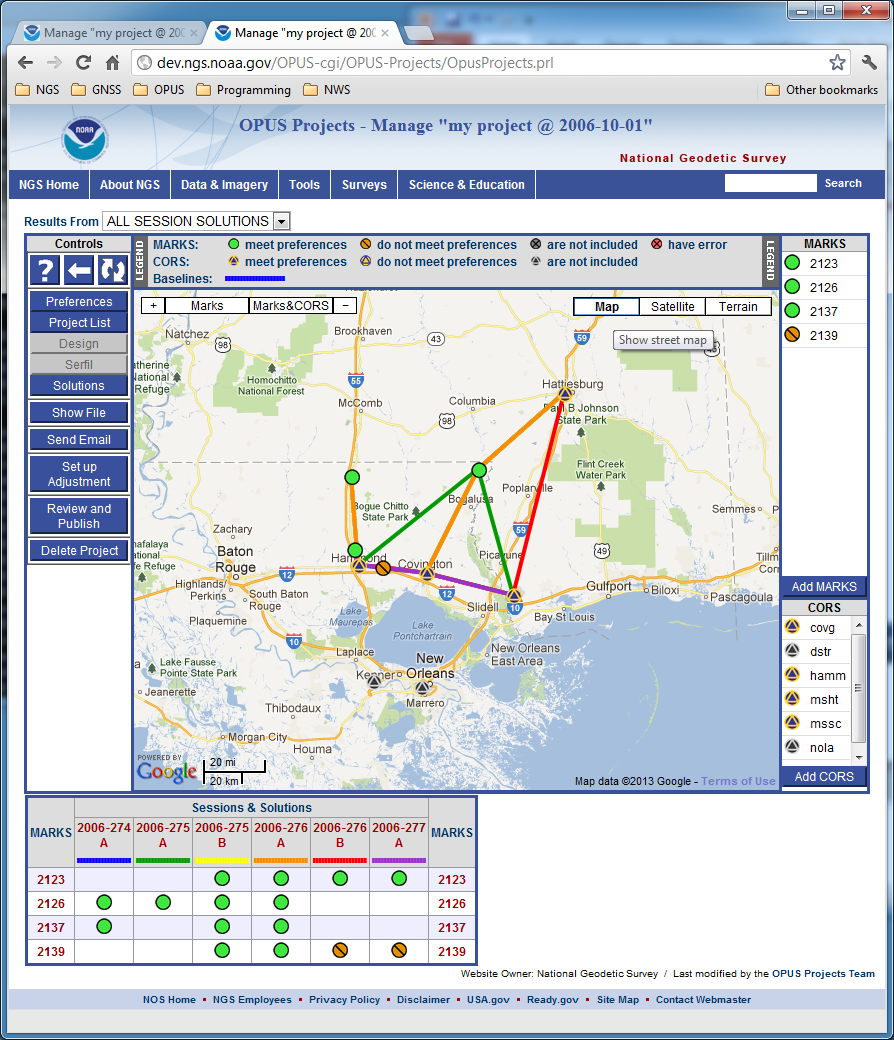 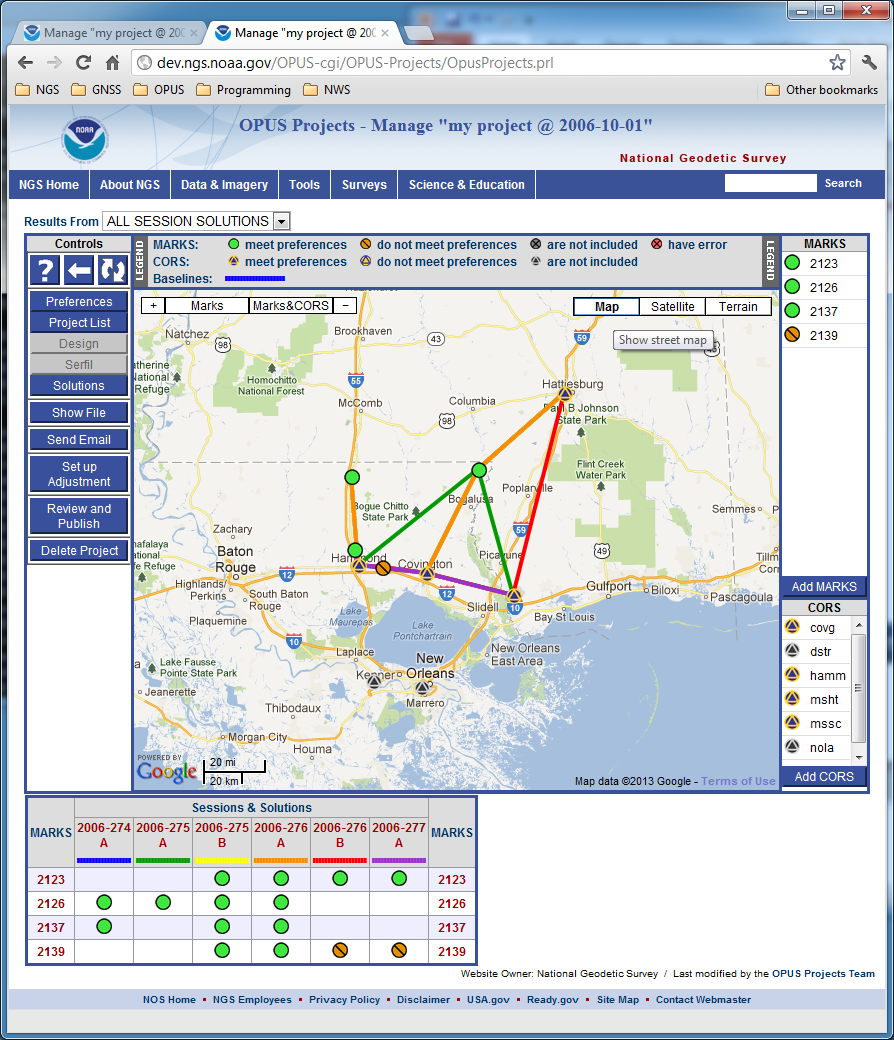 “Review and Publish” is deprecated and will be removed in the near future.
2013-08-07
Step 4 : Network Adjustment
135
[Speaker Notes: Target for removal is October, 2013.]
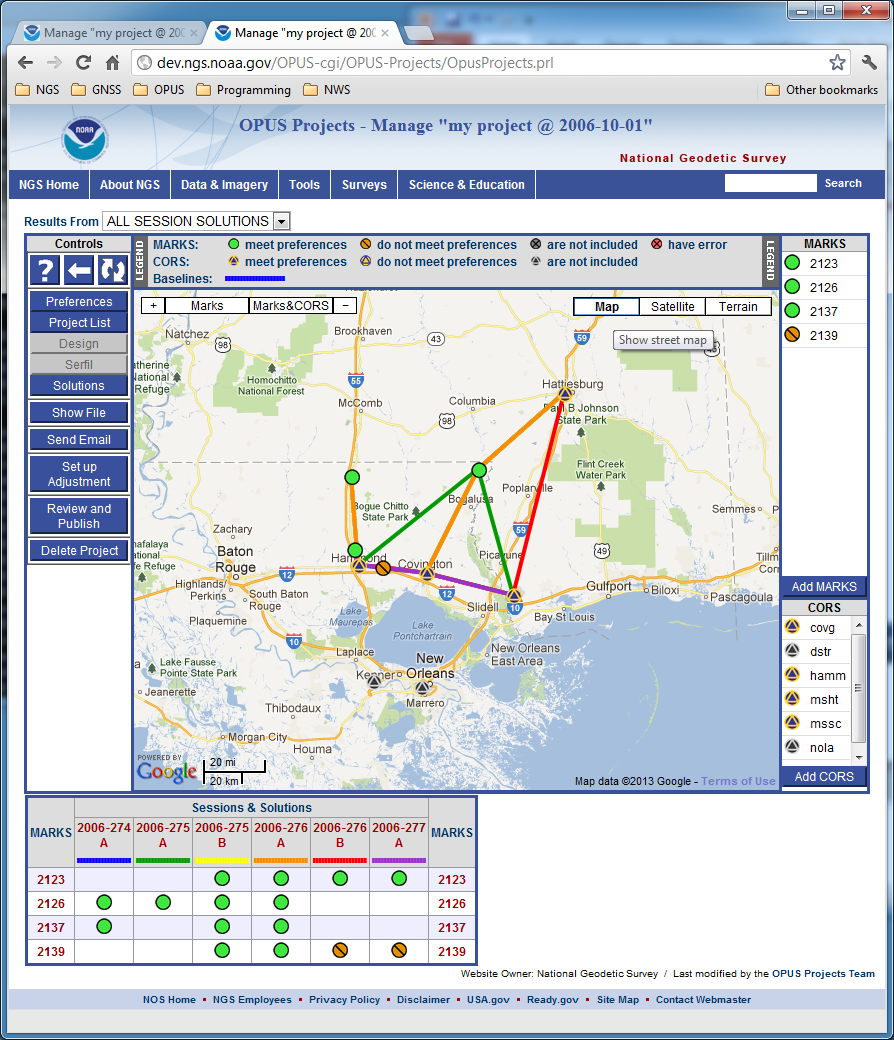 The table at the bottom of the page is a terse summary of the project sessions, solutions and marks.
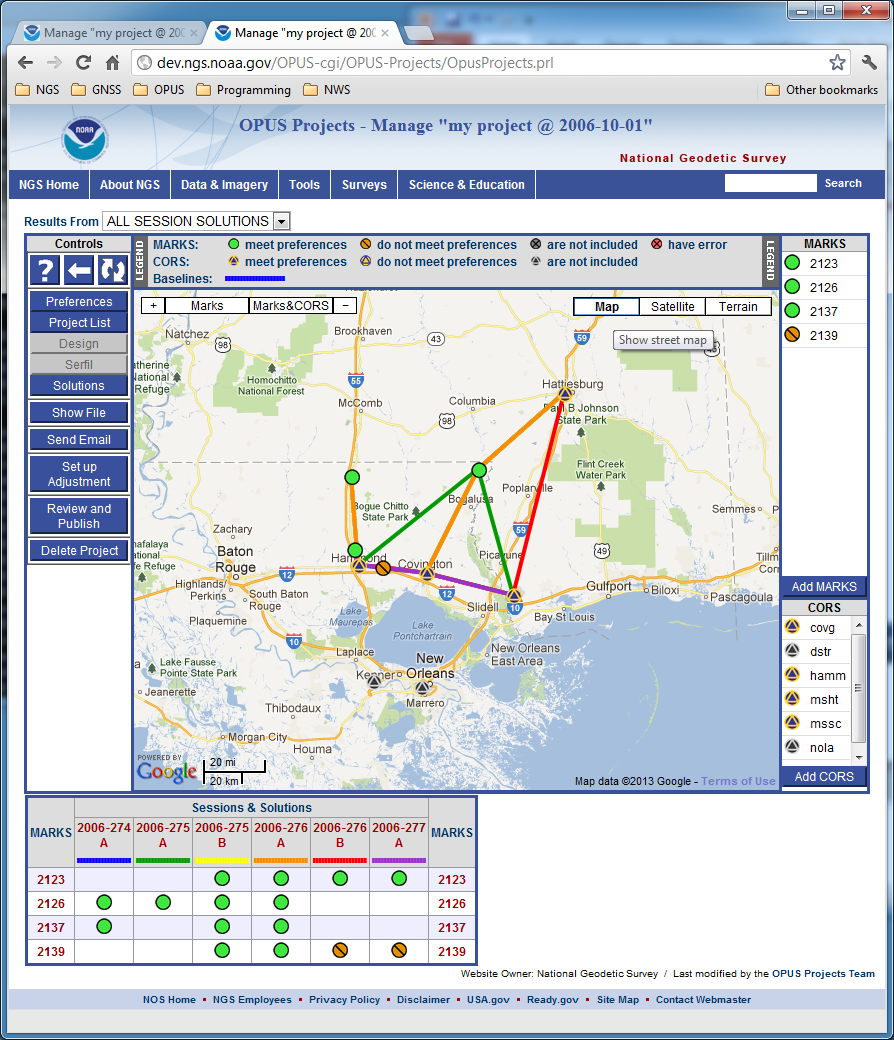 2013-08-07
Step 4 : Network Adjustment
136
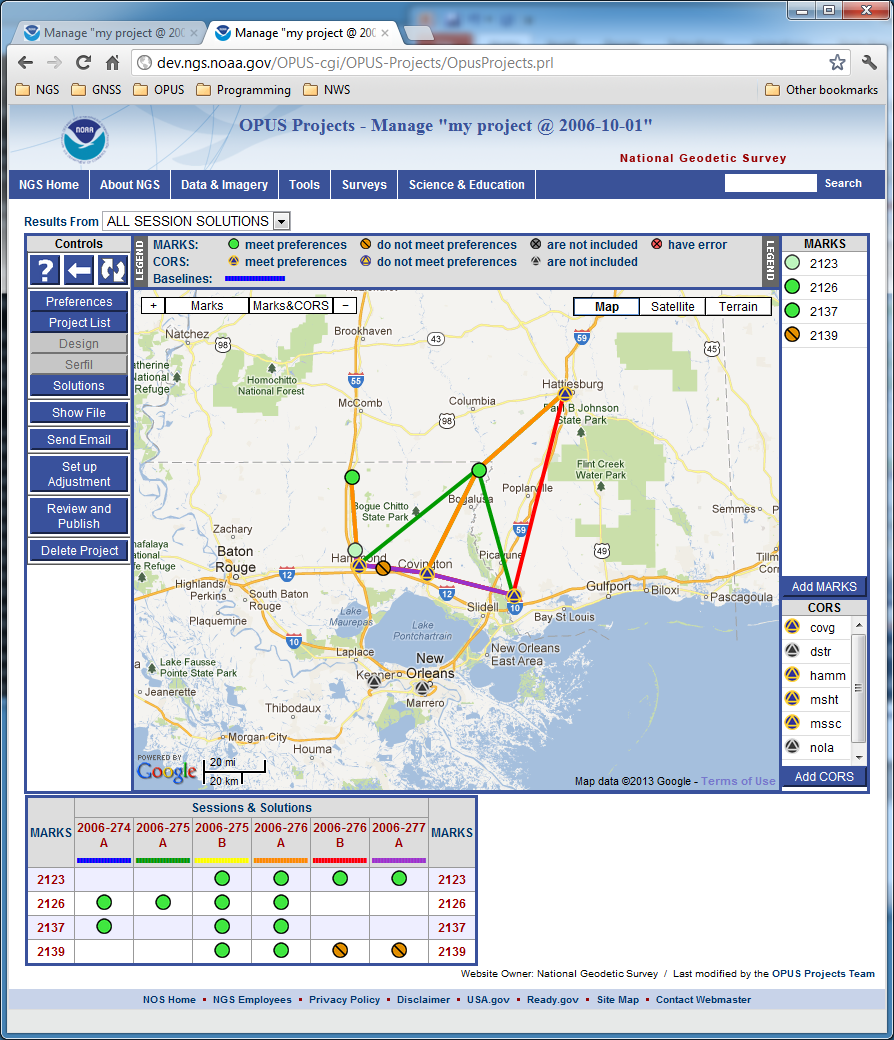 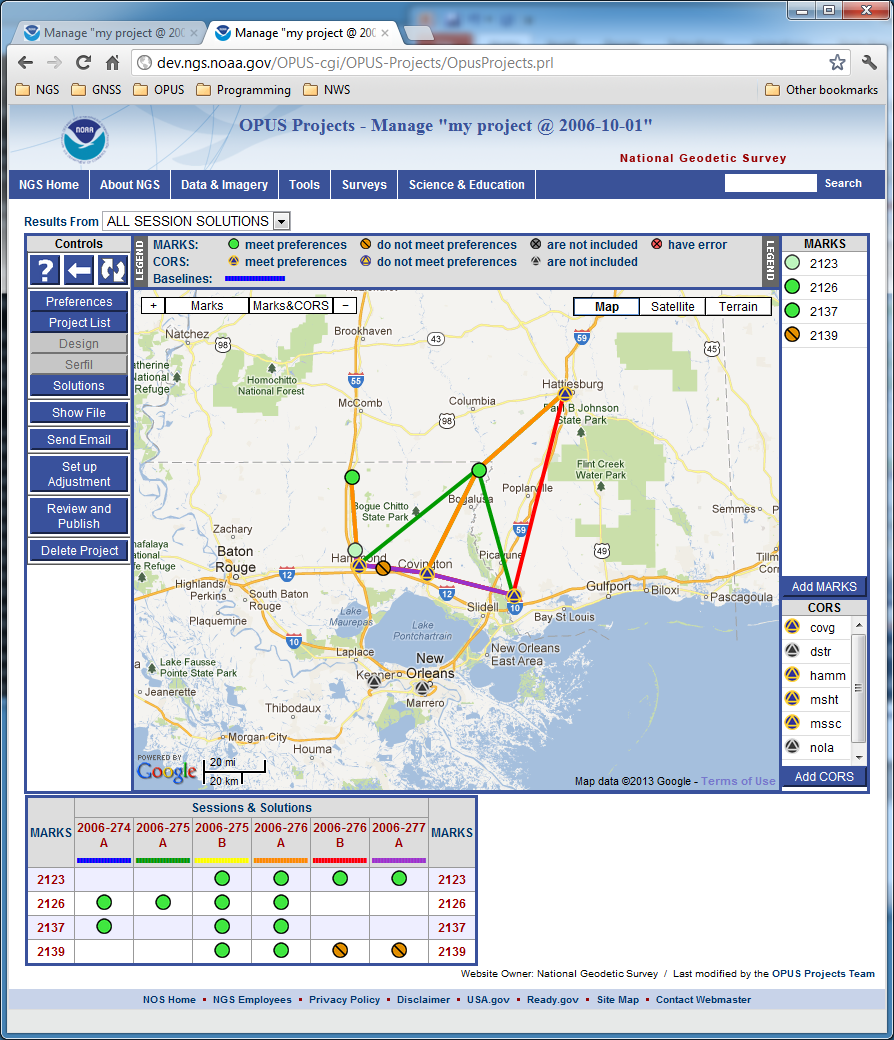 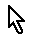 Let’s set up and perform a network adjustment. Start by clicking the “Set up Adjustment” control button.
2013-08-07
Step 4 : Network Adjustment
137
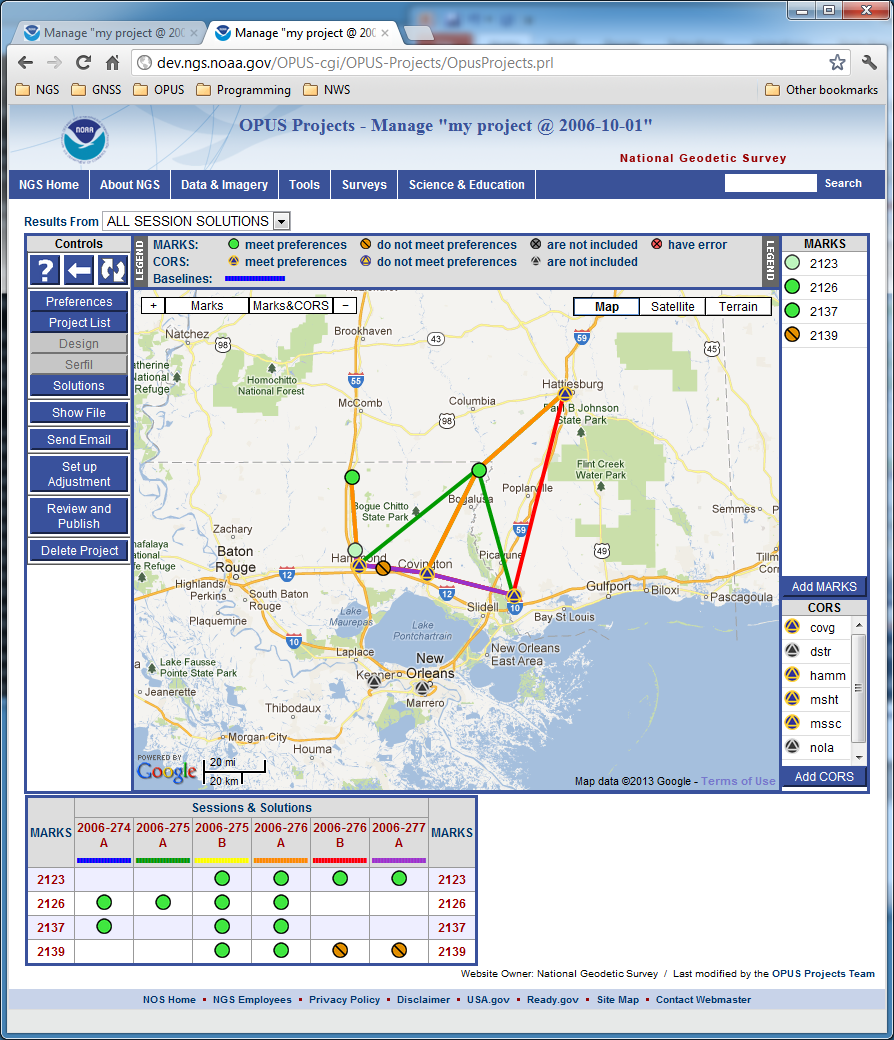 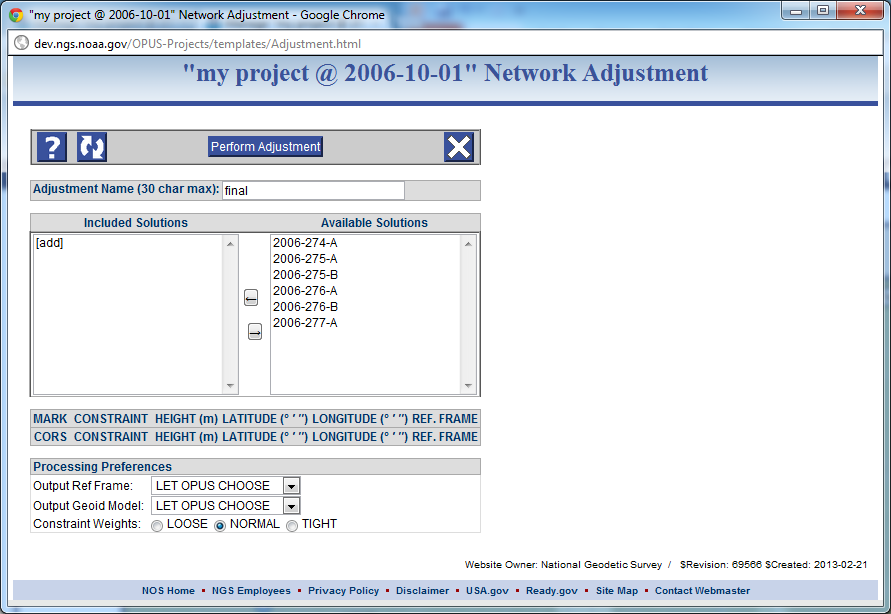 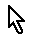 There are many similarities between the network adjustment and session processing controls. As we did then, let’s focus on these controls but keep a small copy of the map.
2013-08-07
Step 4 : Network Adjustment
138
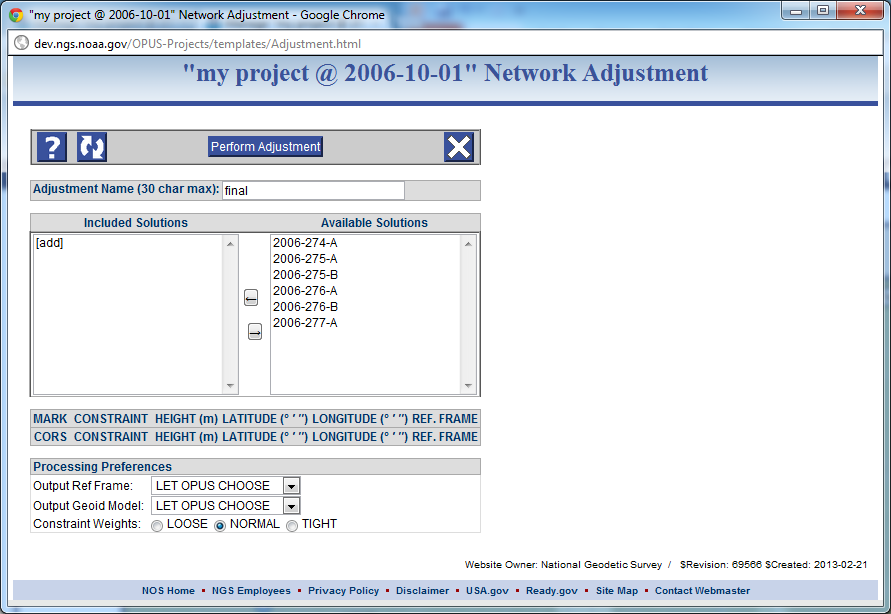 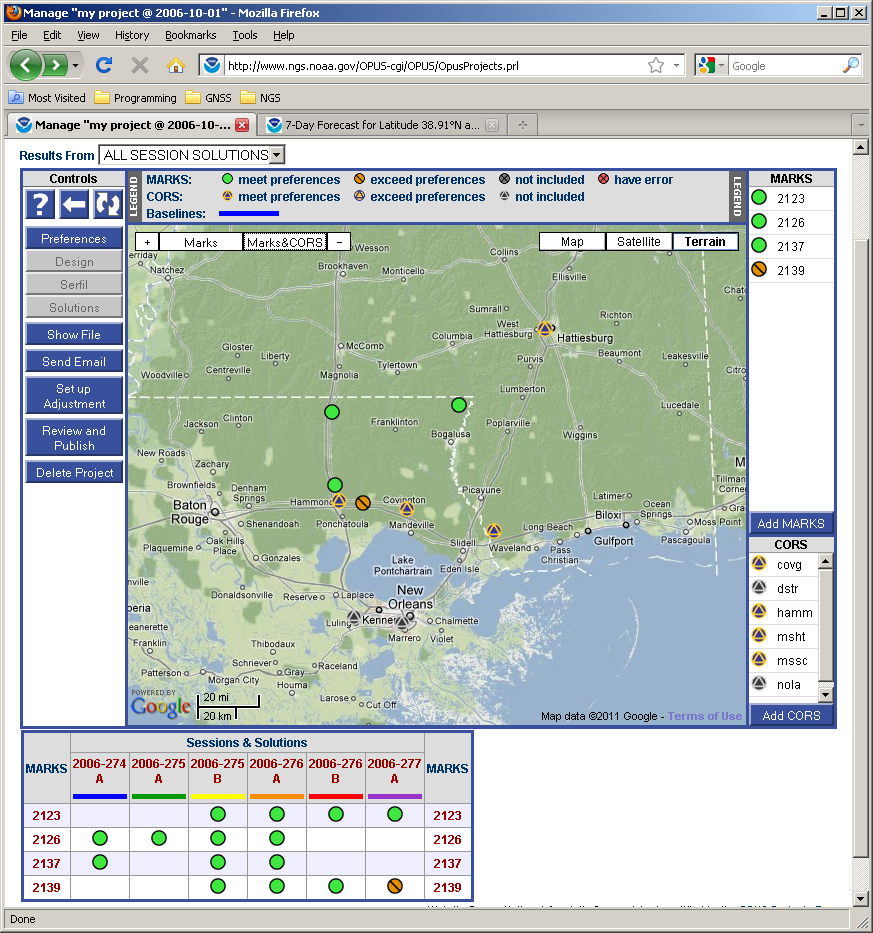 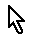 First, note that no marks are listed and all the baselines have been removed from the map. They will be replaced as session solutions are included in the adjustment.
2013-08-07
Step 4 : Network Adjustment
139
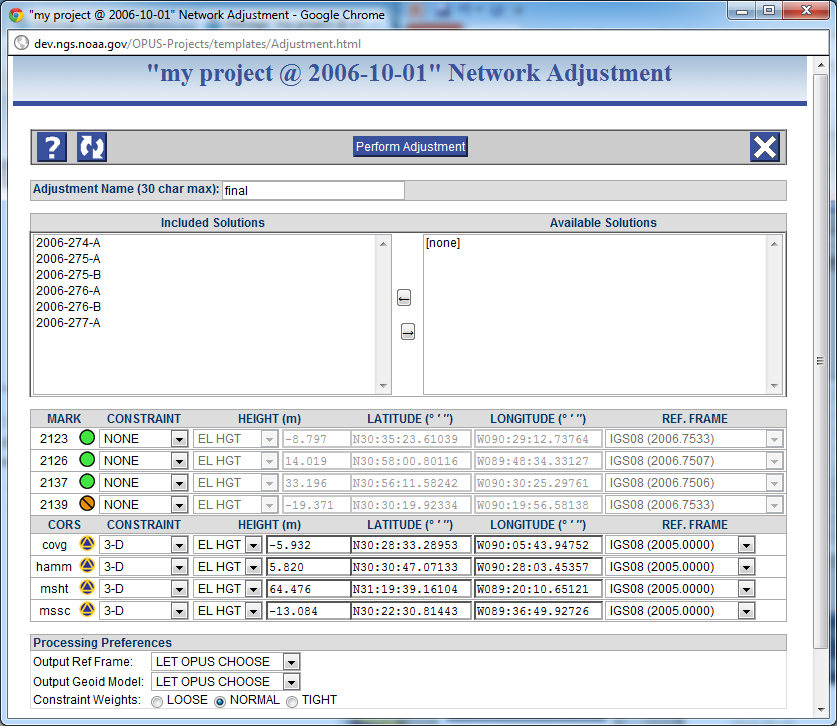 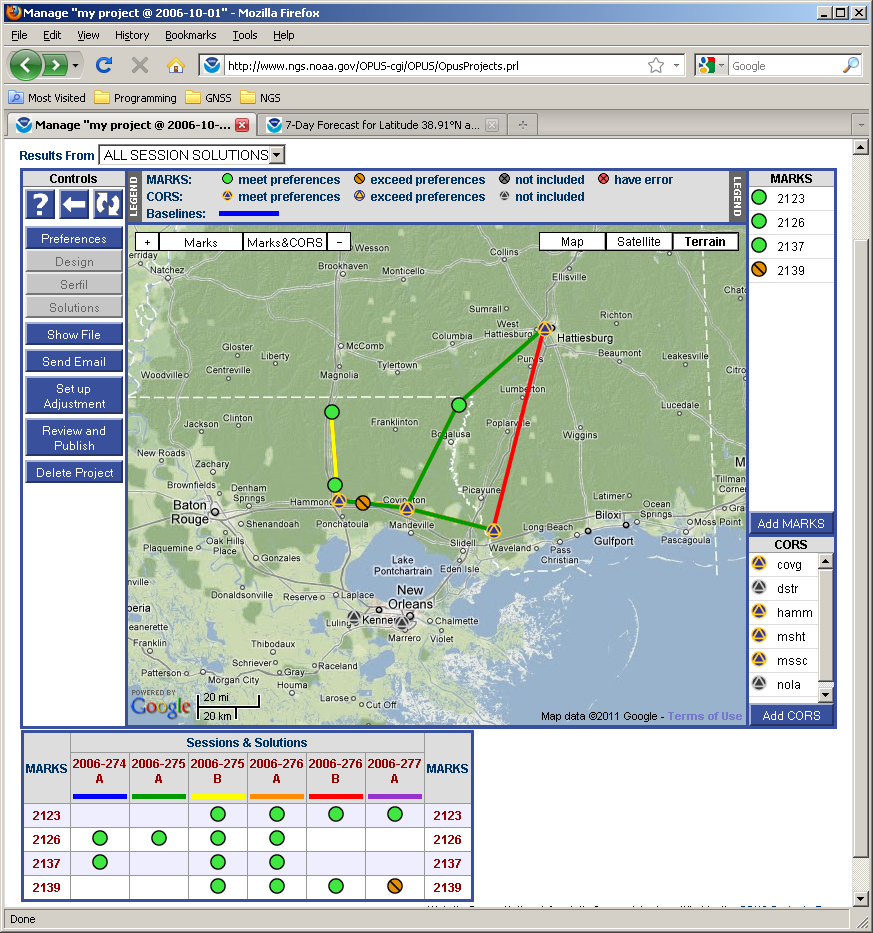 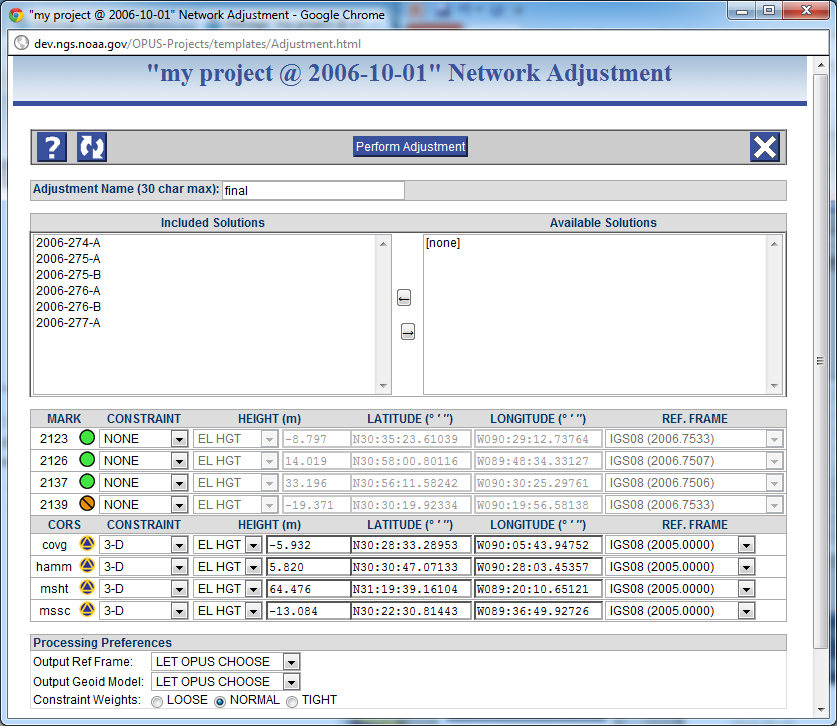 The included marks and network design are set in the sessions. They cannot be changed in the adjustment.
2013-08-07
Step 4 : Network Adjustment
140
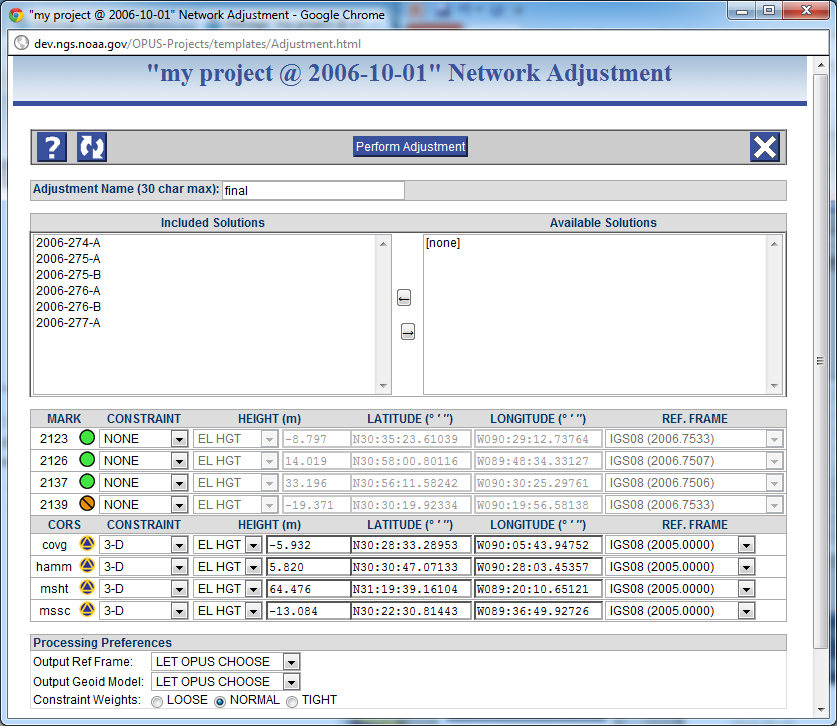 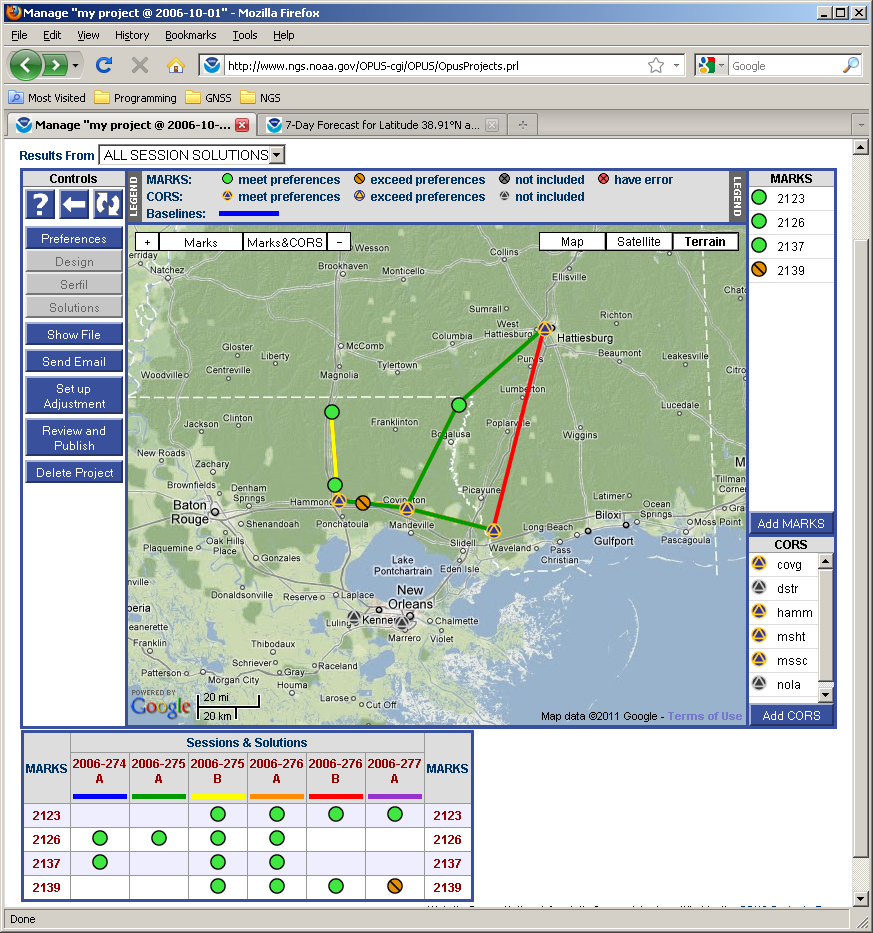 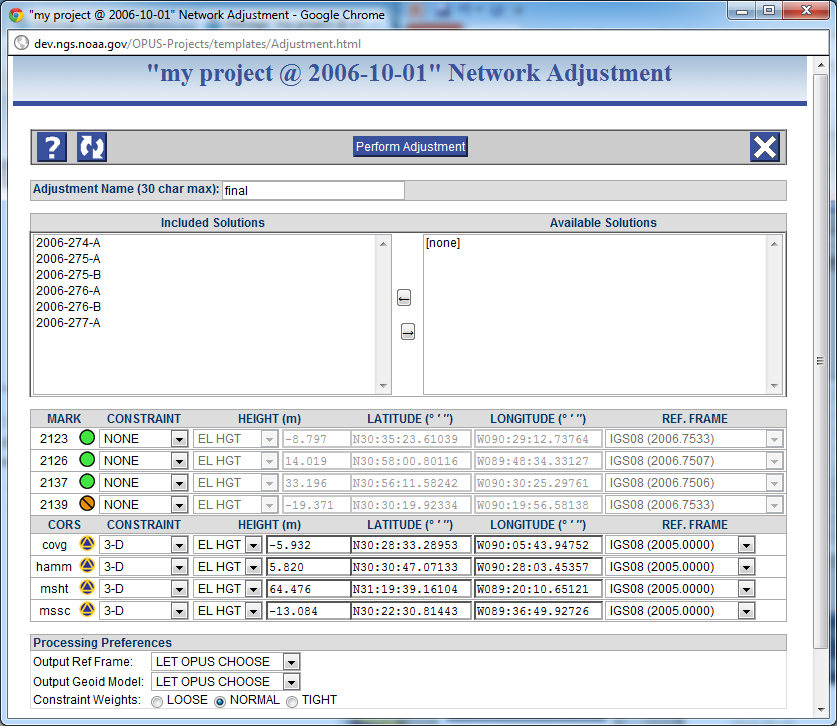 … and the constraint weight selected:LOOSE ≈ 1 m, NORMAL ≈ 1 cm , TIGHT≈ 0.1 mm.
2013-08-07
Step 4 : Network Adjustment
141
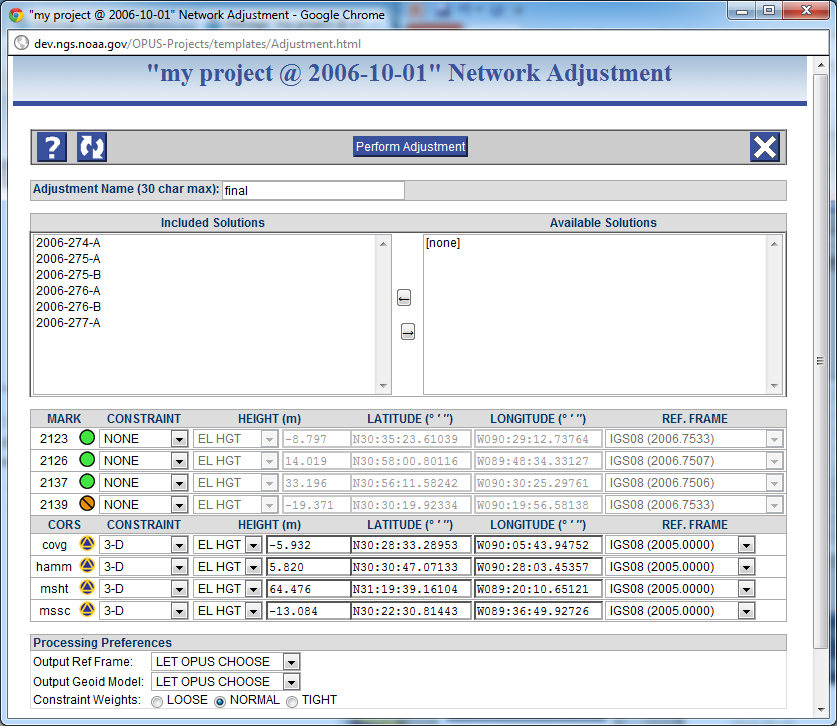 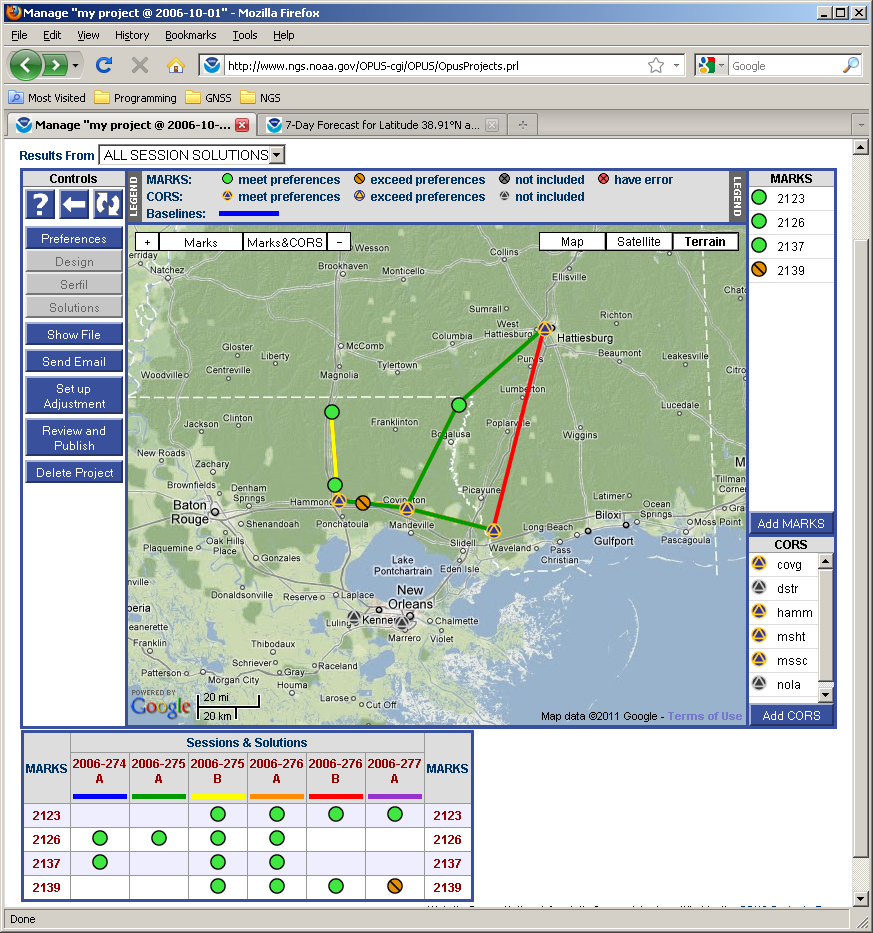 When the selections are complete, click the “Perform Adjustment” button in the control bar at the top of the window.
2013-08-07
Step 4 : Network Adjustment
142
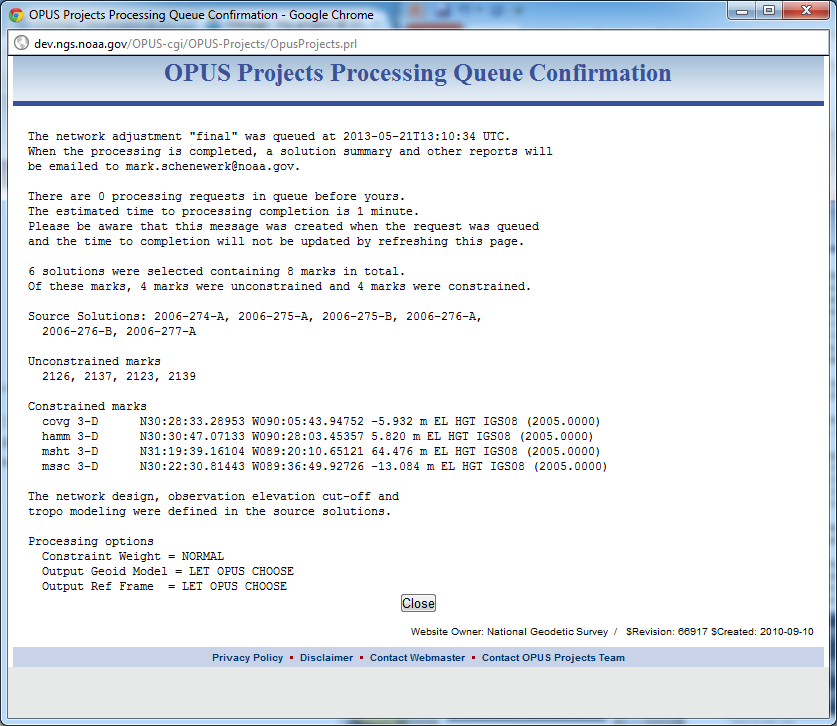 At that time, the selections are checked, inserted in the processing queue and a printable summary is created. The adjustment rarely takes more than a few minutes once it reaches the top of the queue.
2013-08-07
Step 4 : Network Adjustment
143
NGS OPUS-PROJECTS NETWORK ADJUSTMENT REPORT
                  ===========================================

 All coordinate accuracies reported here are 1 times the formal
 uncertainties from the solution. For additional information:
 dev.ngs.noaa.gov/OPUS/Using_OPUS-Projects.html#accuracy

 These positions were computed without any knowledge by the National
 Geodetic Survey regarding the equipment or field operating procedures used.

 SUBMITTED BY:                  mark.schenewerk
 SOLUTION FILE NAME:            network-final.sum
 SOLUTION SOFTWARE:             GPSCOM(1210.24)
 SOLUTION DATE:                 2013-05-21T09:13:11 UTC
 STANDARD ERROR OF UNIT WEIGHT: 0.773
 TOTAL NUMBER OF OBSERVATIONS:  224036
 TOTAL NUMBER OF MARKS:         8
 NUMBER OF CONSTRAINED MARKS:   4

 START TIME:                    2006-10-01T00:00:00 GPS
 STOP TIME:                     2006-10-04T23:59:30 GPS
 FREQUENCY:                     L1-ONLY TO ION-FREE [BY BASELINE LENGTH]
 OBSERVATION INTERVAL:          30 s
 ELEVATION CUTOFF:              15 deg
 TROPO INTERVAL:                7200 s [PIECE-WISE LINEAR PARAMETERIZATION]
 DD CORRELATIONS:               ON

     INCLUDED SOLUTION            RMS    SOFTWARE         RUN DATE
 ------------------------------------------------------------------------------
  1) 2006-274 A                  1.2 cm  page5(1301.08)   2013-08-07T12:40 UTC
  2) 2006-275 A                  1.1 cm  page5(1301.08)   2013-08-07T14:51 UTC
  3) 2006-275 B                  1.5 cm  page5(1301.08)   2013-08-07T14:52 UTC
  4) 2006-276 A                  1.6 cm  page5(1301.08)   2013-08-07T14:54 UTC
  5) 2006-276 B                  1.9 cm  page5(1301.08)   2013-08-07T14:56 UTC
  6) 2006-277 A                  1.7 cm  page5(1301.08)   2013-08-07T14:57 UTC
your.name@your.address
When the adjustment is completed, an email is sent. The email contains a summary of the results and has full reports attached.
2013-08-07
Step 4 : Network Adjustment
144
hamm-2126     80.640 km      1.0 cm     2471     2.3%   100.0%    2
  msht-mssc    108.867 km      1.9 cm    15604     5.2%    93.4%    5

 +++++++++++++++++++++++++++++++++++++++++++++++++++++++++++++++++++++++++++++
 UNCONSTRAINED MARKS
 +++++++++++++++++++++++++++++++++++++++++++++++++++++++++++++++++++++++++++++

 MARK:      2123 (2123    1)

 REF FRAME:        NAD_83(2011) (2010.0000)                 IGS08 (2006.7552)
 X:                 -46694.793 m    0.002 m           -46695.473 m    0.002 m
 Y:               -5495064.269 m    0.002 m         -5495062.776 m    0.002 m
 Z:                3226832.869 m    0.003 m          3226832.701 m    0.003 m
 LAT:           30 35 23.59014      0.003 m       30 35 23.61003      0.003 m
 E LON:        269 30 47.28881      0.002 m      269 30 47.26283      0.002 m
 W LON:         90 29 12.71119      0.002 m       90 29 12.73717      0.002 m
 EL HGT:                -7.427 m    0.002 m               -8.793 m    0.002 m
 ORTHO HGT:             19.630 m    0.012 m  (H = h - N WHERE N = GEOID12A HGT)

                 UTM COORDINATES    STATE PLANE COORDINATES
                  UTM (Zone 15)         SPC (1702 LA S)
 NORTHING (Y)      3386842.988 m         231955.819 m
 EASTING (X)        740977.315 m        1081182.819 m
 CONVERGENCE        1.27952553 deg       0.42324530 deg
 POINT SCALE        1.00031642           0.99997843
 COMBINED FACTOR    1.00031759           0.99997960

 US NATIONAL GRID DESIGNATOR: 15RYP4097786842 (NAD 83)

 +++++++++++++++++++++++++++++++++++++++++++++++++++++++++++++++++++++++++++++

 MARK:      2126 (2126    1)

 REF FRAME:        NAD_83(2011) (2010.0000)                 IGS08 (2006.7523)
It includes the individual mark results.
2013-08-07
Step 4 : Network Adjustment
145
[Speaker Notes: The coordinate uncertainties and adjustments for the constrained marks.]
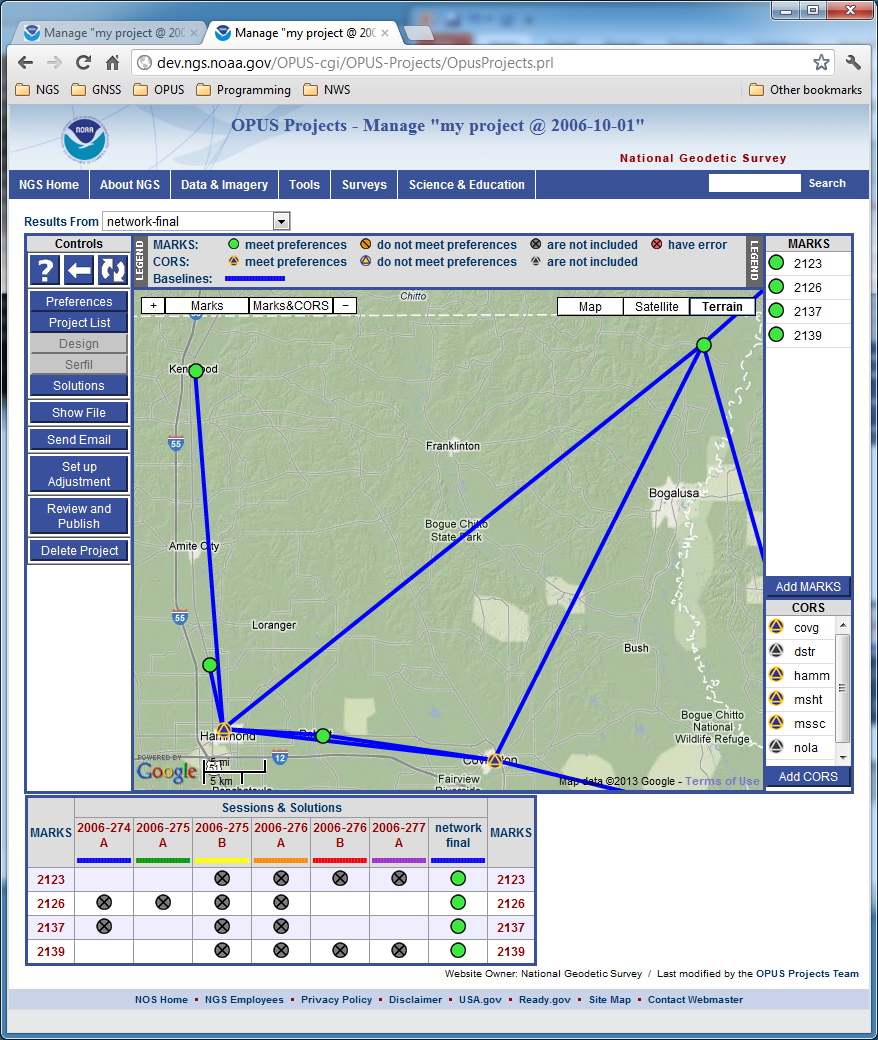 Returning to the manager’s page, the network adjustment is now available for review .
2013-08-07
Step 4 : Network Adjustment
146
The OPUS-Projects workflow
Step 1 : Create a Project
Step 2 : Upload Data
Step 3 : Session Processing
Step 4 : Network Adjustment
Optional : Use output files for “Bluebooking”
2013-08-07
Step 1 : Creating a Project
147
Bluebooking using OPUS-Projects
Introductory stuff
Bluebooking and Height Modernization
Software (mainly NGS program ADJUST)
Example OP Grand Canyon Project
Steps for Bluebooking 
Setting up a project for ADJUST
Initial analysis of results from ADJUST
Final adjustments and analyses
Finalize project for submitting
Revelry!
8/26/2013
Bluebooking using OPUS-Projects
148
What is “Height Modernization”?
Height Modernization is an NGS program
Improve access to accurate, reliable, consistent “heights”
Here, focus is obtaining orthometric heights using GNSS
Done with campaign-style GNSS surveys
Occupy bench marks with accurate leveled ortho heights
Perform network adjustment of GNSS vectors to get ortho heights 
Constrained to leveled heights while using hybrid geoid model
Additional information and associated documents
Height Mod website:  www.ngs.noaa.gov/heightmod/ 
Guidelines for GNSS-derived ellipsoid and orthometric heights
NGS-58 (ellipsoid heights)
NGS-59 (ortho heights)
8/26/2013
Bluebooking using OPUS-Projects
149
Software
OPUS-Projects (of course!)
ADJUST program suite 
“adjust_all.zip” at beta.ngs.noaa.gov/PC_PROD/ADJUST/
ADJUST 6.2.3 plus various utility and checking programs
Includes documents and a sample project
WinDesc (latest version 4.17.25)
Create ADJUST constraint files and descriptions
www.ngs.noaa.gov/PC_PROD/pc_prod.shtml#WinDesc
GIS GPS Toolset:  Display and analysis of ADJUST results
Run using Esri ArcGIS software (ArcMap and ArcToolbox)
Miscellaneous programs 
htdp.exe, preplt2.exe, diflatlon.exe, compVecs.exe, etc.
8/26/2013
Bluebooking using OPUS-Projects
150
OPUS-Projects output for Bluebooking
Three ASCII text files
Two files serve as input files for ADJUST
bfile: Station coordinates, occupation info
gfile: GPS vectors, uncertainties, correlations
Serfil: Relates station 4-character code to SSN
SSN is 4-digit “Station Serial Number” in b- and gfiles
8/26/2013
Bluebooking using OPUS-Projects
151
Adjustment options files (afiles)
afile is also required by ADJUST
afile is an adjustment options file
Controls how ADJUST is run
Gives constrained coordinates for marks
Gives uncertainties on constrained components
NOT generated by OPUS-Projects (yet)
Simplest way to create now is using WinDesc
8/26/2013
Bluebooking using OPUS-Projects
152
Example OP Project for Bluebooking
Part of an actual Height Mod survey project
Located at Grand Canyon
Most occupations in June 2010, some in May 2009
16 marks total (12 passive plus 4 CORS)
71 marks total in actual project (61 passive plus 10 CORS)
Tried for realistic, “interesting” characteristics 
Some noisy data, control of variable quality 
Different types of CORS, mix short and long vectors
Missing sessions, uneven occupations, long time span
Nice scenery!
8/26/2013
Bluebooking using OPUS-Projects
153
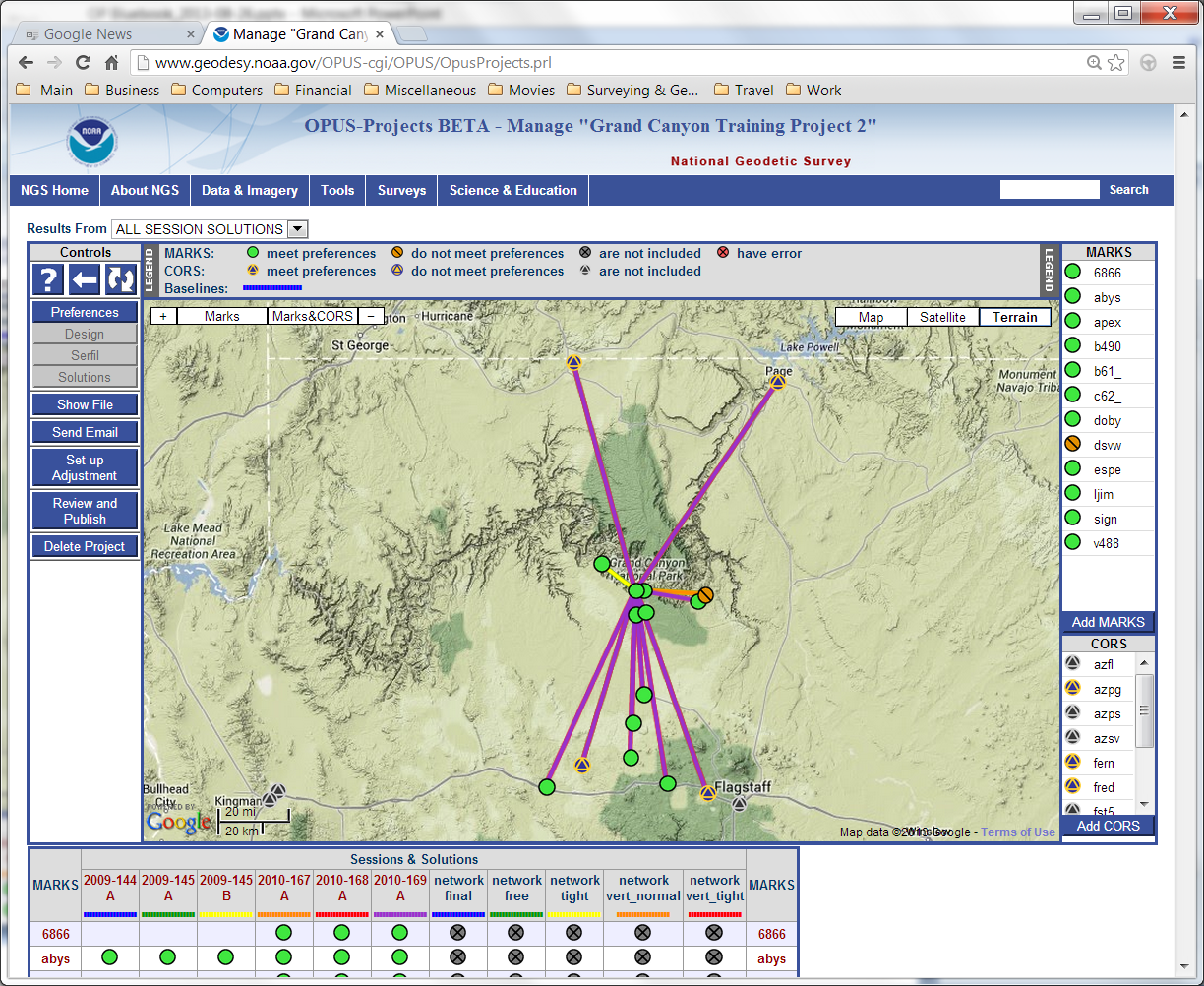 8/26/2013
Bluebooking using OPUS-Projects
154
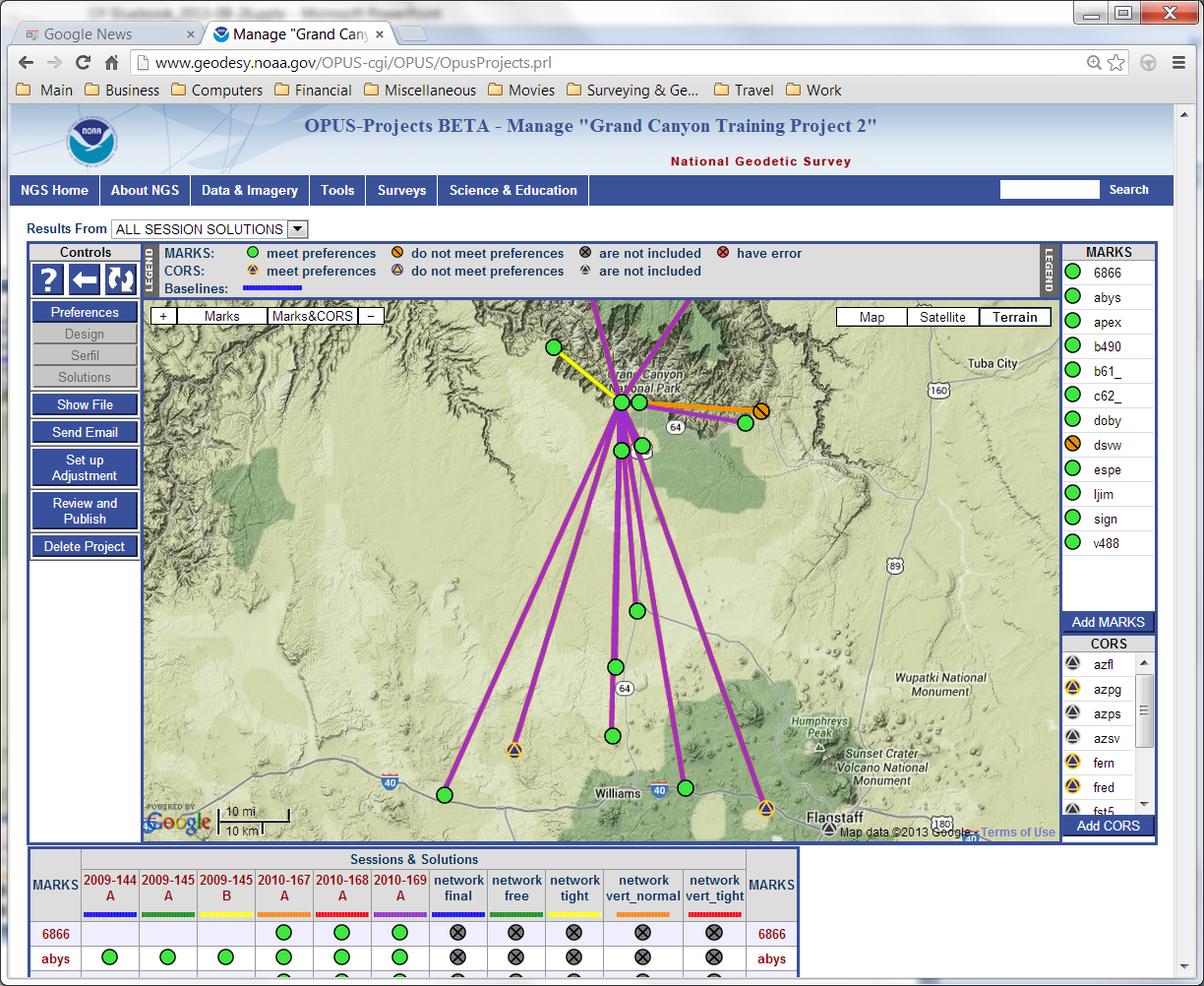 8/26/2013
Bluebooking using OPUS-Projects
155
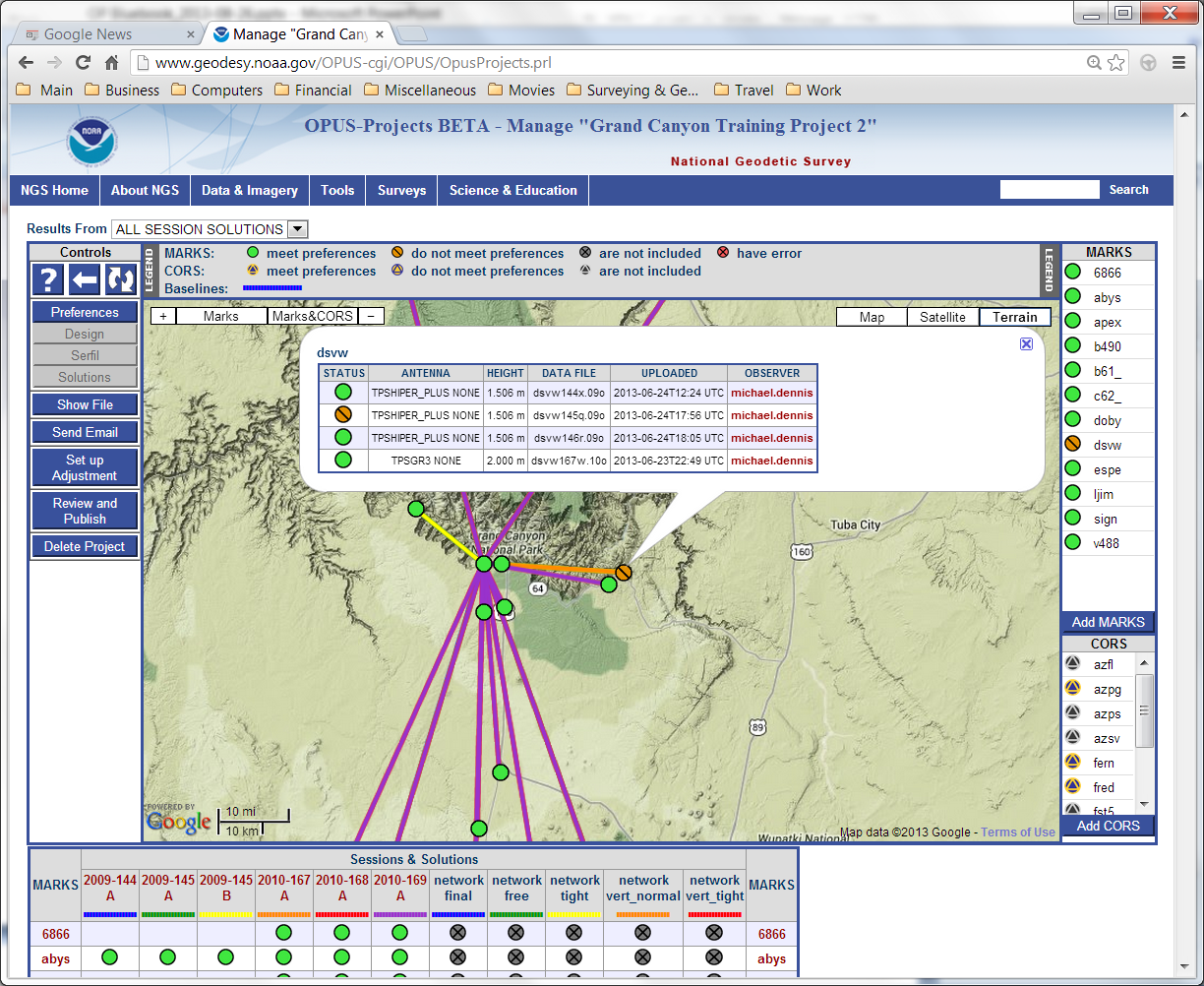 8/26/2013
Bluebooking using OPUS-Projects
156
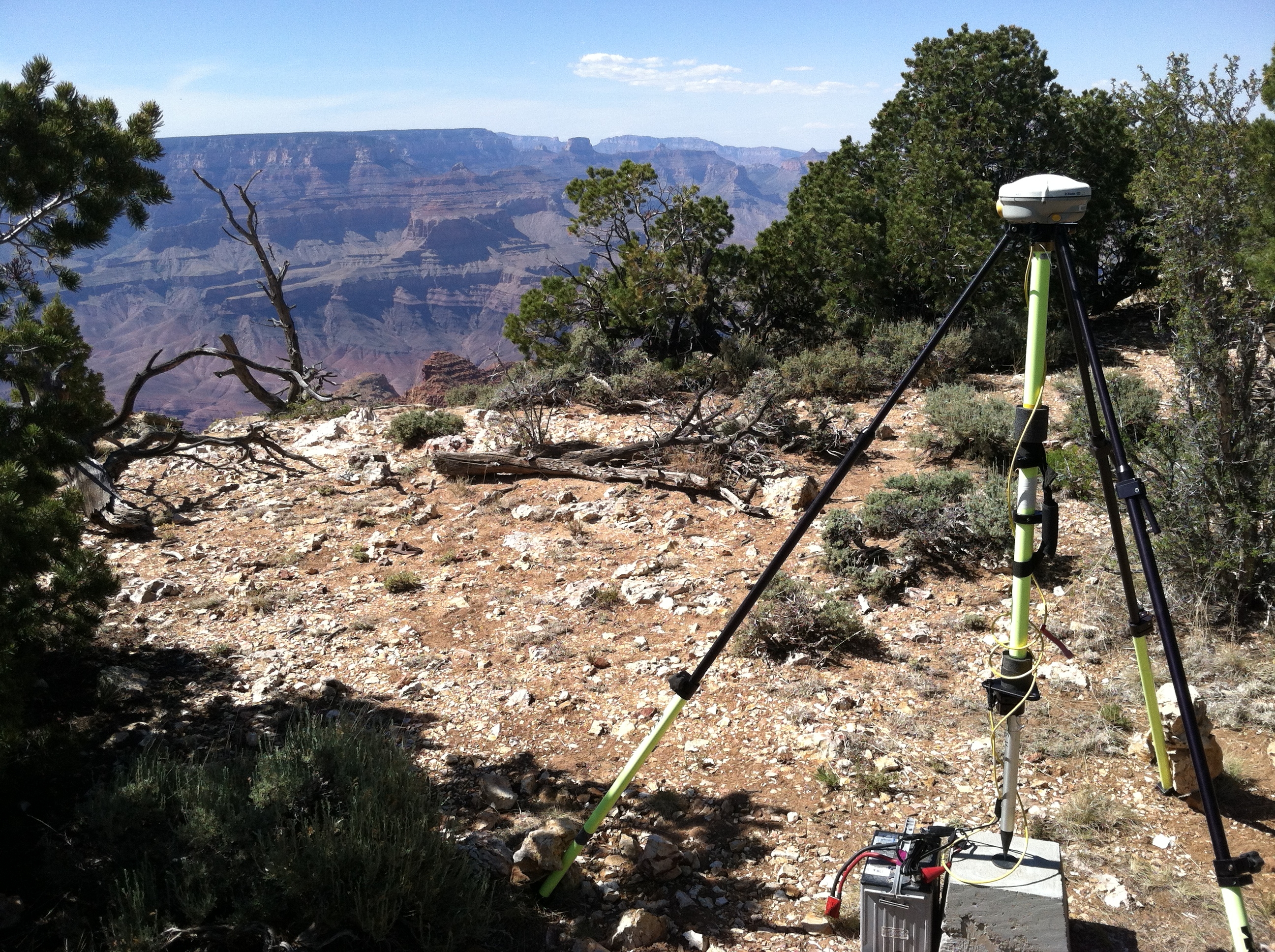 8/26/2013
Bluebooking using OPUS-Projects
157
OP Grand Canyon Example Project
Marks
12 passive marks
4 geometric (“horizontal”) control marks
2 are also vertical control marks
6 leveled bench marks (1st order, posted, and offset)
4 CORS
2 CORS are referenced to external “monument”
1 CORS based on “modeled” velocities (no formal accuracies)
Occupations
6 sessions (3 in May 2009 and 3 in June 2010)
Highly variable occupation durations (for useable data)
8/26/2013
Bluebooking using OPUS-Projects
158
8/26/2013
Bluebooking using OPUS-Projects
159
OP Grand Canyon Example Project
OPUS-Projects Grand Canyon Example Project
Used default OPUS-Projects settings
Used OP essentially as online GPS baseline processor
Focus is on session processing not network adjustment
gfiles are created in session processing ONLY
Network adjustment concatenates session gfiles
Let’s take a look at the OP example project…
8/26/2013
Bluebooking using OPUS-Projects
160
OP Grand Canyon Example Project
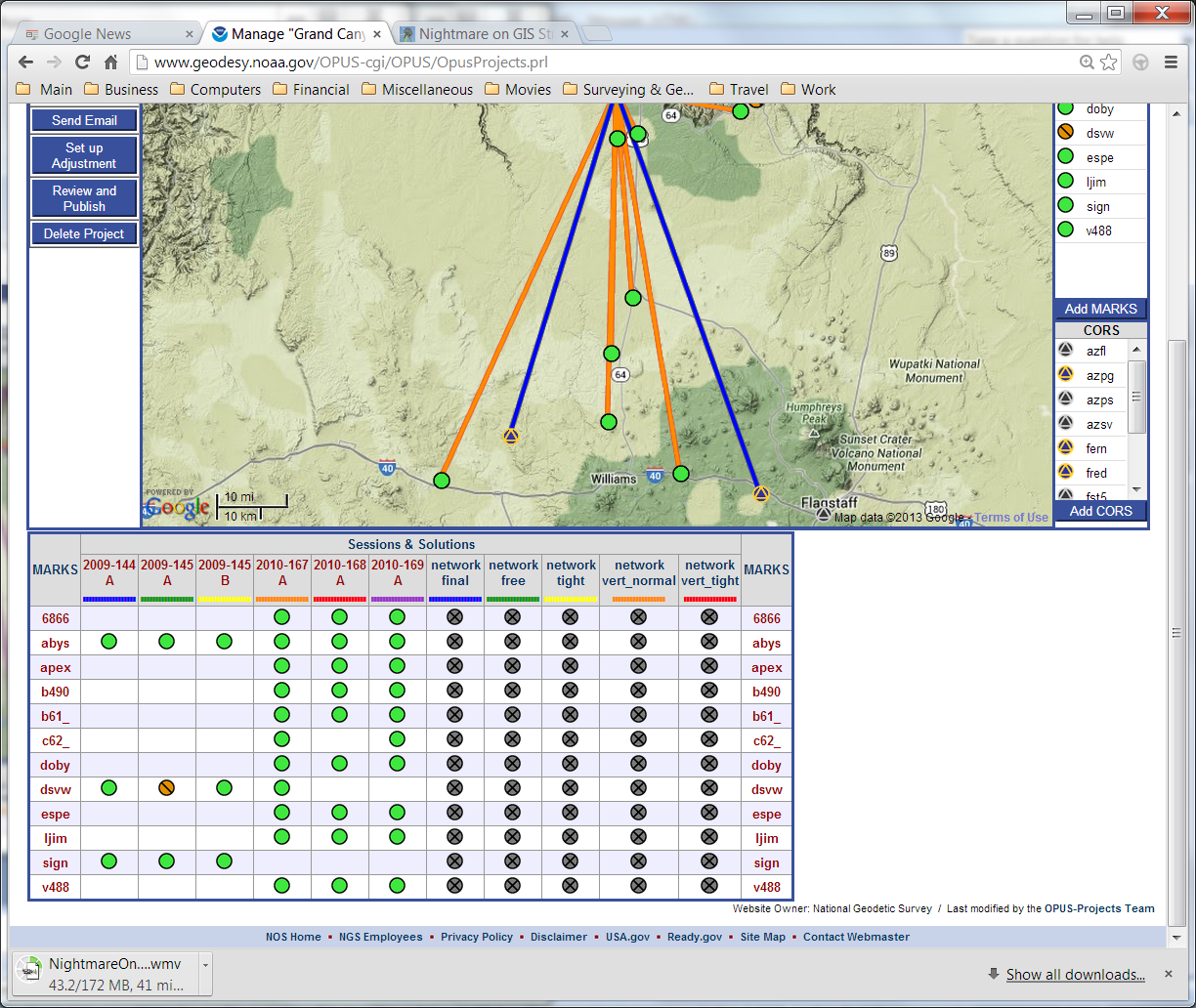 8/26/2013
Bluebooking using OPUS-Projects
161
Adjustment for GNSS Bluebooking
NGS policy (June 2012)
ADJUST is ONLY software that can be used to submit GNSS projects for publishing in NGS Integrated Data Base
www.ngs.noaa.gov/INFO/Policy/files/062012_Data_Submission_Policy.pdf
Documentation
“Constrained Adjustment Guidelines”
www.ngs.noaa.gov/PC_PROD/ADJUST/adjustment_guidelines.pdf
Original ADJUST documentation (TM NOS NGS-47)
www.ngs.noaa.gov/PUBS_LIB/Adjust_TheHorizontalObservationAdjustmentProgram_TM_NOS_NGS_47.pdf
Supplemental ADJUST documentation
beta.ngs.noaa.gov/PC_PROD/ADJUST/adjust_supplemental.txt
Entire process needs to be updated
8/26/2013
Bluebooking using OPUS-Projects
162
Adjustment sequence overview
Typically 4 adjustments performed for a project
Minimally constrained (“free”) geometric
Constrain single mark 3-D
Internal integrity (mainly vector residuals)
Geometrically (“horizontally”) constrained
Constrain multiple mark 3-D, 2-D, or 1-D (ellipsoid height)
Geoid heights added to final bfile for vertical adjustments
Minimally constrained (“free”) vertical
Constrain orthometric height for single mark
Vertically constrained
Constrain vertical control 1-D (orthometric height)
8/26/2013
Bluebooking using OPUS-Projects
163
Finalize for submittal to NGS
Final output of ADJUST results
Add ortho heights from vertical adjustment to final bfile
Manual editing of final bfile (especially vertical metadata)
Create descriptions using WinDesc
Run checking programs
chkobs.exe, obschk.exe, obsdes.exe
Project report
See “Constrained Adjustment Guidelines” for requirements
Plan to provide report template to make this simpler
Submittal to NGS for review and publication
Mail report and data files (typically on CD or DVD) 
Submittal via Internet is not yet available
8/26/2013
Bluebooking using OPUS-Projects
164
Compare OP to ADJUST (free adjust)
8/26/2013
Bluebooking using OPUS-Projects
165
Compare OP to ADJUST (const adjust)
8/26/2013
Bluebooking using OPUS-Projects
166
Compare OP to ADJUST (accuracies)
8/26/2013
Bluebooking using OPUS-Projects
167
Why do OP and ADJUST results differ?
OP does not adjust both ellipsoid and ortho heights
OP always uses relationship h = H + N
OP uses different sigmas on constraints
Sigmas in XYZ rotated to NEU without covariances
Passive mark sigmas from OPUS peak-to-peak
ADJUST scales horizontal and vertical errors separately
ADJUST multiplies final sigmas by std dev unit weight
Not sure if OP does or not…
OP adjusted observables are double differences
ADJUST adjusted observables are GPS vector components
But should this cause a difference?
8/26/2013
Bluebooking using OPUS-Projects
168
Recap of OP Bluebooking process
Create and process project in OP
OP emails network adjustment bfile and gfile
Run ADJUST using OP bfile and gfile
Creat afiles (using WinDesc)
Perform adjustments and analyses
Geometric adjustments (free then constrained)
Vertical adjustments (free then constrained)
Combine final geometric and vertical adjustments
Create descriptions (using WinDesc)
Run checking programs
Prepare report
Submit report and results to NGS
8/26/2013
Bluebooking using OPUS-Projects
169
Additional discussion items
Where is NGS going with all this?
How do you analyze OPUS-Projects results?
There are no vector residuals to analyze
There are no vectors to reject
Dependent (“trivial”) vectors
Bluebooking with commercial GNSS baseline processing software
8/26/2013
Bluebooking using OPUS-Projects
170
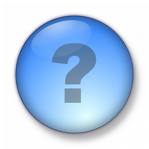 Questions?
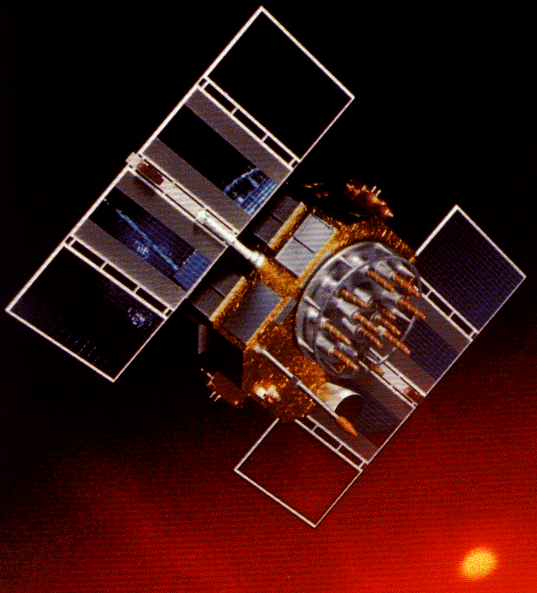 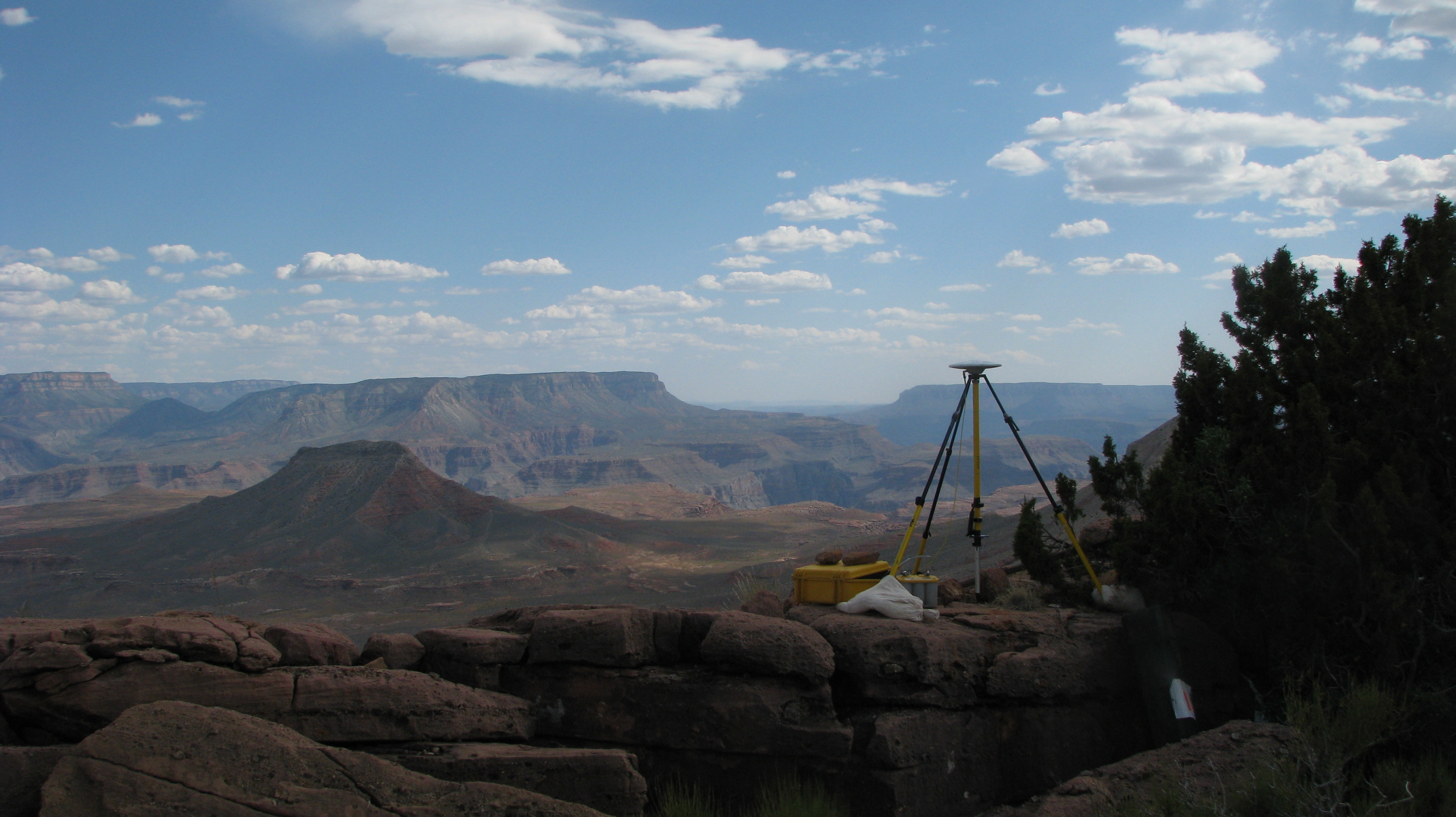 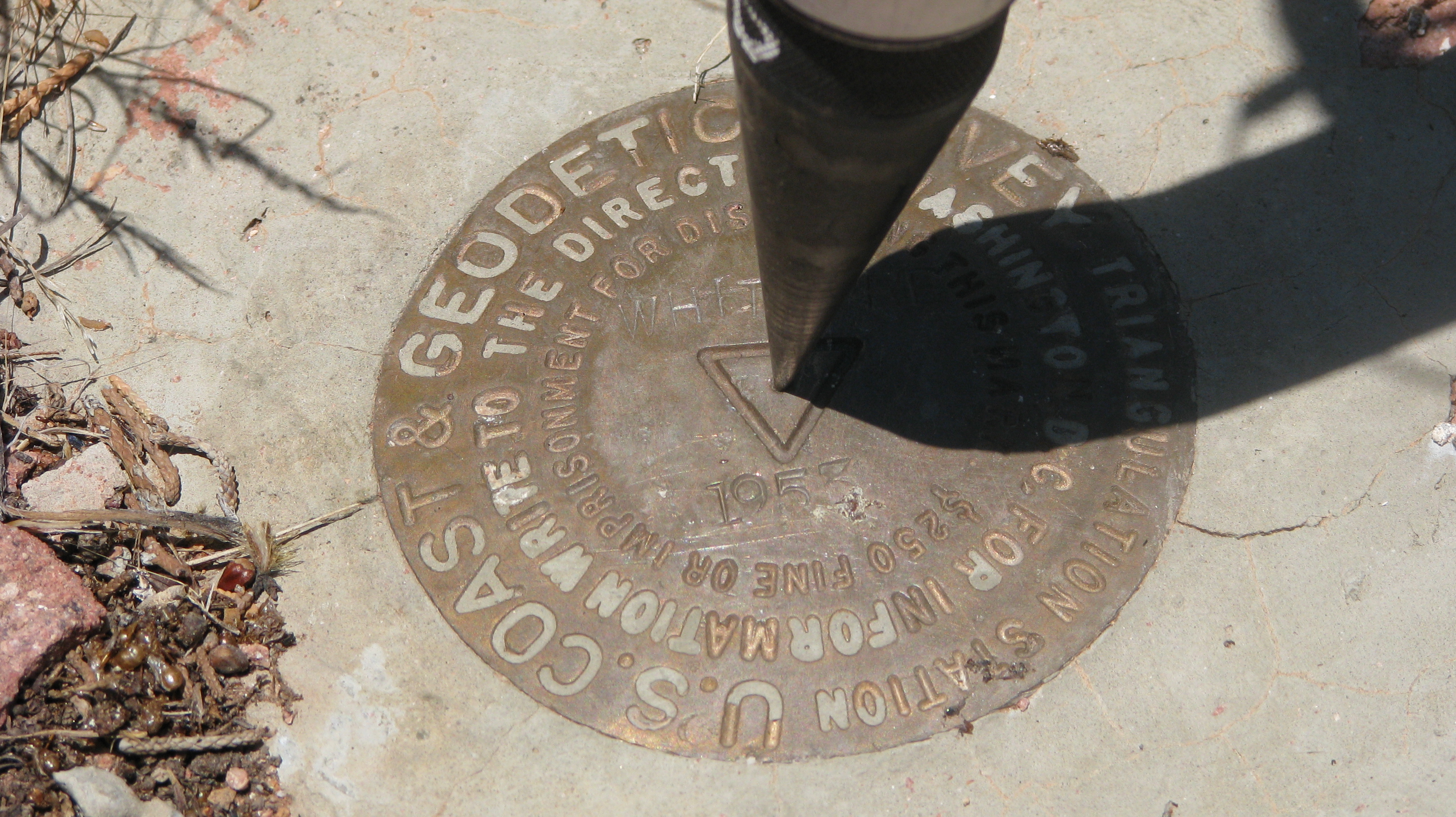